In order to view these slides correctly, you will need to download and install the following typefaces:
Montserrat: https://fonts.google.com/specimen/Montserrat
Oswald: https://fonts.google.com/specimen/Oswald
Raleway: https://fonts.google.com/specimen/Raleway
Lora: https://fonts.google.com/specimen/Lora
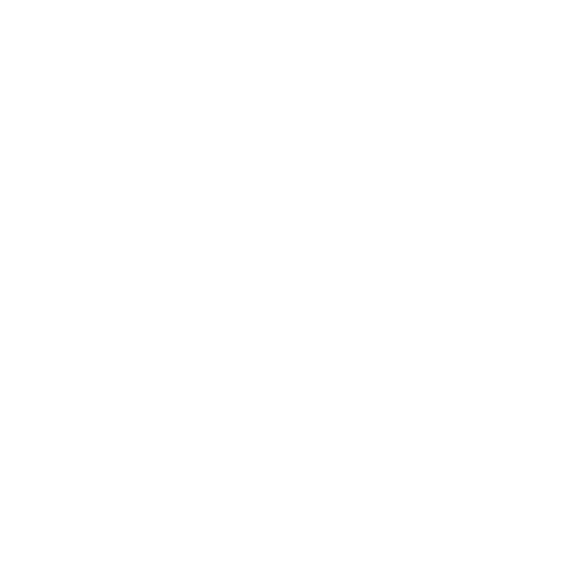 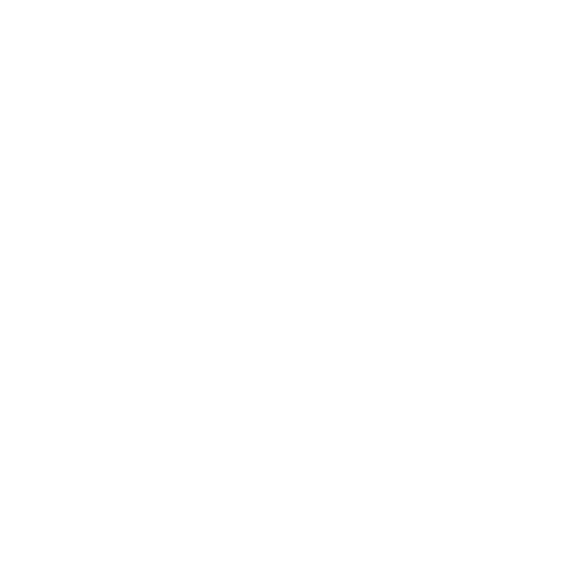 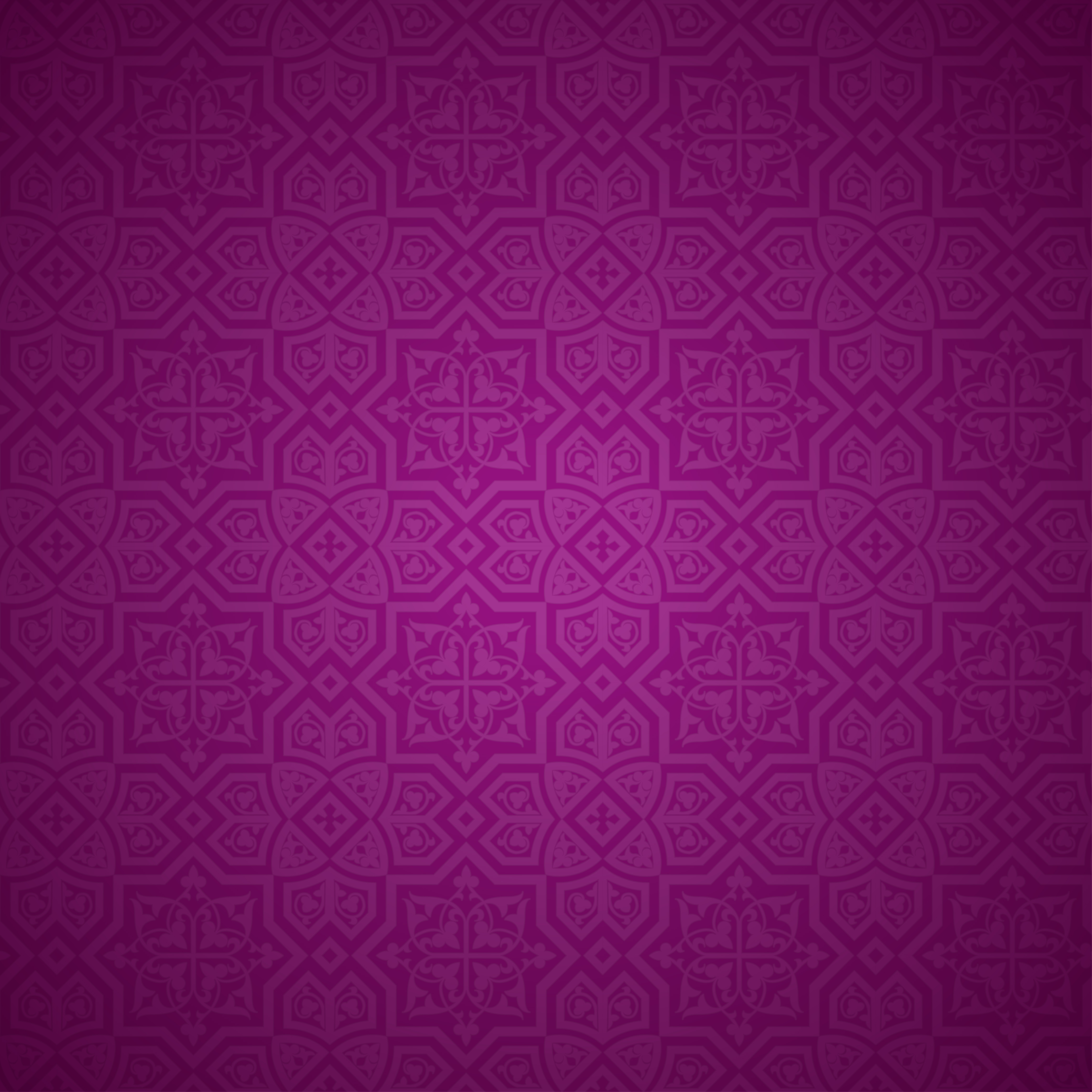 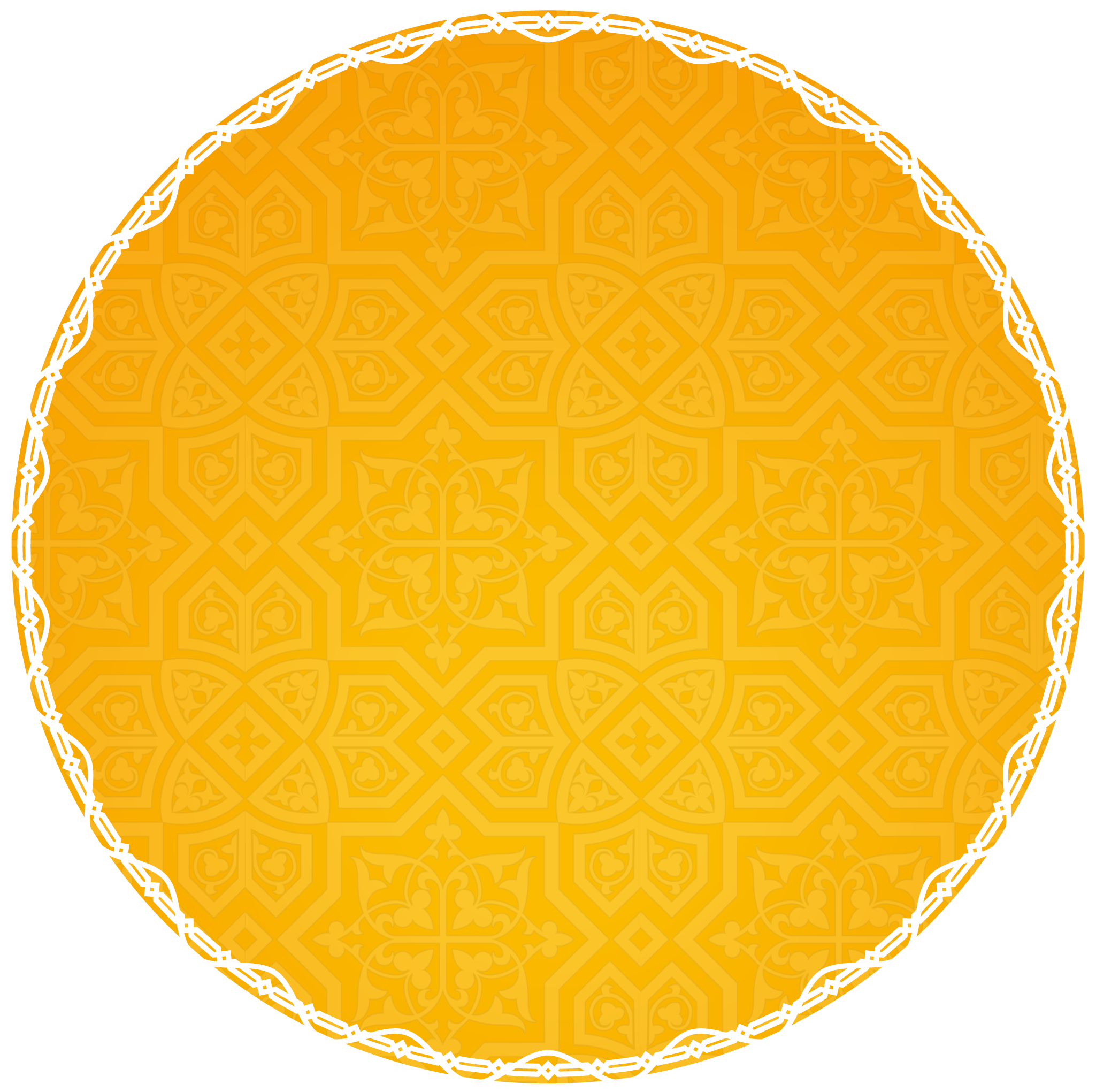 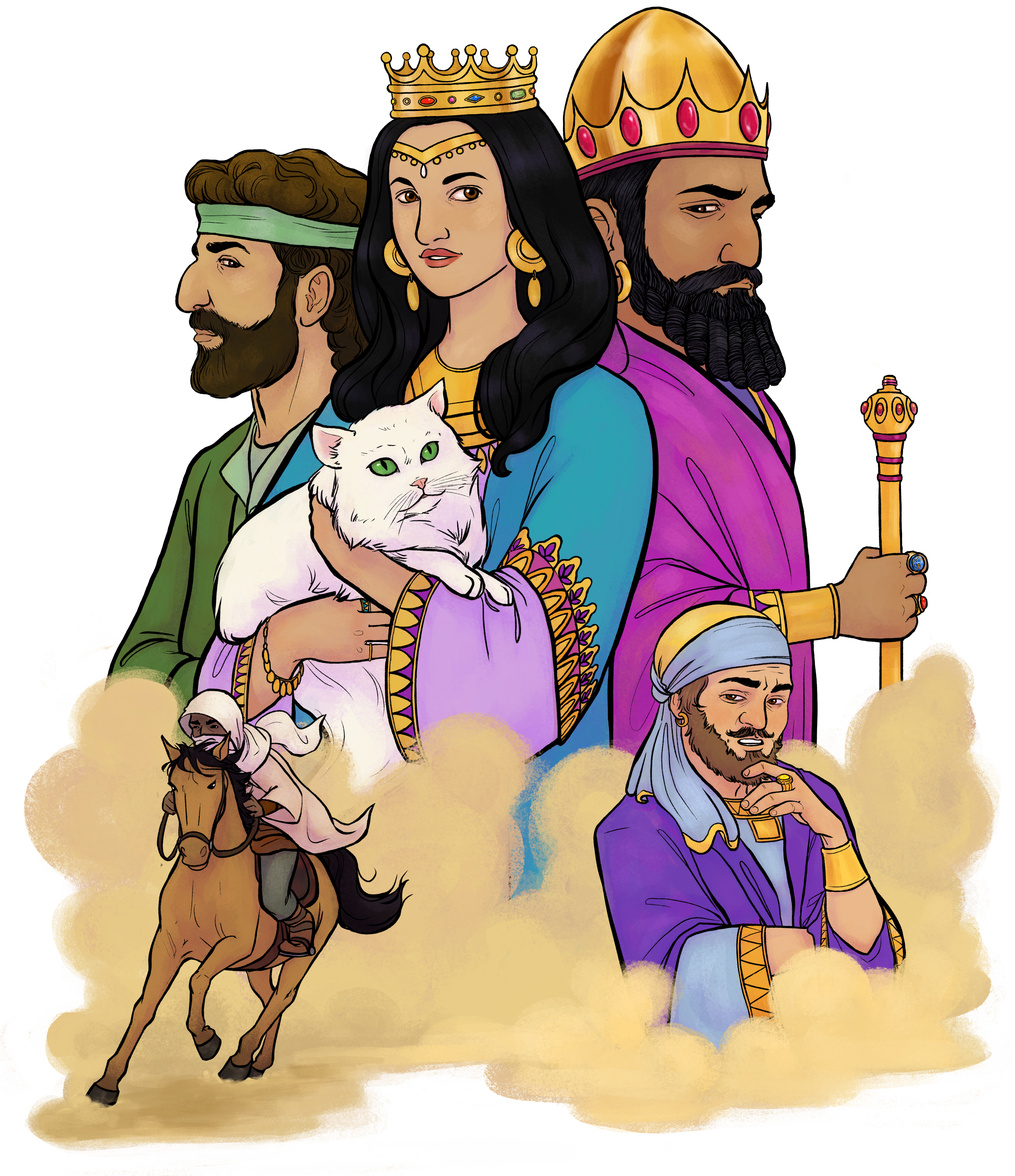 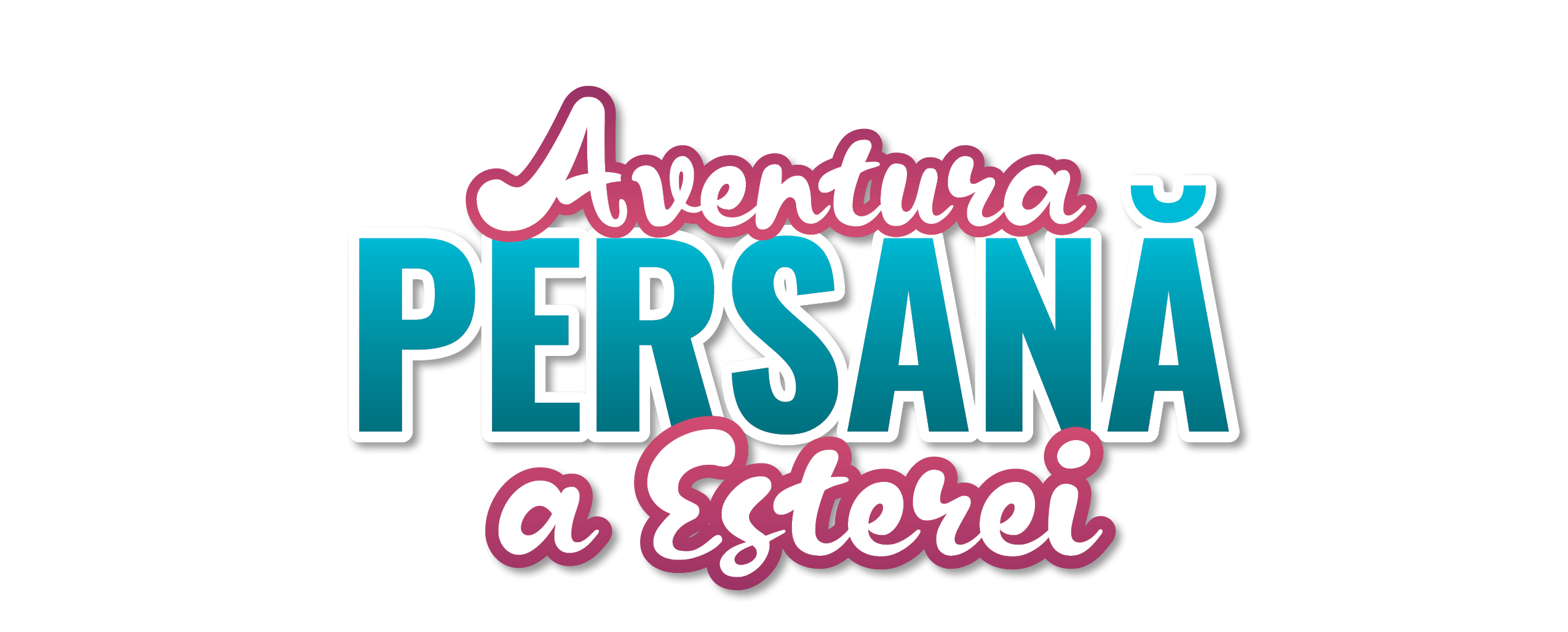 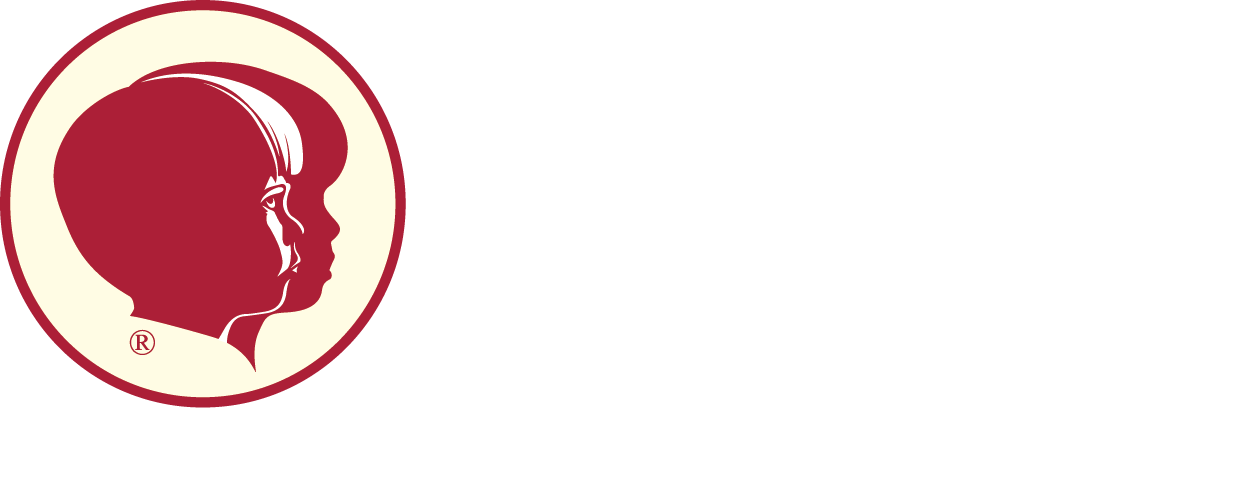 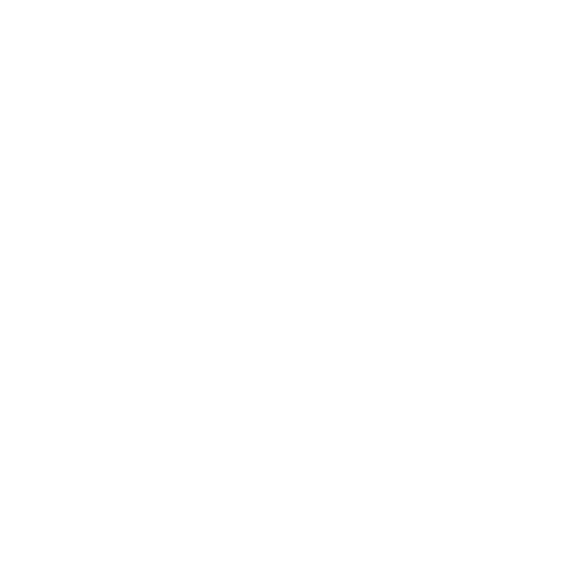 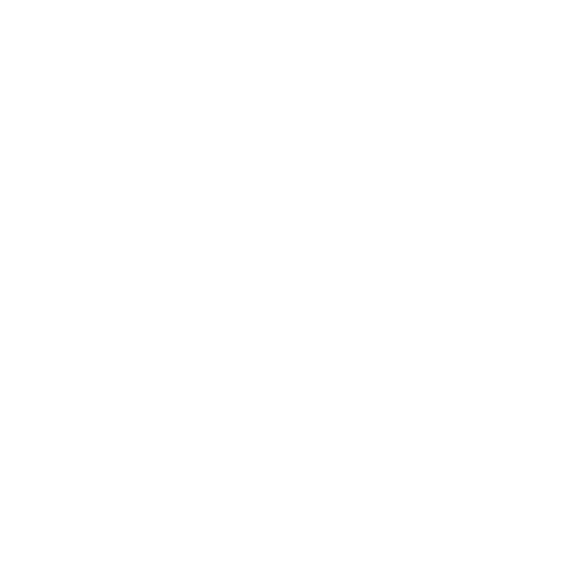 © 2024 Child Evangelism Fellowship of Europe. All rights reserved.
[Speaker Notes: In order to view these slides correctly, you will need to download and install the following typefaces:
Montserrat: https://fonts.google.com/specimen/Montserrat
Oswald: https://fonts.google.com/specimen/Oswald
Raleway: https://fonts.google.com/specimen/Raleway
Lora: https://fonts.google.com/specimen/Lora]
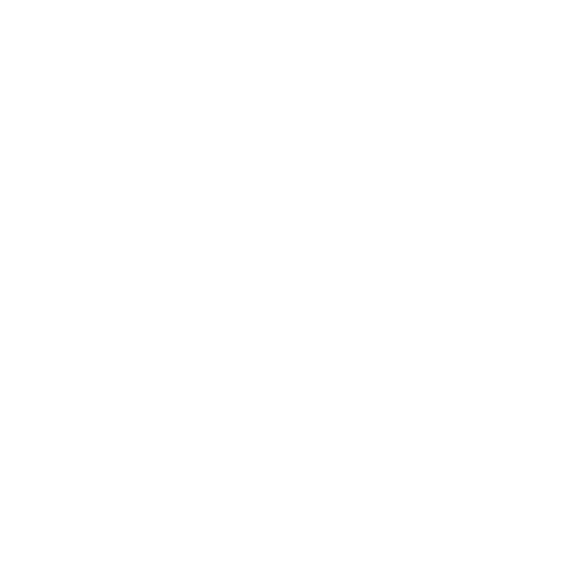 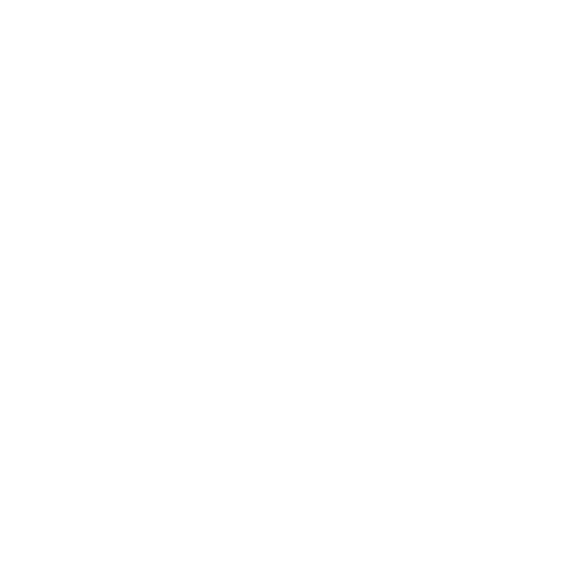 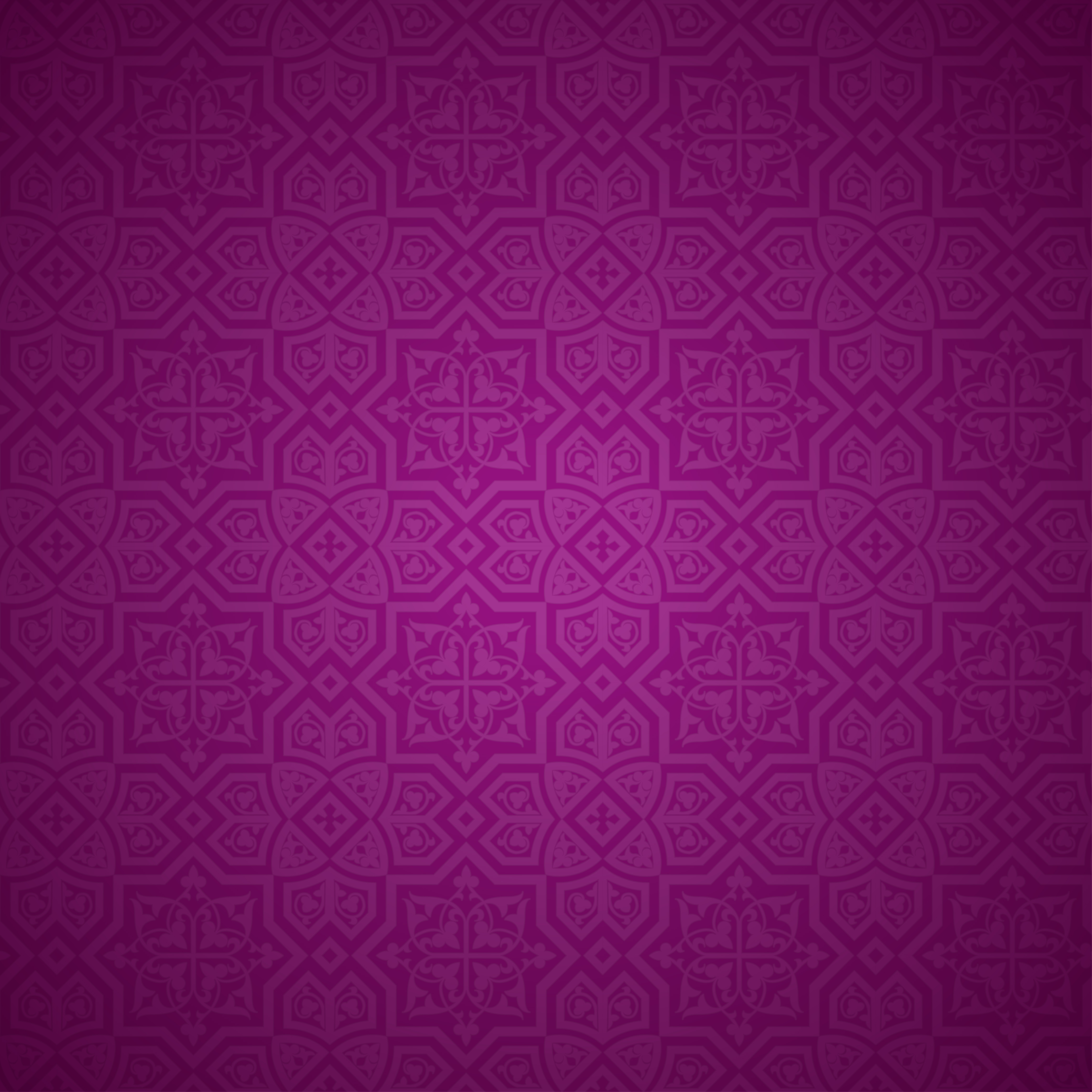 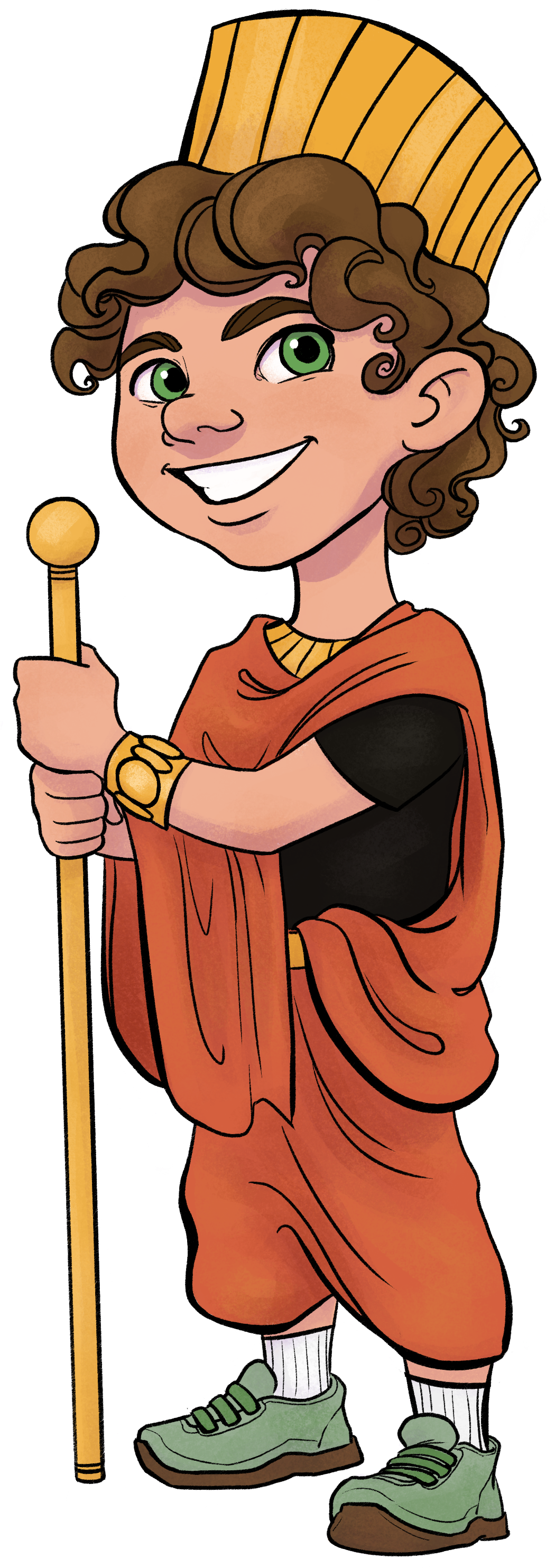 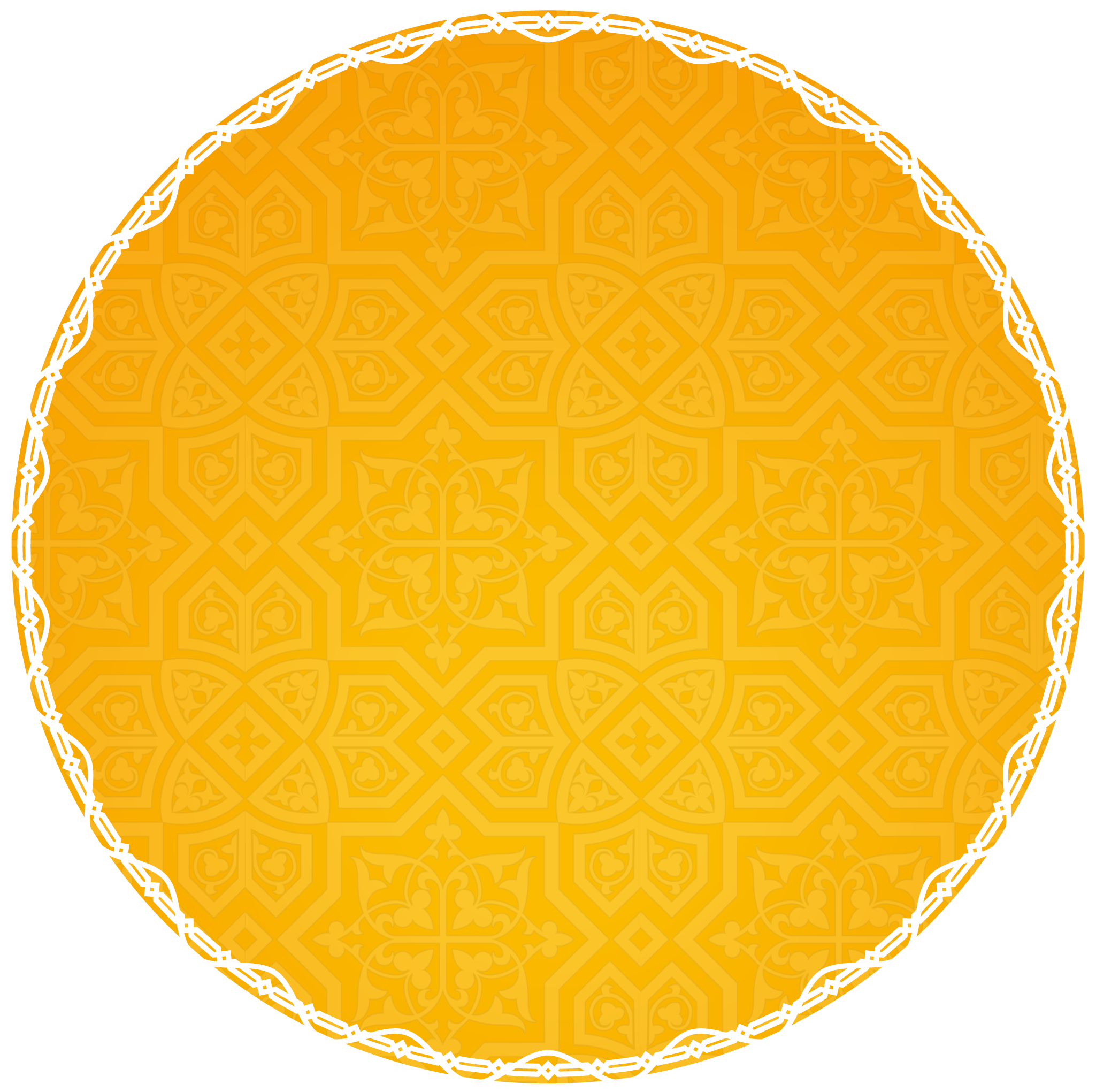 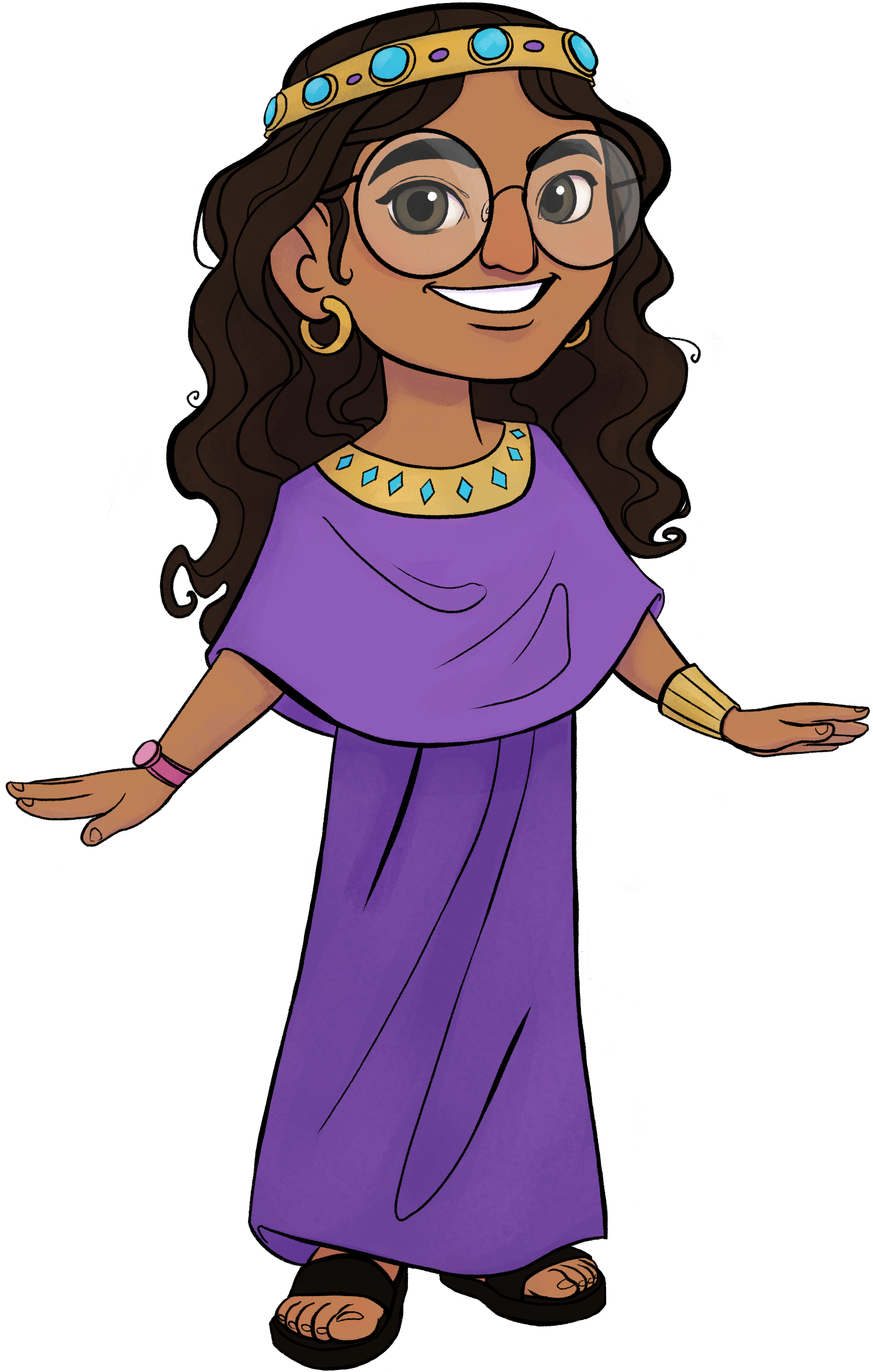 Sceneta zilei
cu
&
AMIR
YASMINA
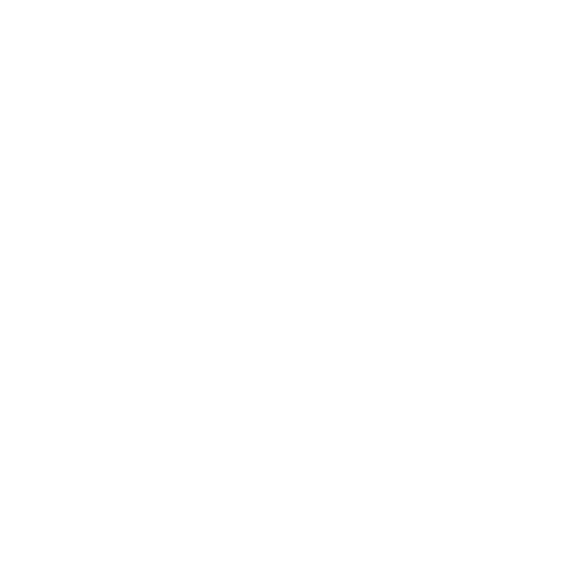 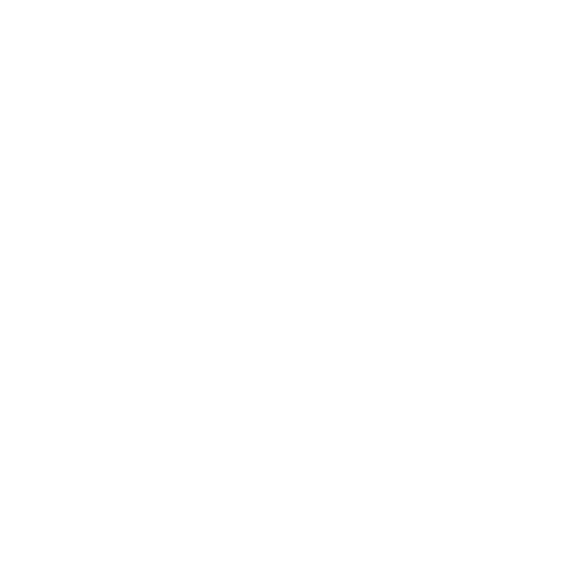 © 2024 Child Evangelism Fellowship of Europe. All rights reserved.
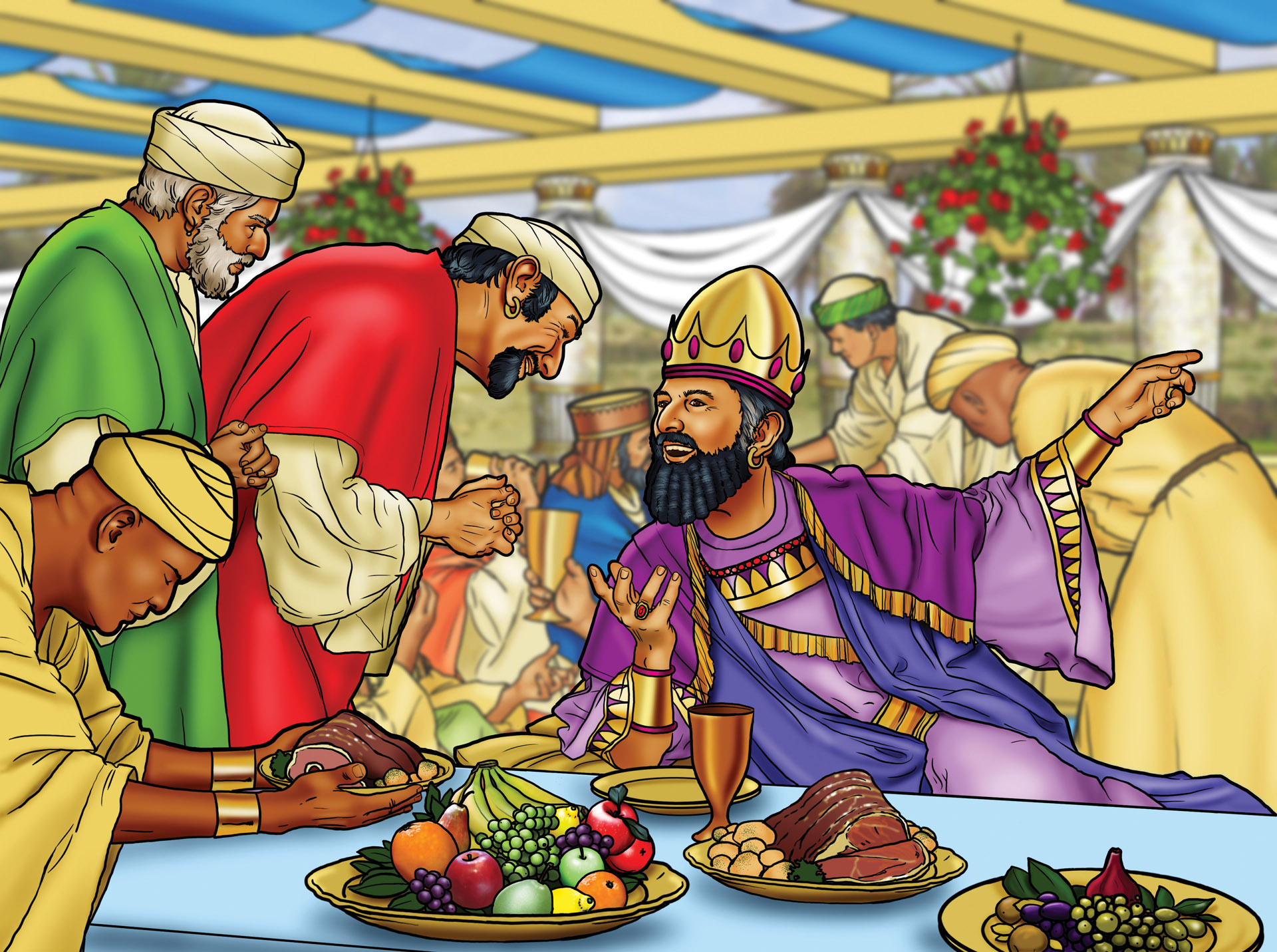 1-1
© 2024 Child Evangelism Fellowship of Europe. All rights reserved.
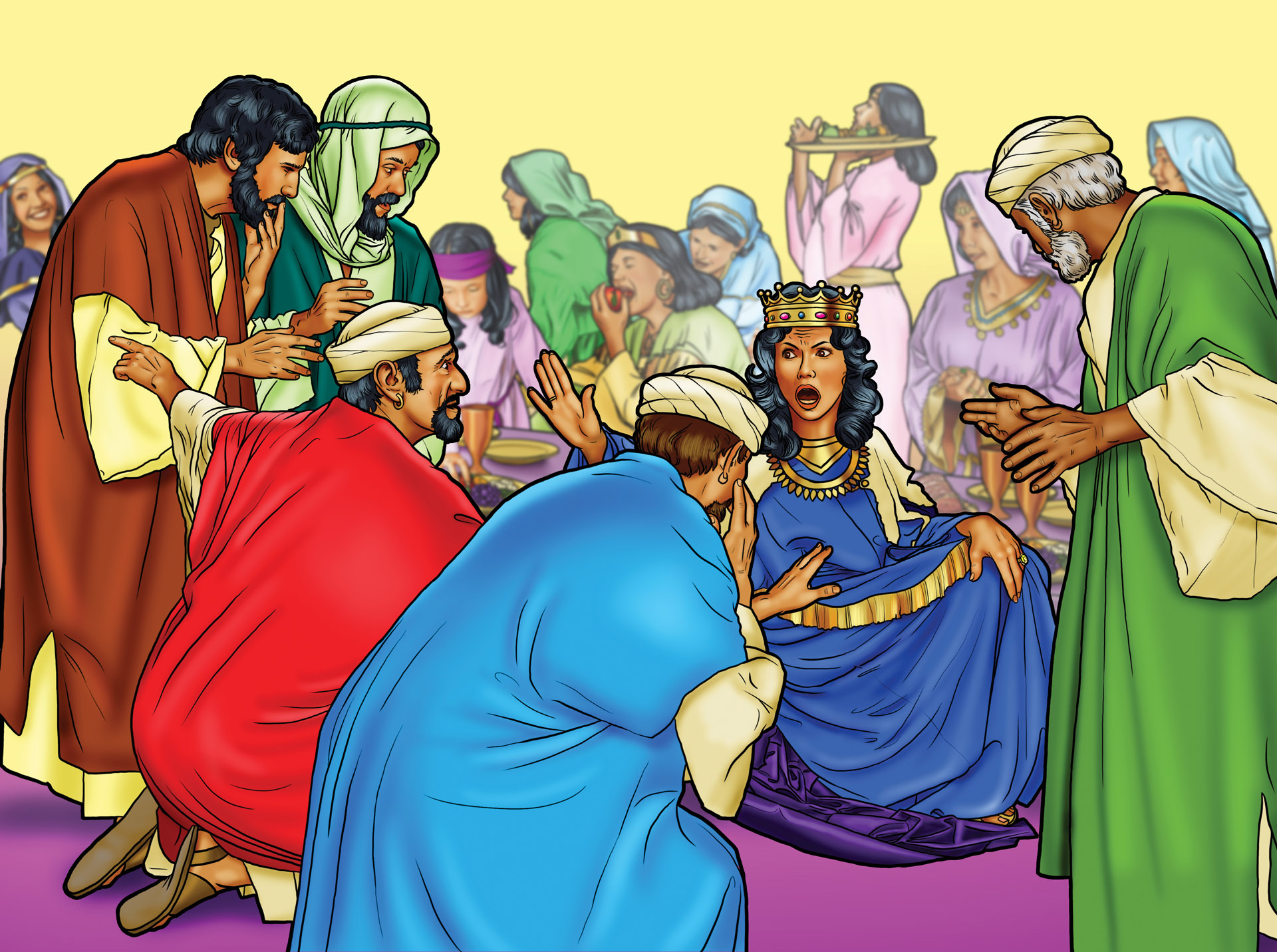 1-2
© 2024 Child Evangelism Fellowship of Europe. All rights reserved.
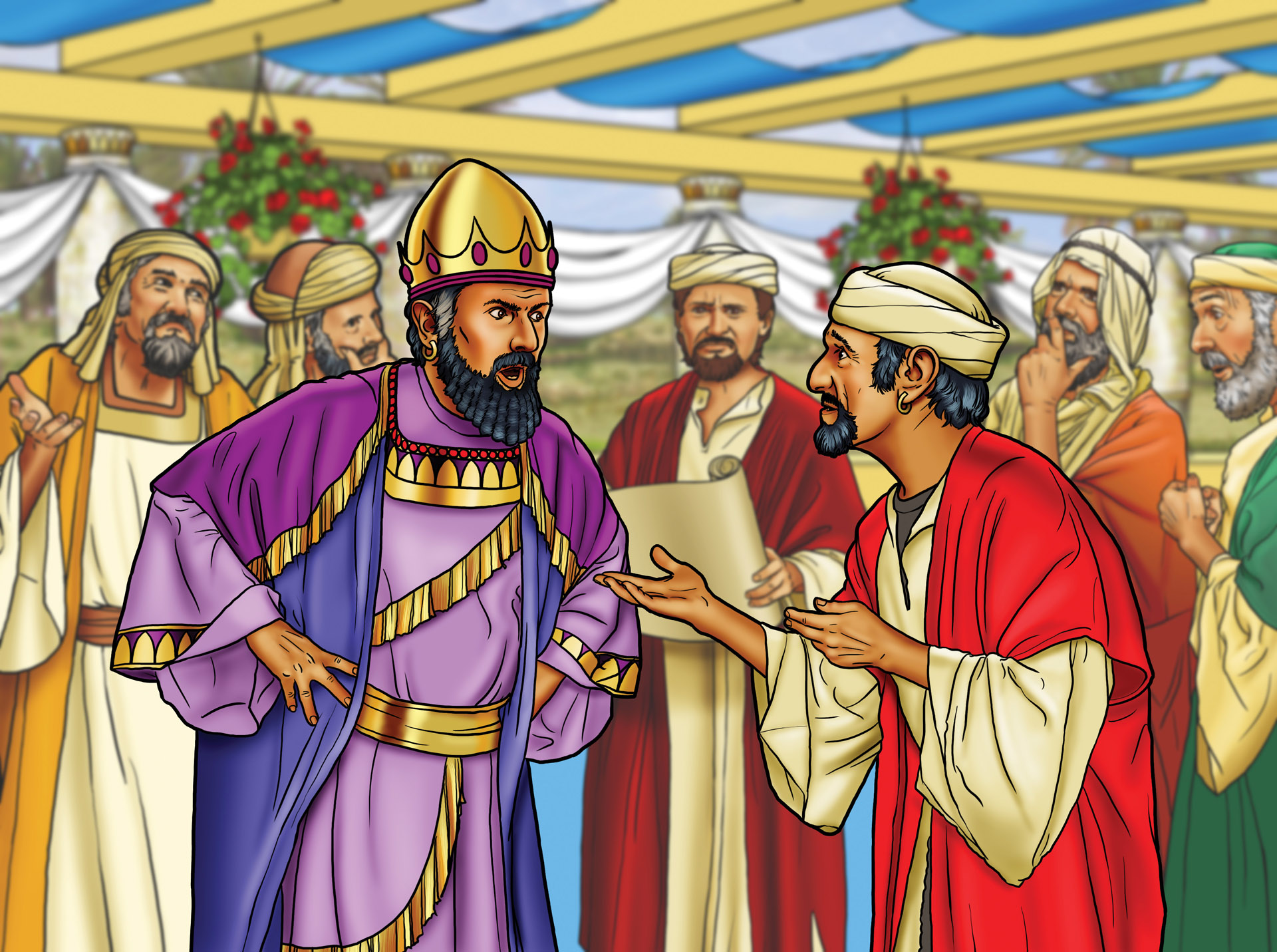 1-3
© 2024 Child Evangelism Fellowship of Europe. All rights reserved.
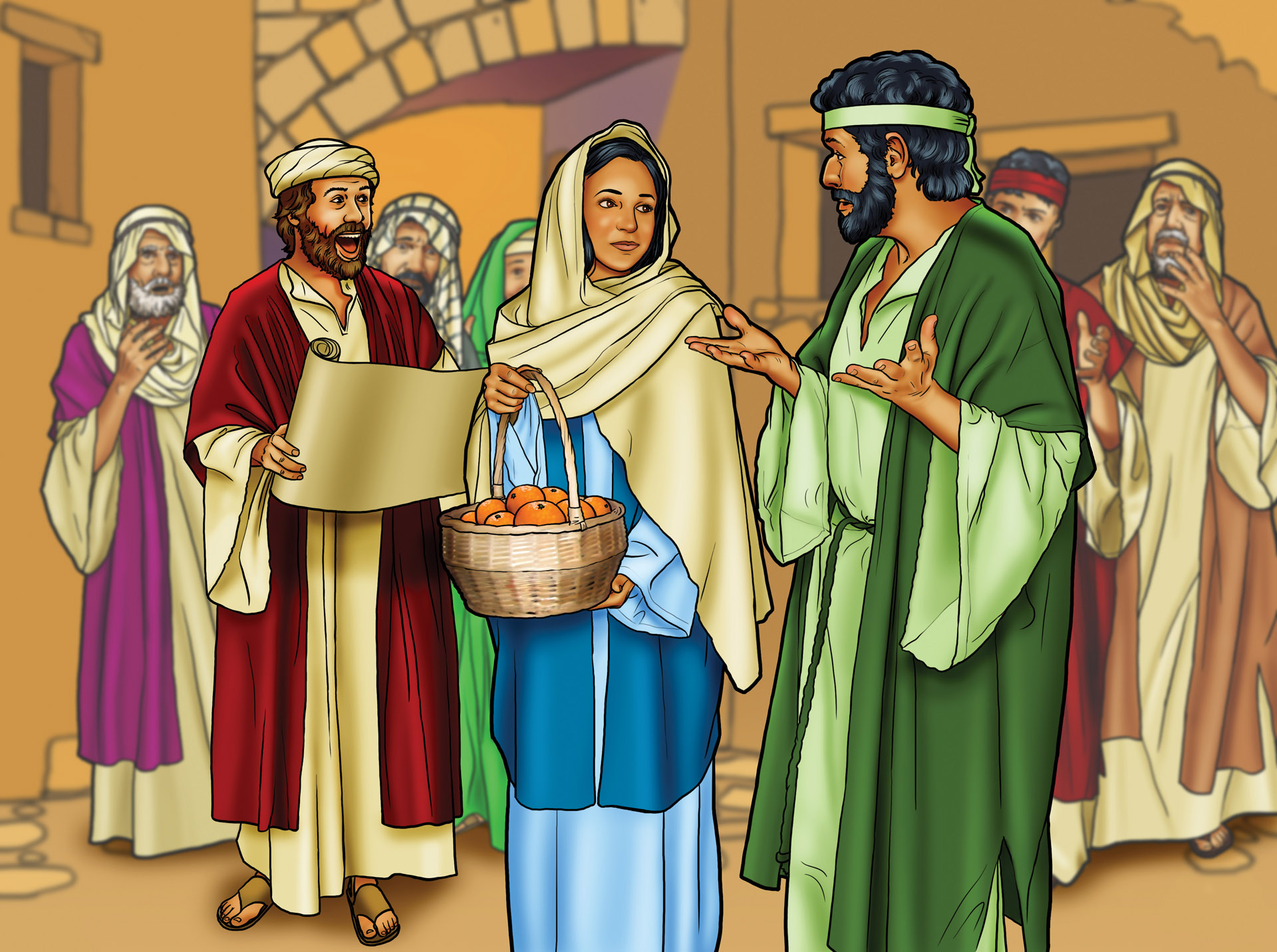 1-4
© 2024 Child Evangelism Fellowship of Europe. All rights reserved.
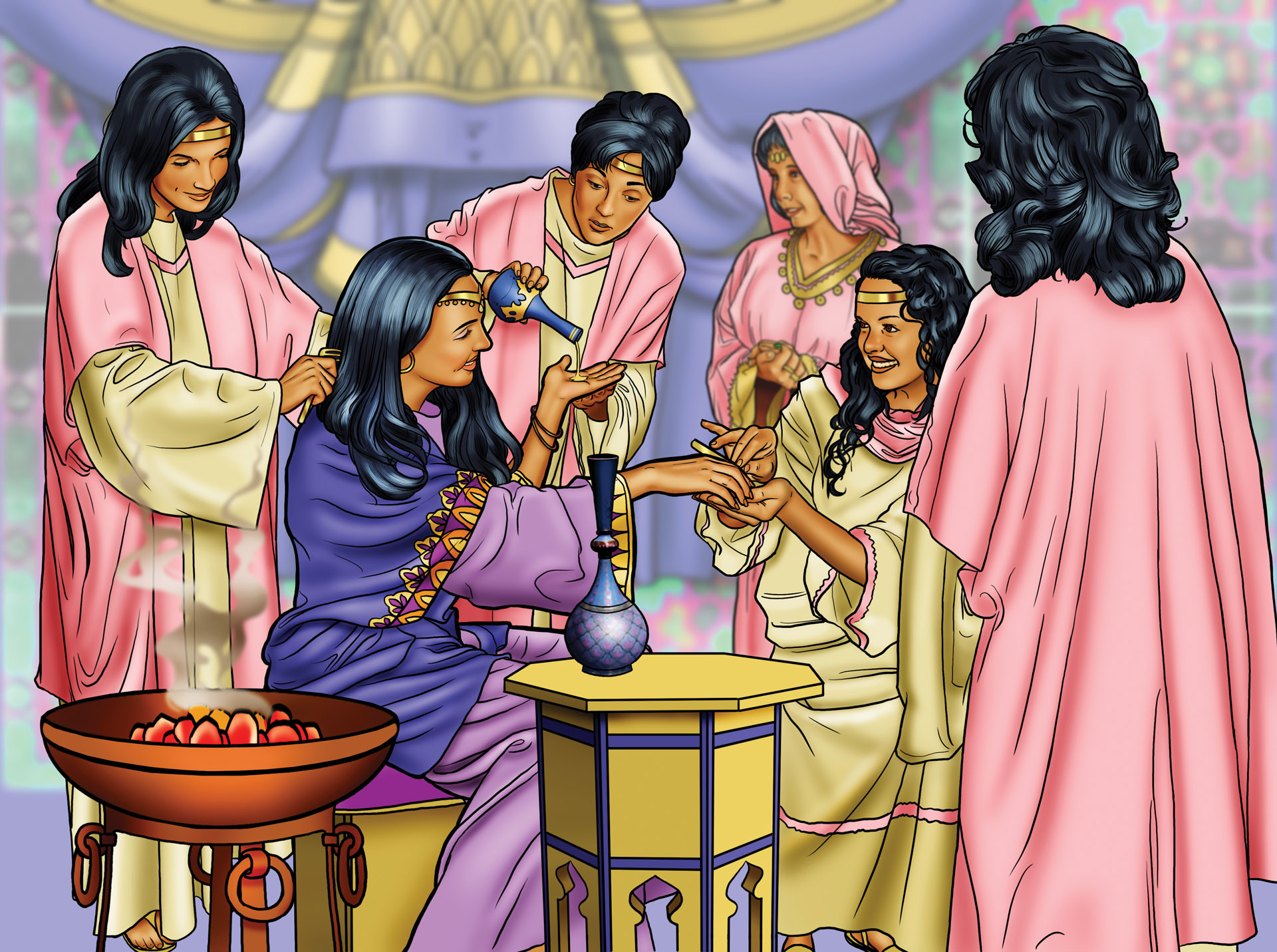 1-5
© 2024 Child Evangelism Fellowship of Europe. All rights reserved.
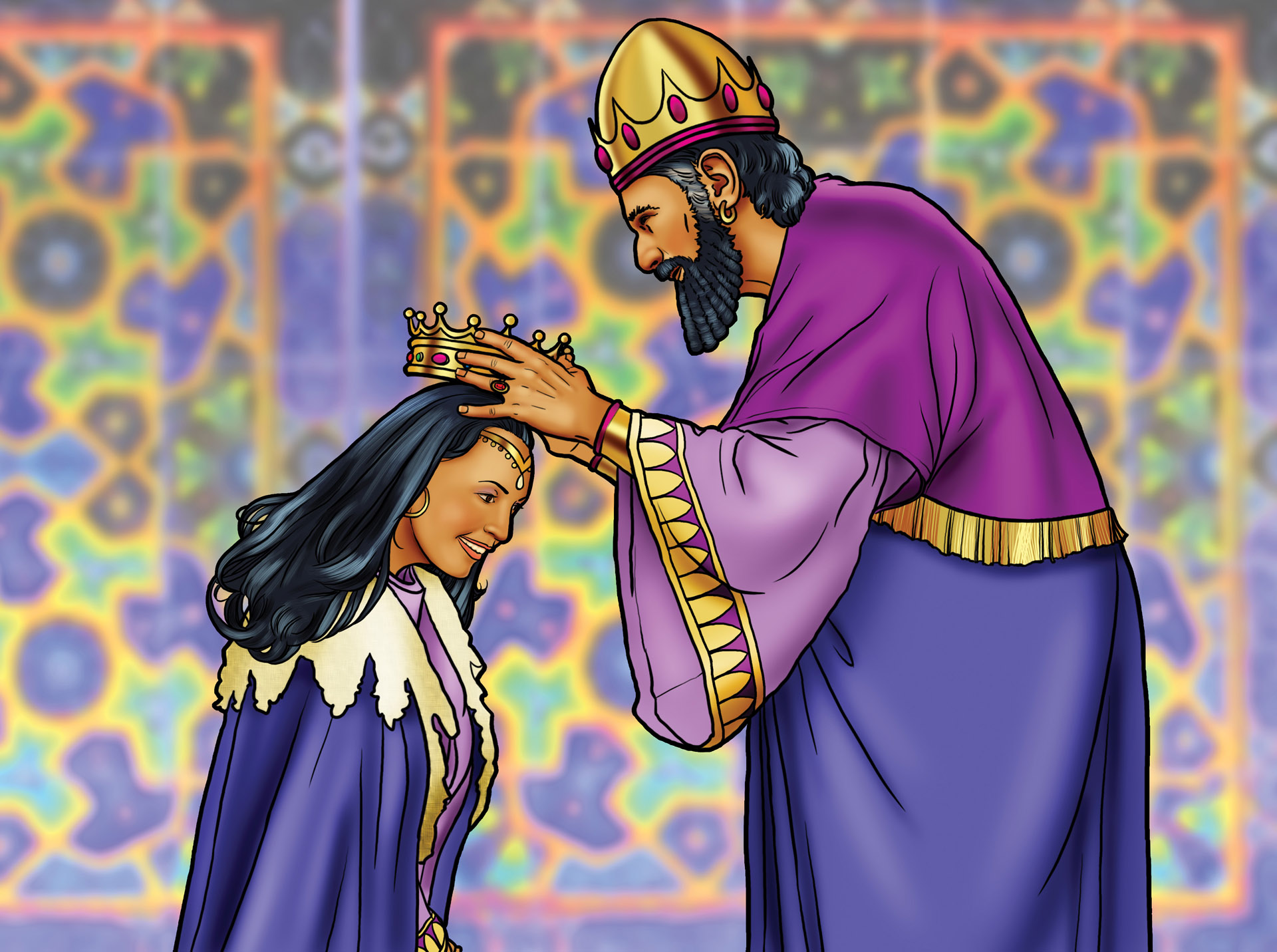 1-6
© 2024 Child Evangelism Fellowship of Europe. All rights reserved.
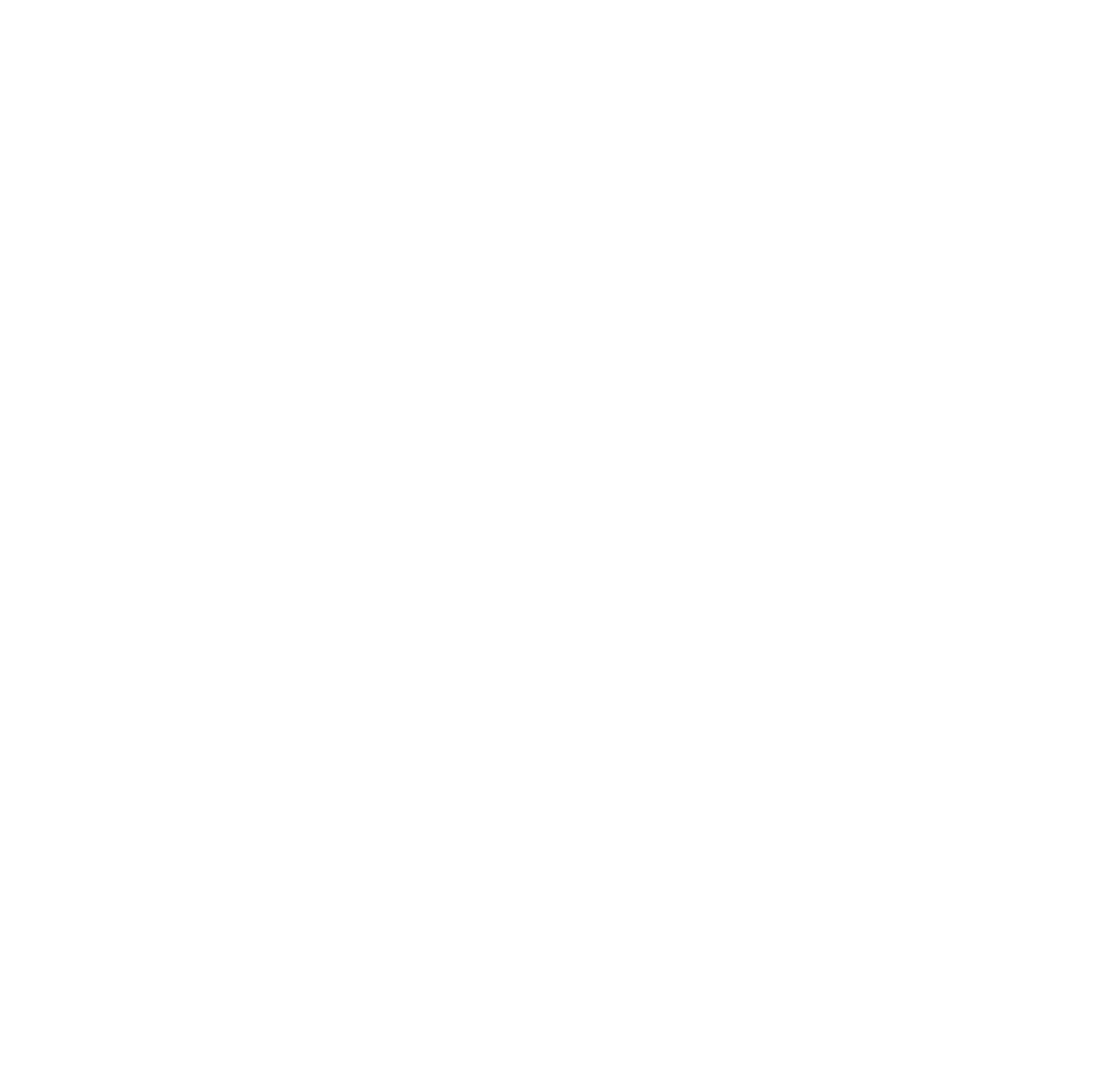 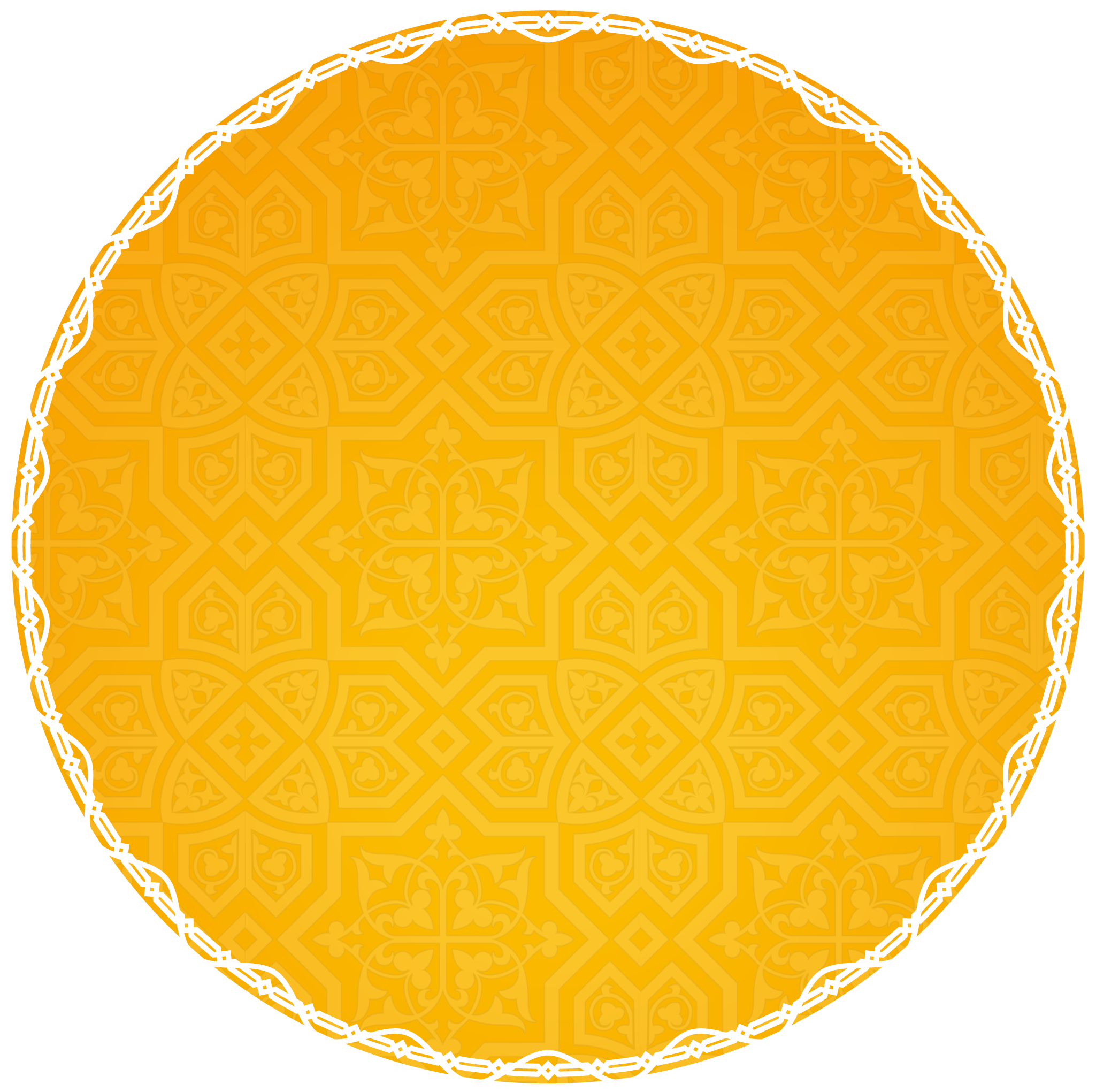 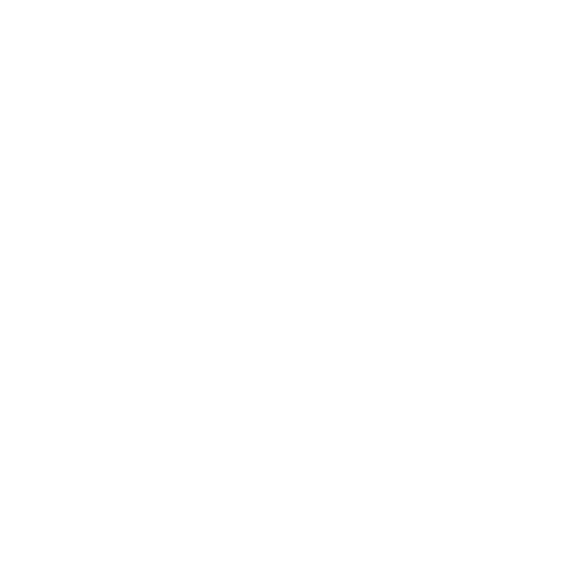 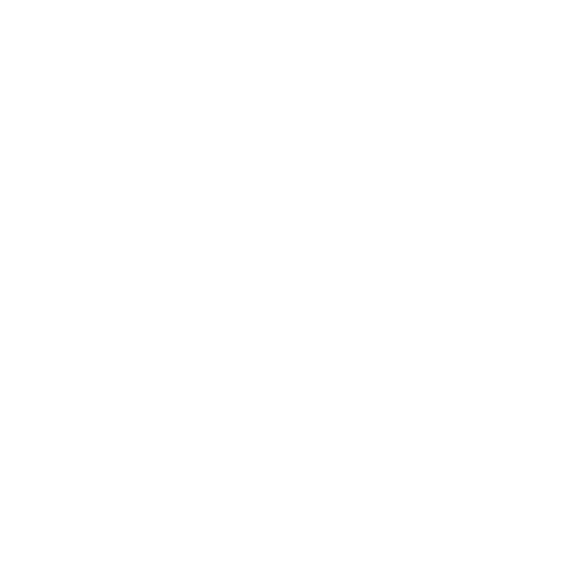 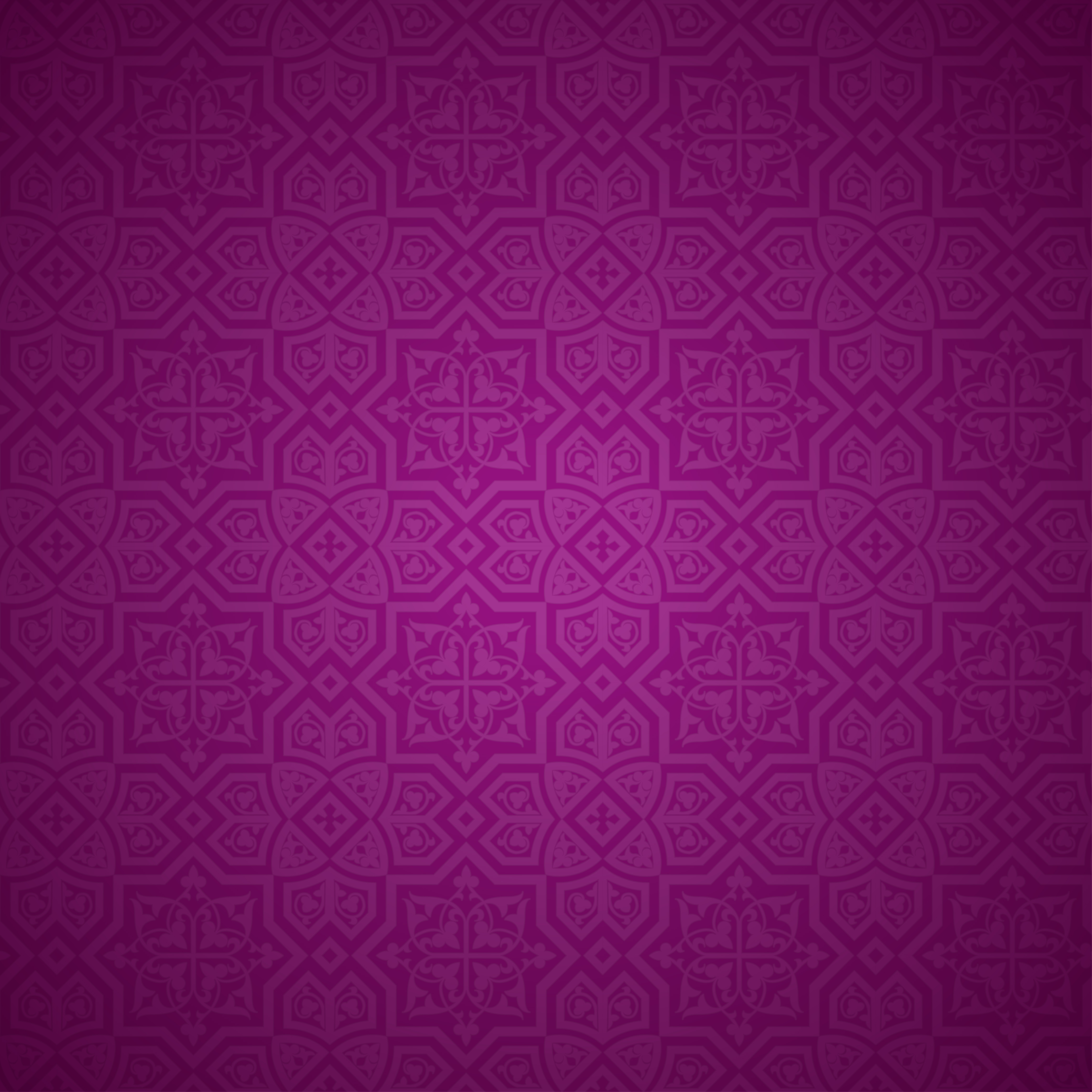 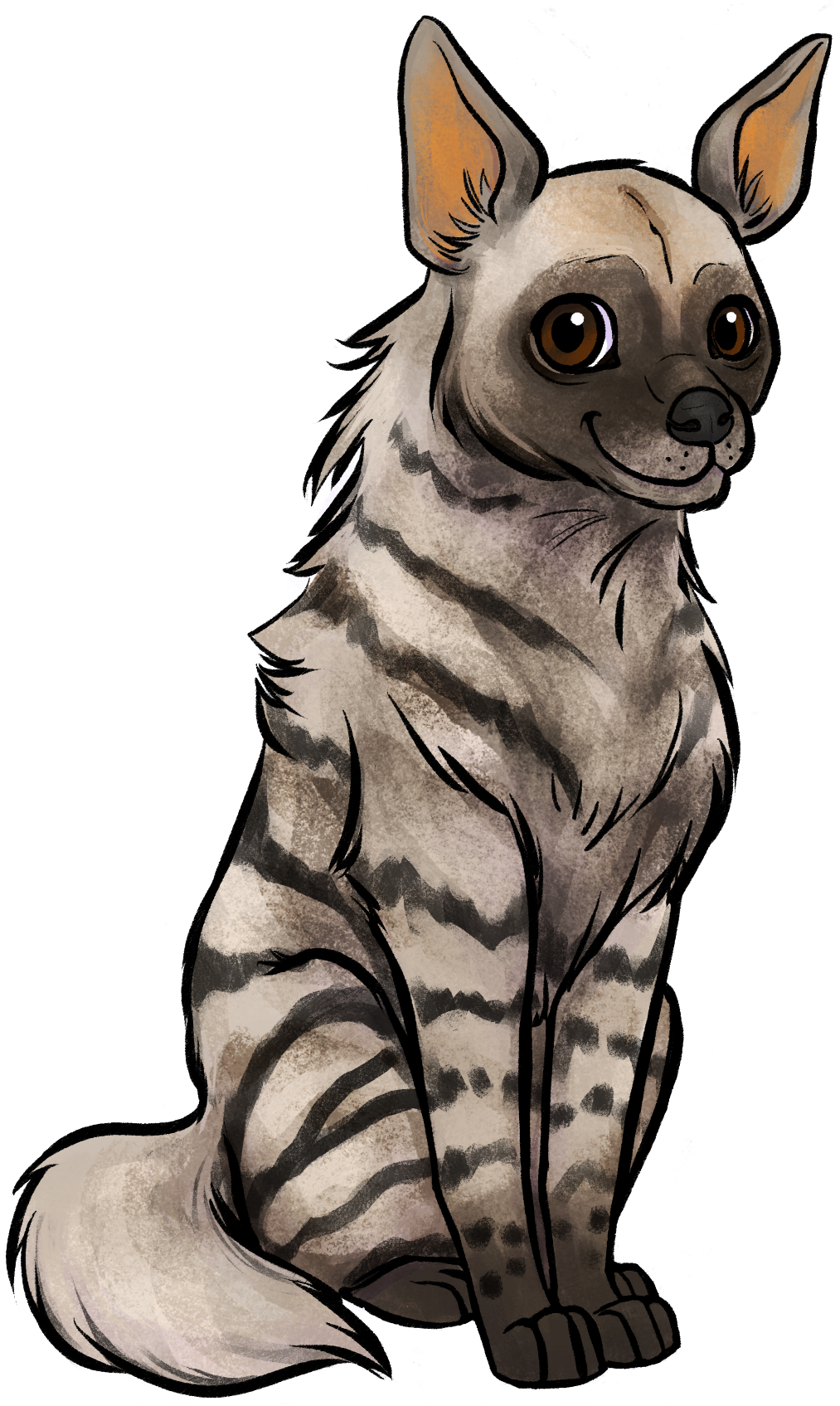 „Nu te mânia pe cei răi și nu te uita cu jind la cei ce fac răul.“
Psalmul 37:1
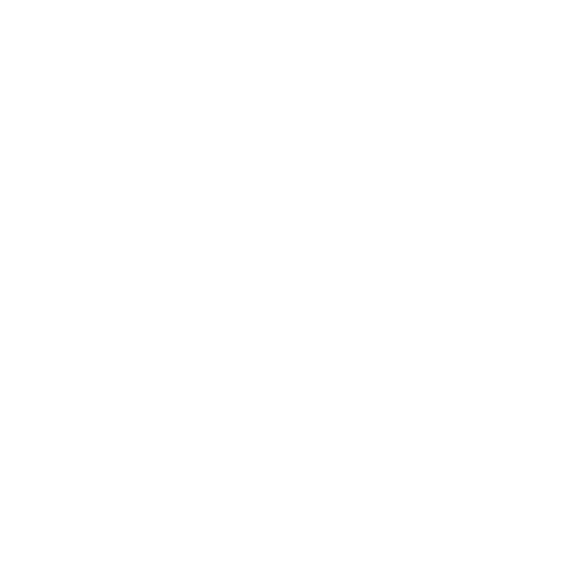 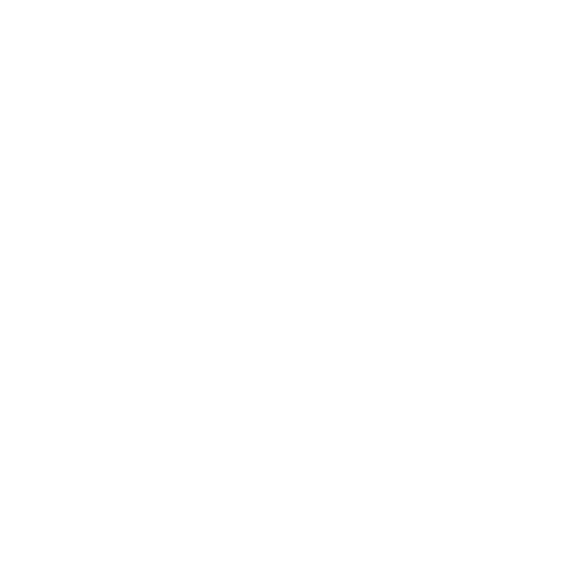 © 2024 Child Evangelism Fellowship of Europe. All rights reserved.
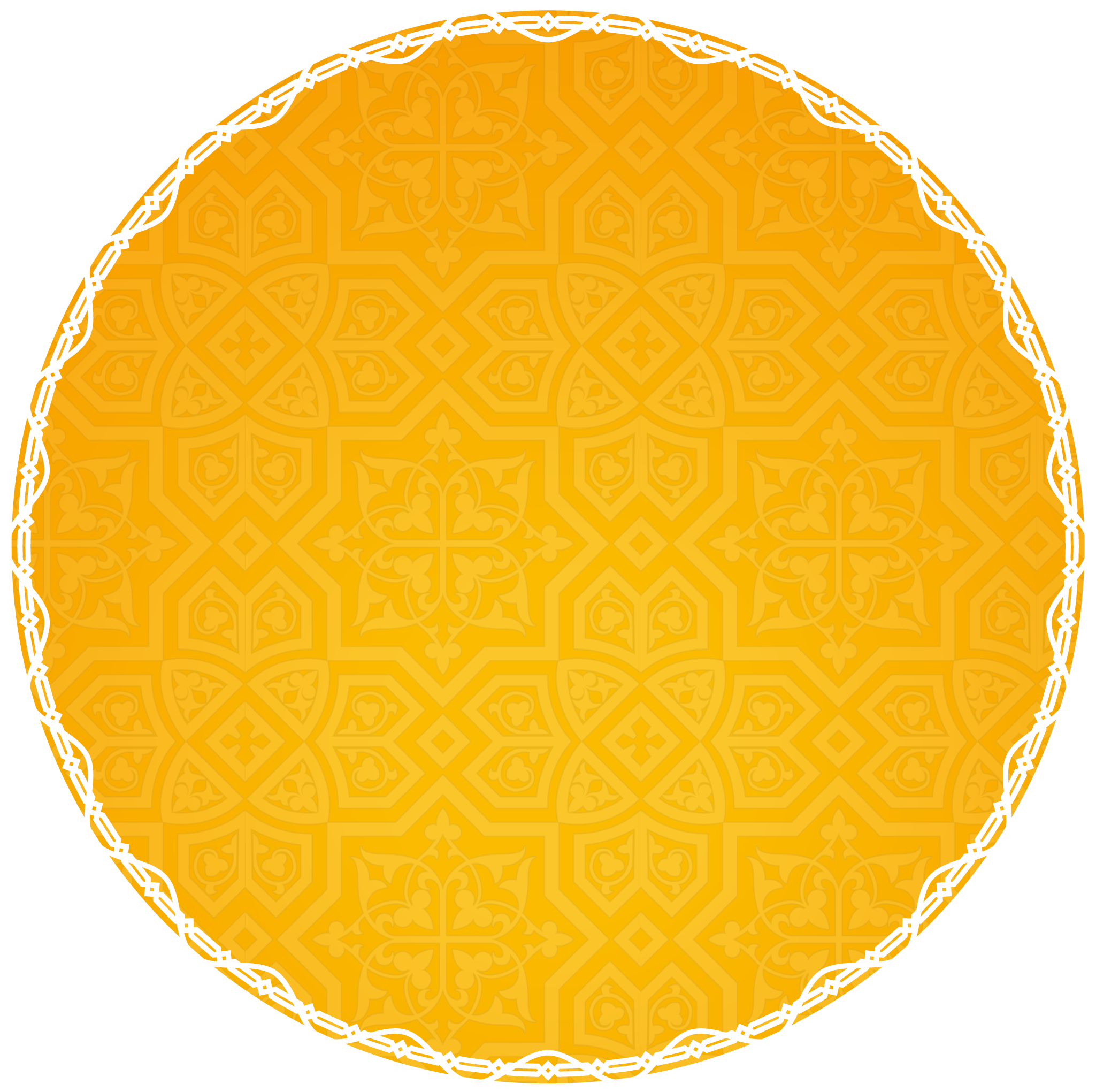 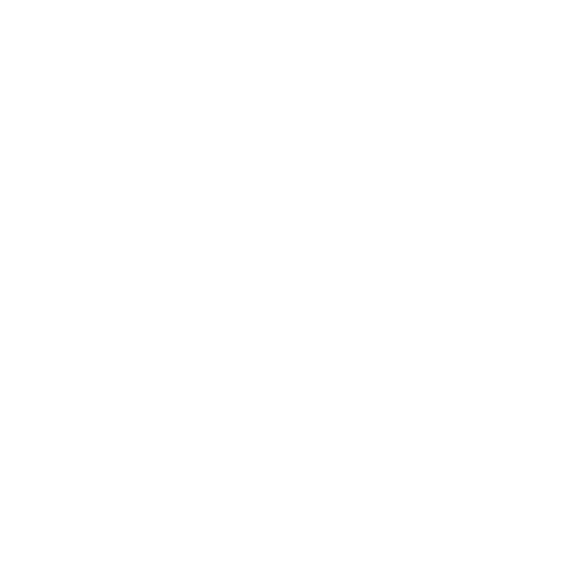 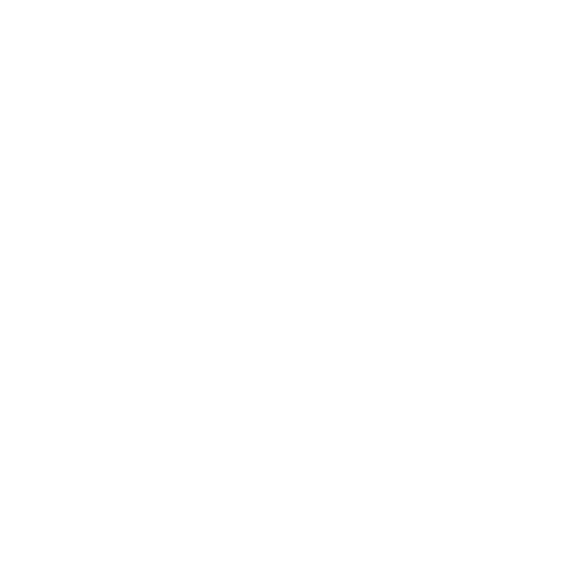 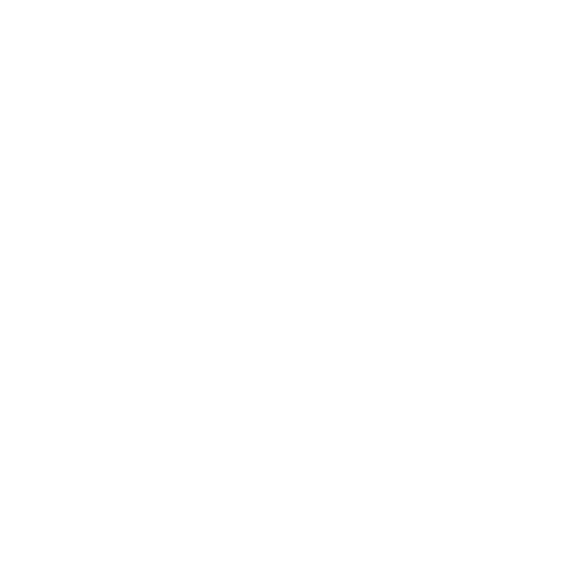 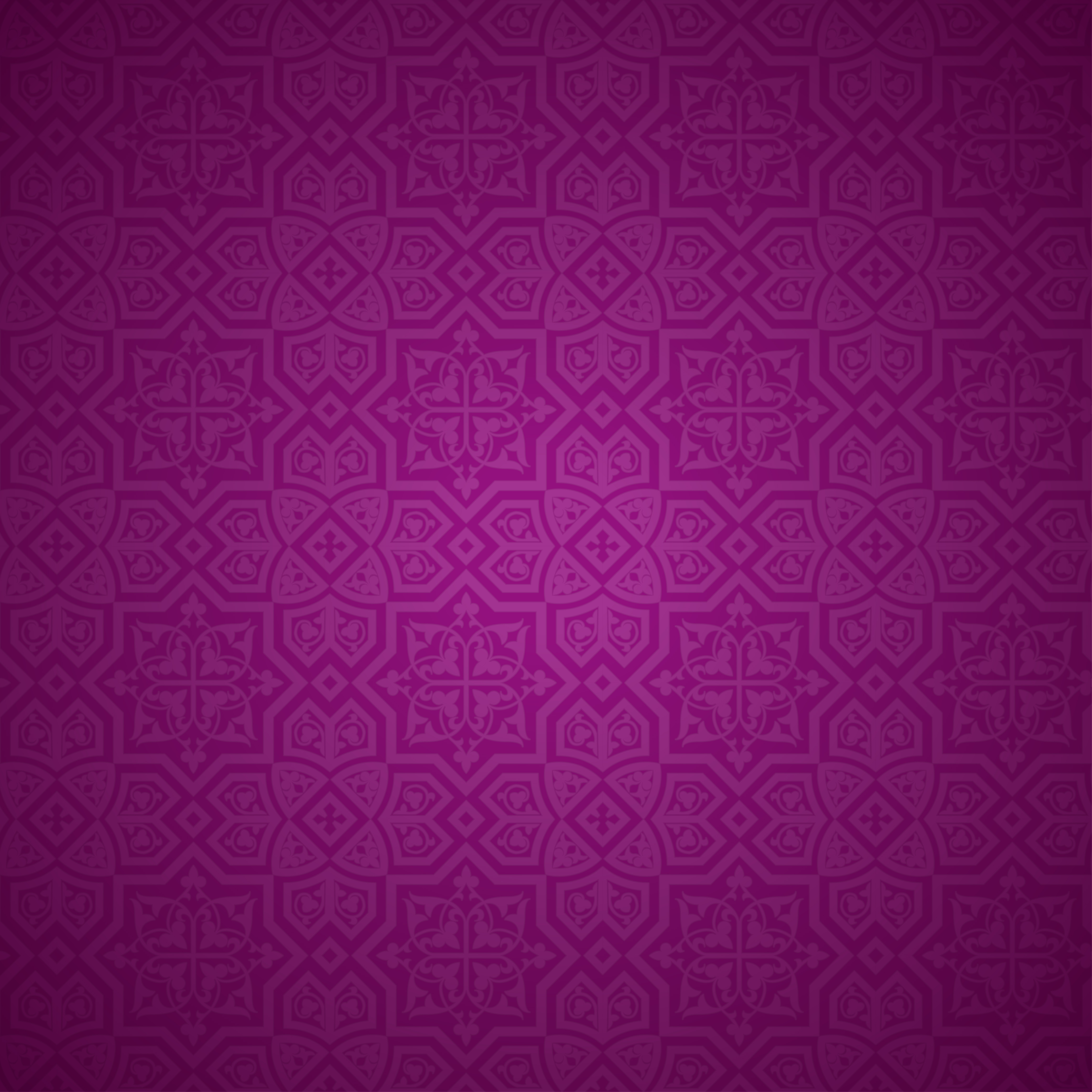 Planurile lui Dumnezeu sunt cele mai bune
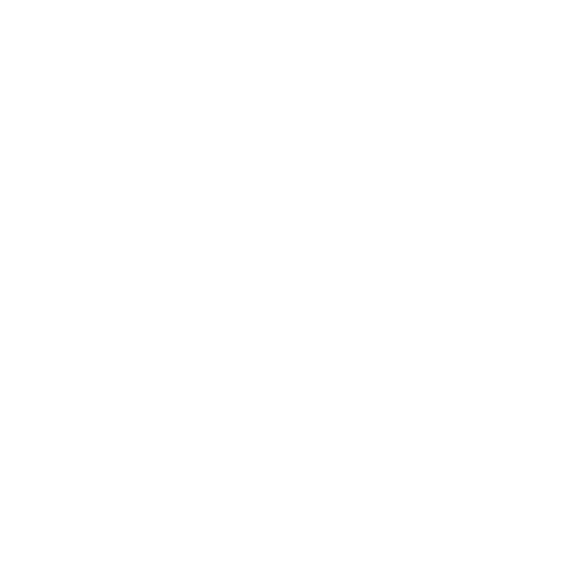 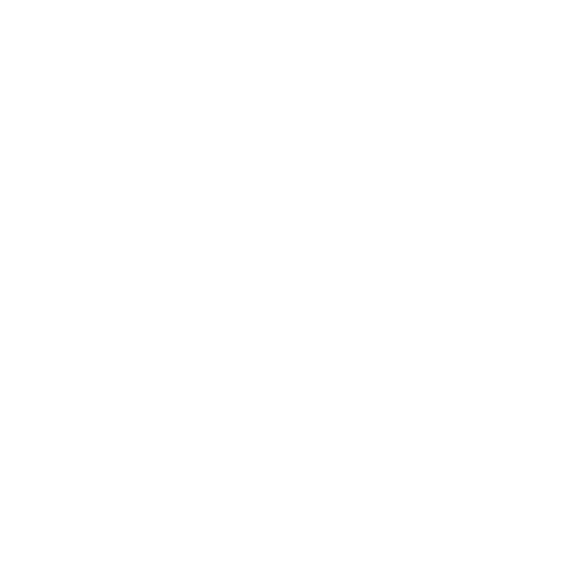 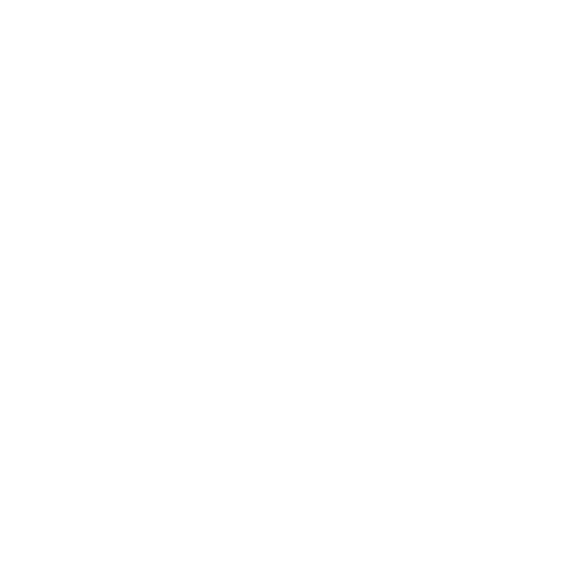 © 2024 Child Evangelism Fellowship of Europe. All rights reserved.
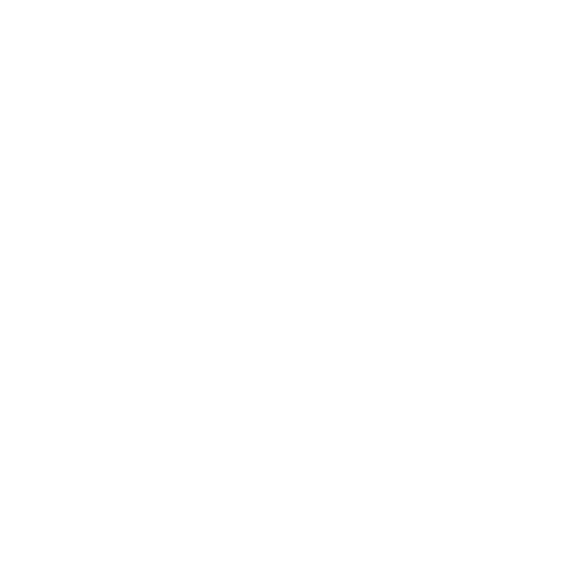 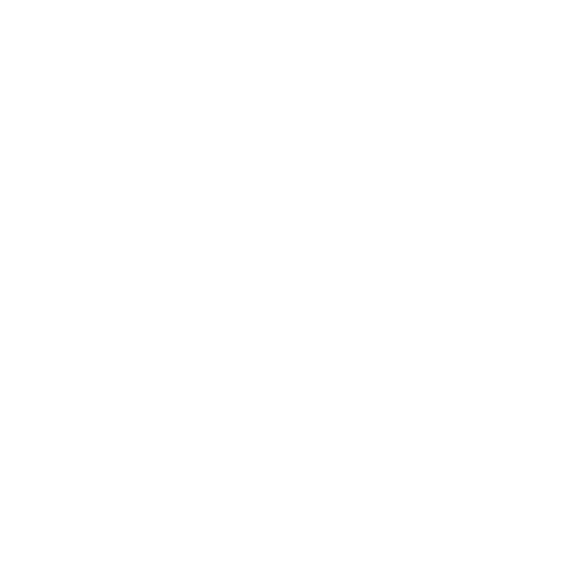 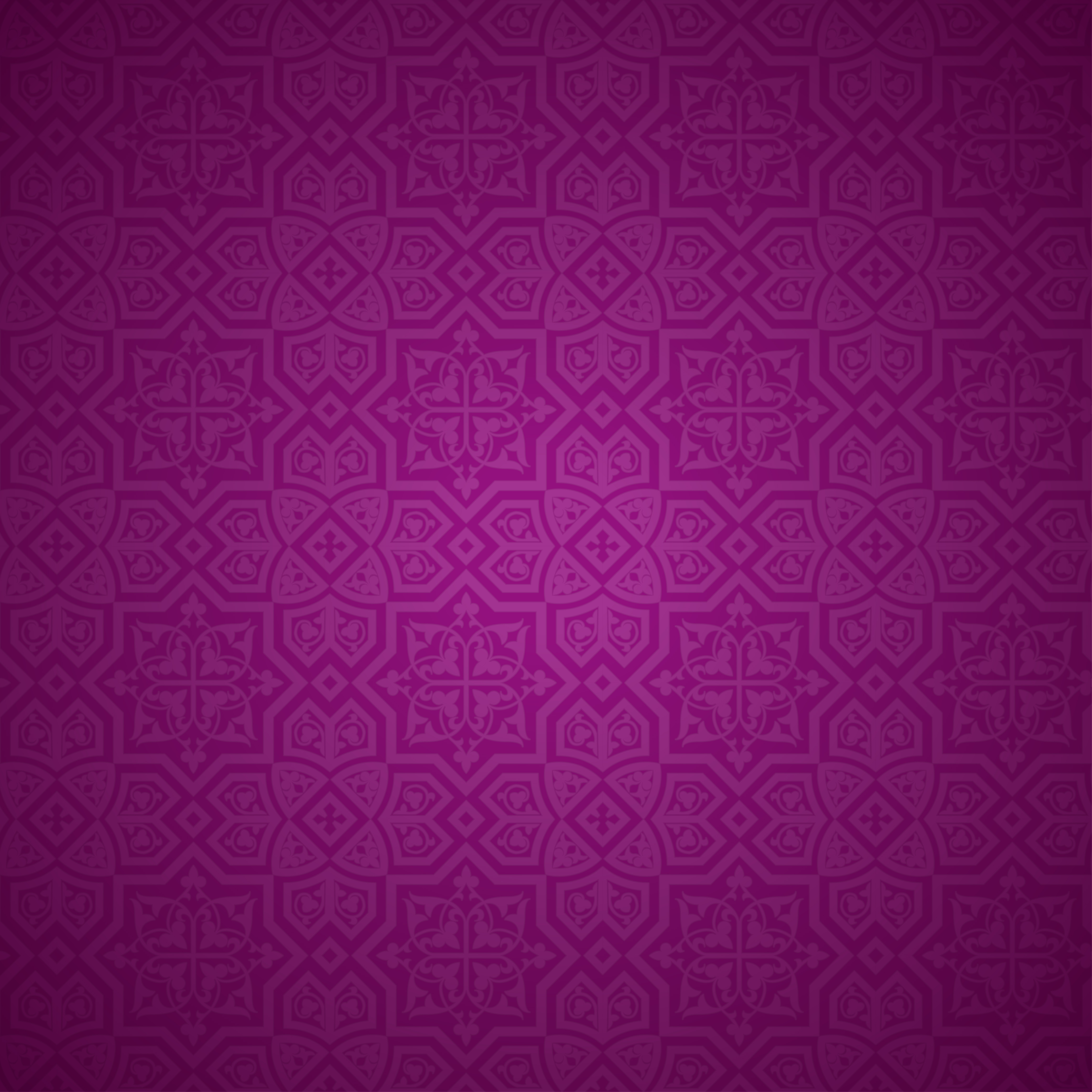 Cântare
[Speaker Notes: Adaugă aici cântarea ta, dacă dorești. Adaugă numărul de slide-uri de care ai nevoie pentru strofele cântării.]
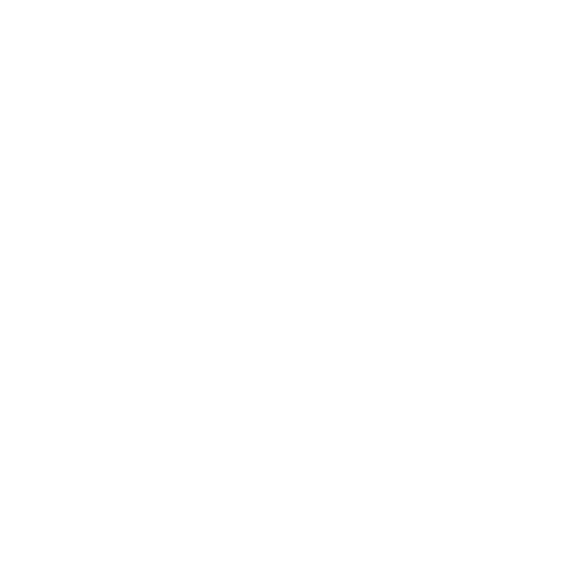 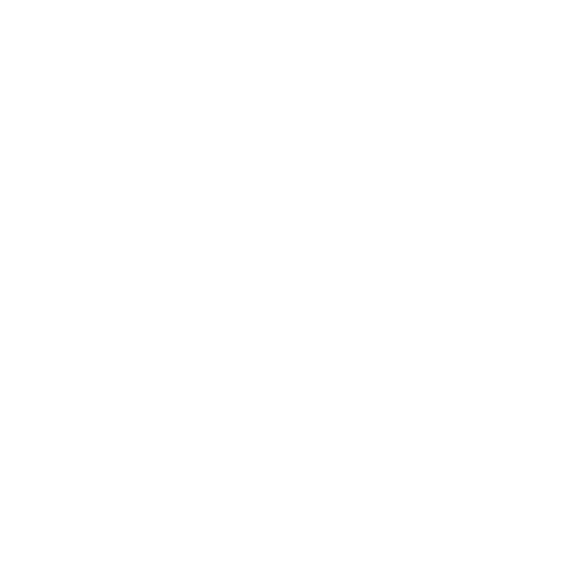 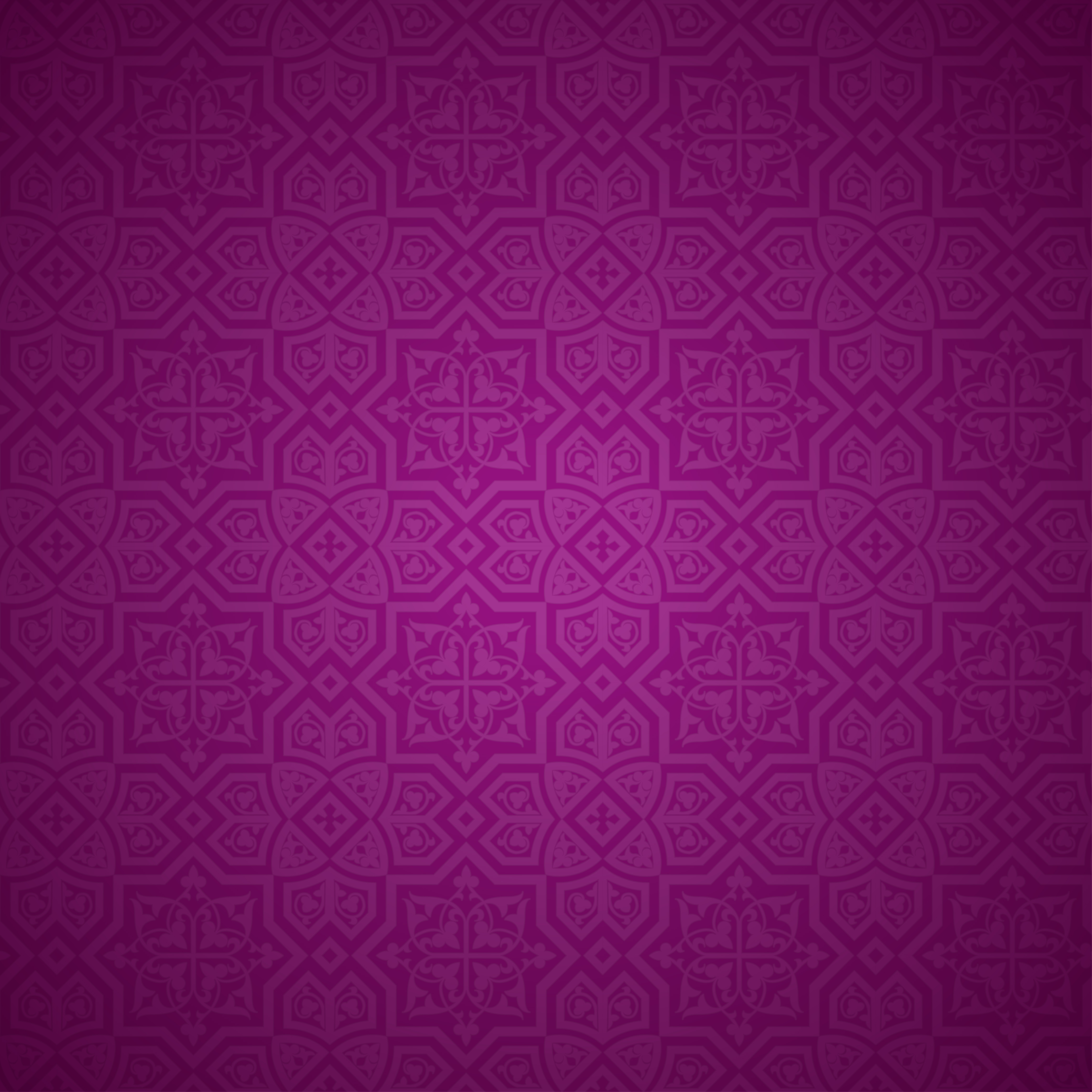 Punctaj total
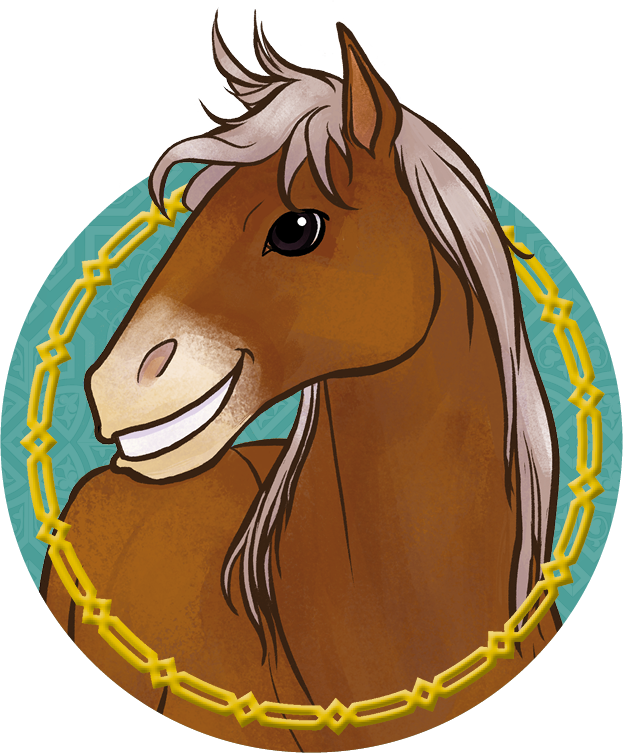 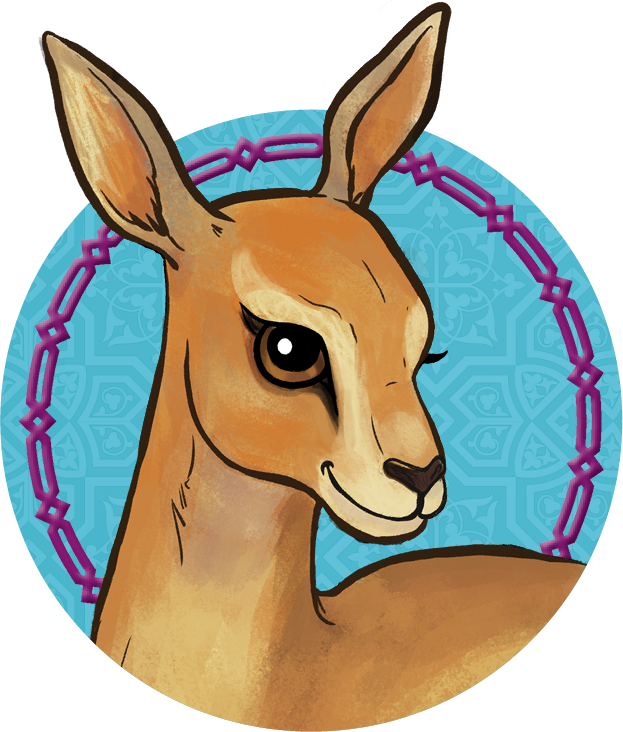 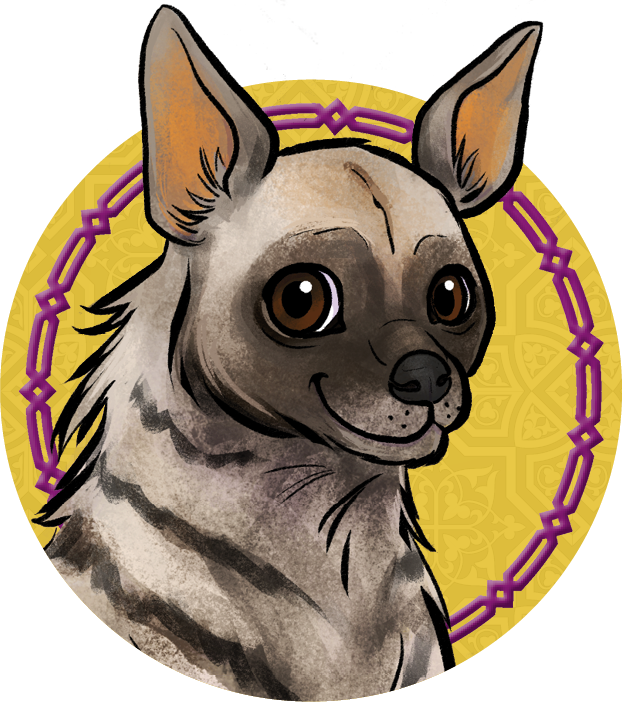 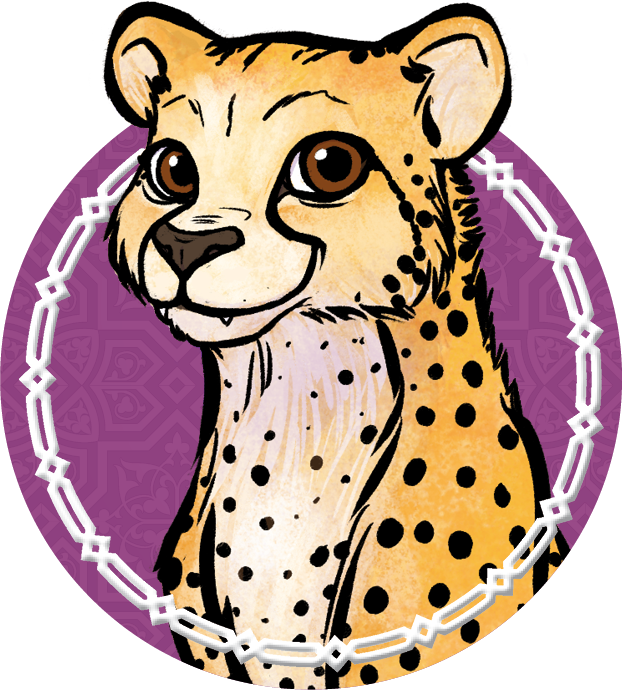 2600
2450
2300
2100
[Speaker Notes: Pentru o tabără cu patru echipe. Numerele albe de pe fiecare bandă sunt doar căsuțe de text. Pentru a modifica graficul, fă click dreapta pe el și editează-l în Excel. Apoi poți să muți căsuța de text cu numerele albe în sus sau în jos, pentru a se potrivi cu înălțimea fiecărei benzi din grafic.]
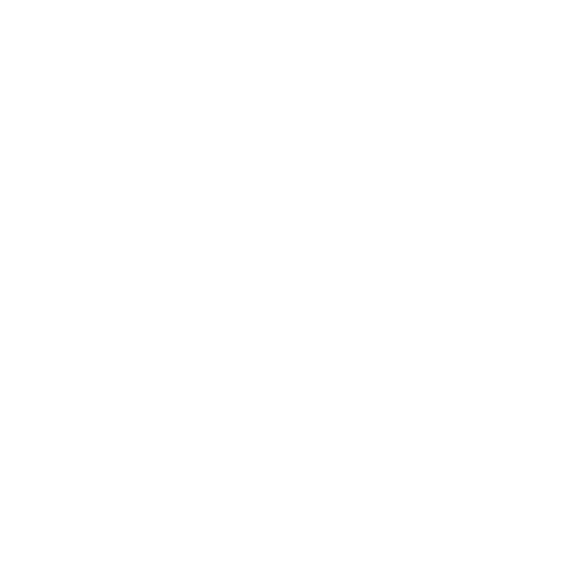 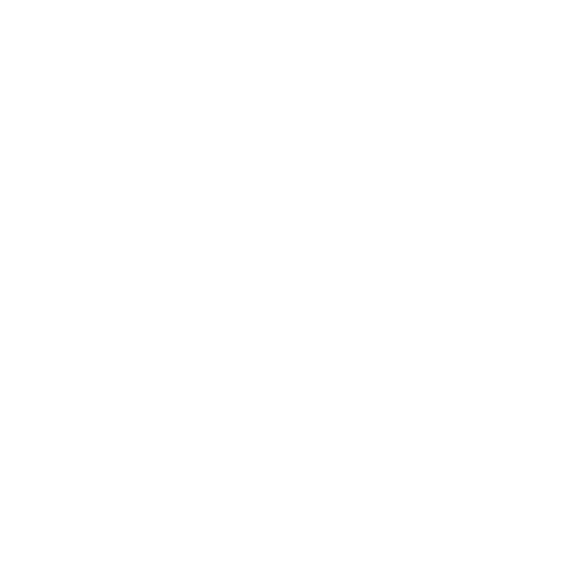 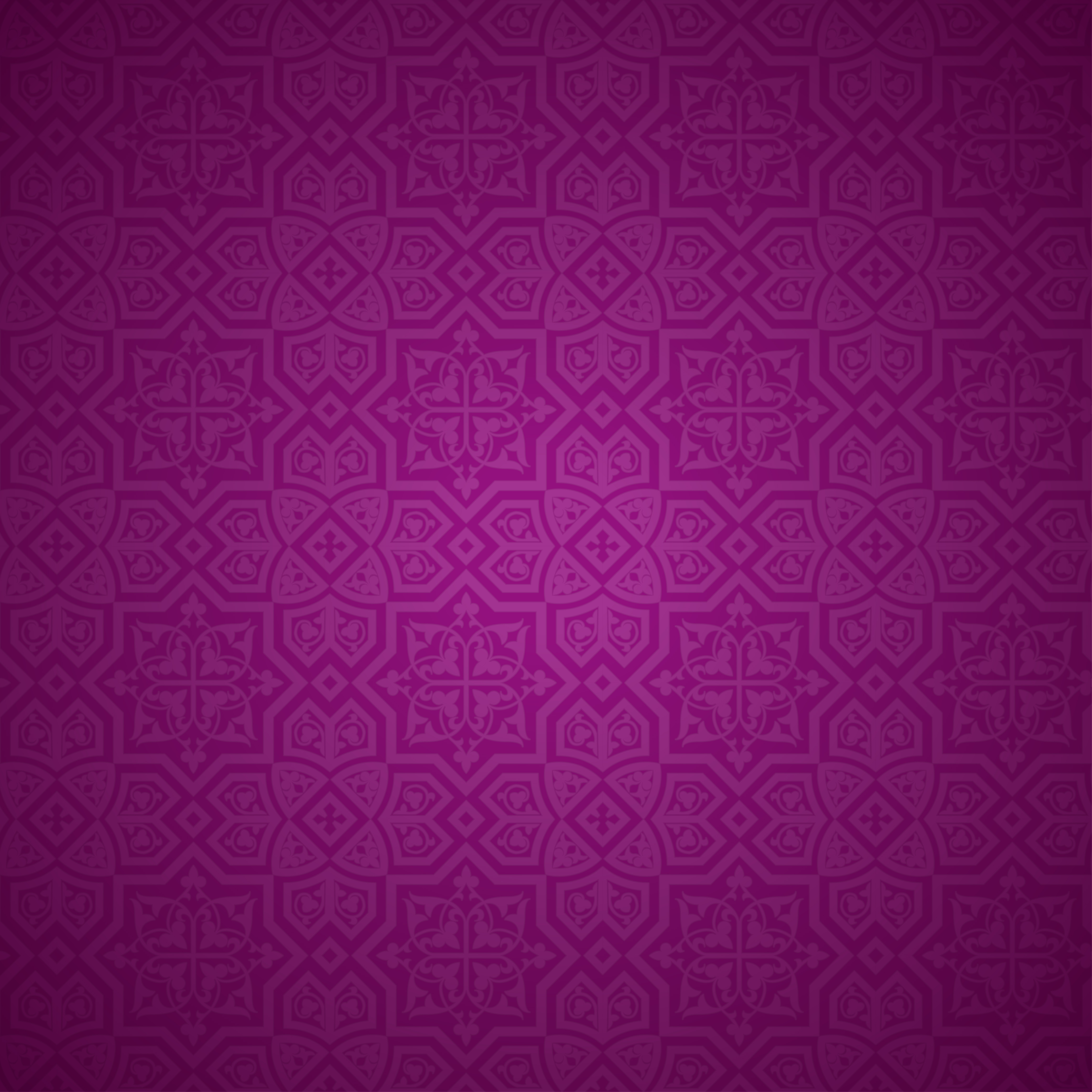 Punctaj total
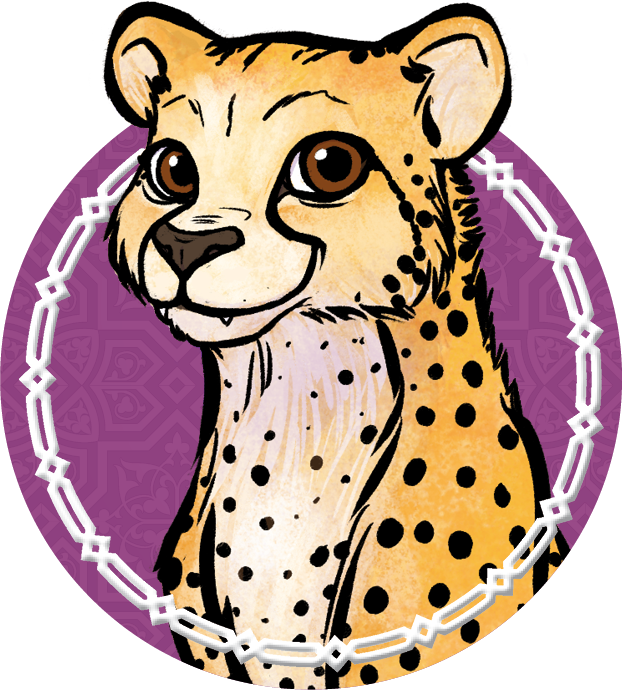 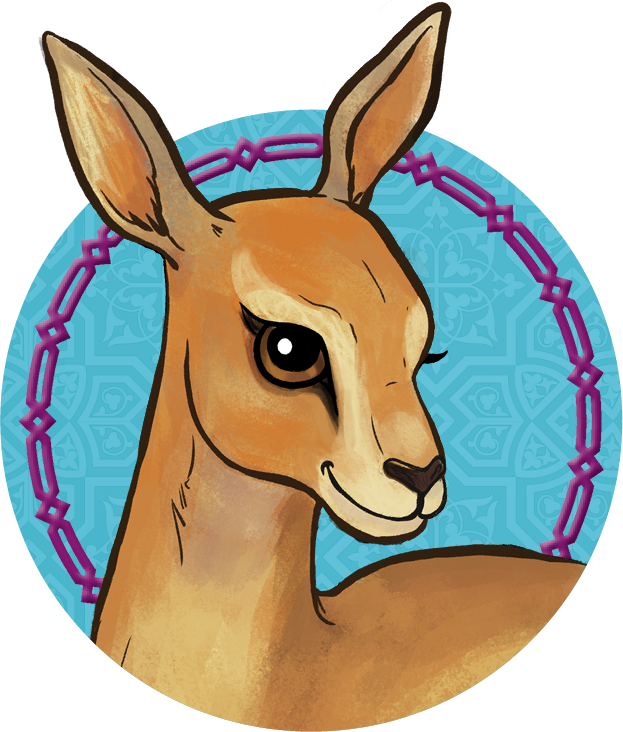 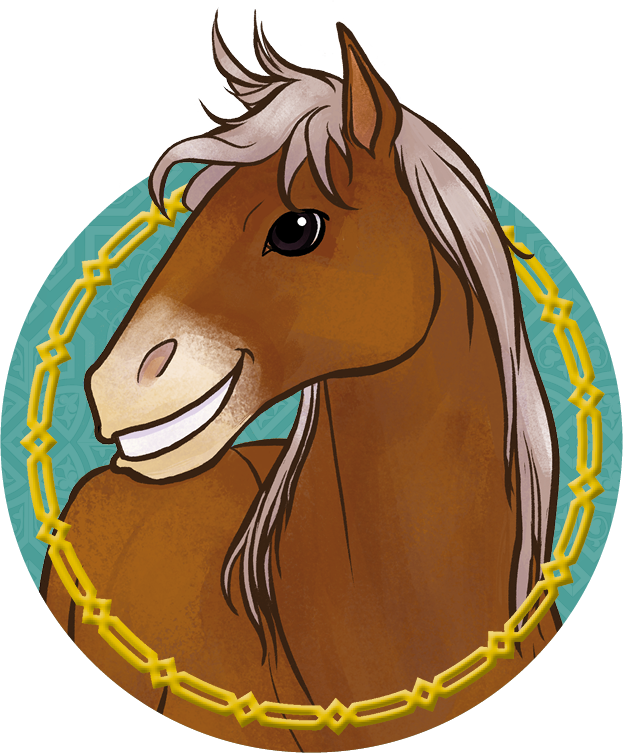 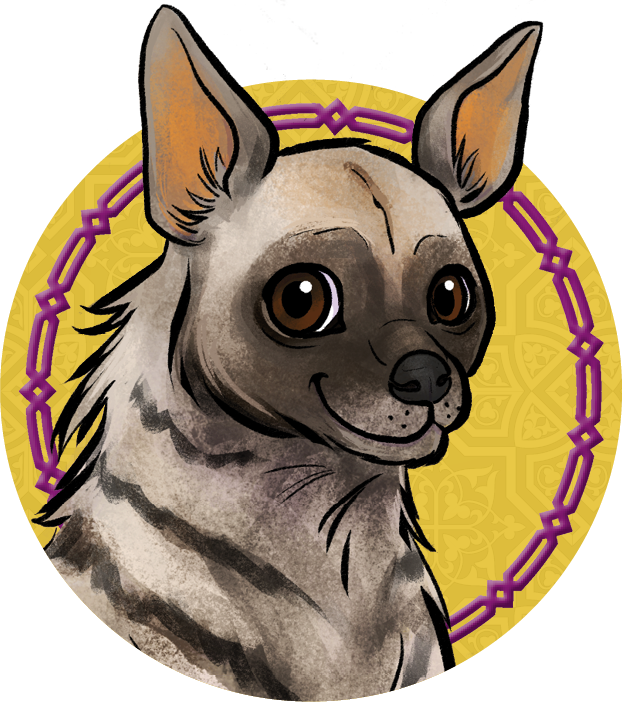 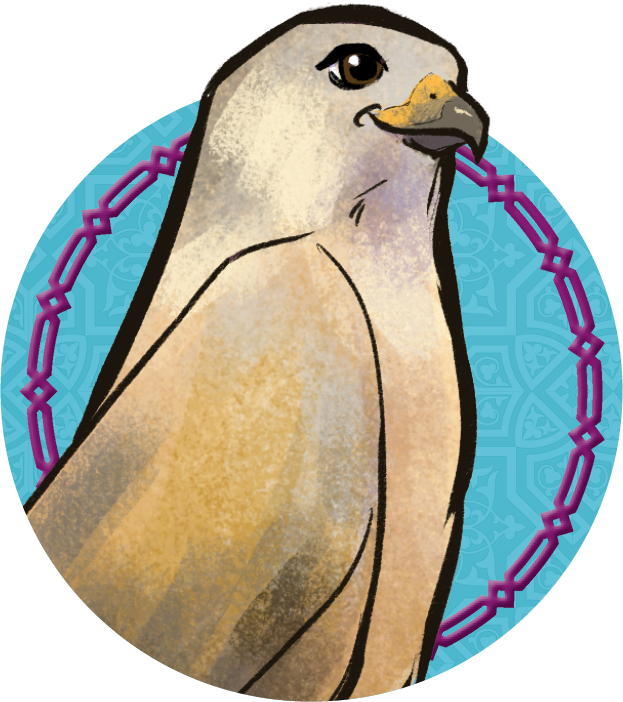 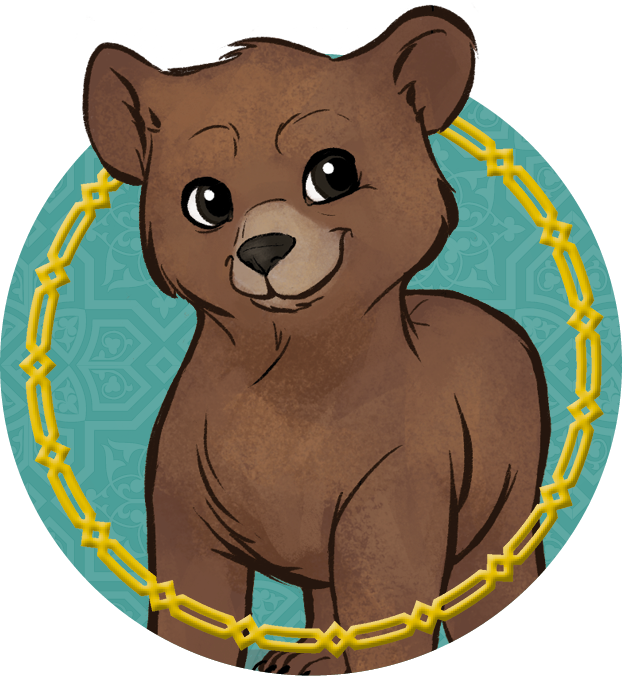 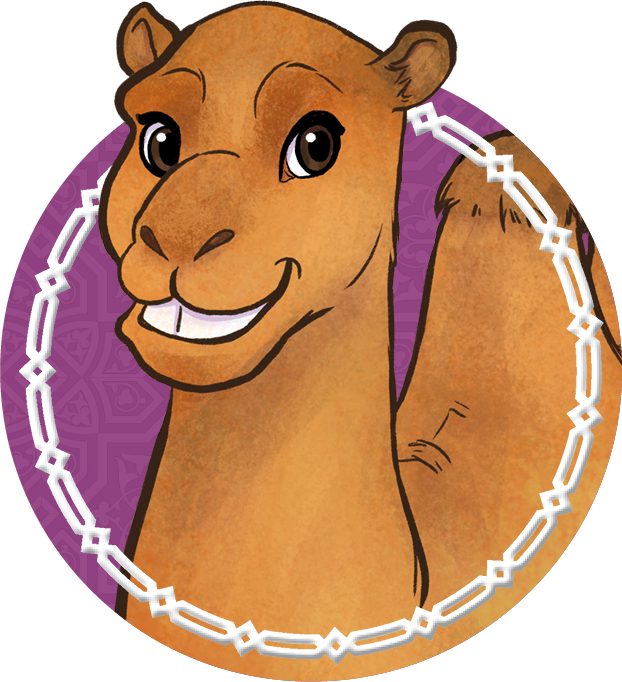 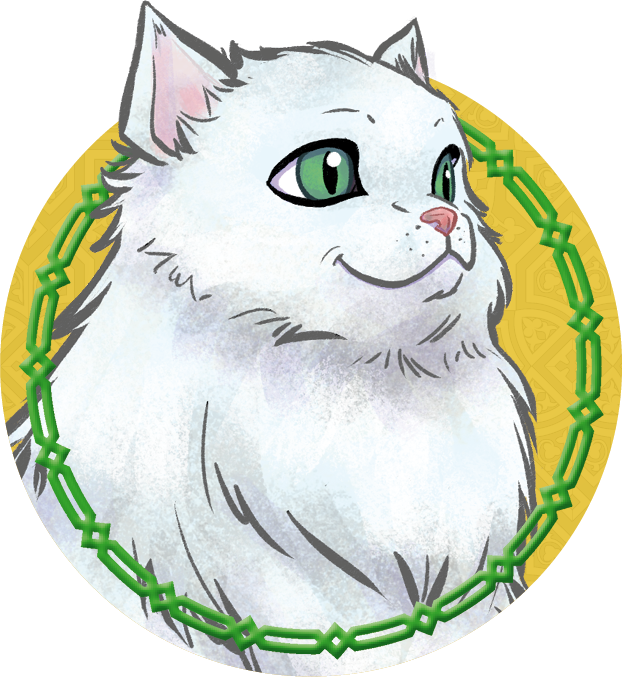 2600
2600
2450
2450
2300
2300
2100
2100
[Speaker Notes: Pentru o tabără cu opt echipe. Numerele albe de pe fiecare bandă sunt doar căsuțe de text. Pentru a modifica graficul, fă click dreapta pe el și editează-l în Excel. Apoi poți să muți căsuța de text cu numerele albe în sus sau în jos, pentru a se potrivi cu înălțimea fiecărei benzi din grafic.]
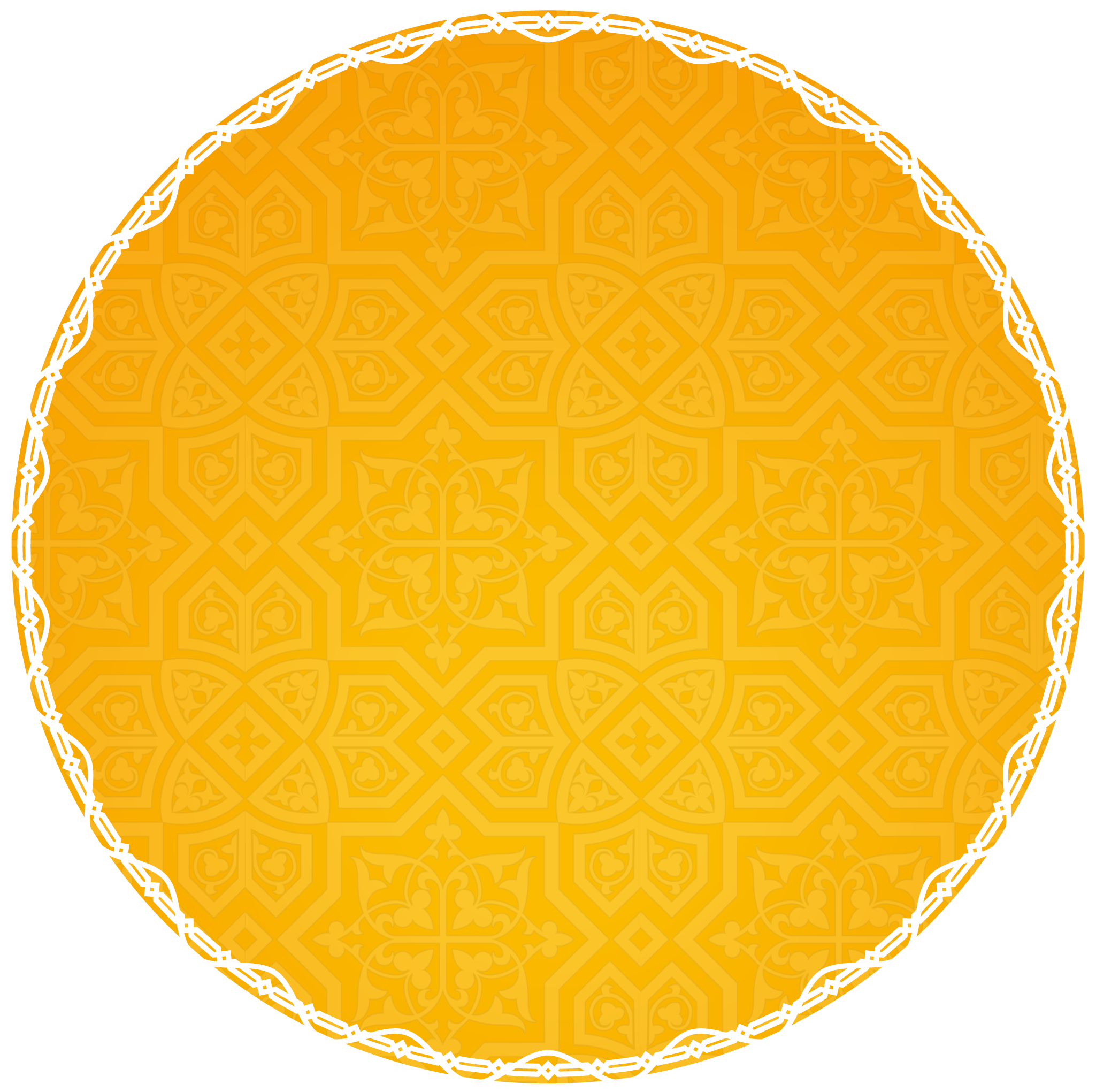 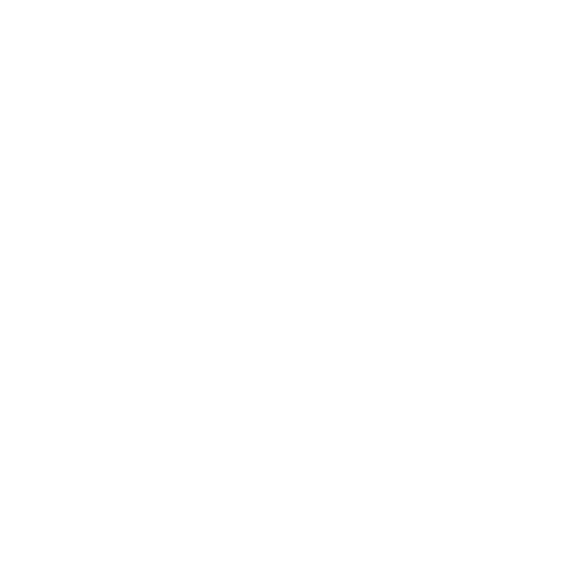 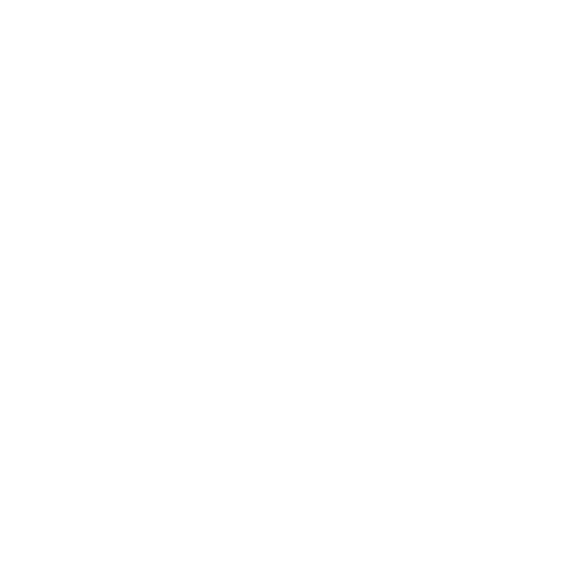 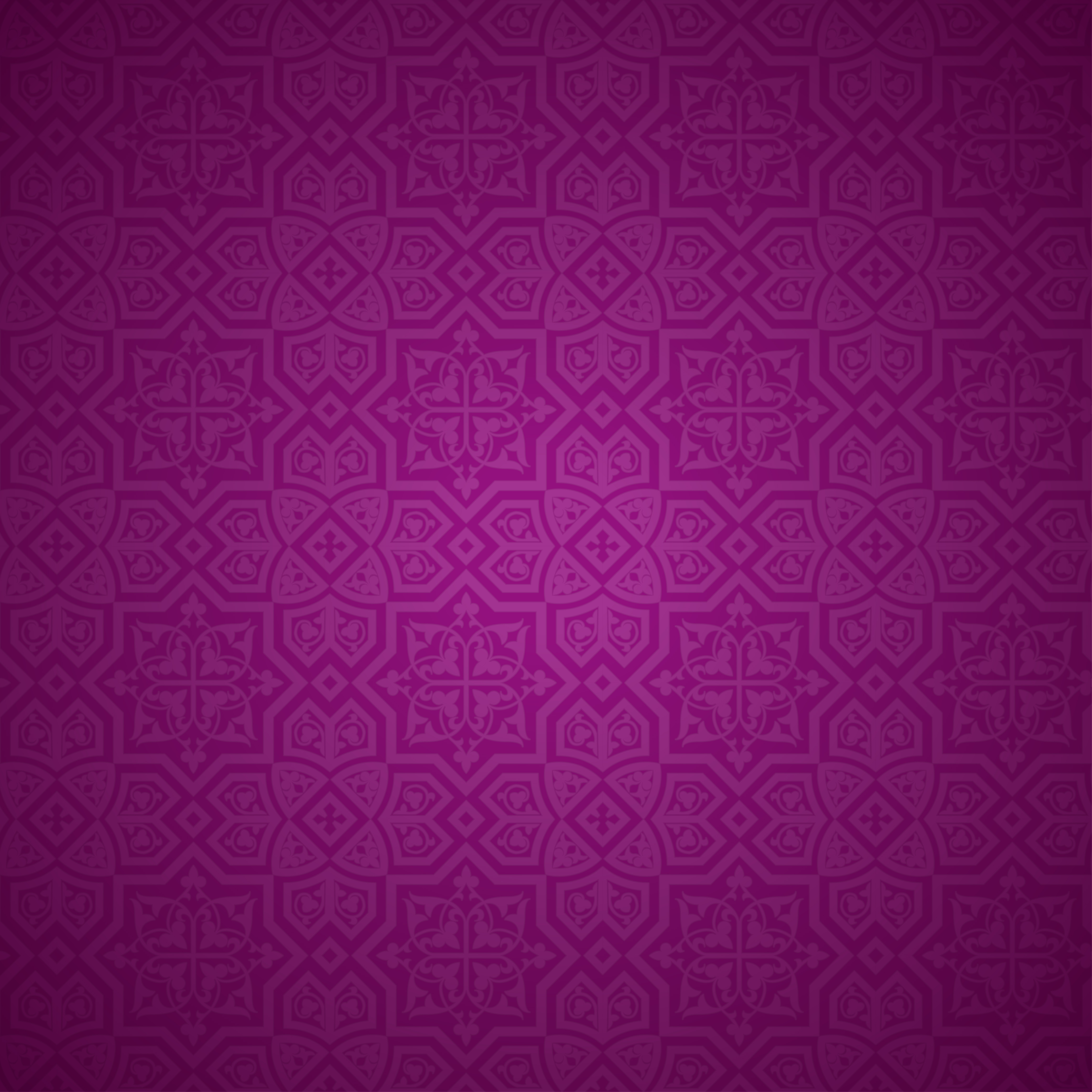 Întrebarea zilei
Ce ar trebui să iei în considerare, atunci când lucrurile nu se întâmplă așa cum te-ai așteptat? Te gândești că acesta poate fi planul lui Dumnezeu pentru viața ta? Dă un exemplu.
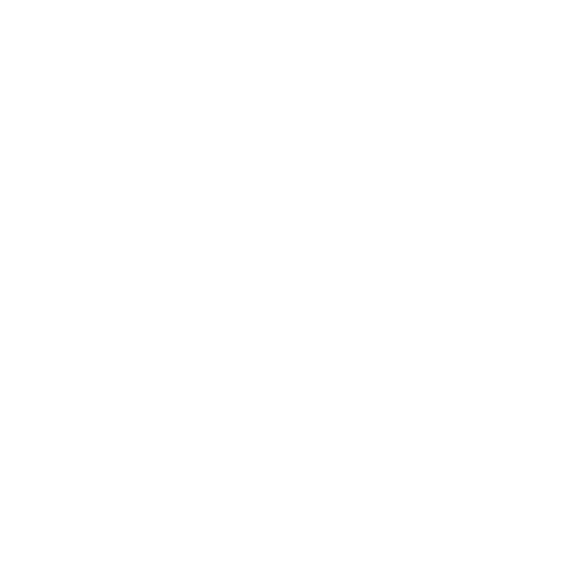 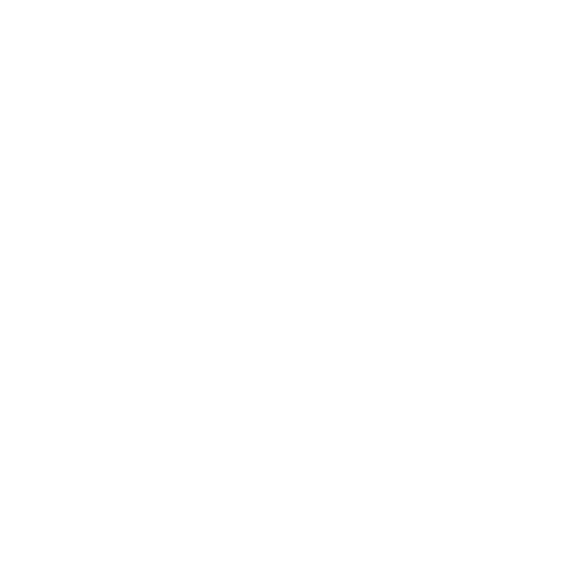 © 2024 Child Evangelism Fellowship of Europe. All rights reserved.
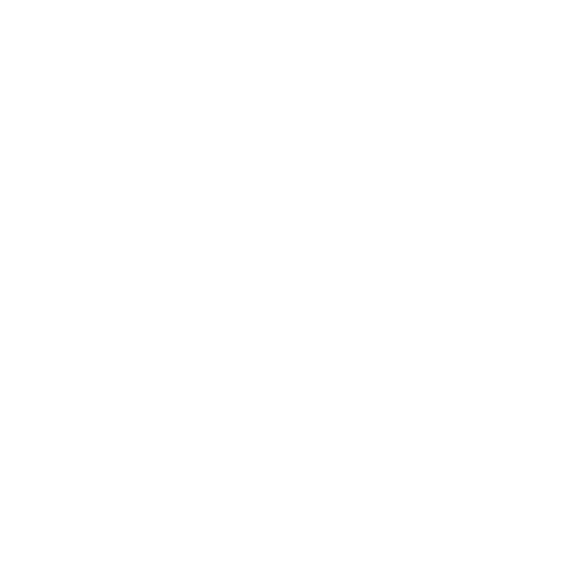 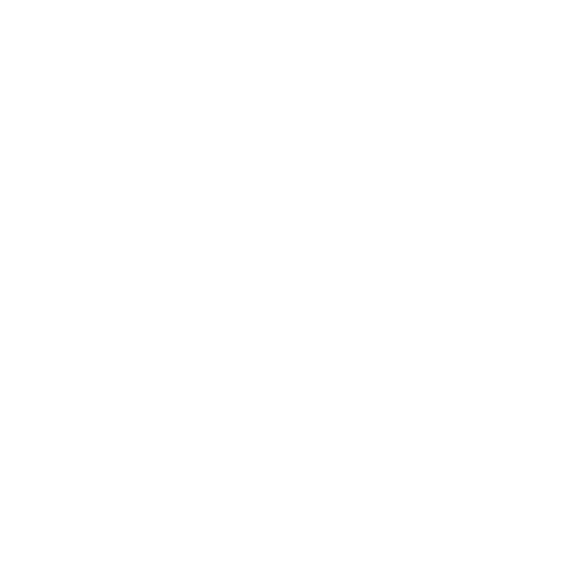 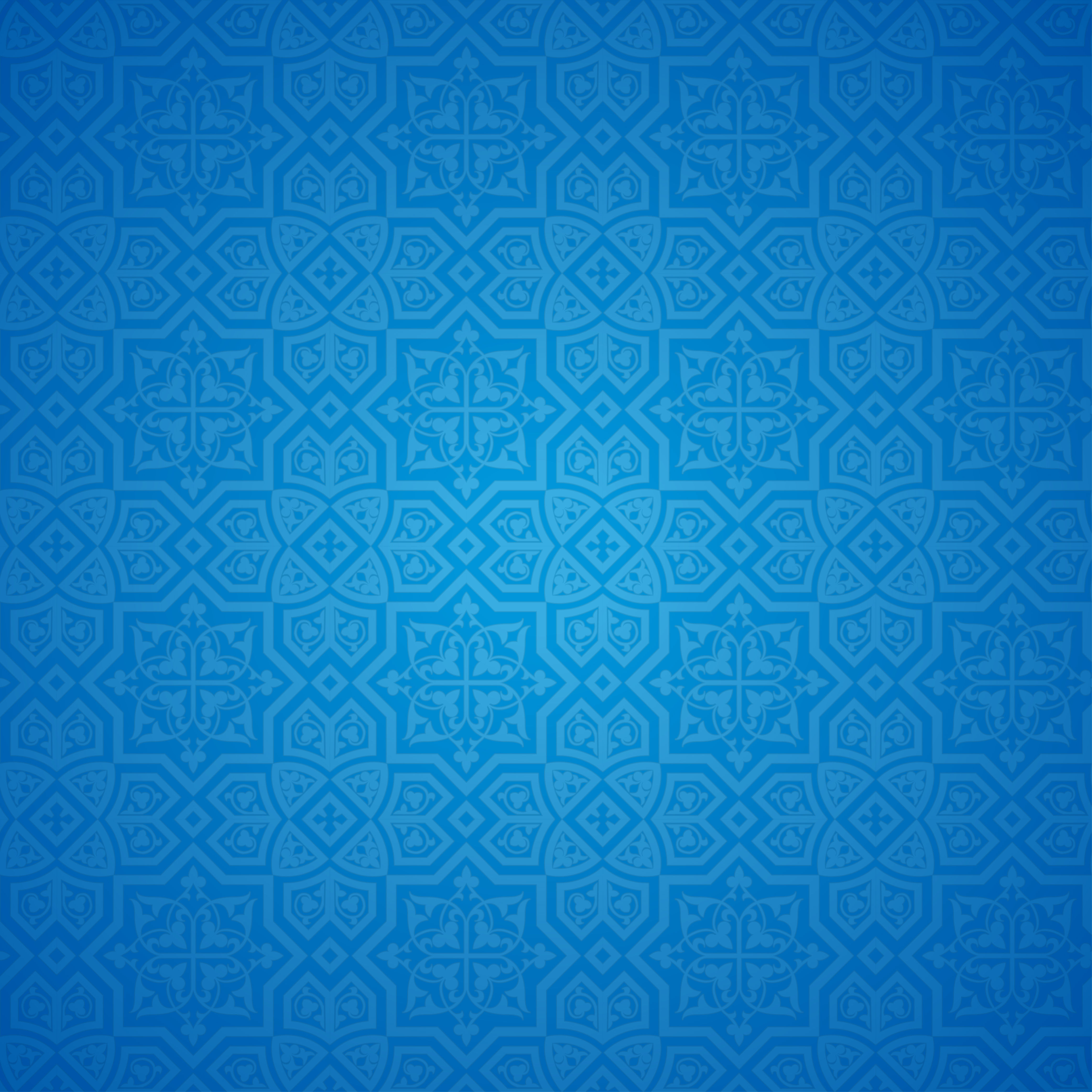 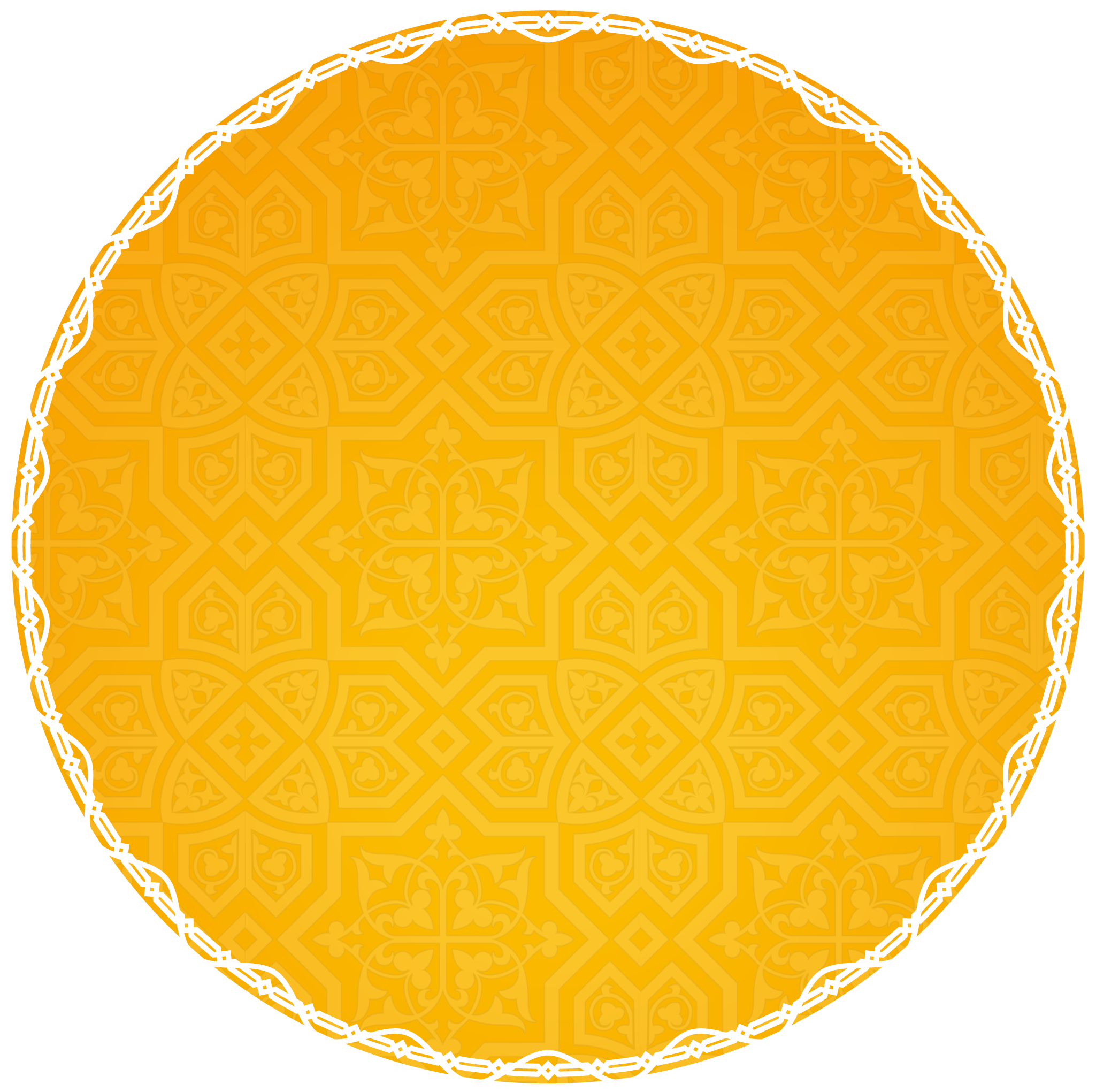 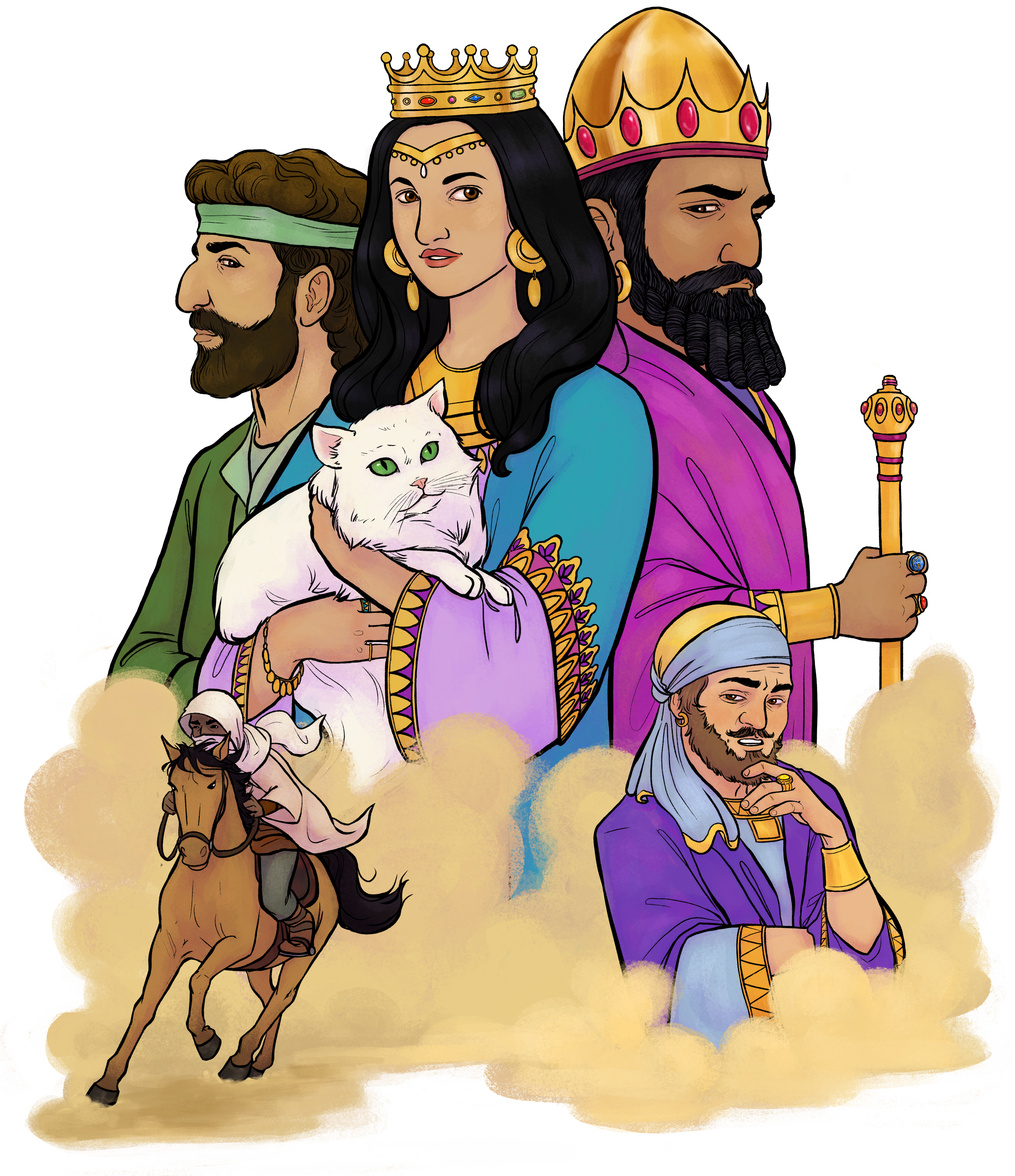 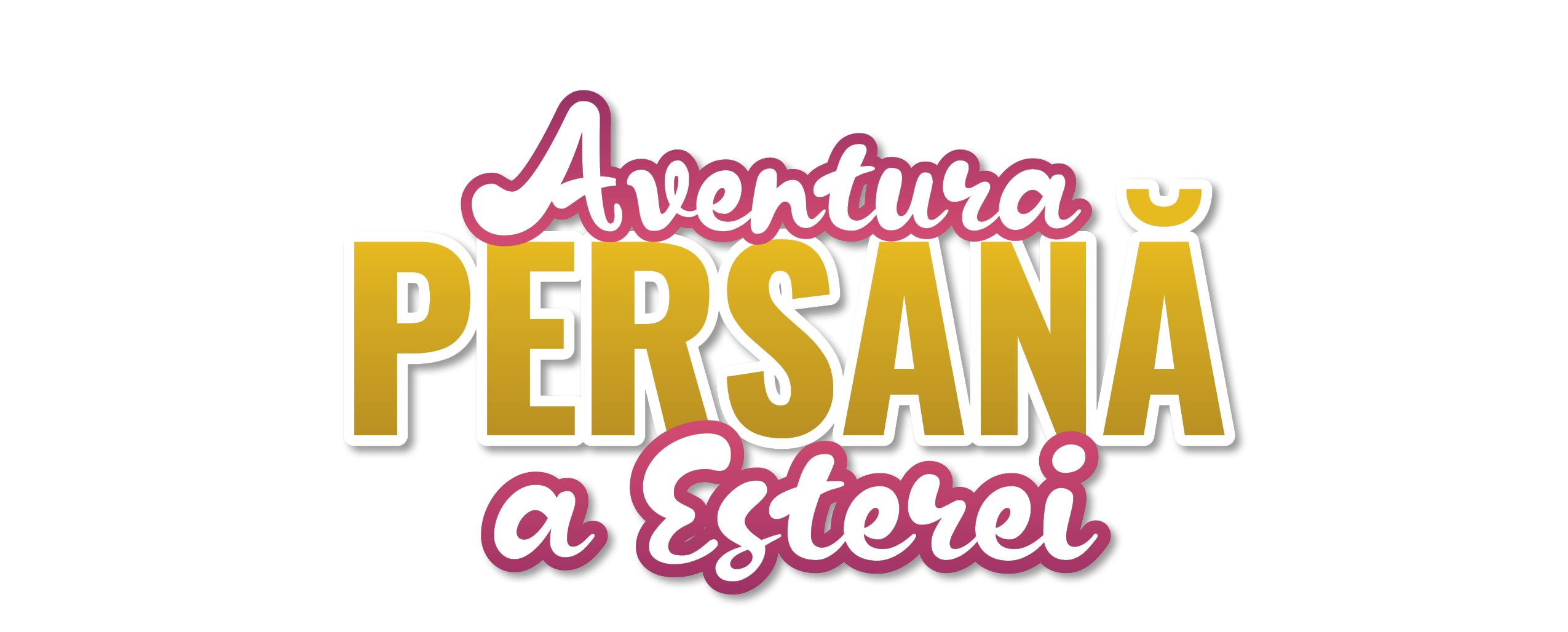 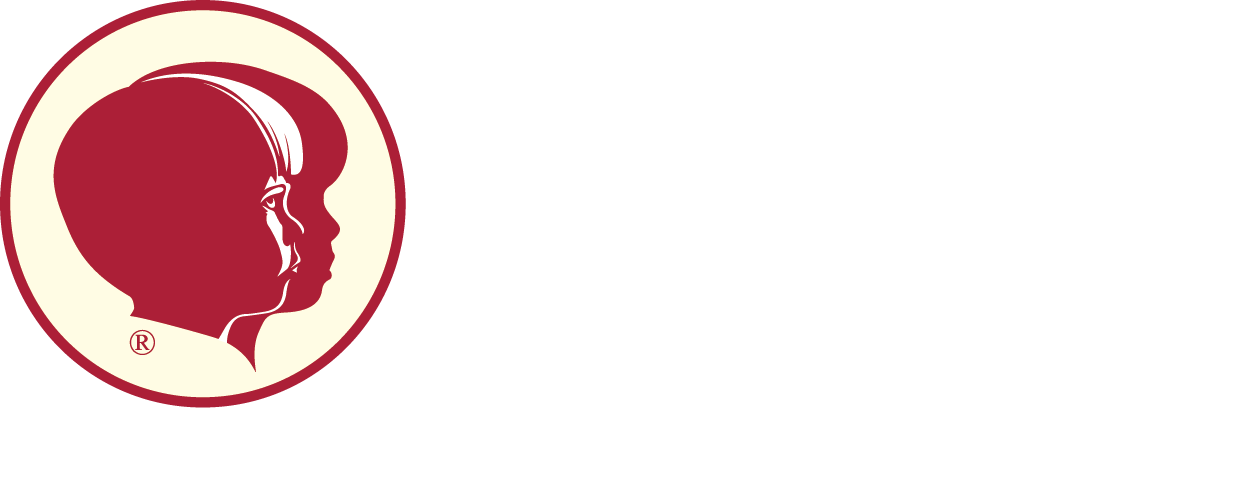 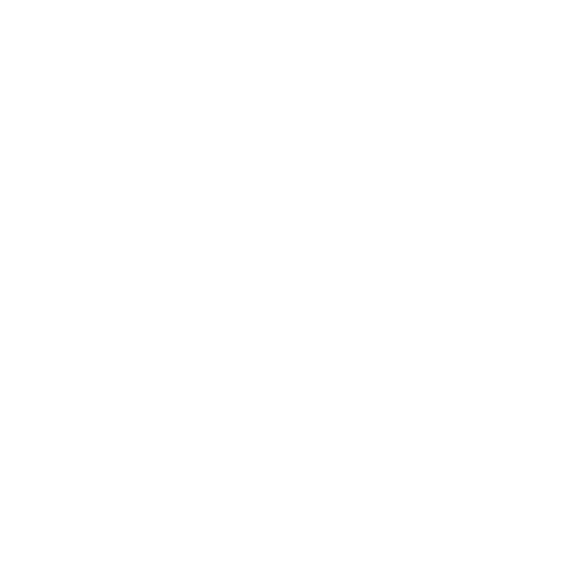 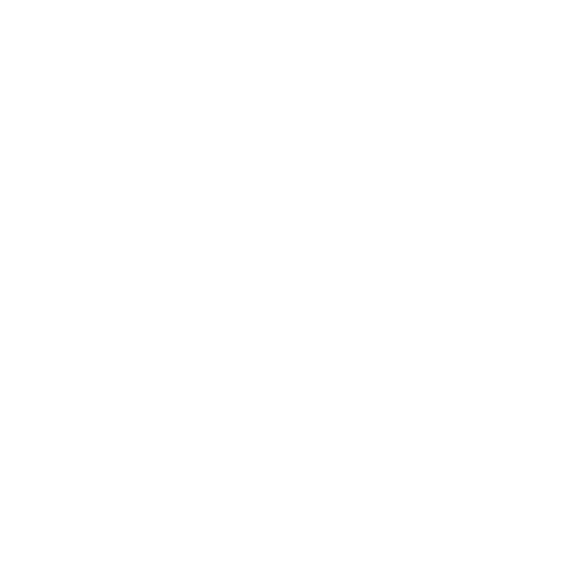 © 2024 Child Evangelism Fellowship of Europe. All rights reserved.
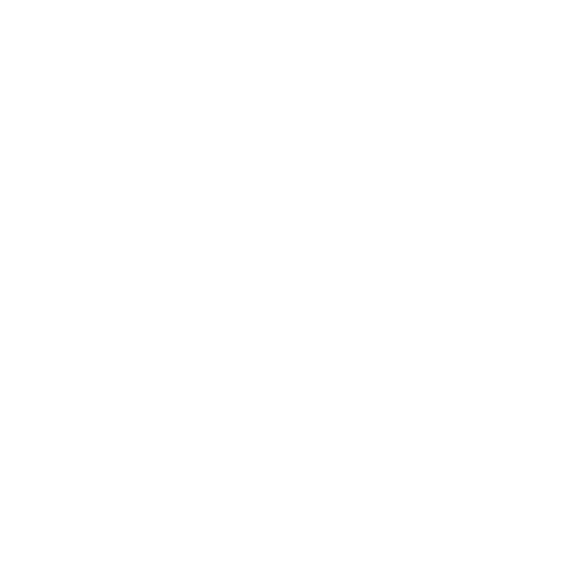 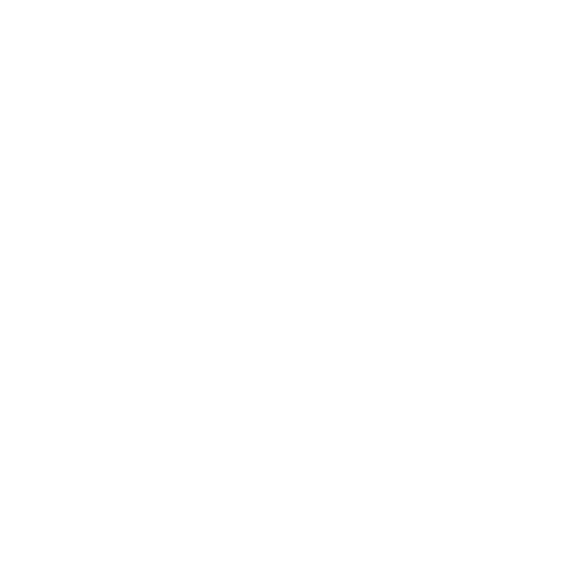 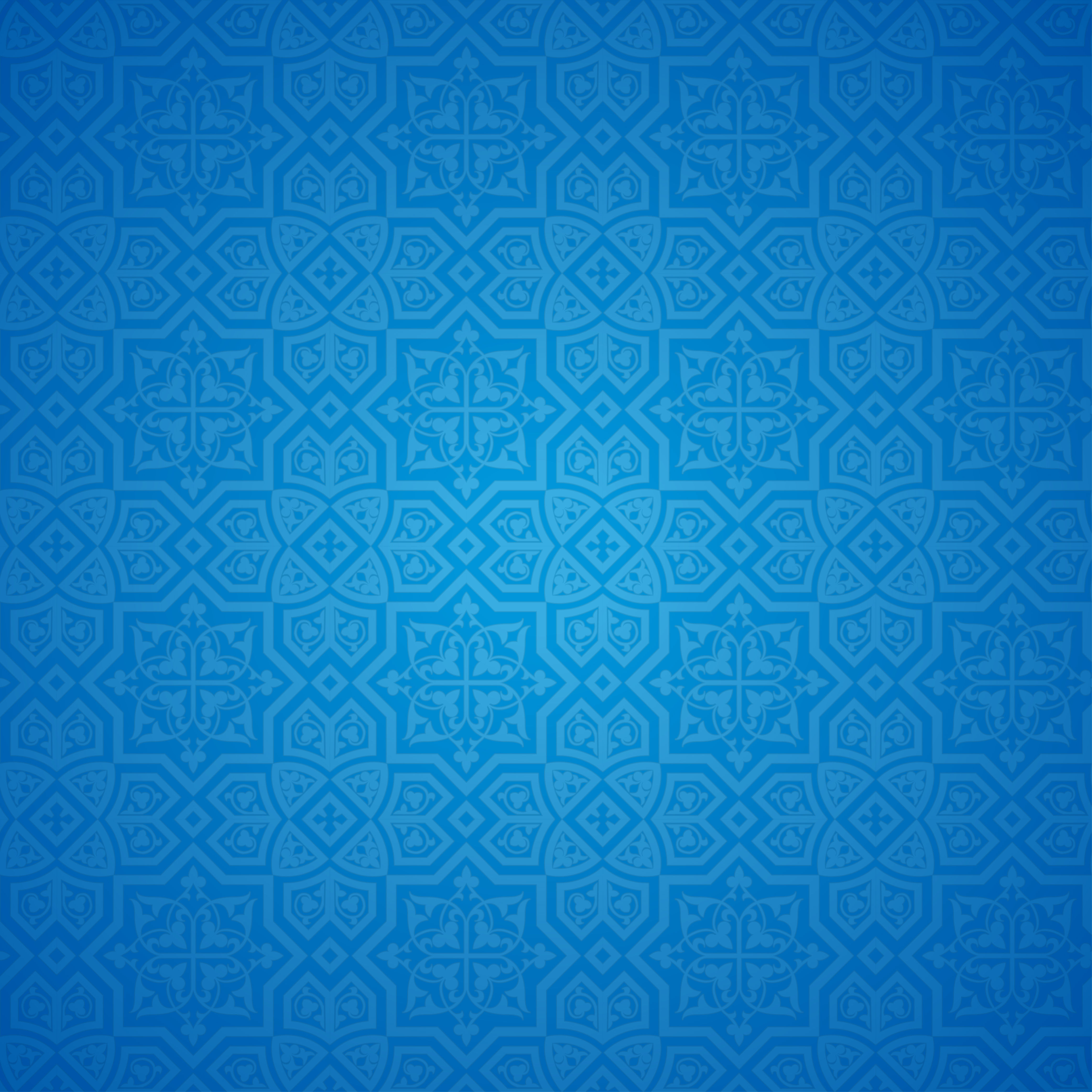 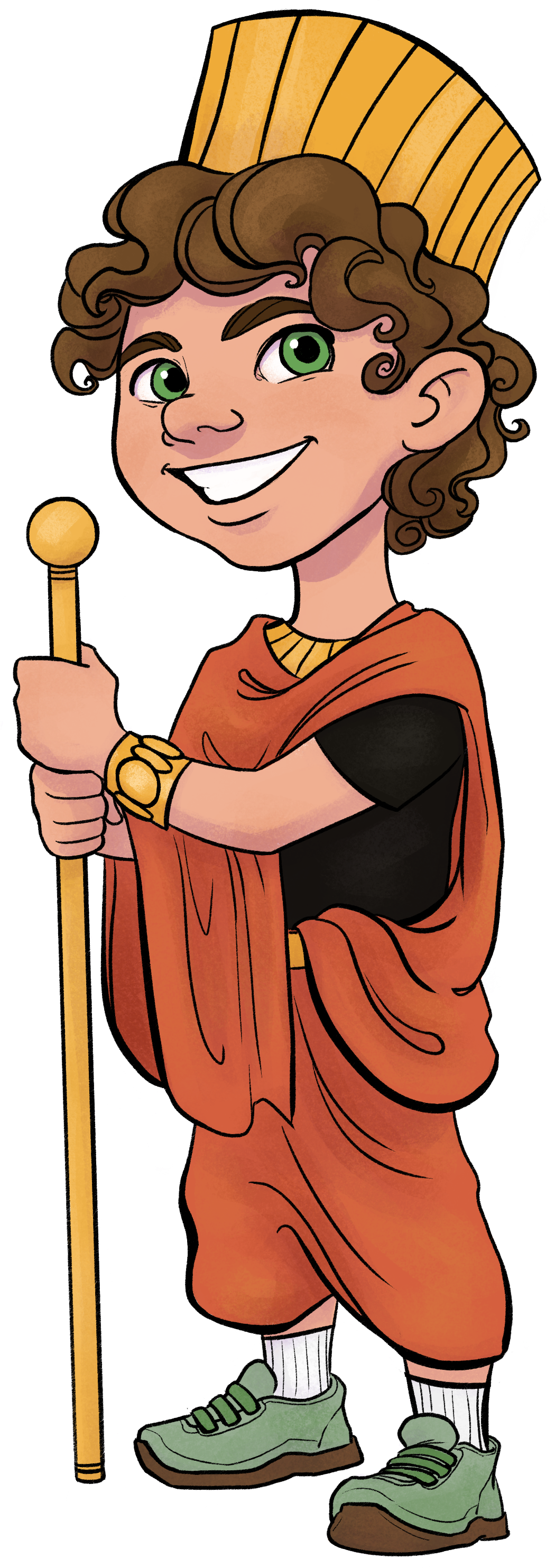 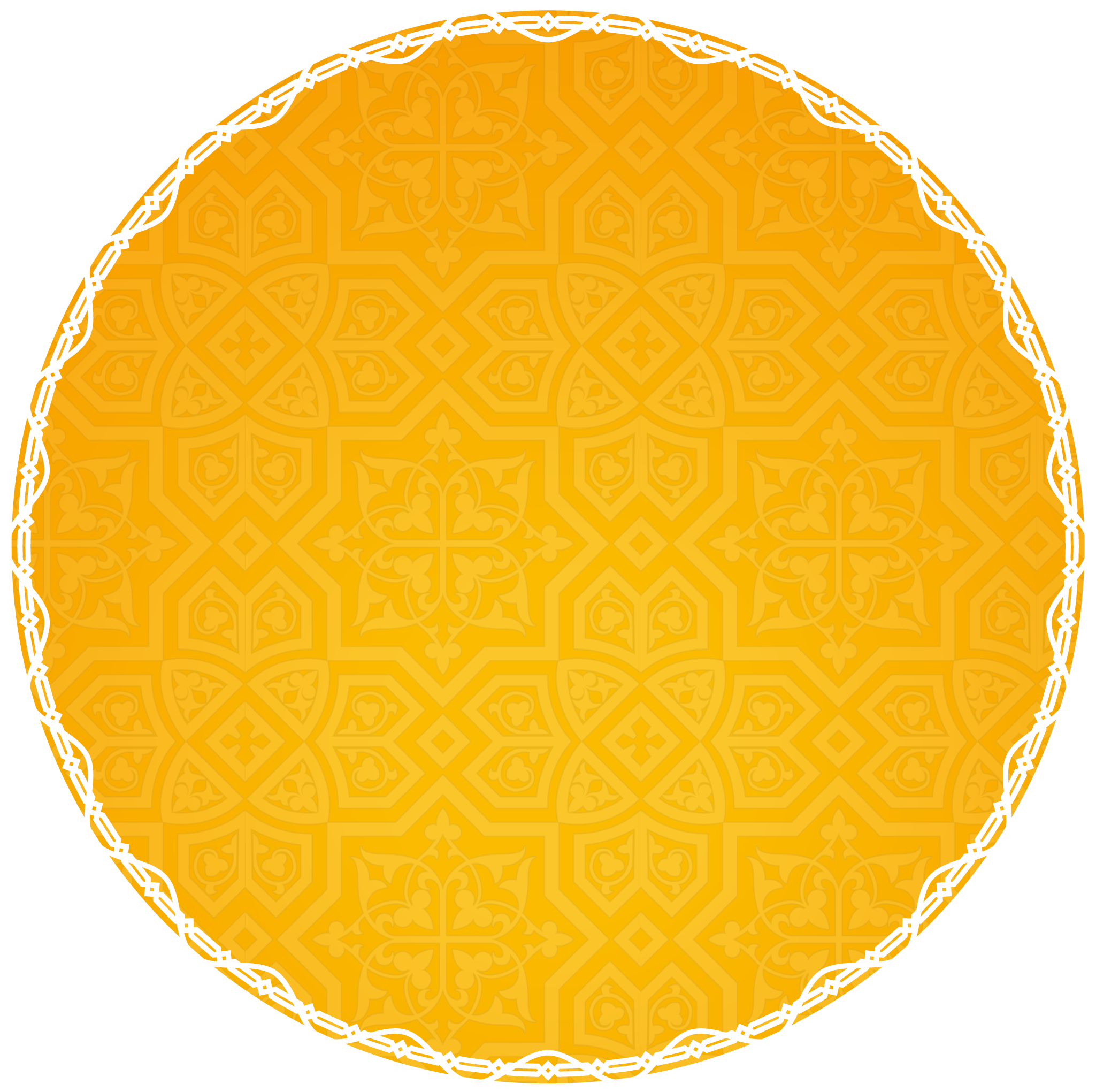 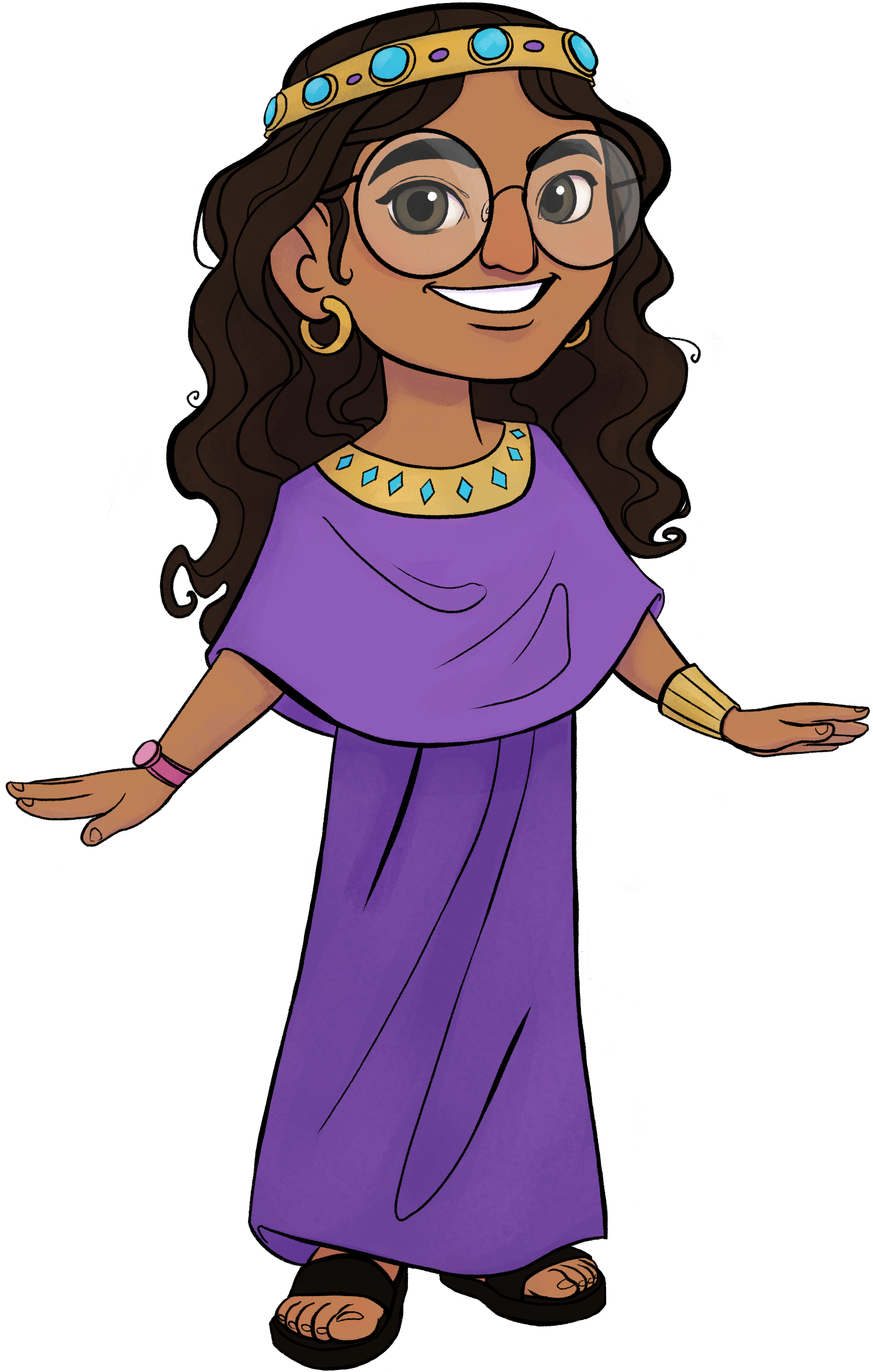 Sceneta zilei
cu
&
AMIR
YASMINA
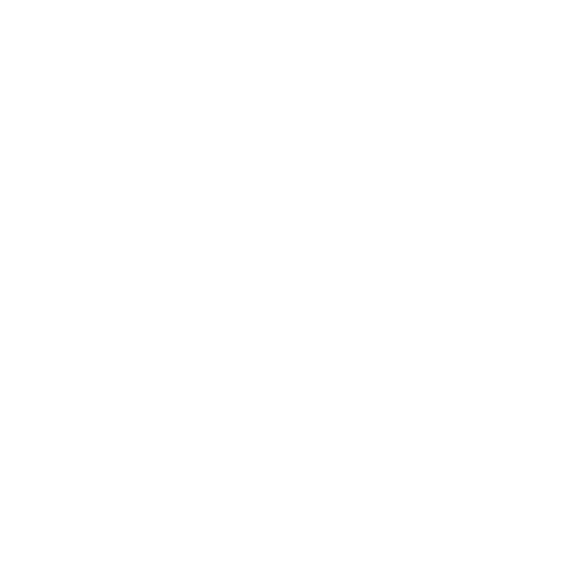 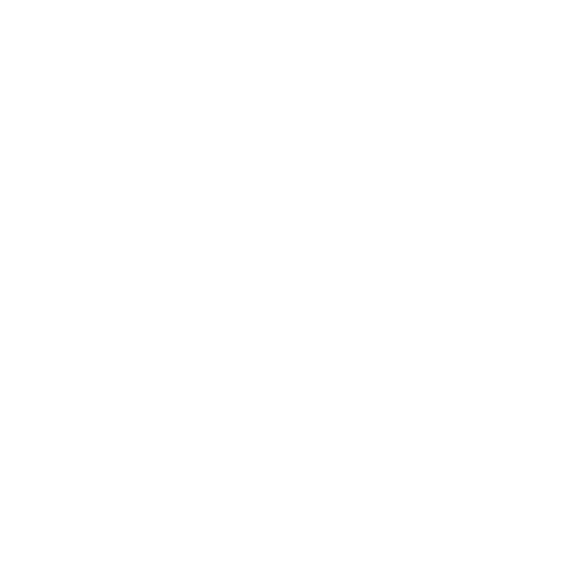 © 2024 Child Evangelism Fellowship of Europe. All rights reserved.
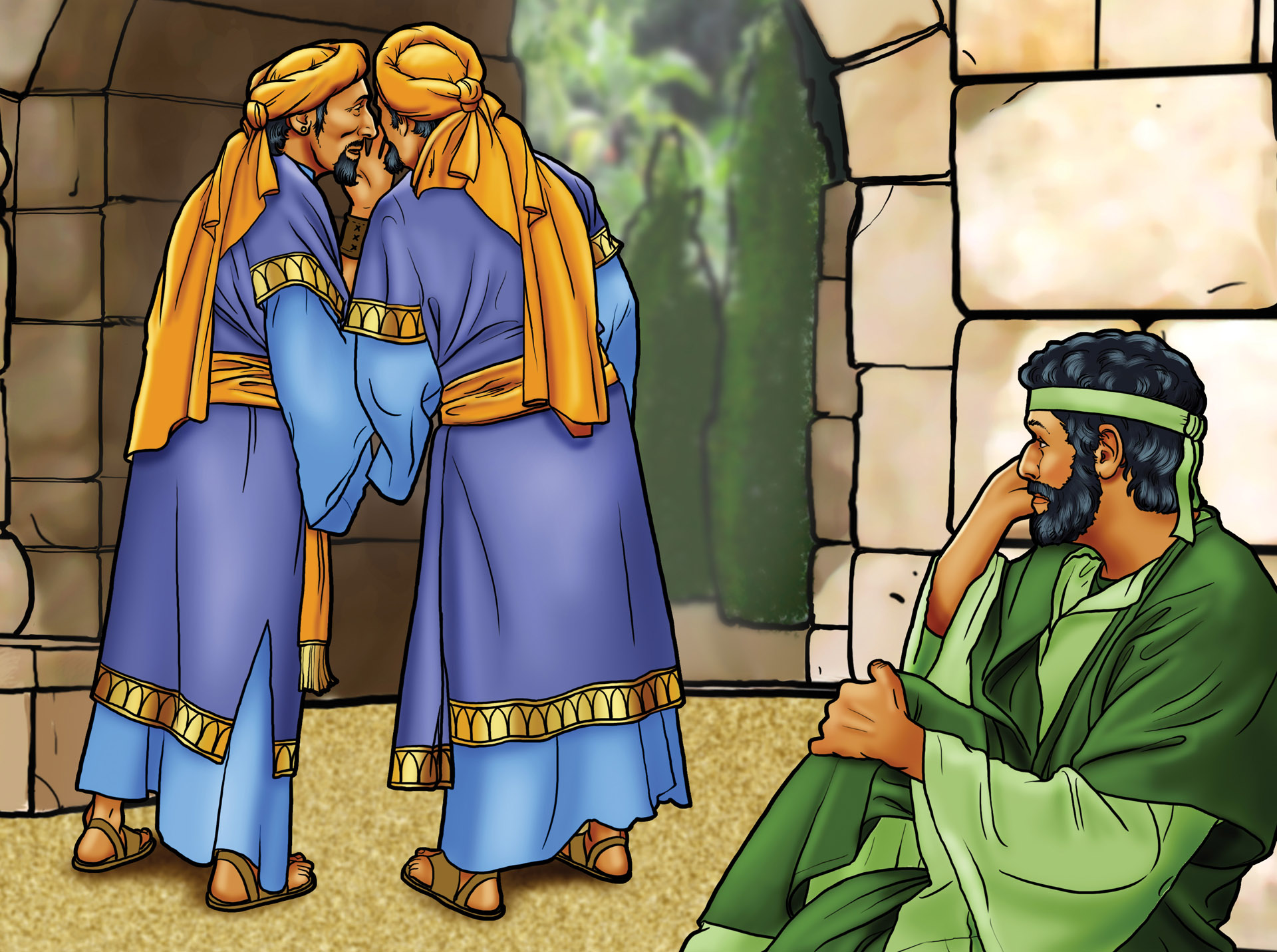 2-1
© 2024 Child Evangelism Fellowship of Europe. All rights reserved.
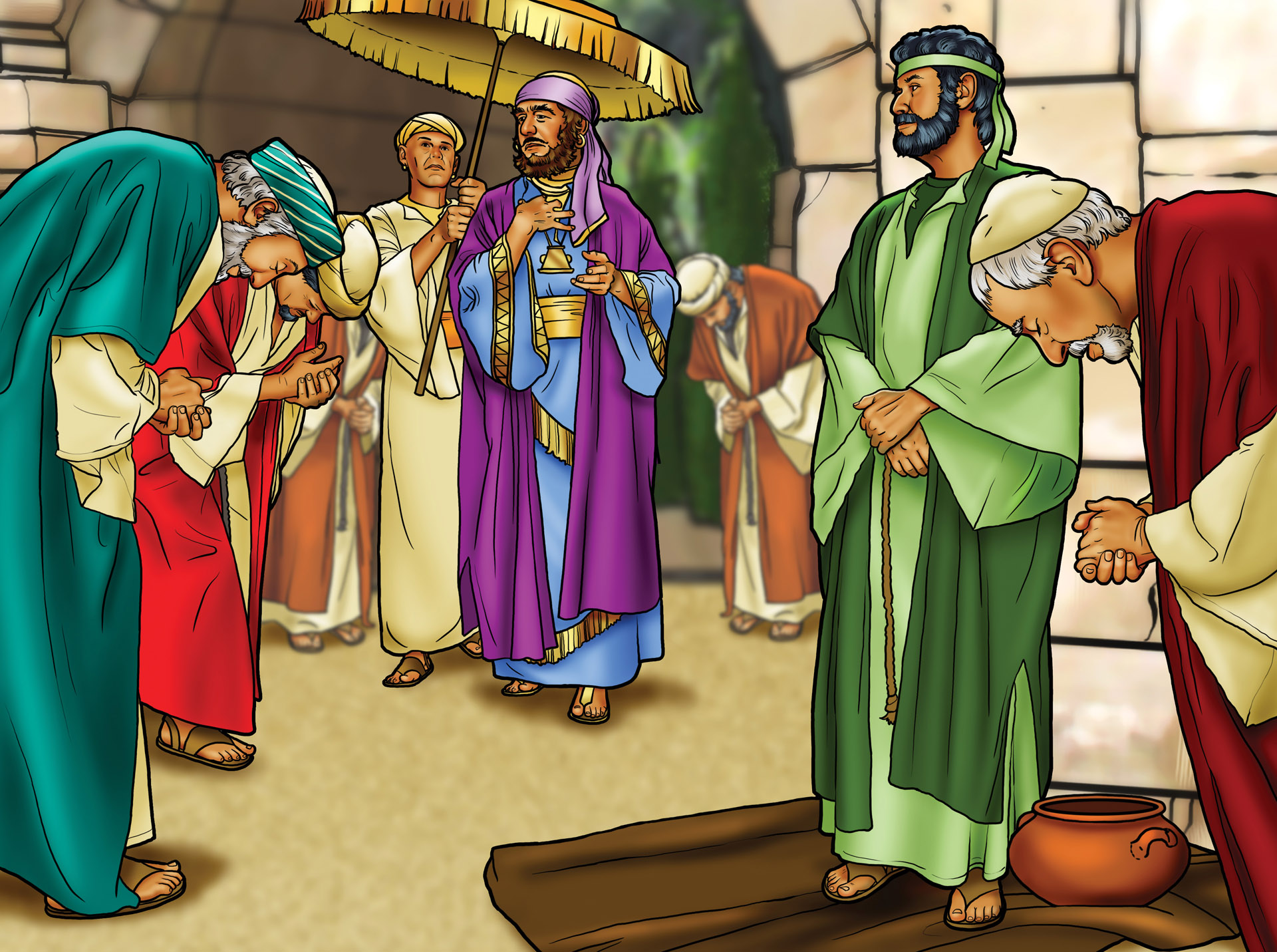 2-2
© 2024 Child Evangelism Fellowship of Europe. All rights reserved.
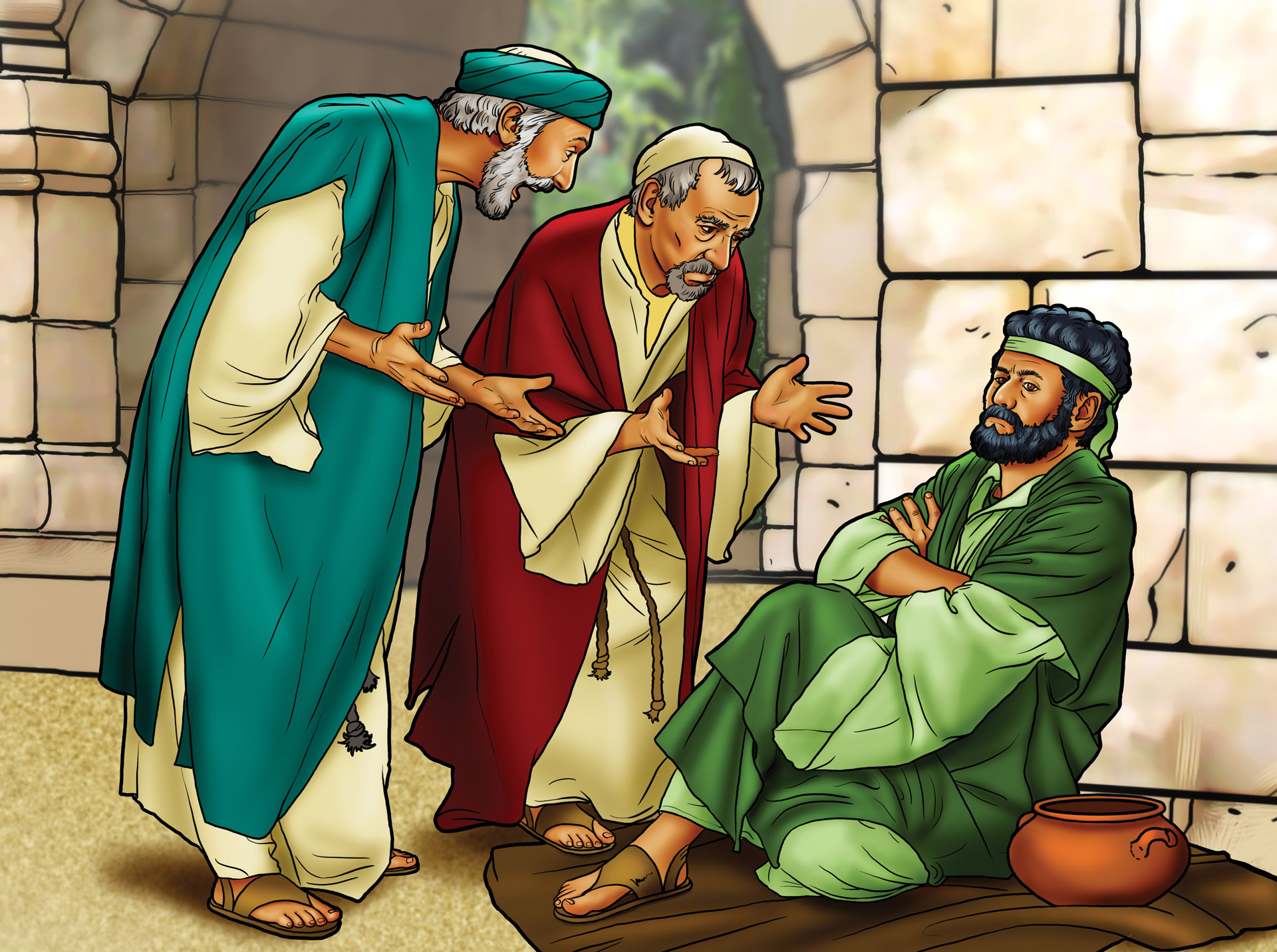 2-3
© 2024 Child Evangelism Fellowship of Europe. All rights reserved.
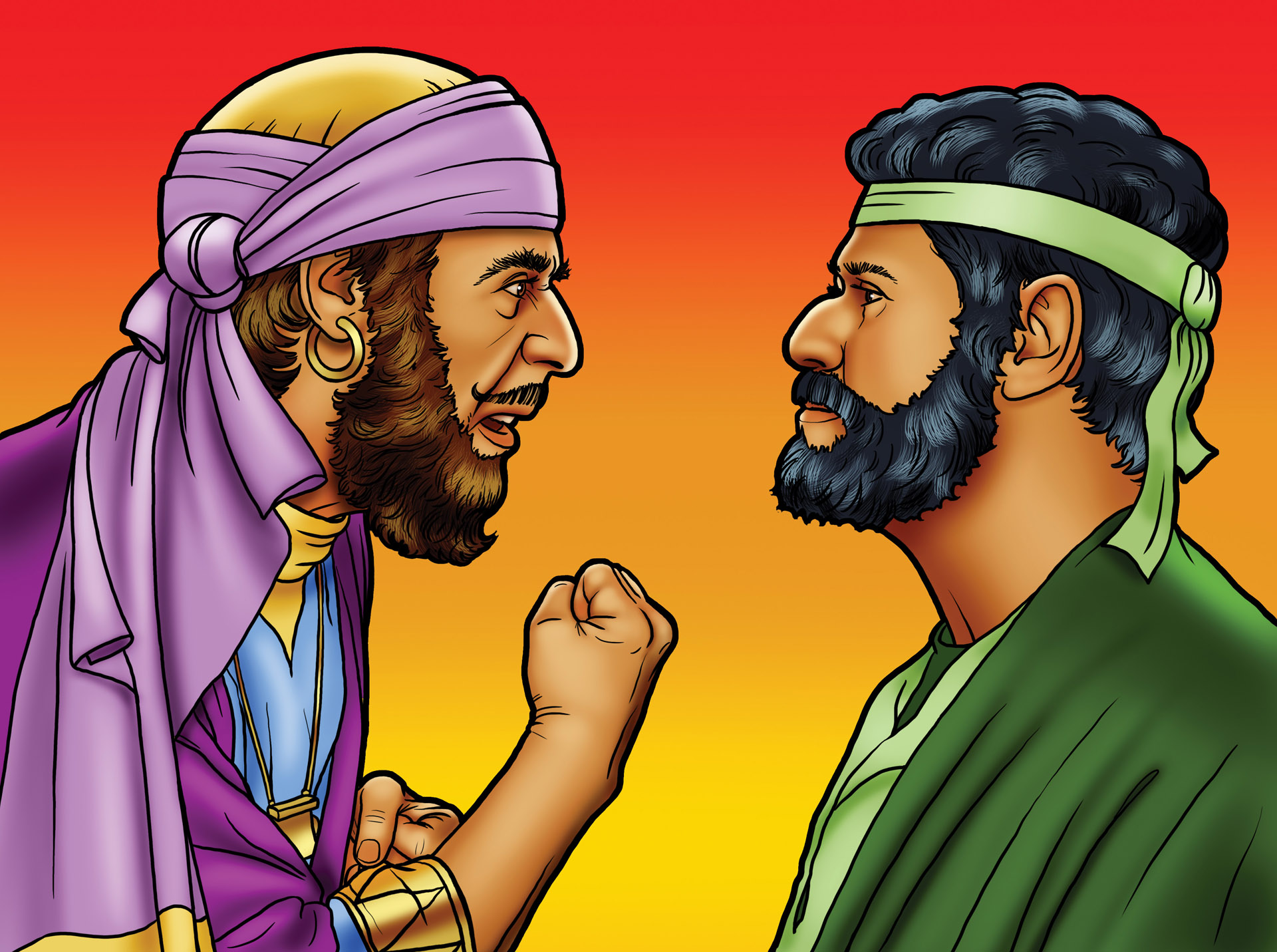 2-4
© 2024 Child Evangelism Fellowship of Europe. All rights reserved.
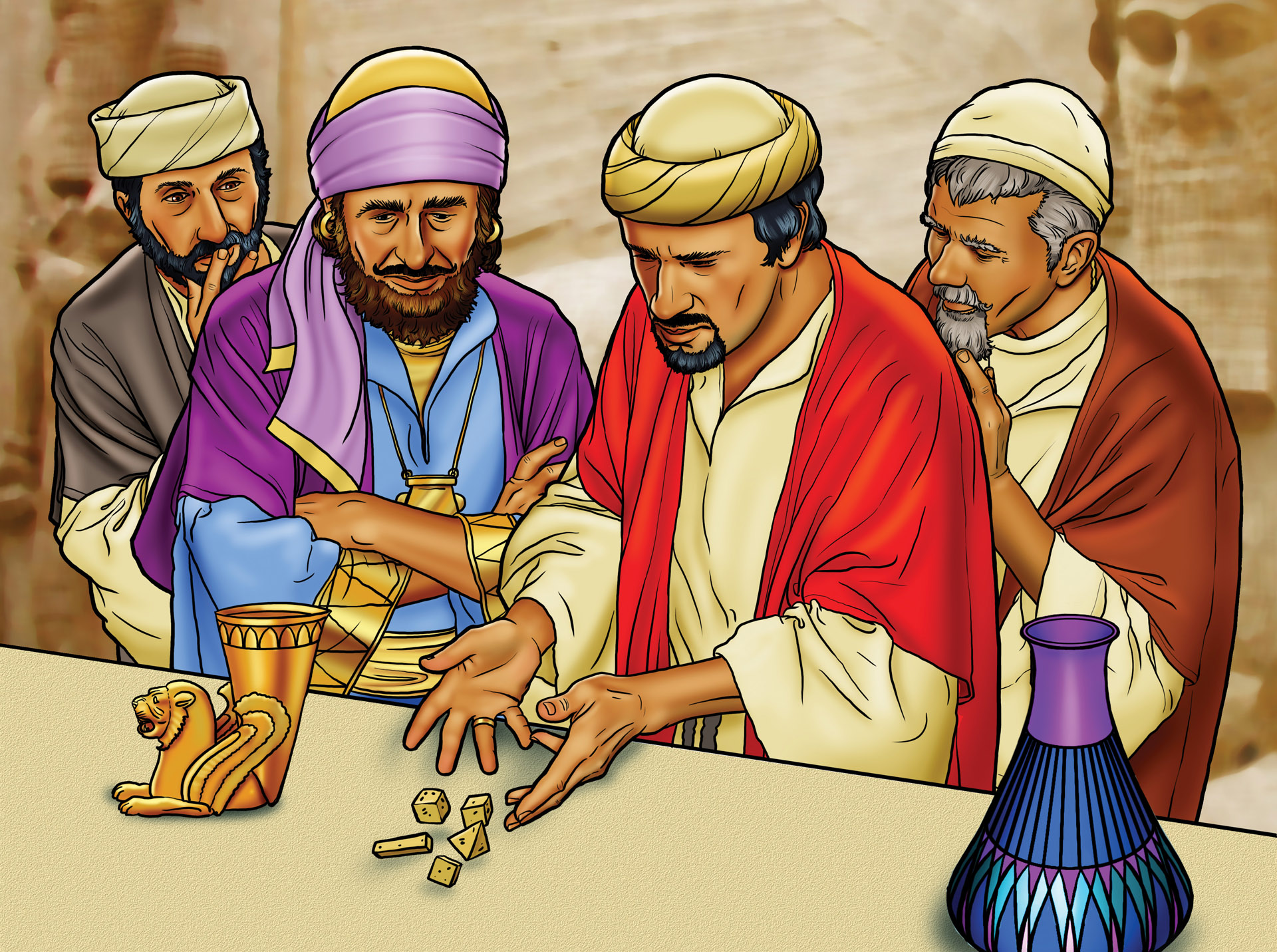 2-5
© 2024 Child Evangelism Fellowship of Europe. All rights reserved.
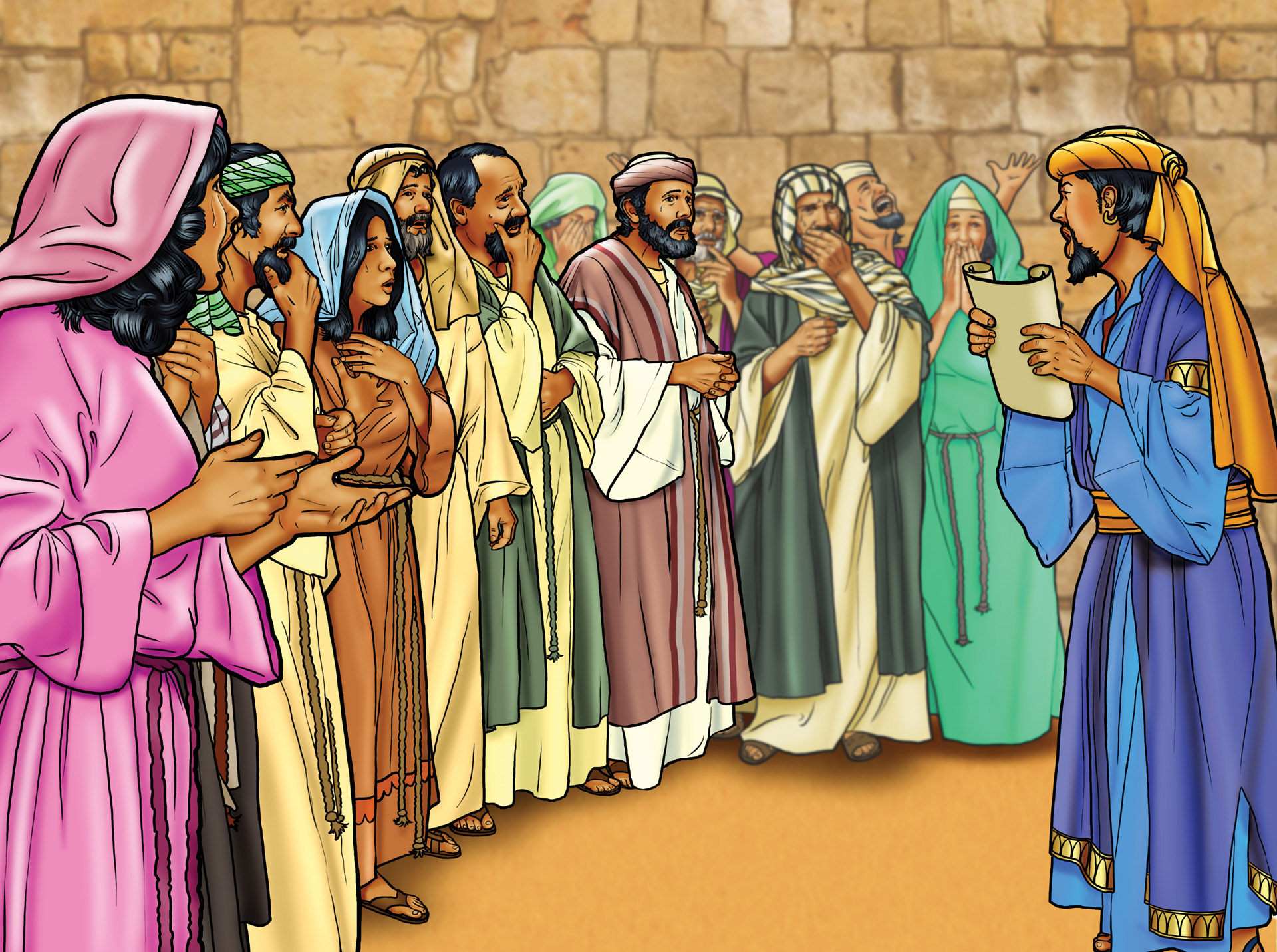 2-6
© 2024 Child Evangelism Fellowship of Europe. All rights reserved.
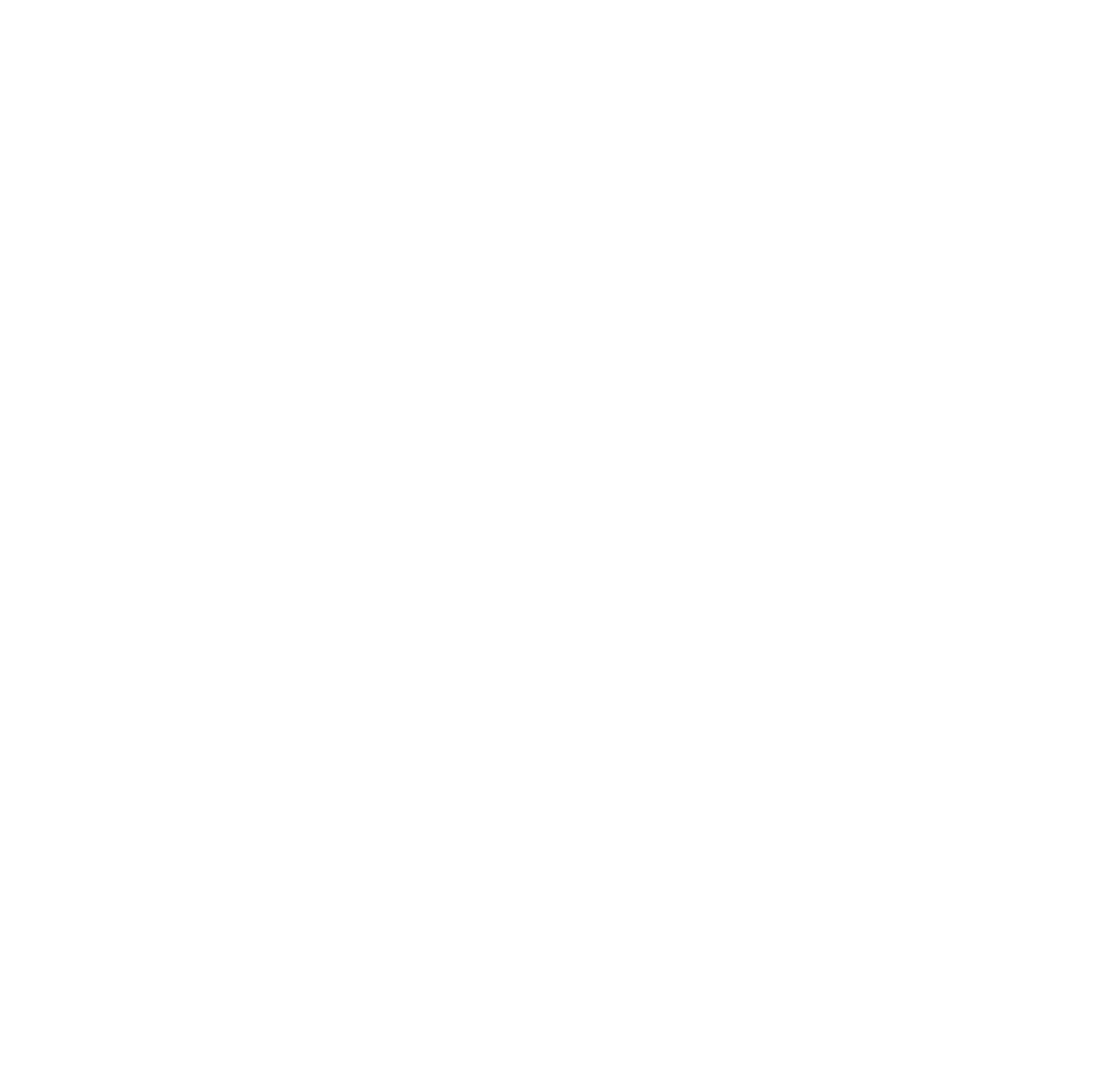 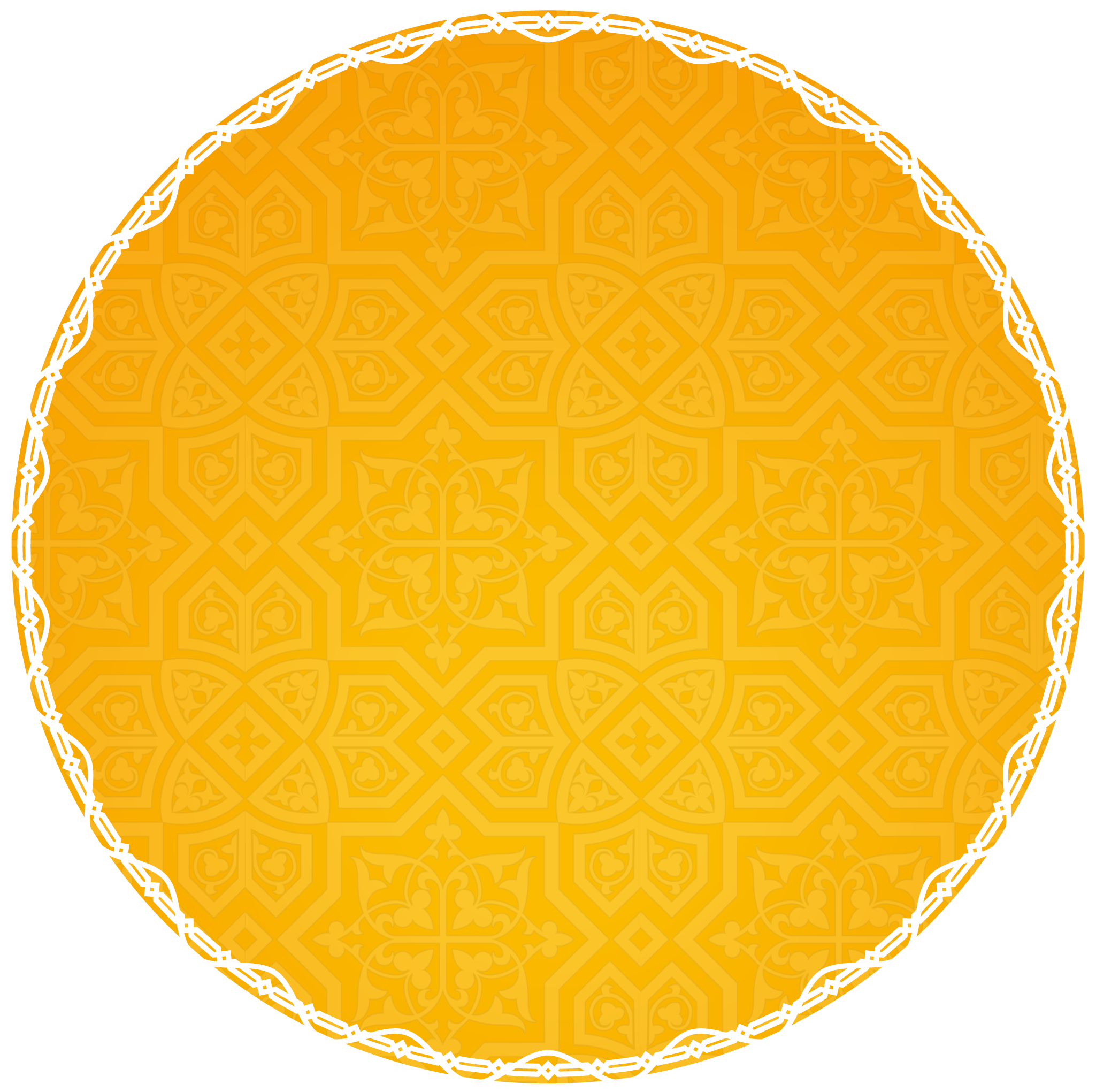 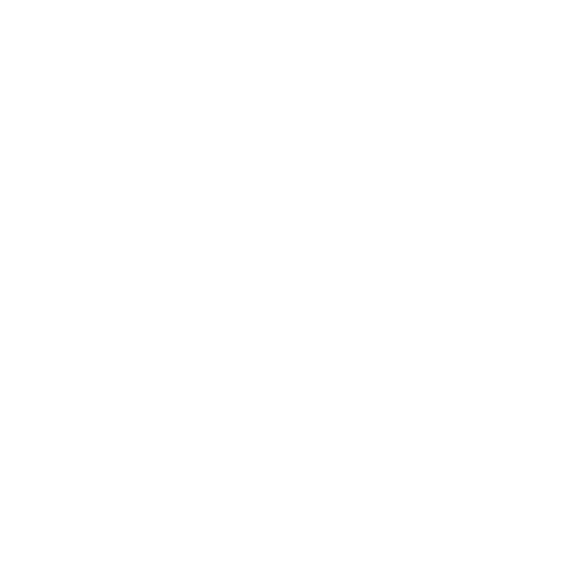 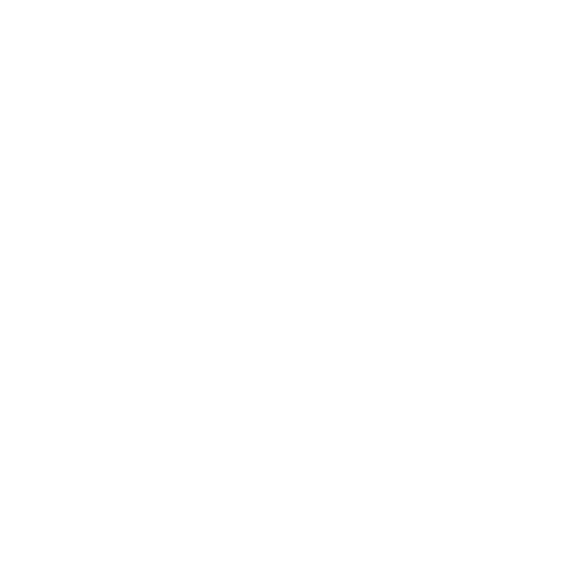 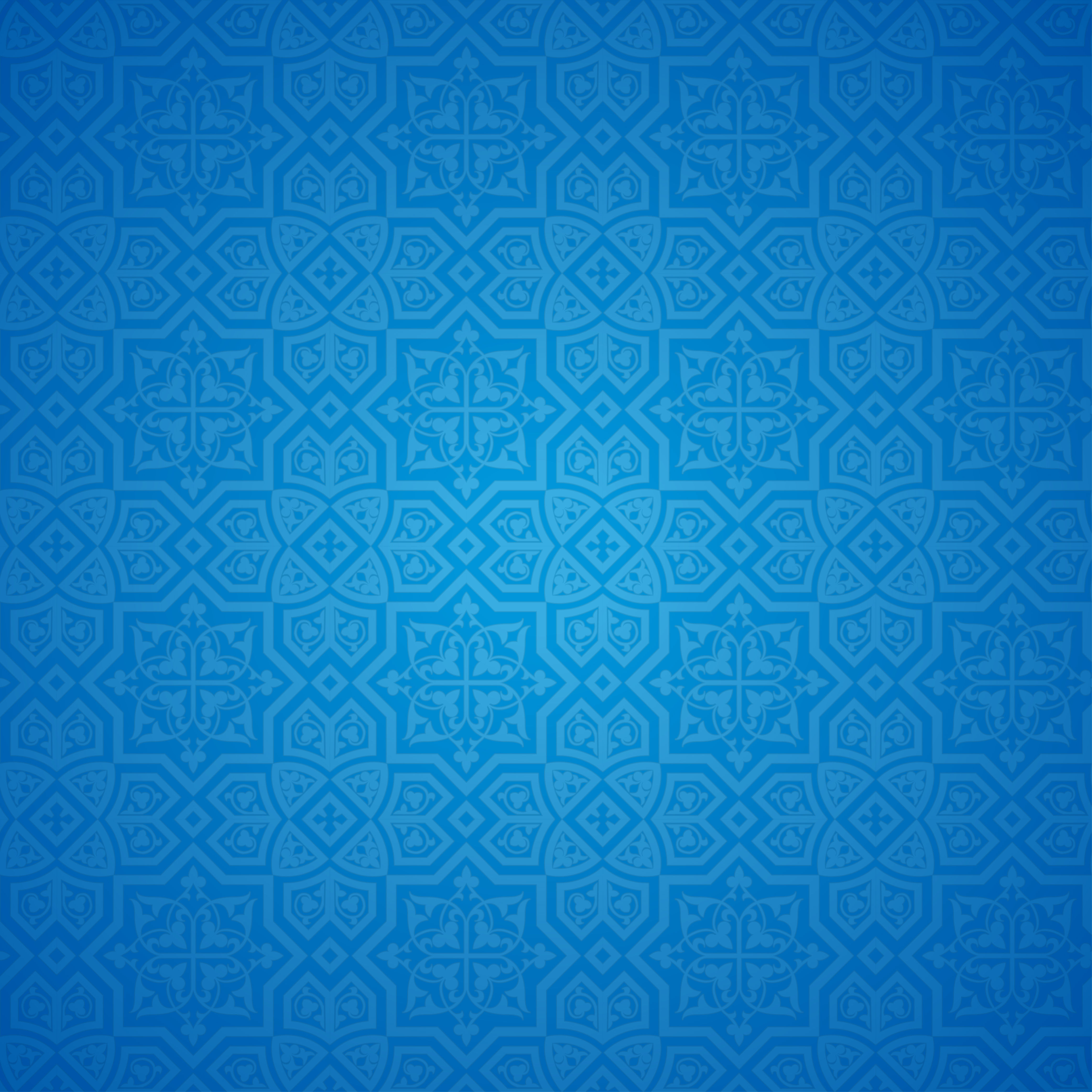 „… căci sunt cosiți iute, ca iarba, și se vestejesc ca verdeața.“
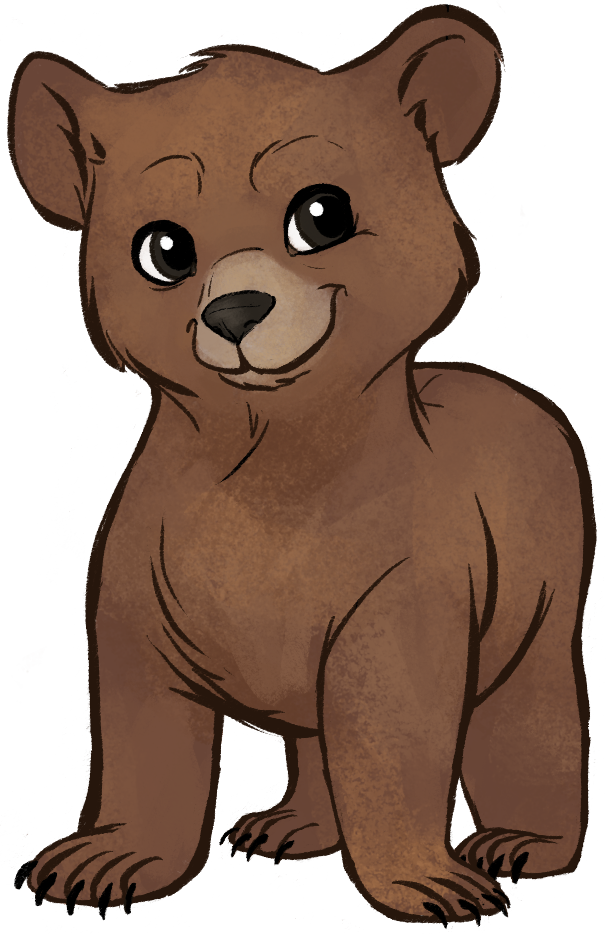 Psalmul 37:2
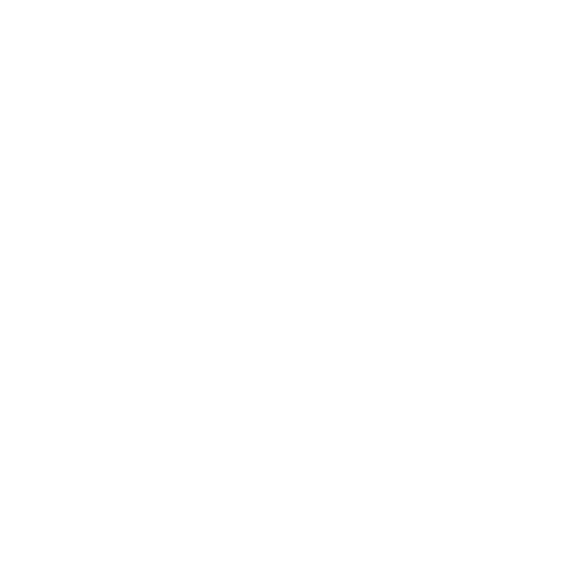 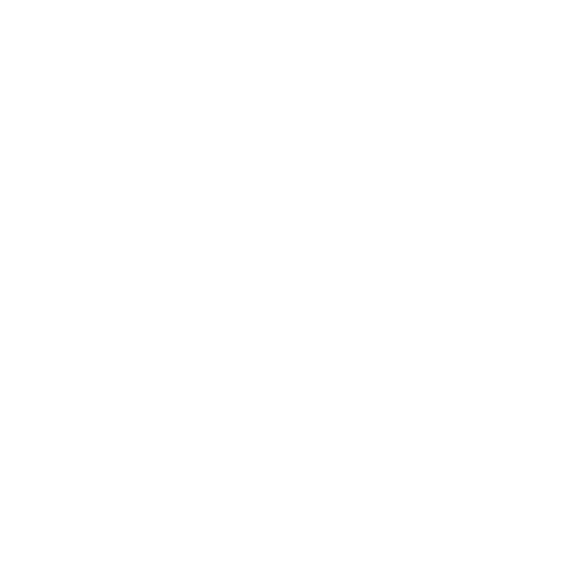 © 2024 Child Evangelism Fellowship of Europe. All rights reserved.
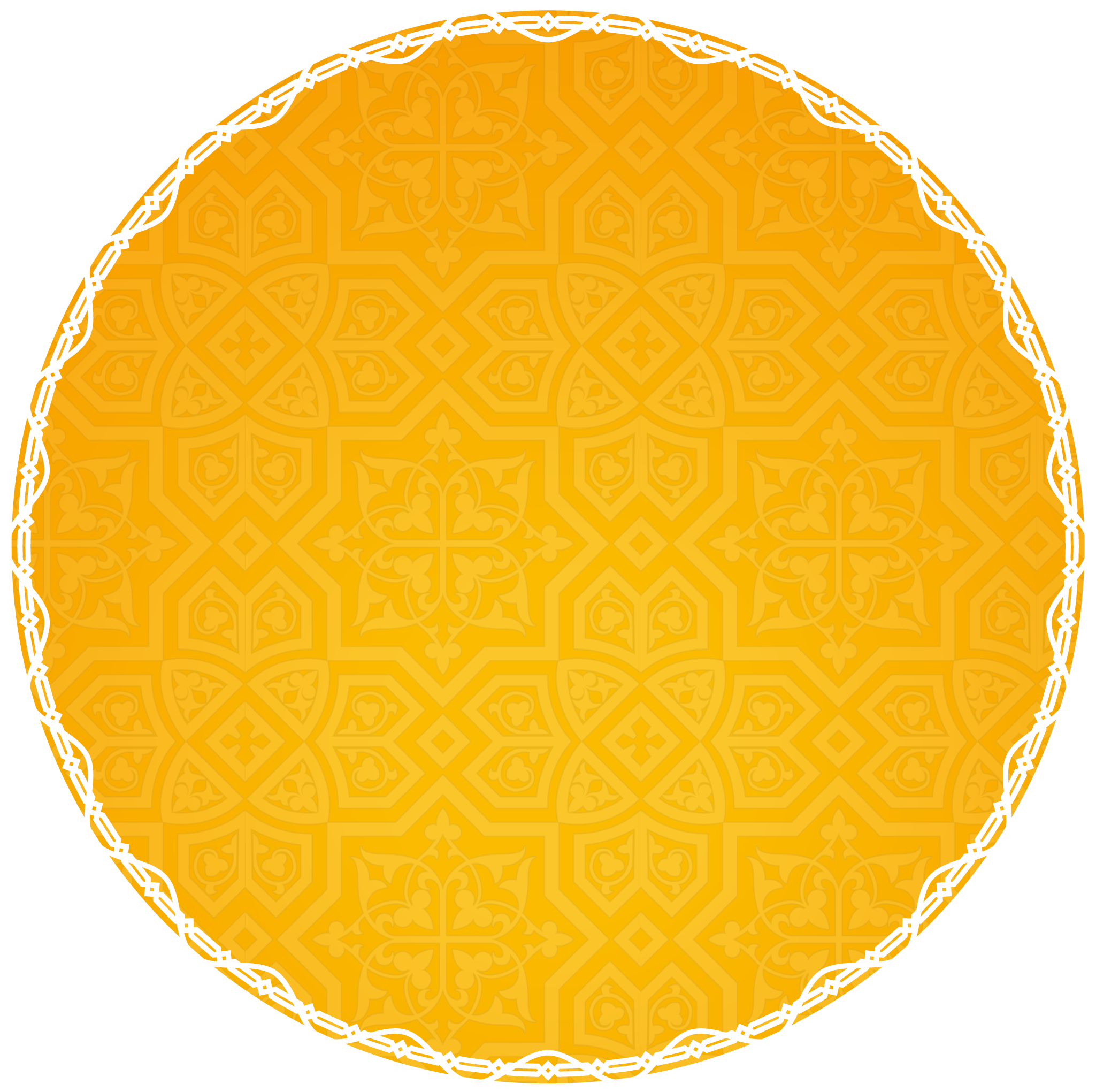 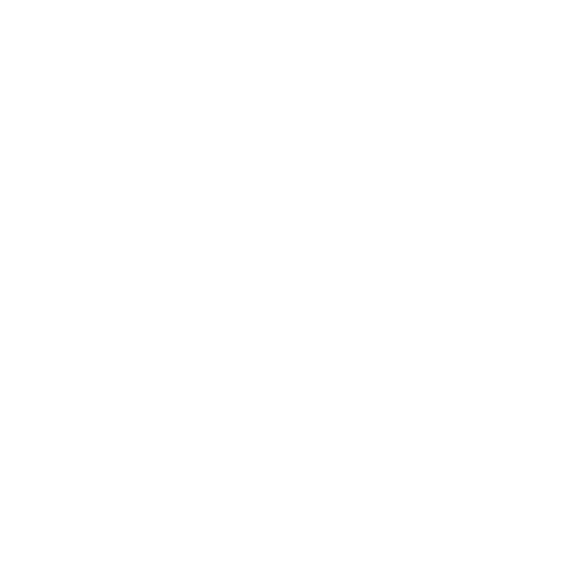 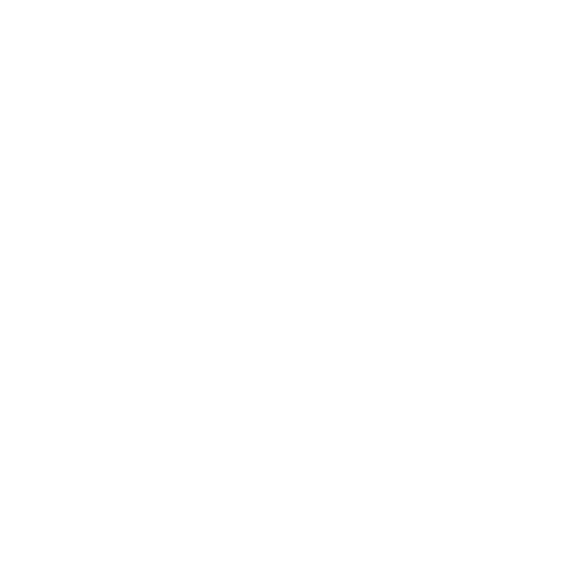 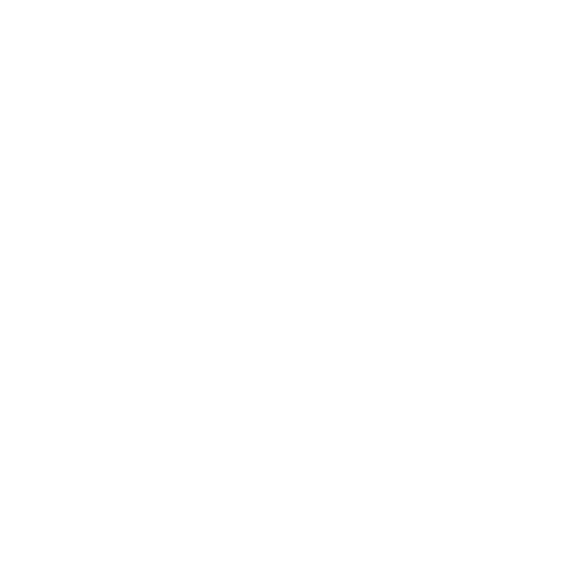 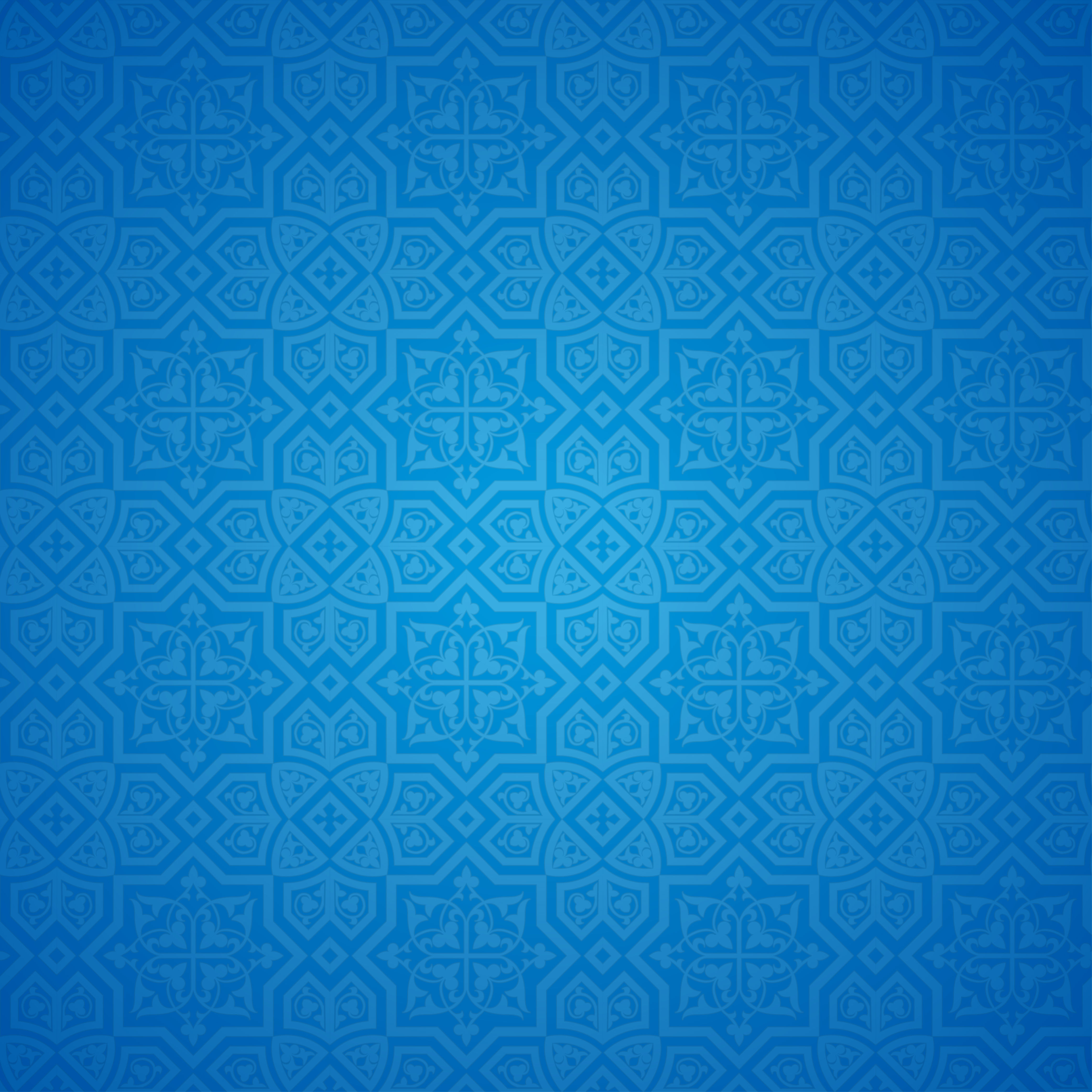 Nu este întotdeauna ușor să trăiești ca un copil al lui Dumnezeu
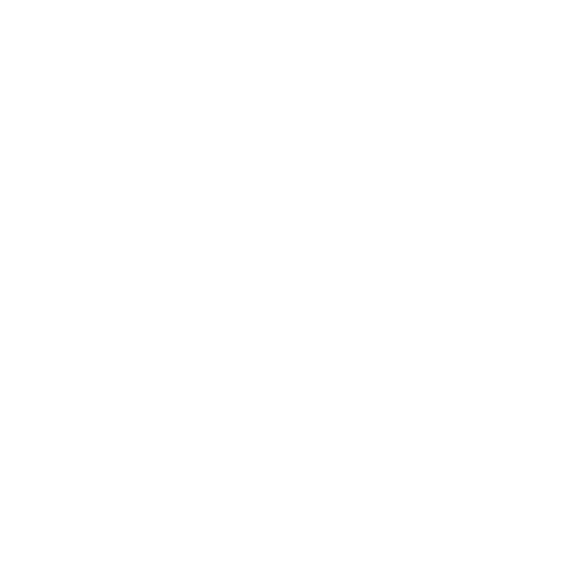 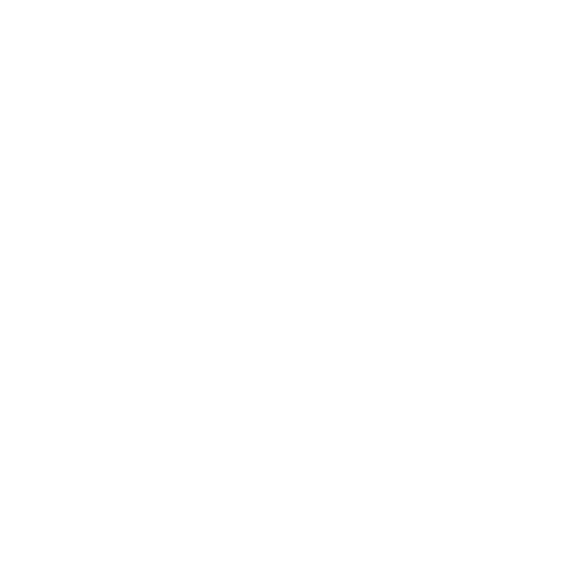 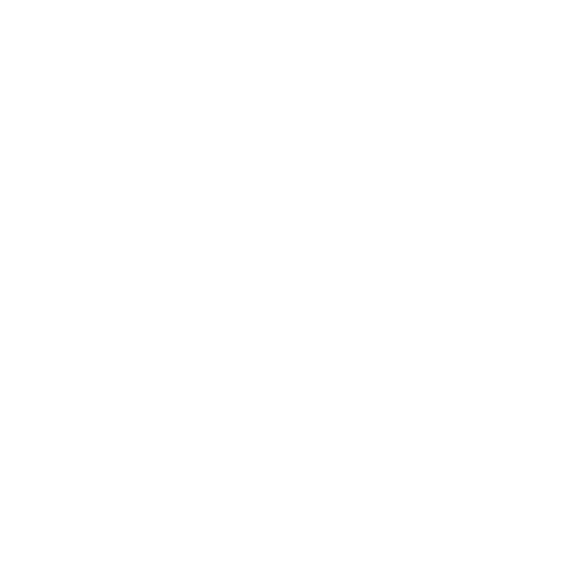 © 2024 Child Evangelism Fellowship of Europe. All rights reserved.
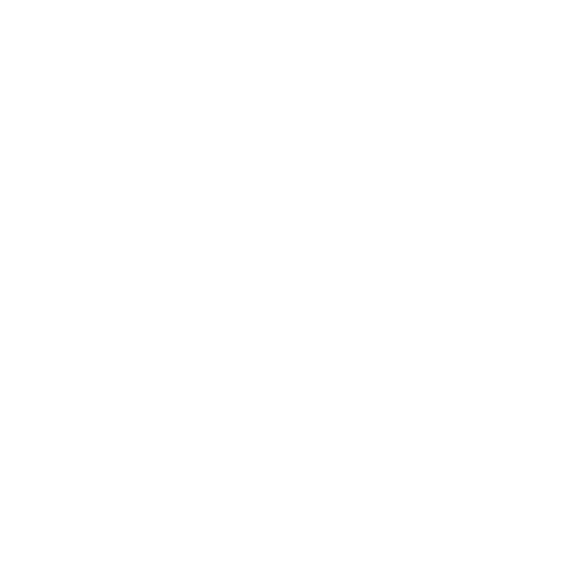 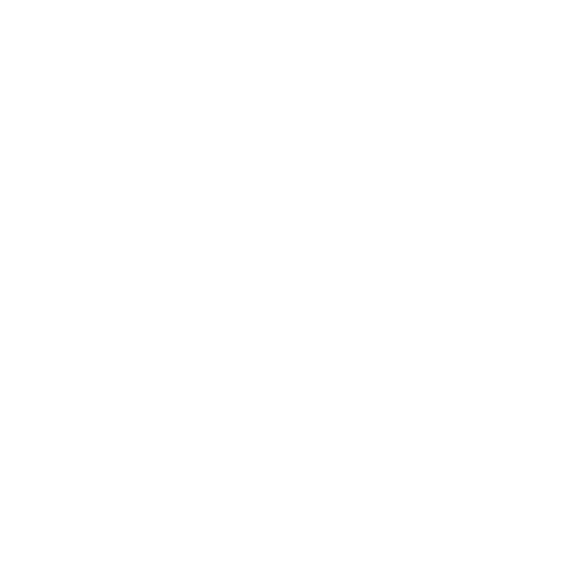 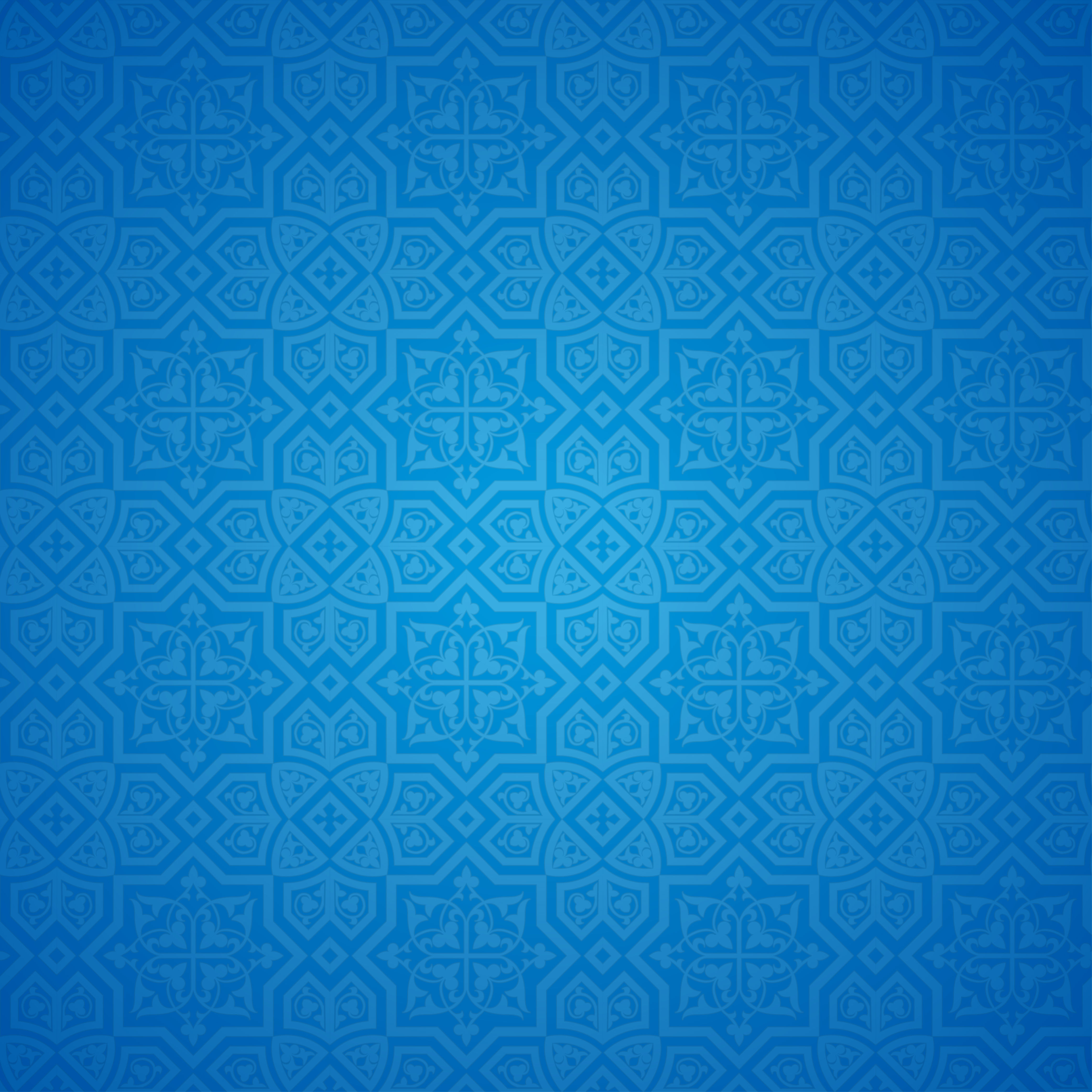 Domnul meu e mare, nu are asemănare, locuiește-n cer.
Doresc să-I cânt întruna, 
să-L slujesc întotdeauna 
doar pe El.
© 2024 Child Evangelism Fellowship of Europe. All rights reserved.  | Domnul meu e mare 1 (a)
[Speaker Notes: For a four-team camp. The white numbers on each of the bar charts are just text boxes. To change the graphs themselves, you will need to right-click on it and edit in Excel. You will then want to move the white numbers up and down to match the height of each bar in the graph.]
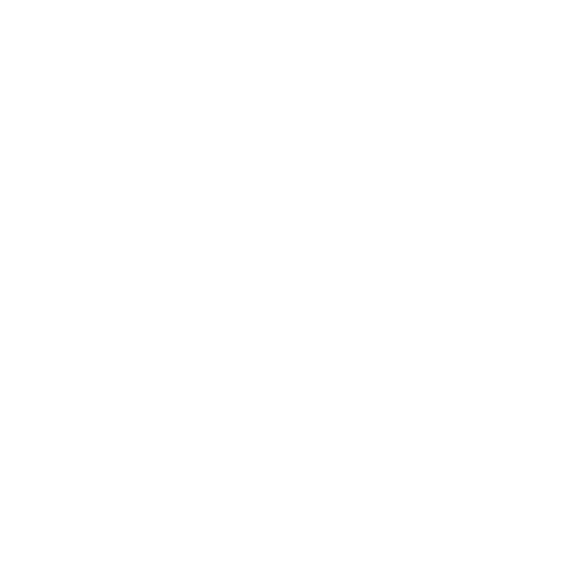 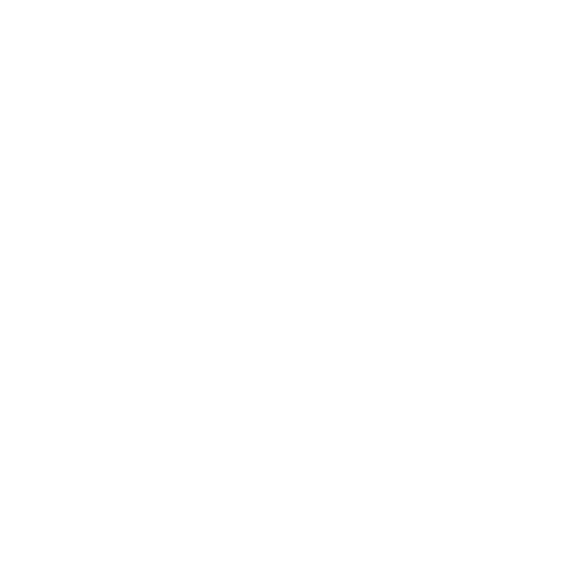 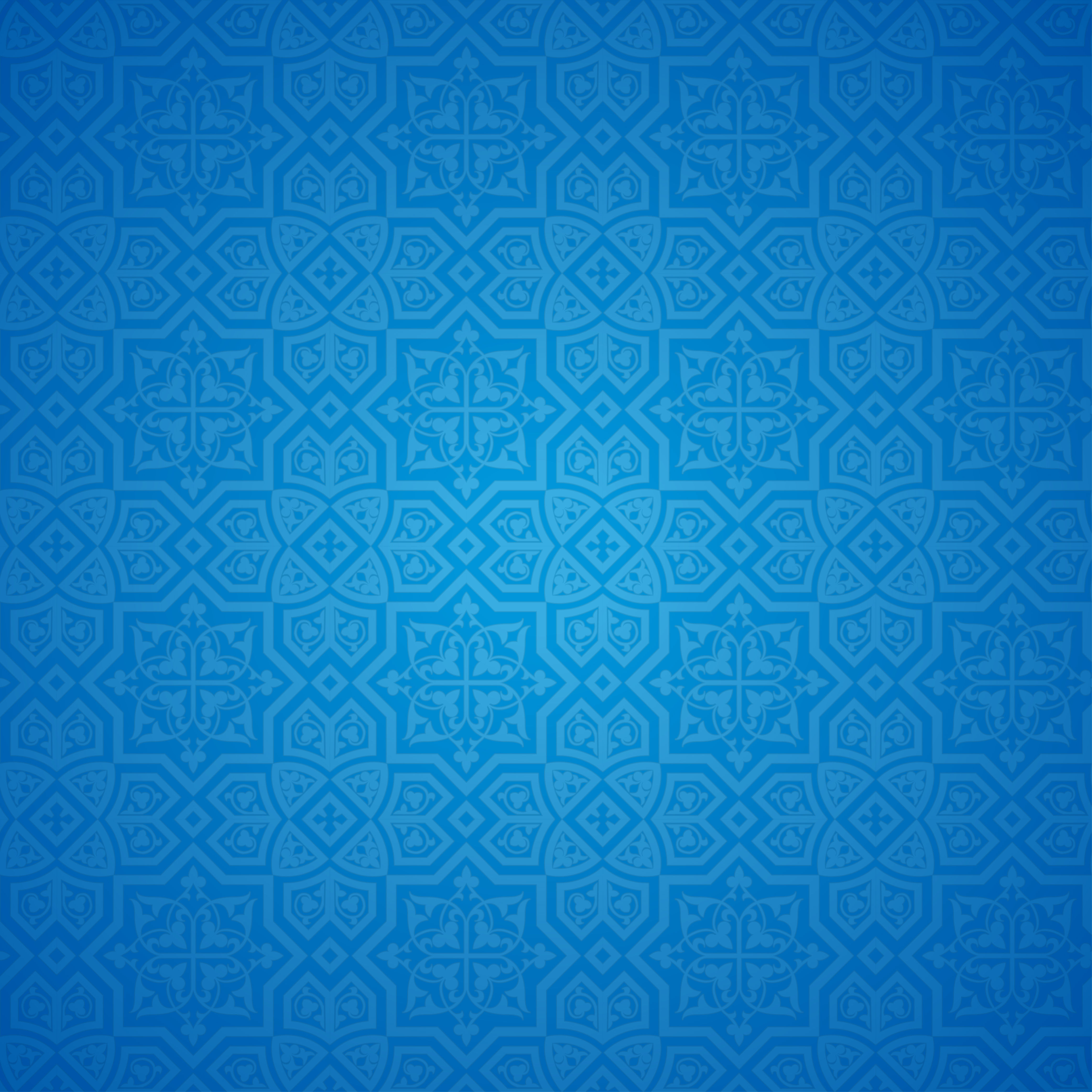 Mi-a dat sănătate, m-a ocrotit în toate 
al meu Dumnezeu. 
Cu El e-așa de bine, știu că e mereu cu mine, Domnul meu.
© 2024 Child Evangelism Fellowship of Europe. All rights reserved.  | Domnul meu e mare 1 (b)
[Speaker Notes: For a four-team camp. The white numbers on each of the bar charts are just text boxes. To change the graphs themselves, you will need to right-click on it and edit in Excel. You will then want to move the white numbers up and down to match the height of each bar in the graph.]
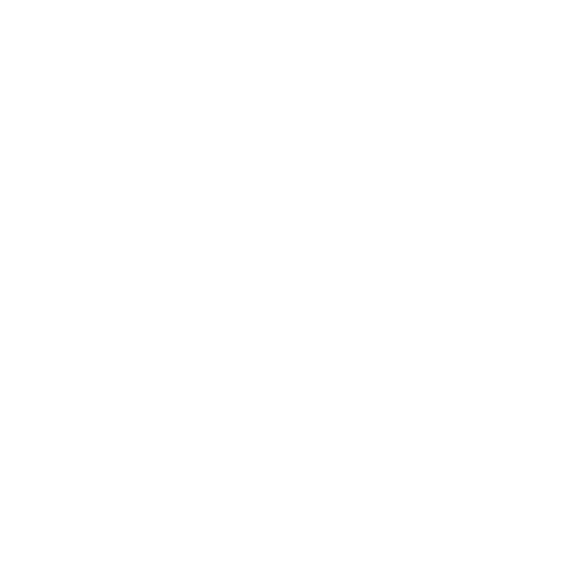 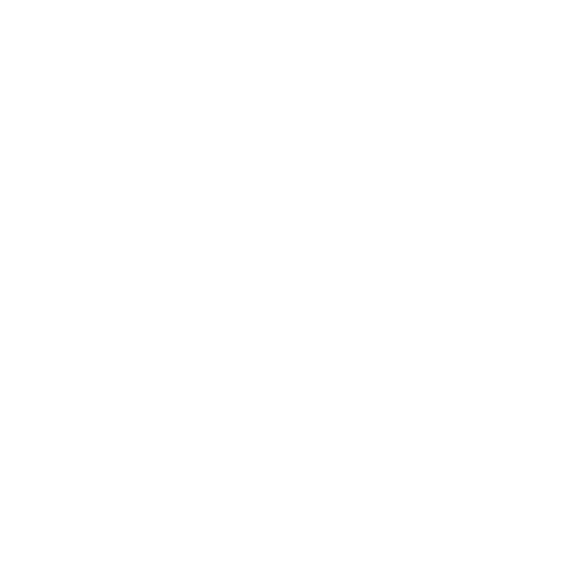 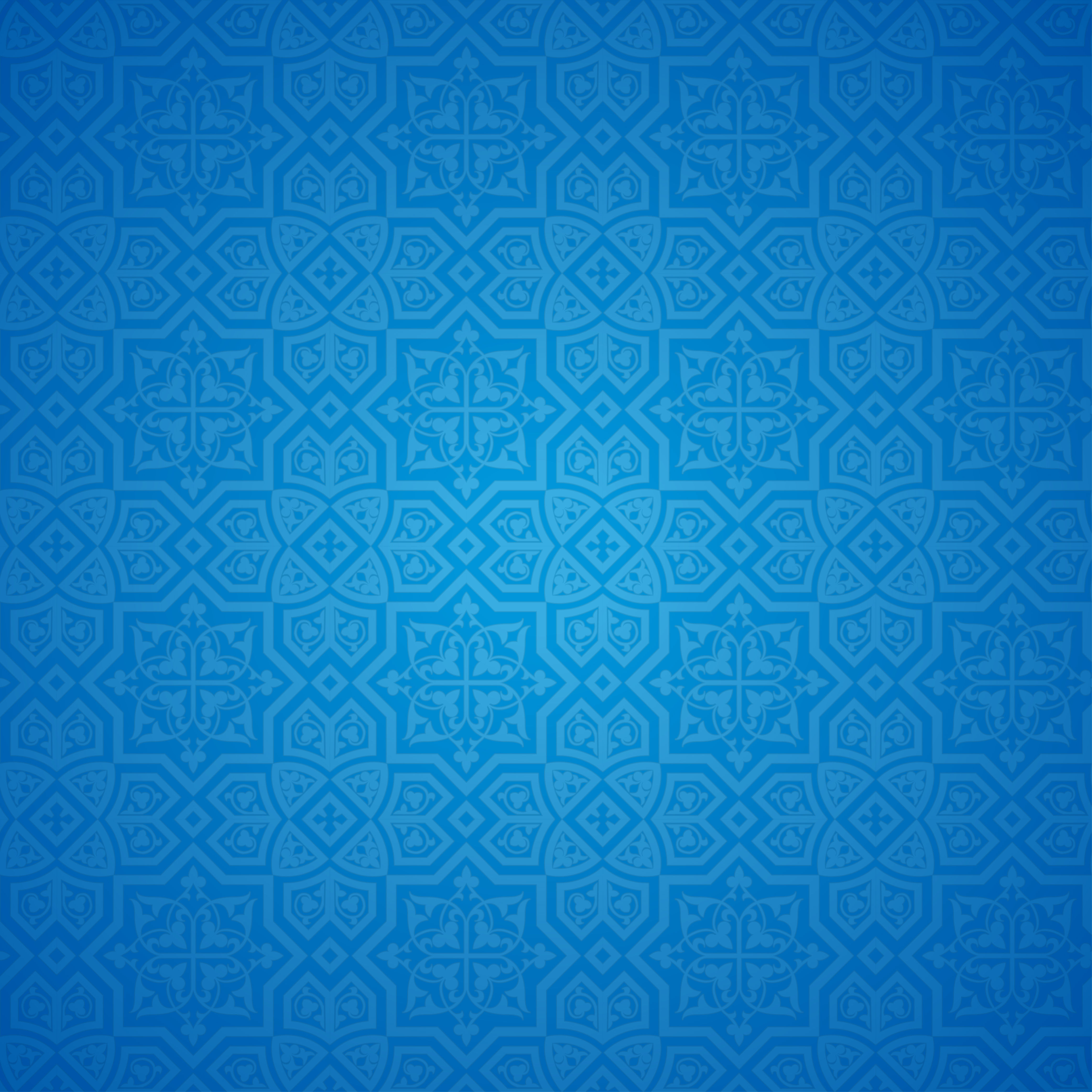 |: Cu El n-această lume nu mi-e frică de nimic.
El este-a mea tărie, chiar de sunt așa de mic. 
Eu mă-ncred mereu în Domnul și în brațul Său cel sfânt 
Și merg liniștit pe cale împlinind al Său Cuvânt. :|
© 2024 Child Evangelism Fellowship of Europe. All rights reserved.  | Domnul meu e mare - refren
[Speaker Notes: For a four-team camp. The white numbers on each of the bar charts are just text boxes. To change the graphs themselves, you will need to right-click on it and edit in Excel. You will then want to move the white numbers up and down to match the height of each bar in the graph.]
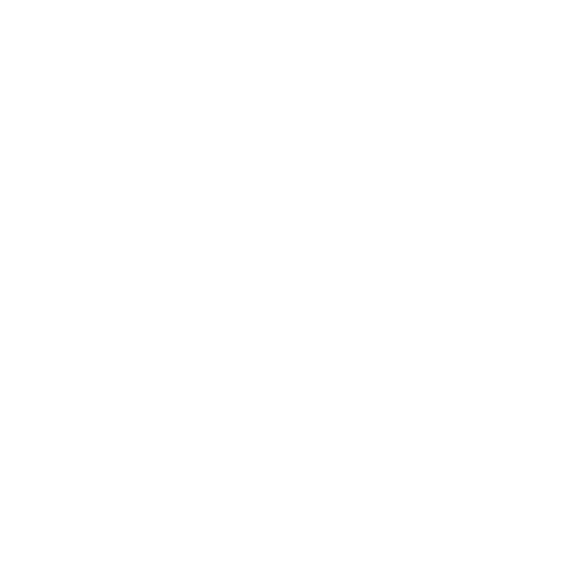 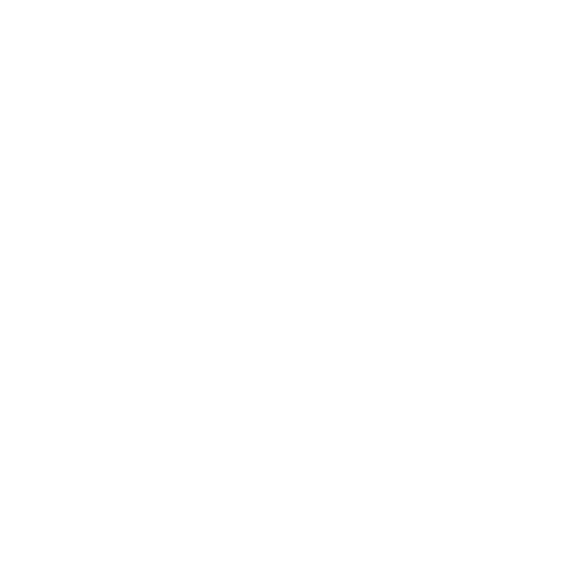 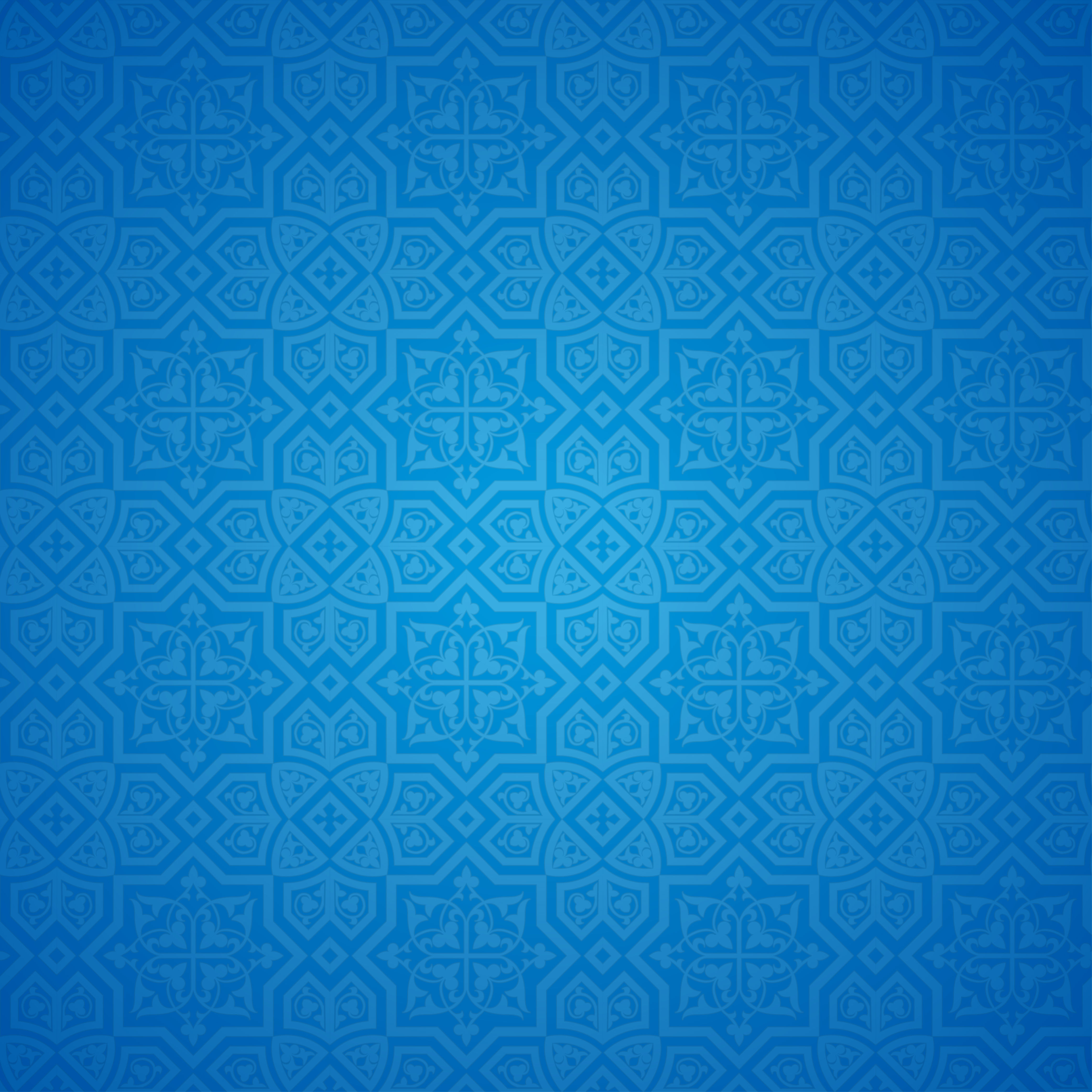 Prin El am speranță, nădejde, siguranță 
zi de zi, mereu.
El este iubire, pace sfântă, 
bucurie, Domnul meu.
© 2024 Child Evangelism Fellowship of Europe. All rights reserved.  | Domnul meu e mare 2 (a)
[Speaker Notes: For a four-team camp. The white numbers on each of the bar charts are just text boxes. To change the graphs themselves, you will need to right-click on it and edit in Excel. You will then want to move the white numbers up and down to match the height of each bar in the graph.]
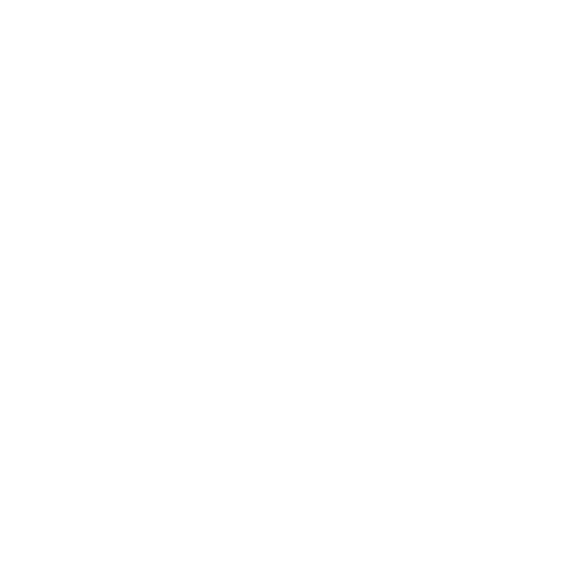 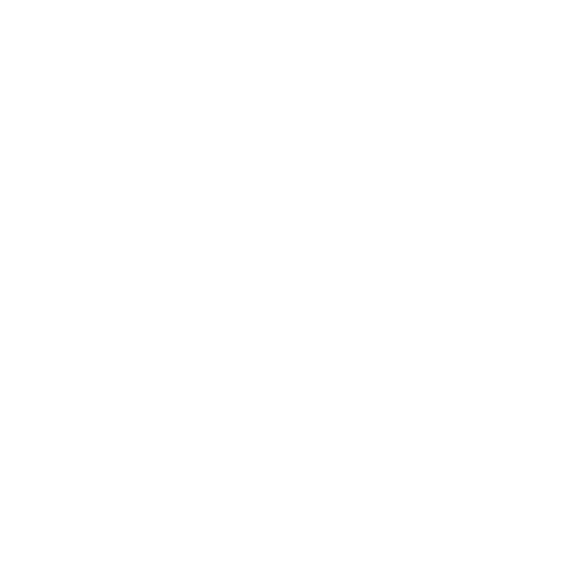 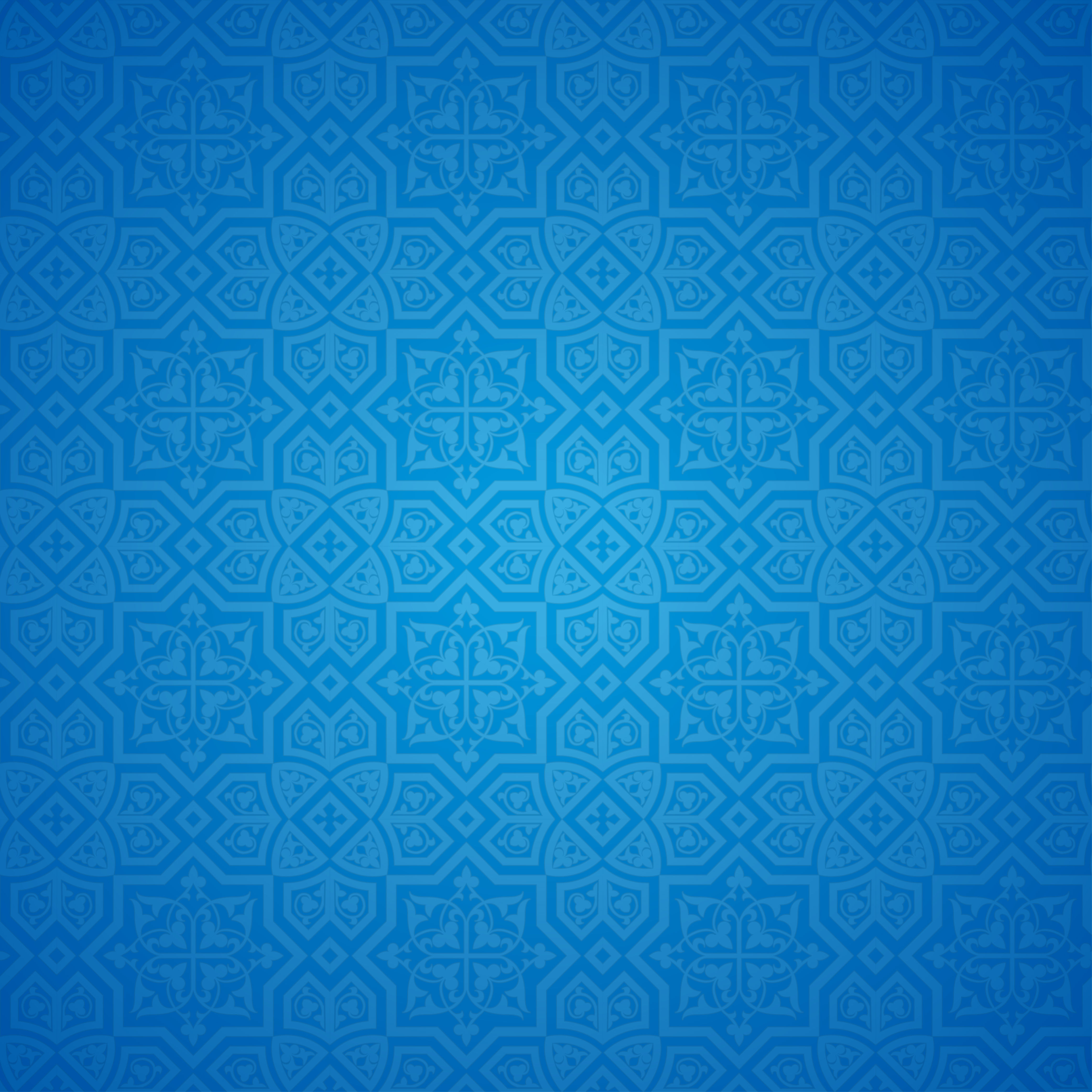 Prin dragostea Sa mare am primit eliberare. 
Lăudat mereu să fie întotdeauna, 
glorificat întruna  Domnul meu.
© 2024 Child Evangelism Fellowship of Europe. All rights reserved.  | Domnul meu e mare 2 (b)
[Speaker Notes: For a four-team camp. The white numbers on each of the bar charts are just text boxes. To change the graphs themselves, you will need to right-click on it and edit in Excel. You will then want to move the white numbers up and down to match the height of each bar in the graph.]
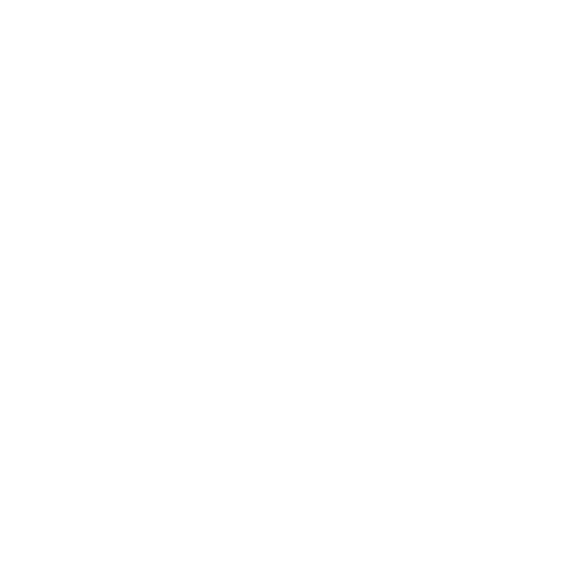 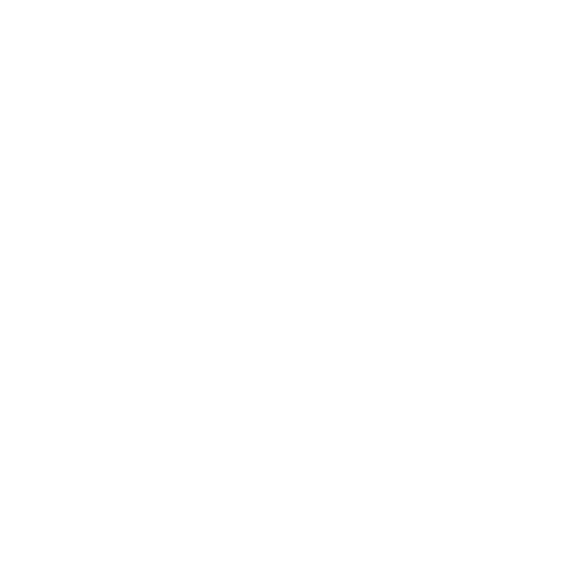 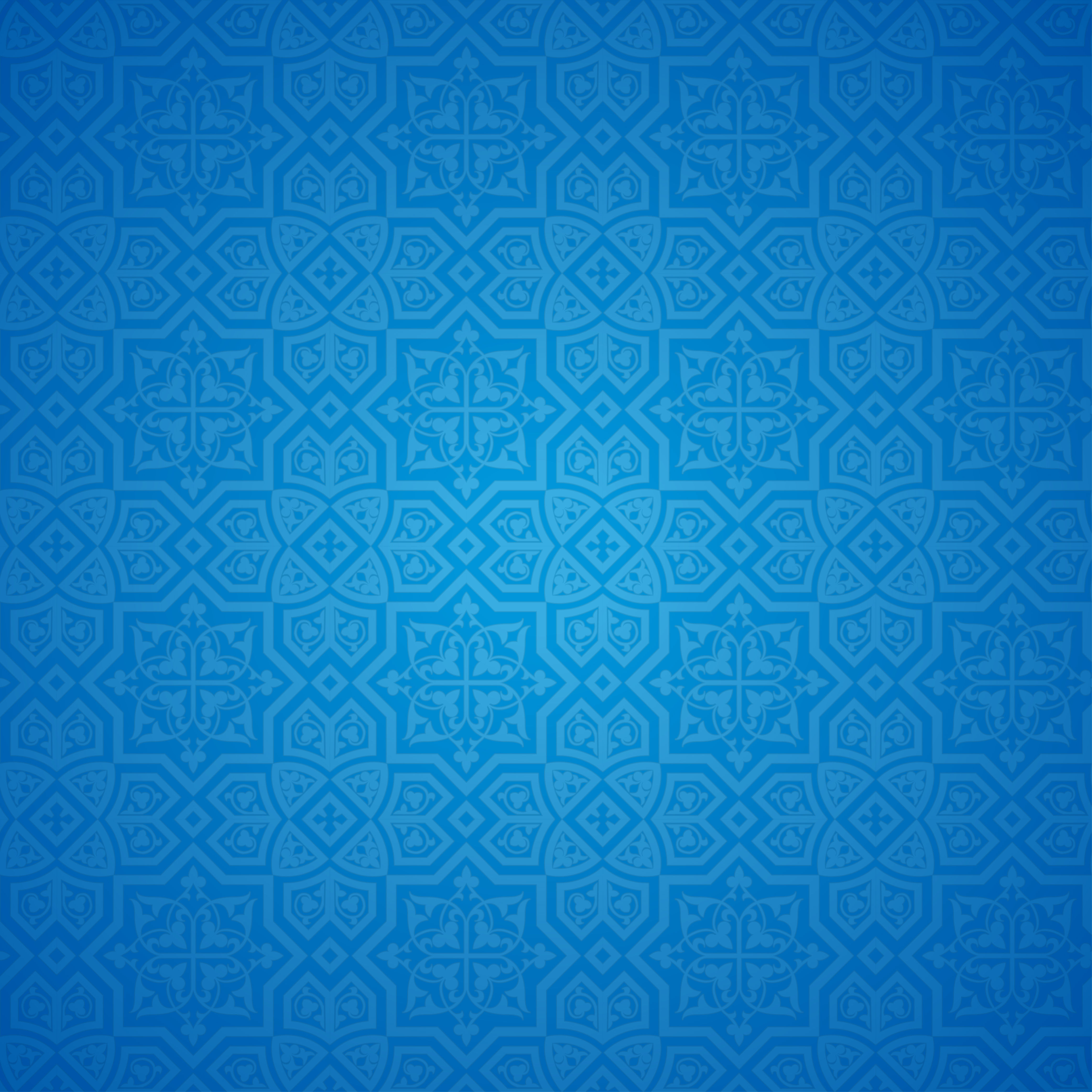 |: Cu El n-această lume nu mi-e frică de nimic.
El este-a mea tărie, chiar de sunt așa de mic. 
Eu mă-ncred mereu în Domnul și în brațul Său cel sfânt 
Și merg liniștit pe cale împlinind al Său Cuvânt. :|
© 2024 Child Evangelism Fellowship of Europe. All rights reserved.  | Domnul meu e mare - refren
[Speaker Notes: For a four-team camp. The white numbers on each of the bar charts are just text boxes. To change the graphs themselves, you will need to right-click on it and edit in Excel. You will then want to move the white numbers up and down to match the height of each bar in the graph.]
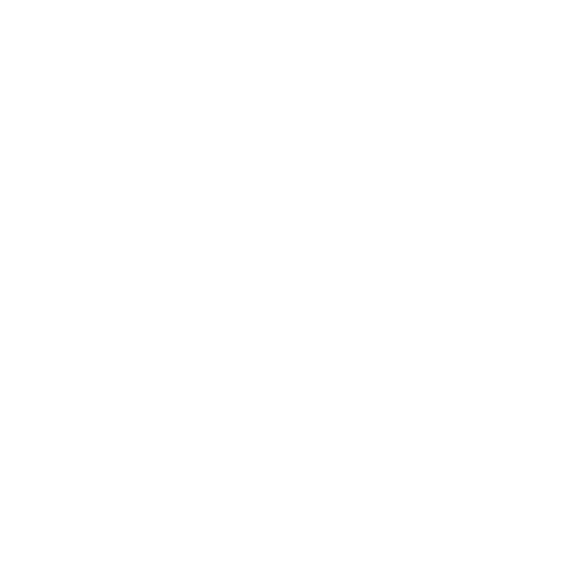 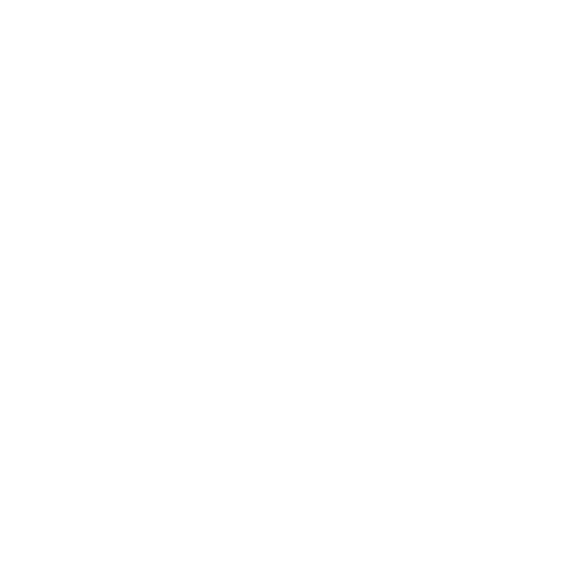 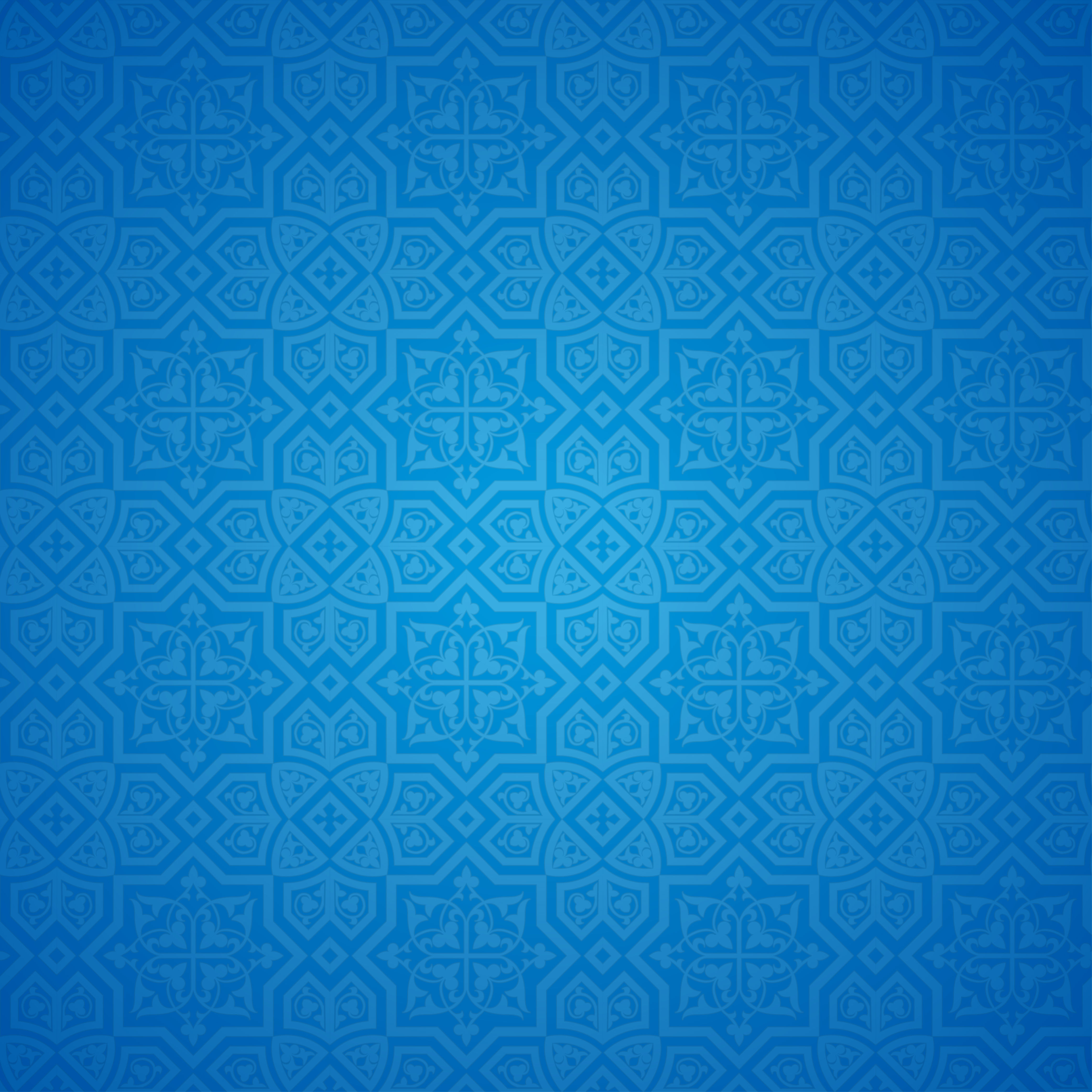 Punctaj total
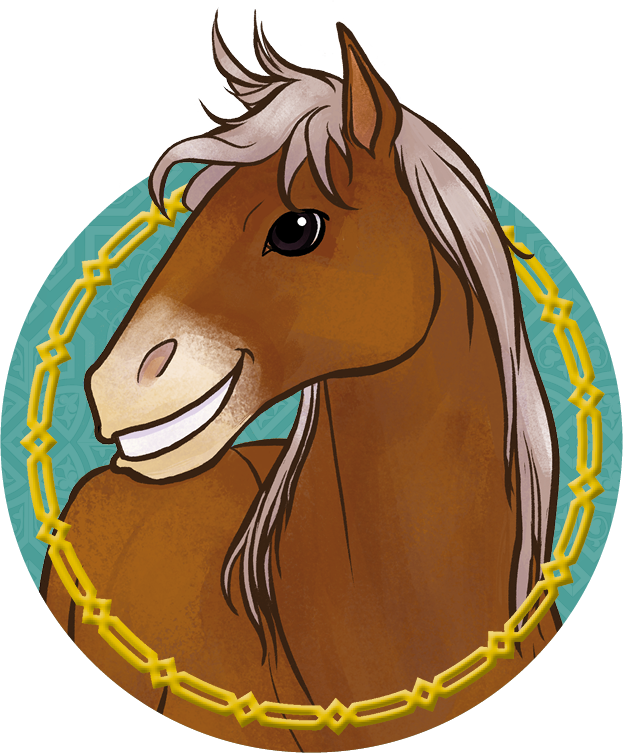 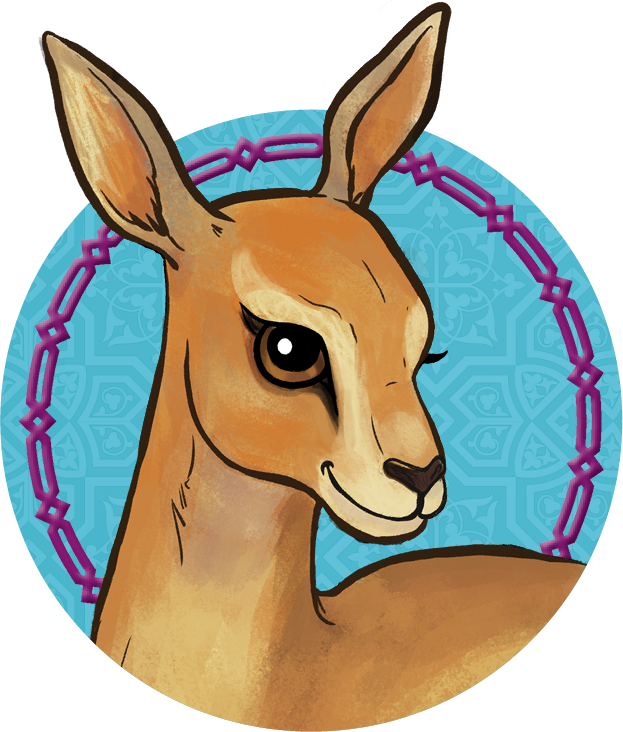 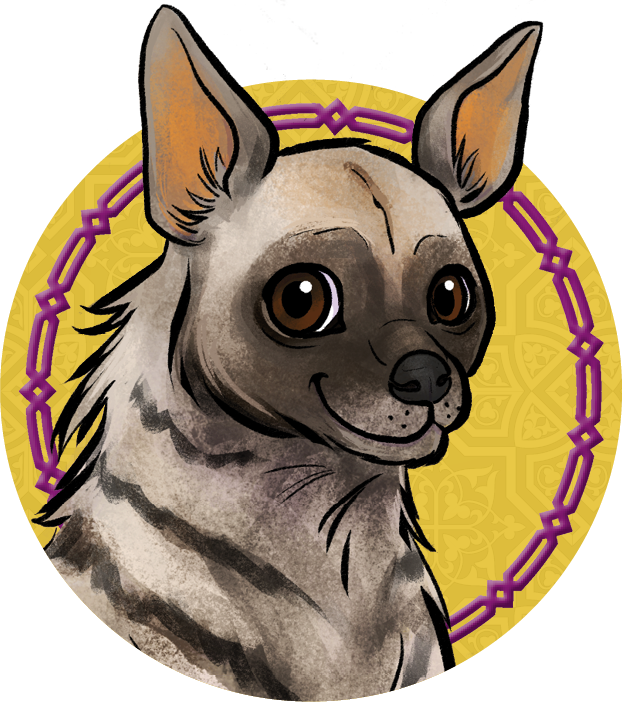 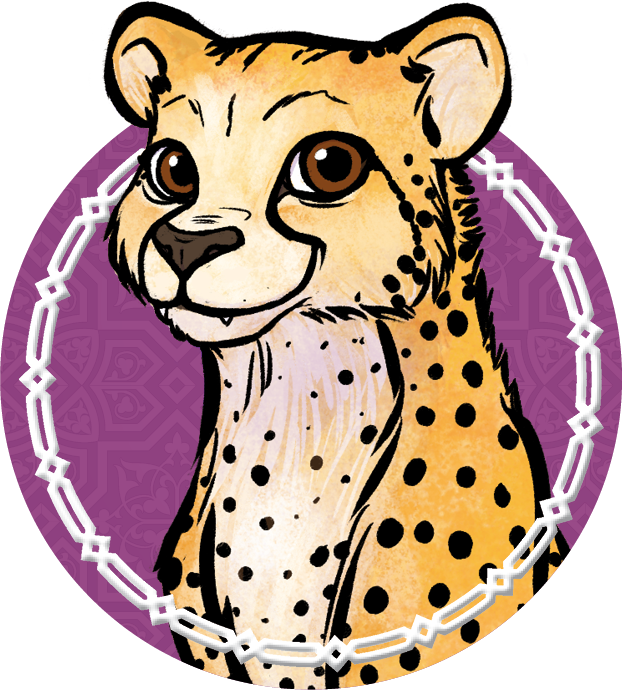 2600
2450
2300
2100
[Speaker Notes: Pentru o tabără cu patru echipe. Numerele albe de pe fiecare bandă sunt doar căsuțe de text. Pentru a modifica graficul, fă click dreapta pe el și editează-l în Excel. Apoi poți să muți căsuța de text cu numerele albe în sus sau în jos, pentru a se potrivi cu înălțimea fiecărei benzi din grafic.]
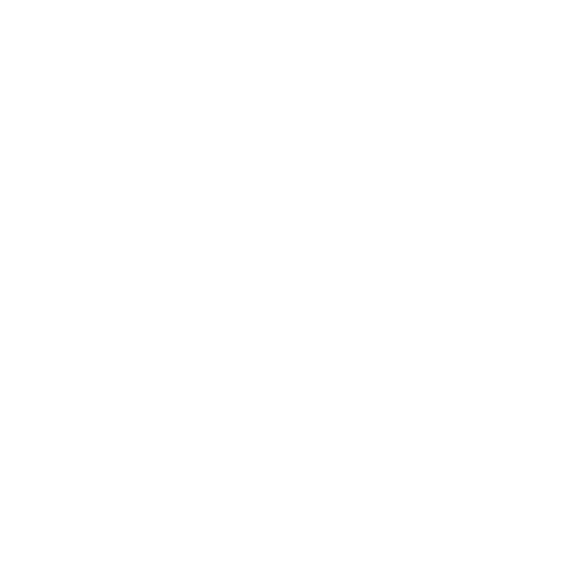 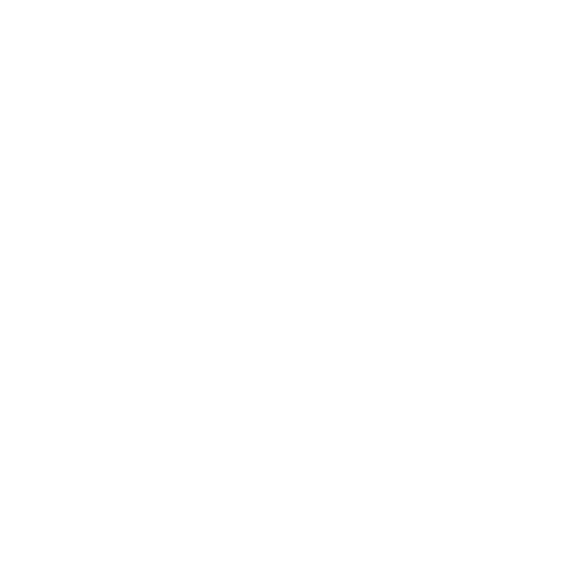 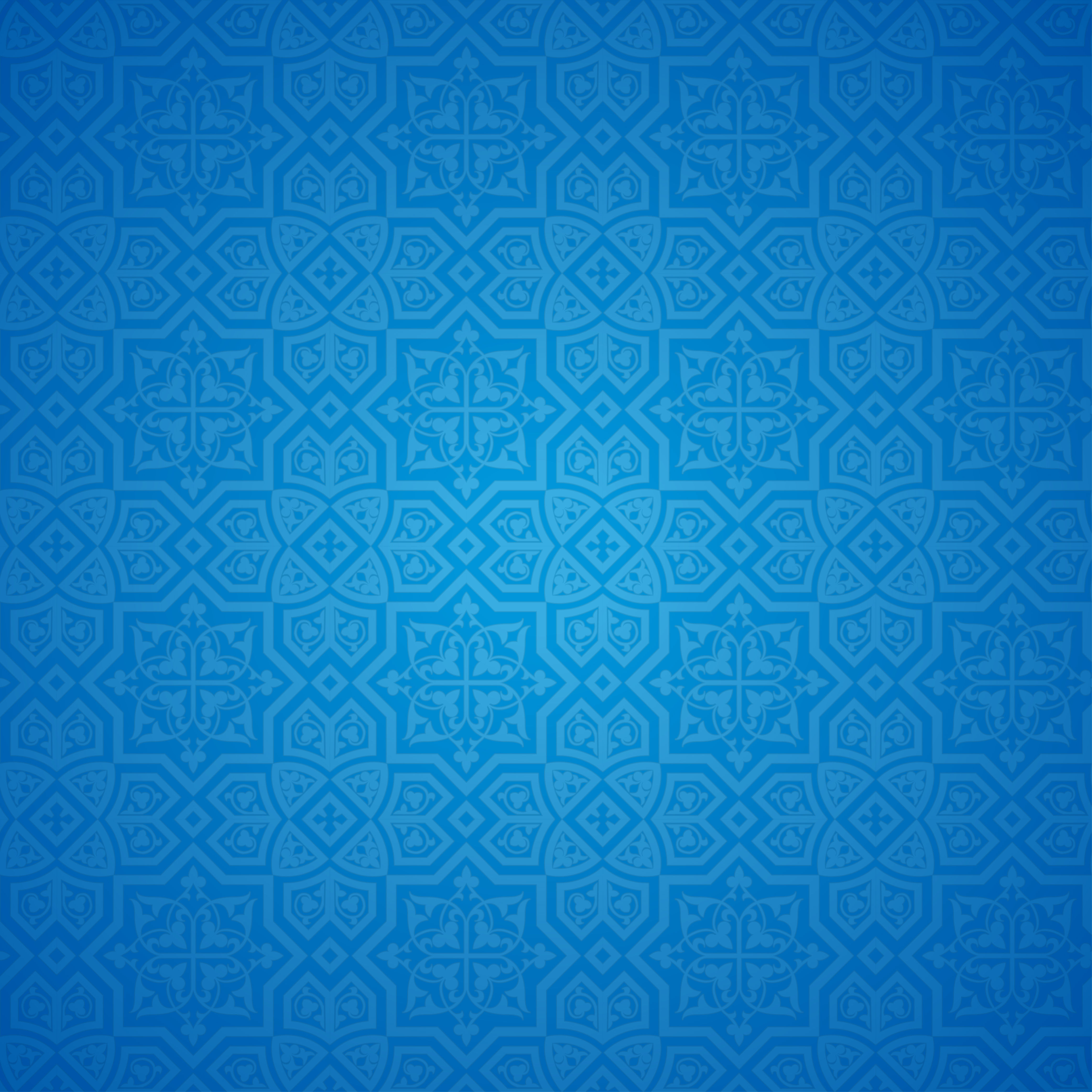 Punctaj total
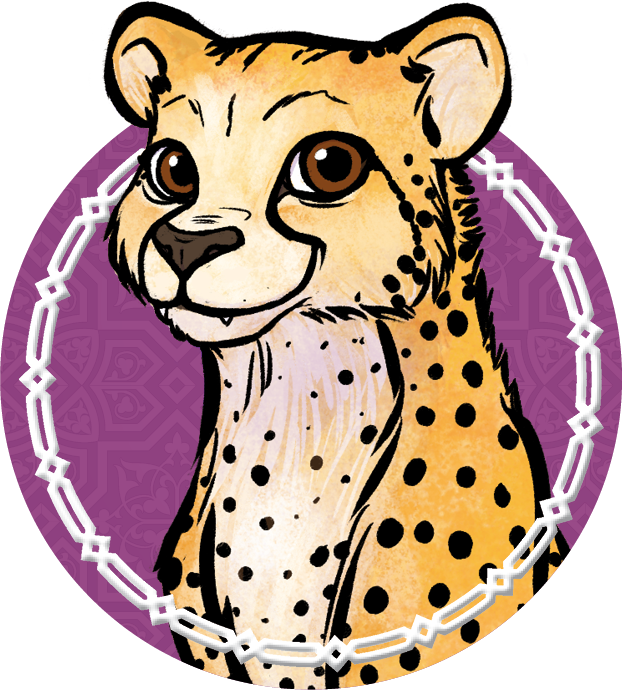 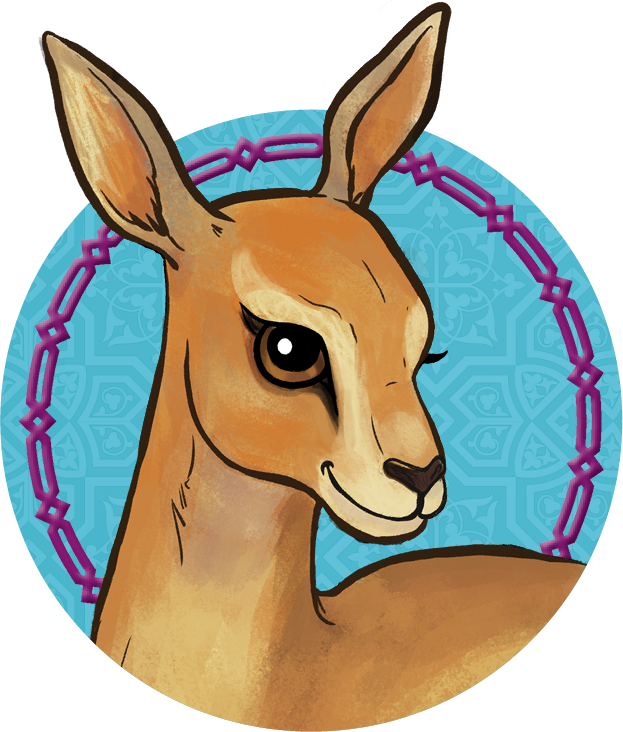 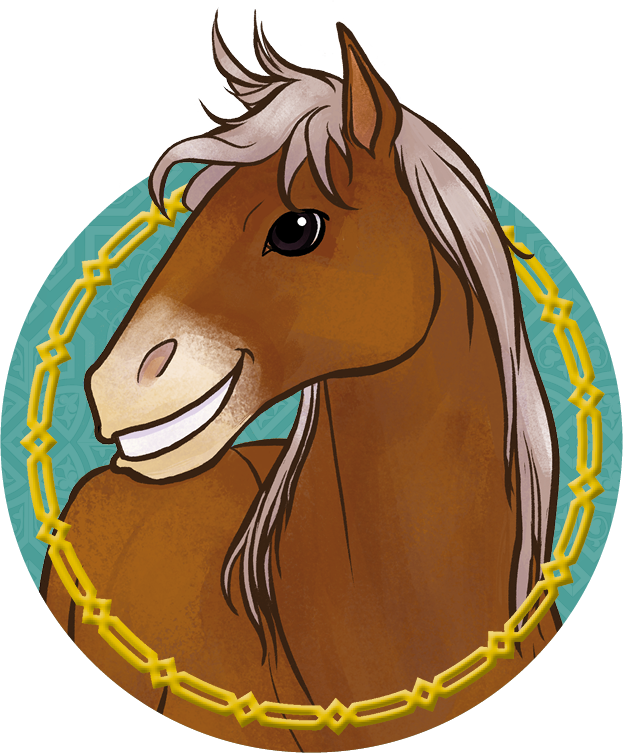 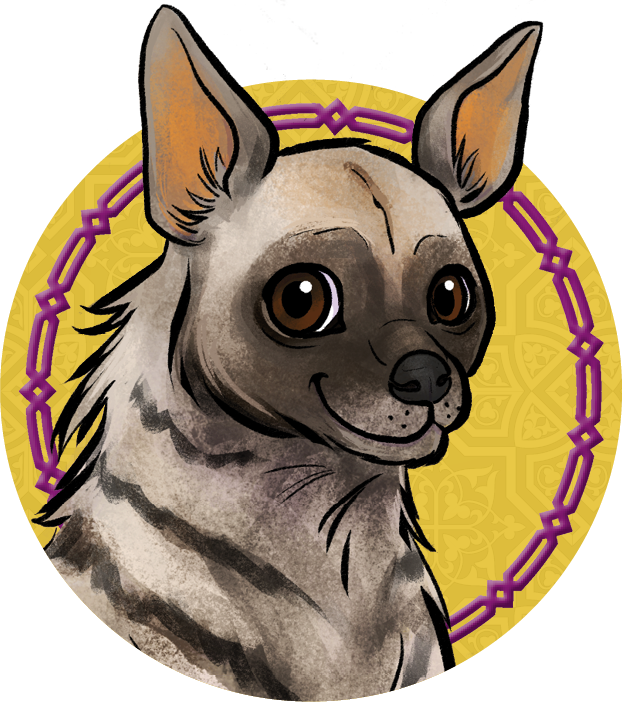 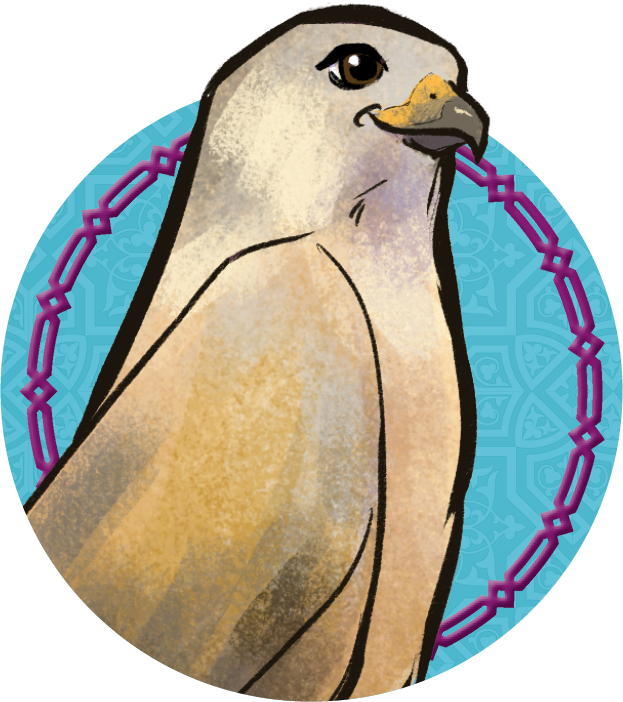 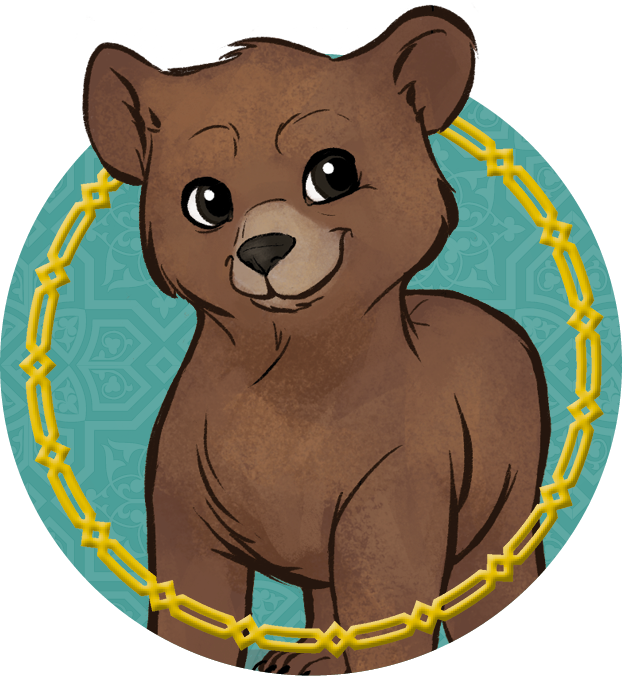 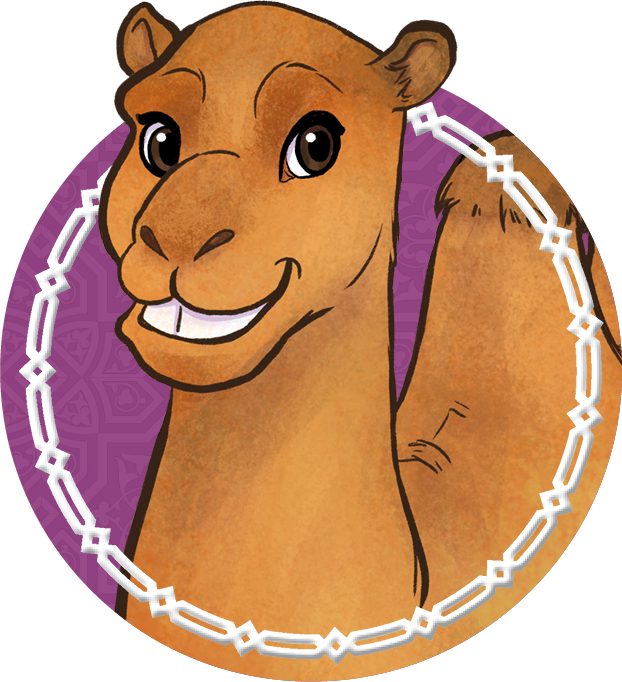 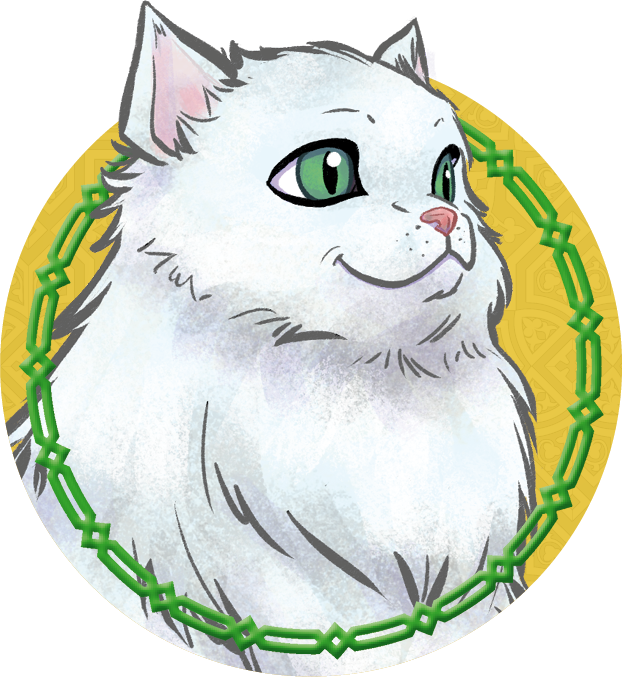 2600
2600
2450
2450
2300
2300
2100
2100
[Speaker Notes: Pentru o tabără cu opt echipe. Numerele albe de pe fiecare bandă sunt doar căsuțe de text. Pentru a modifica graficul, fă click dreapta pe el și editează-l în Excel. Apoi poți să muți căsuța de text cu numerele albe în sus sau în jos, pentru a se potrivi cu înălțimea fiecărei benzi din grafic.]
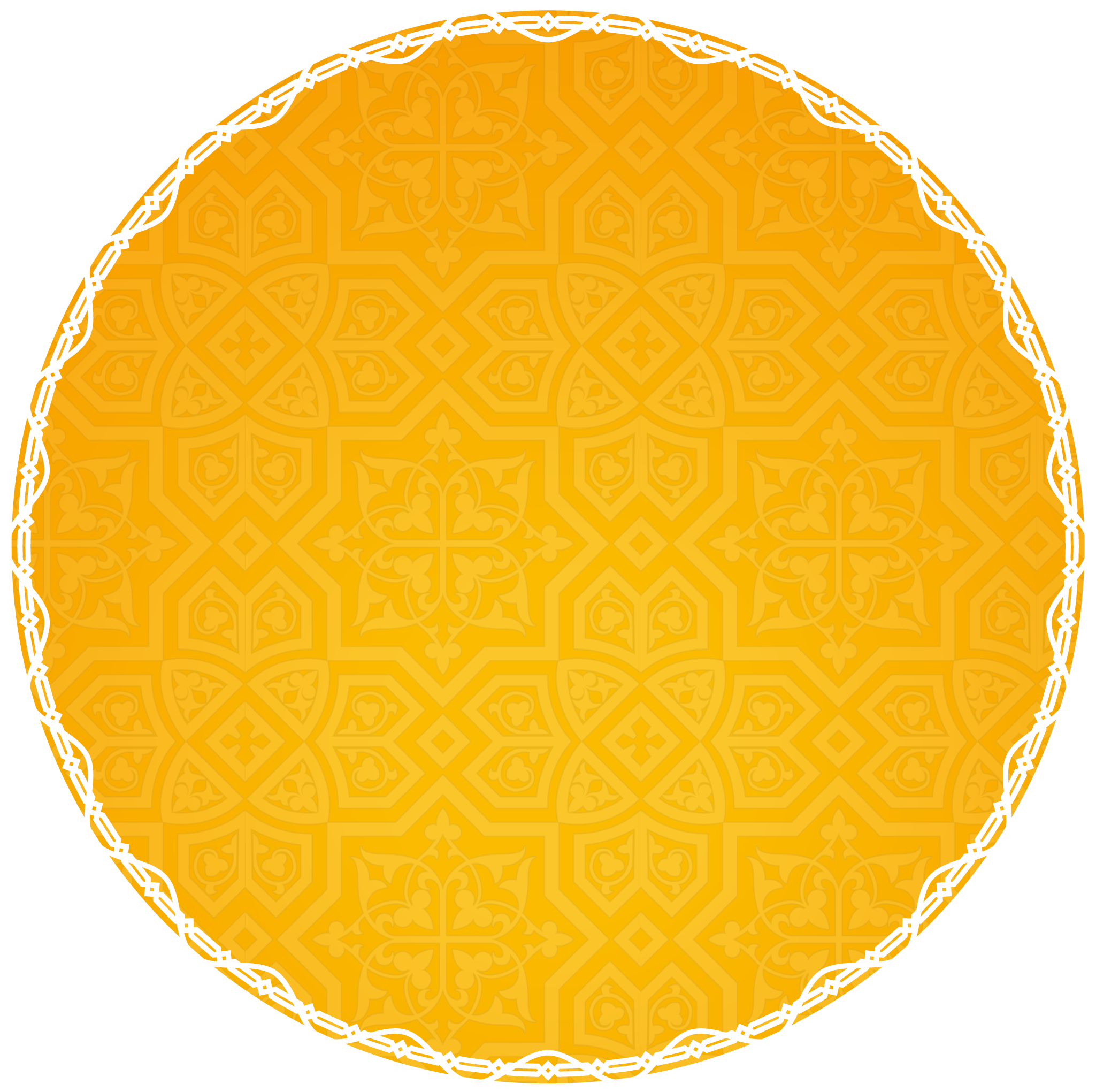 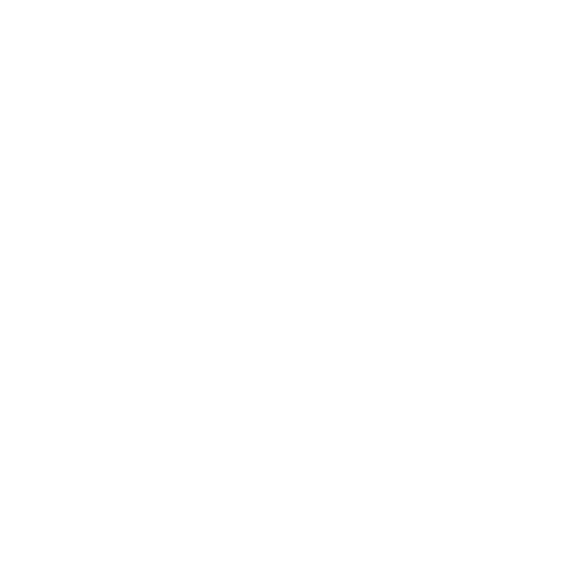 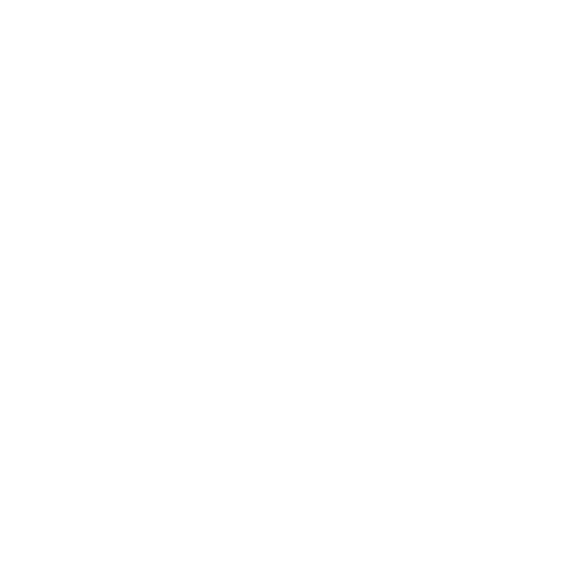 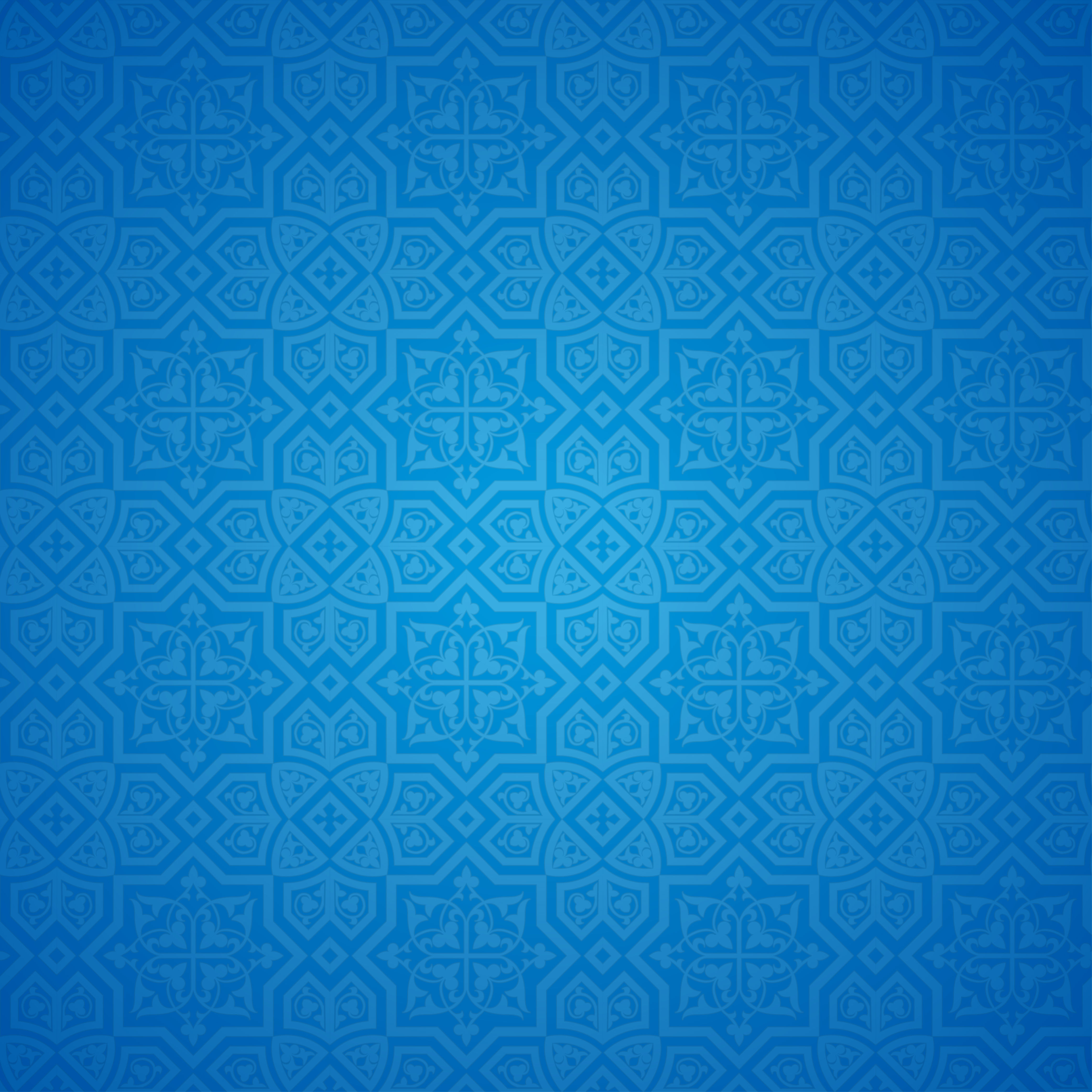 Întrebarea zilei
Nu este ușor să trăiești pentru Dumnezeu. Descrie o situație din viața ta, care reflectă lucrul acesta, și cum te-a ajutat Dumnezeu să rămâi de partea Lui.
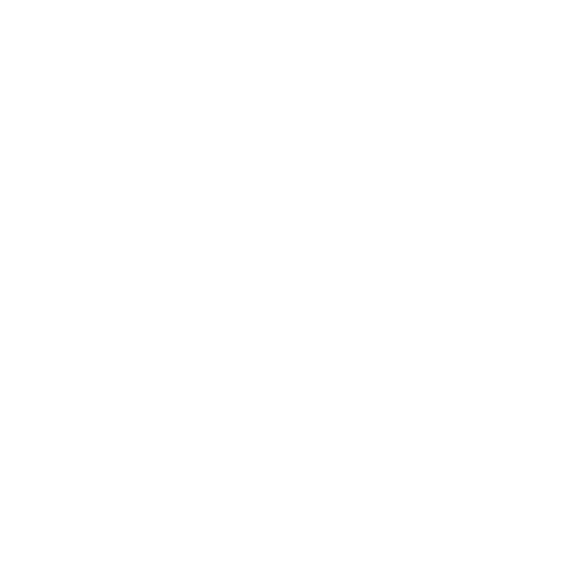 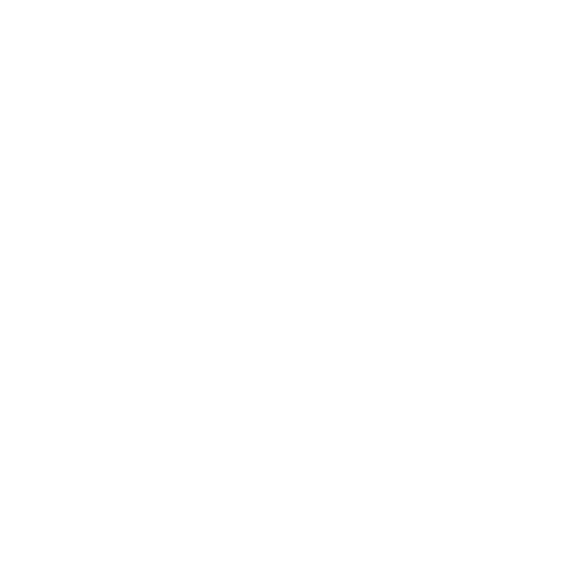 © 2024 Child Evangelism Fellowship of Europe. All rights reserved.
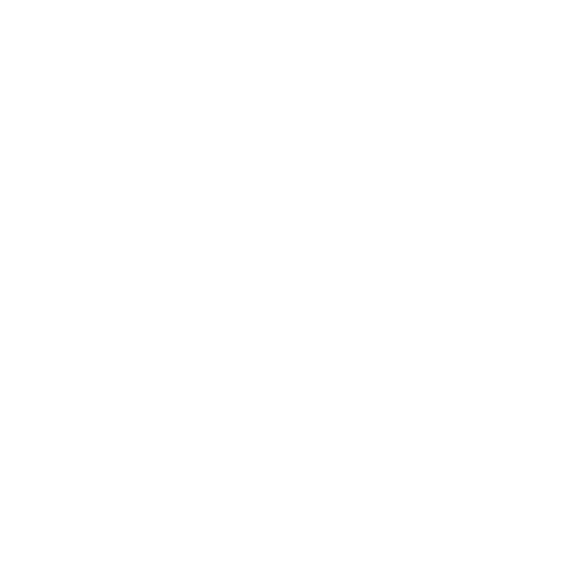 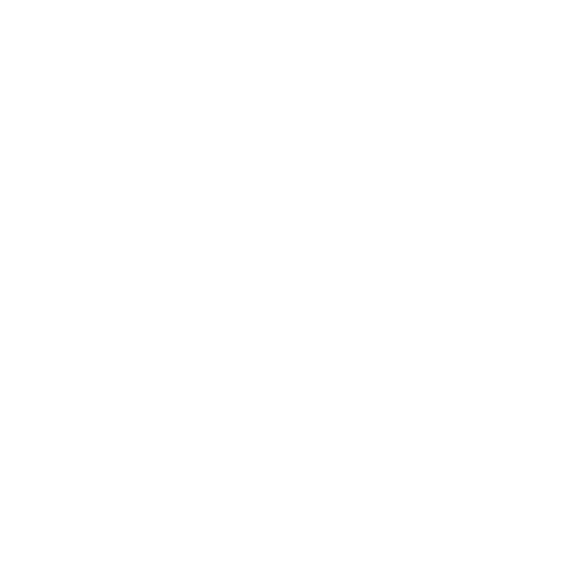 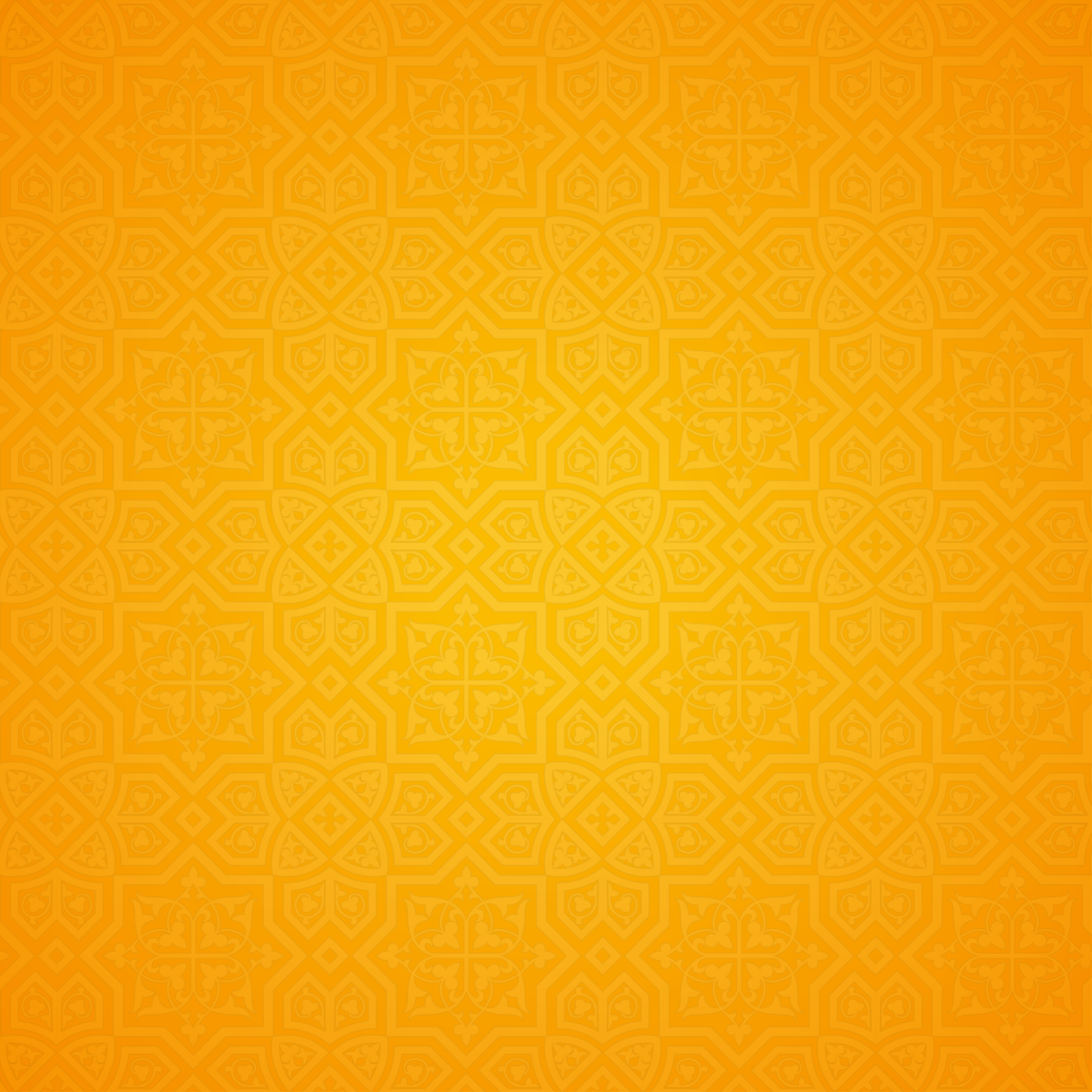 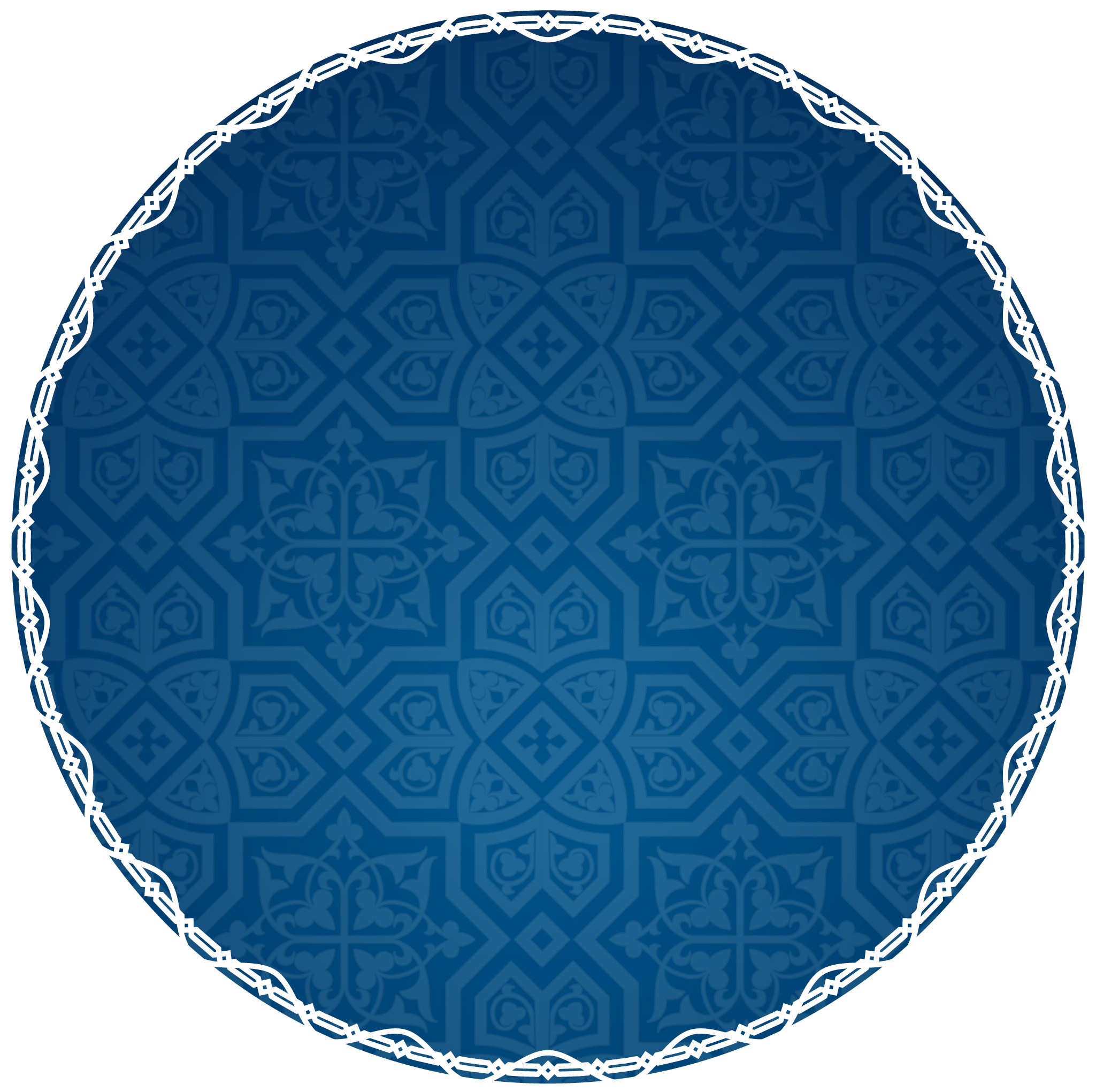 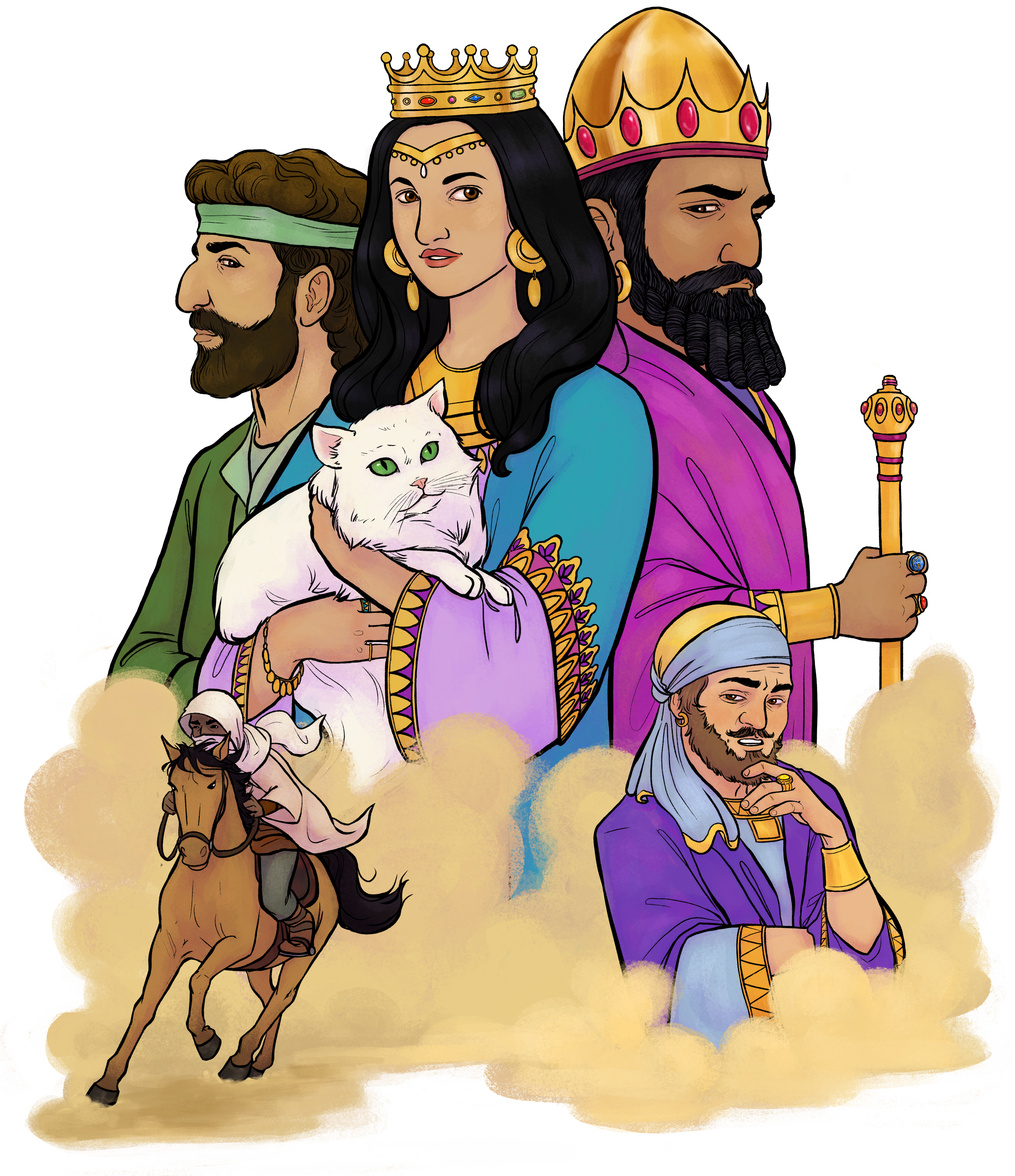 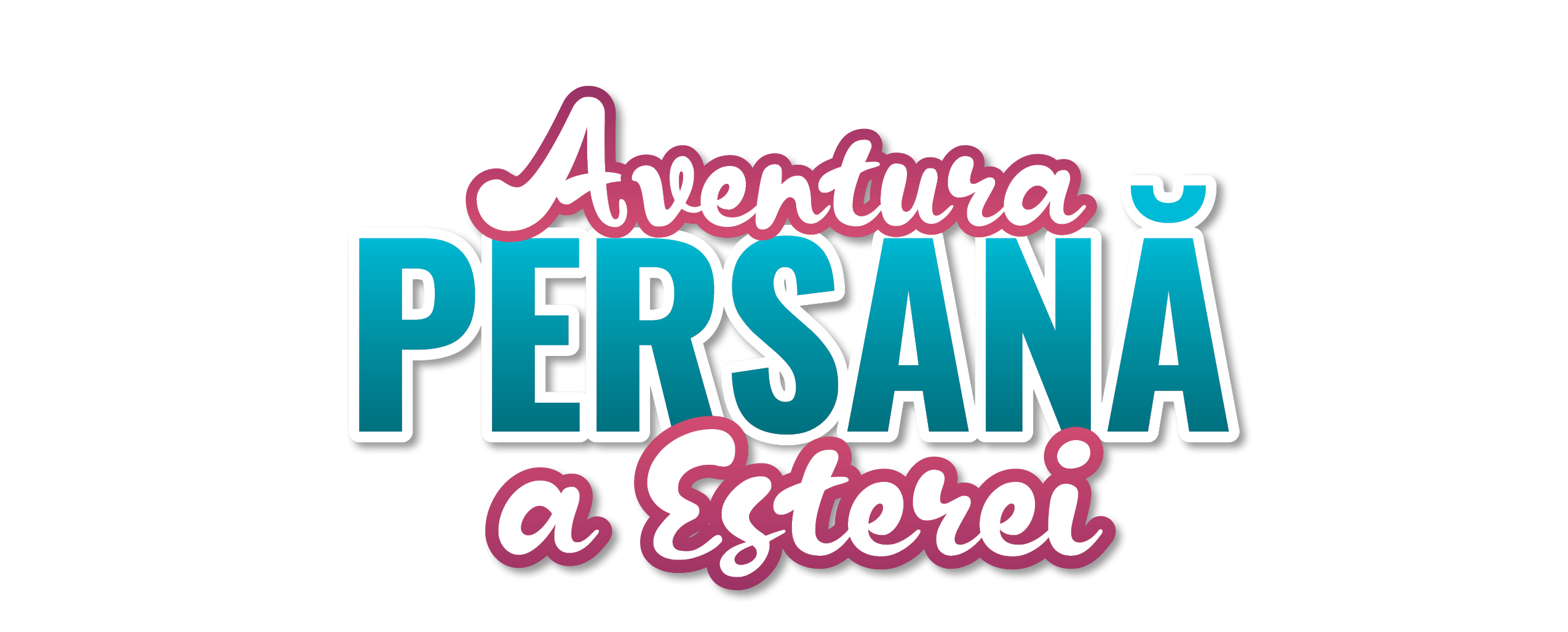 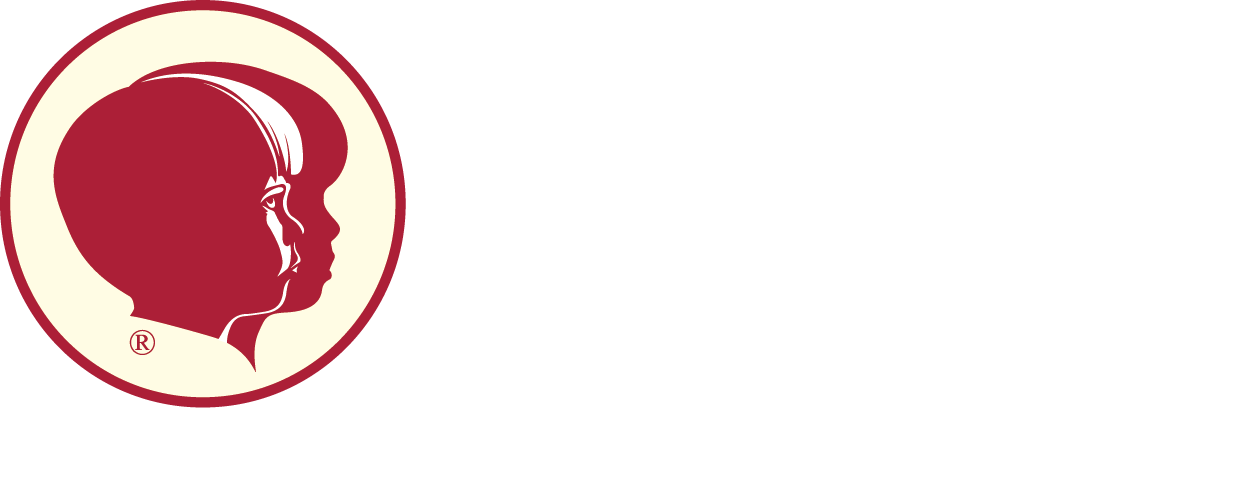 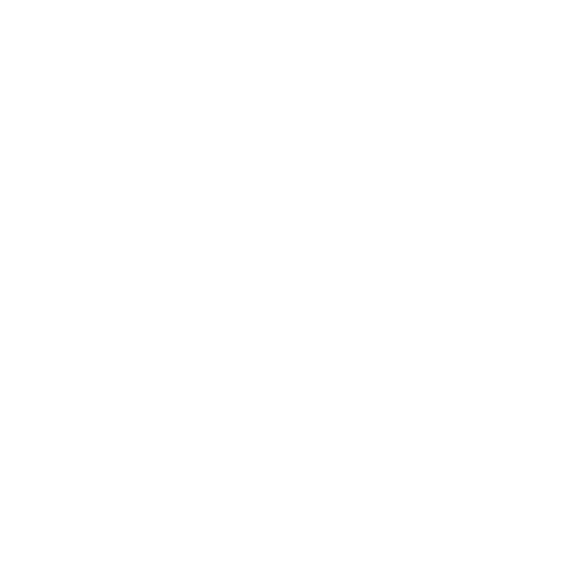 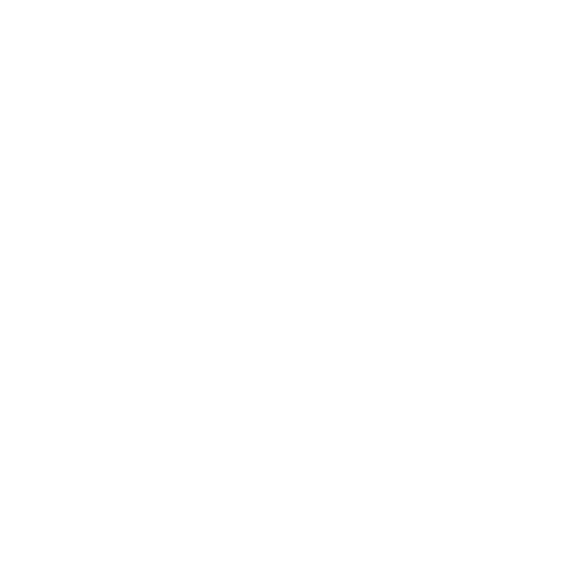 © 2024 Child Evangelism Fellowship of Europe. All rights reserved.
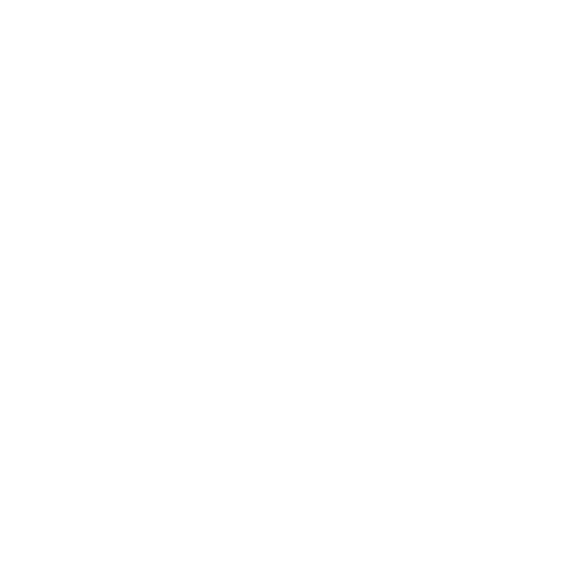 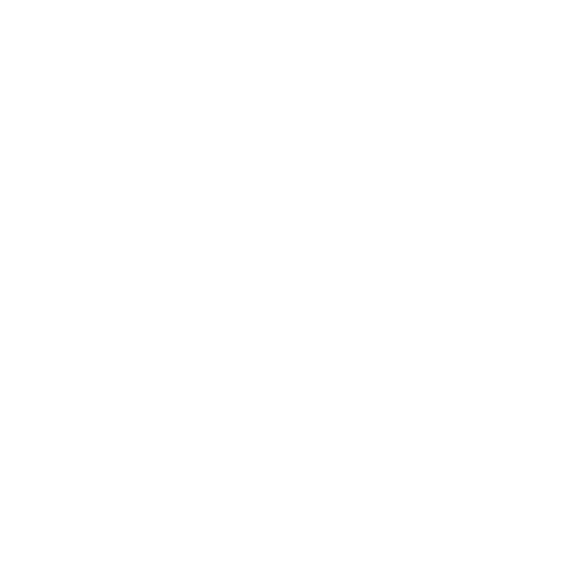 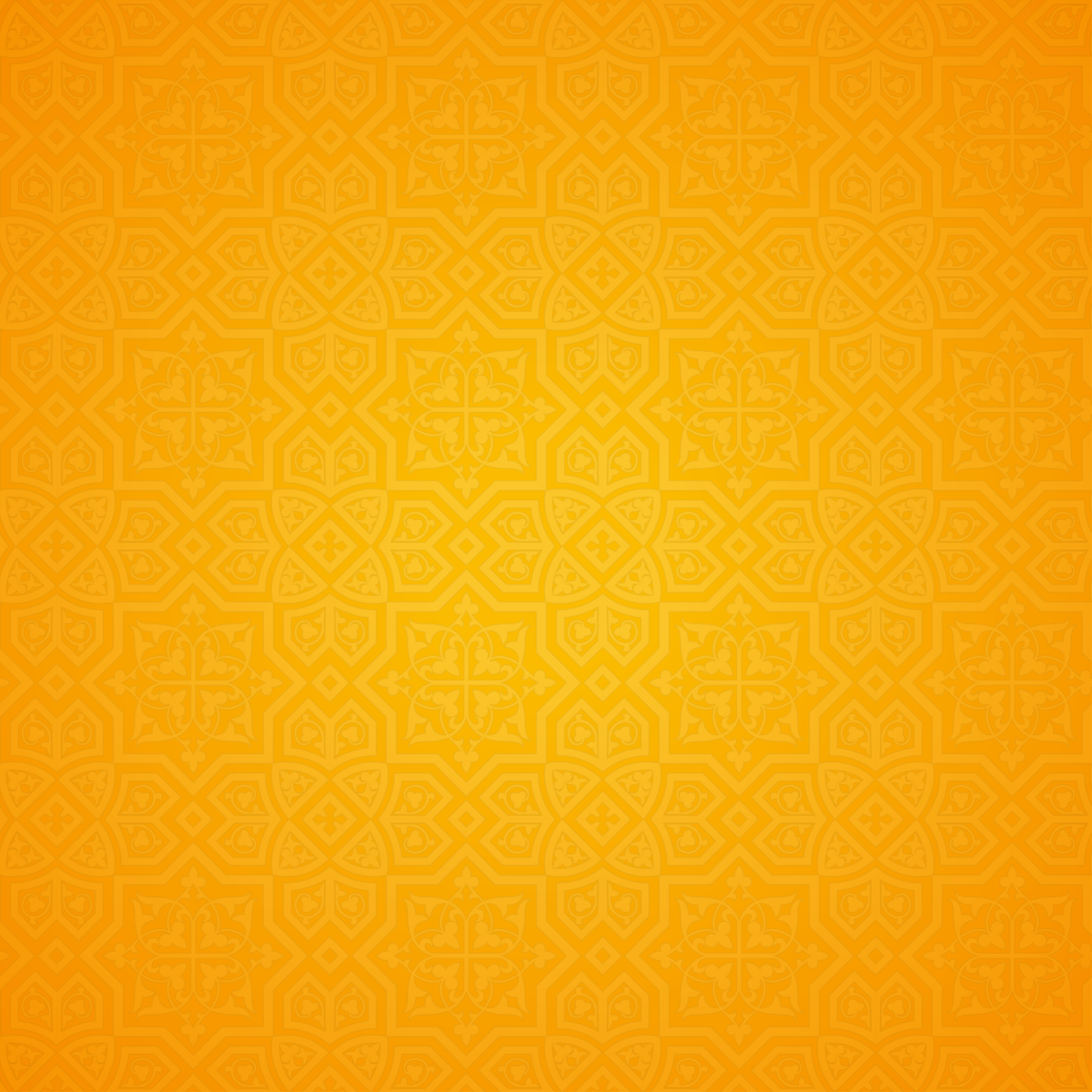 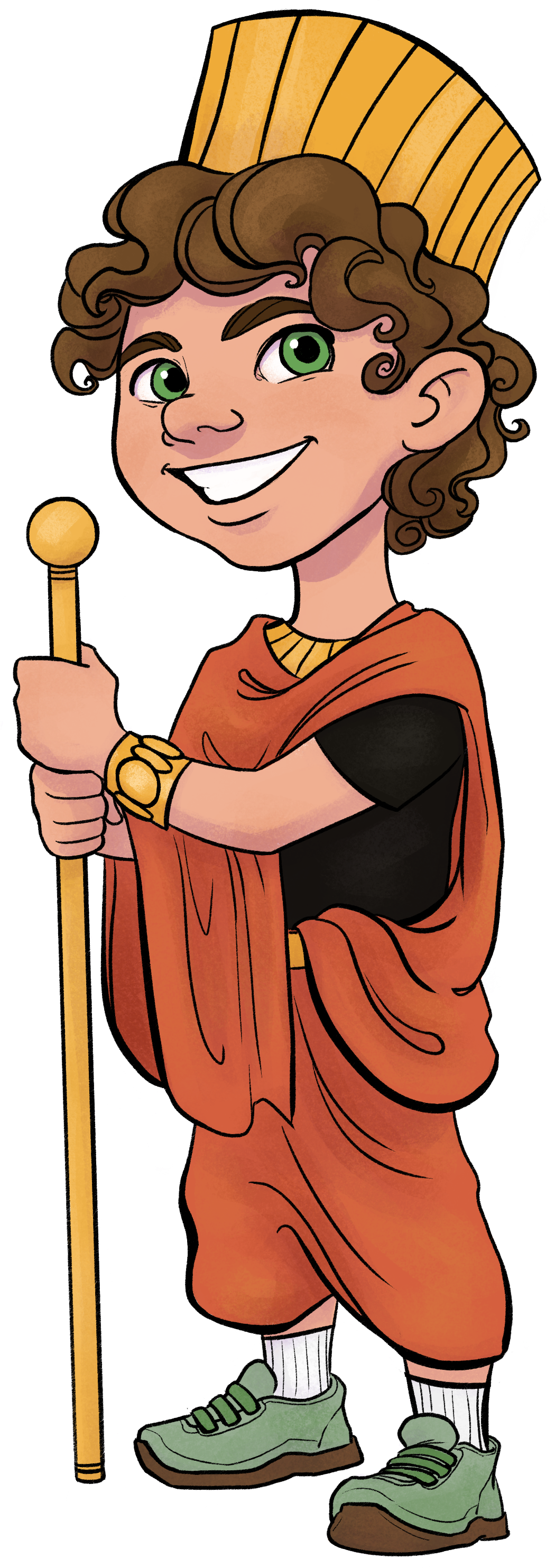 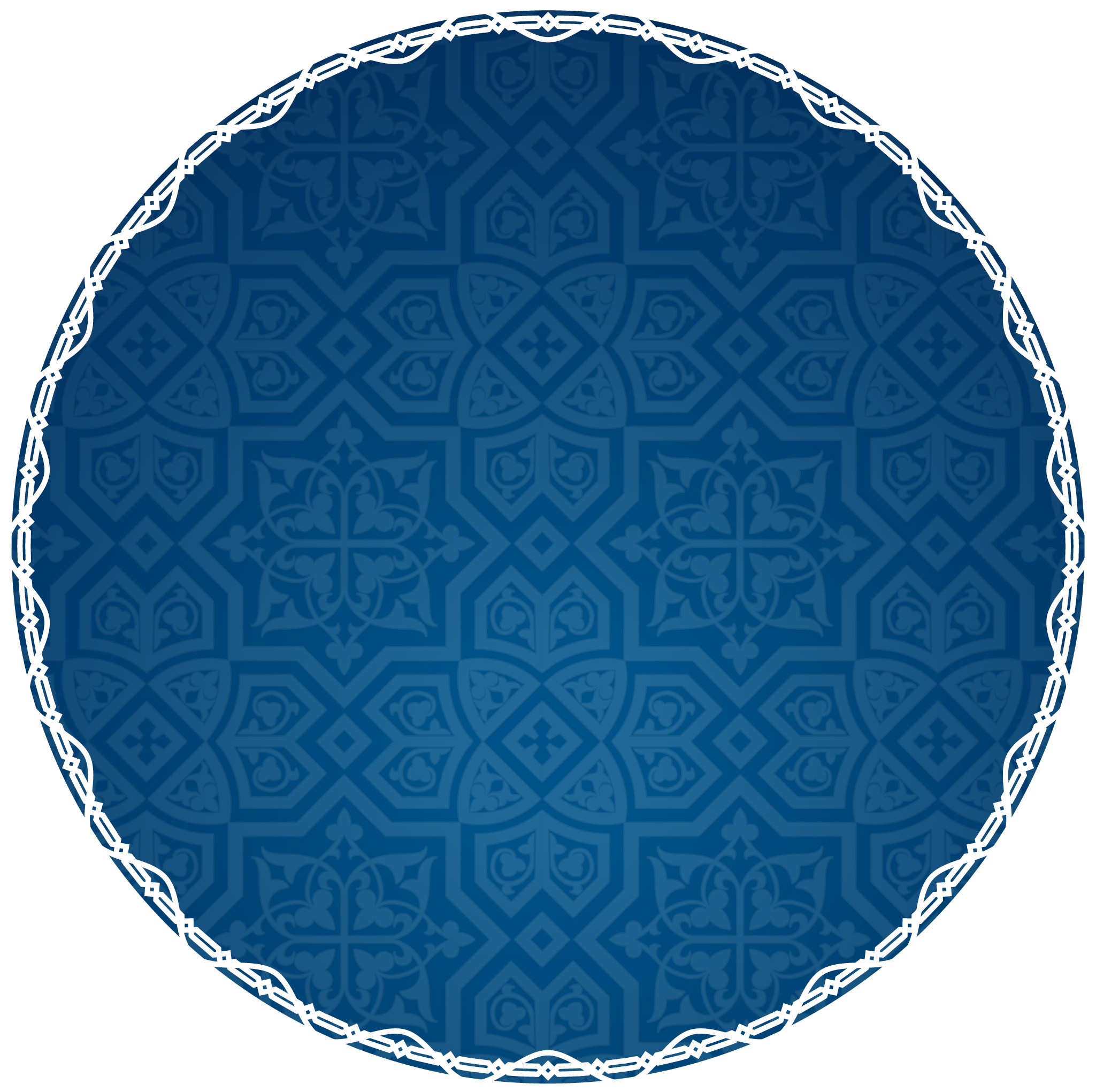 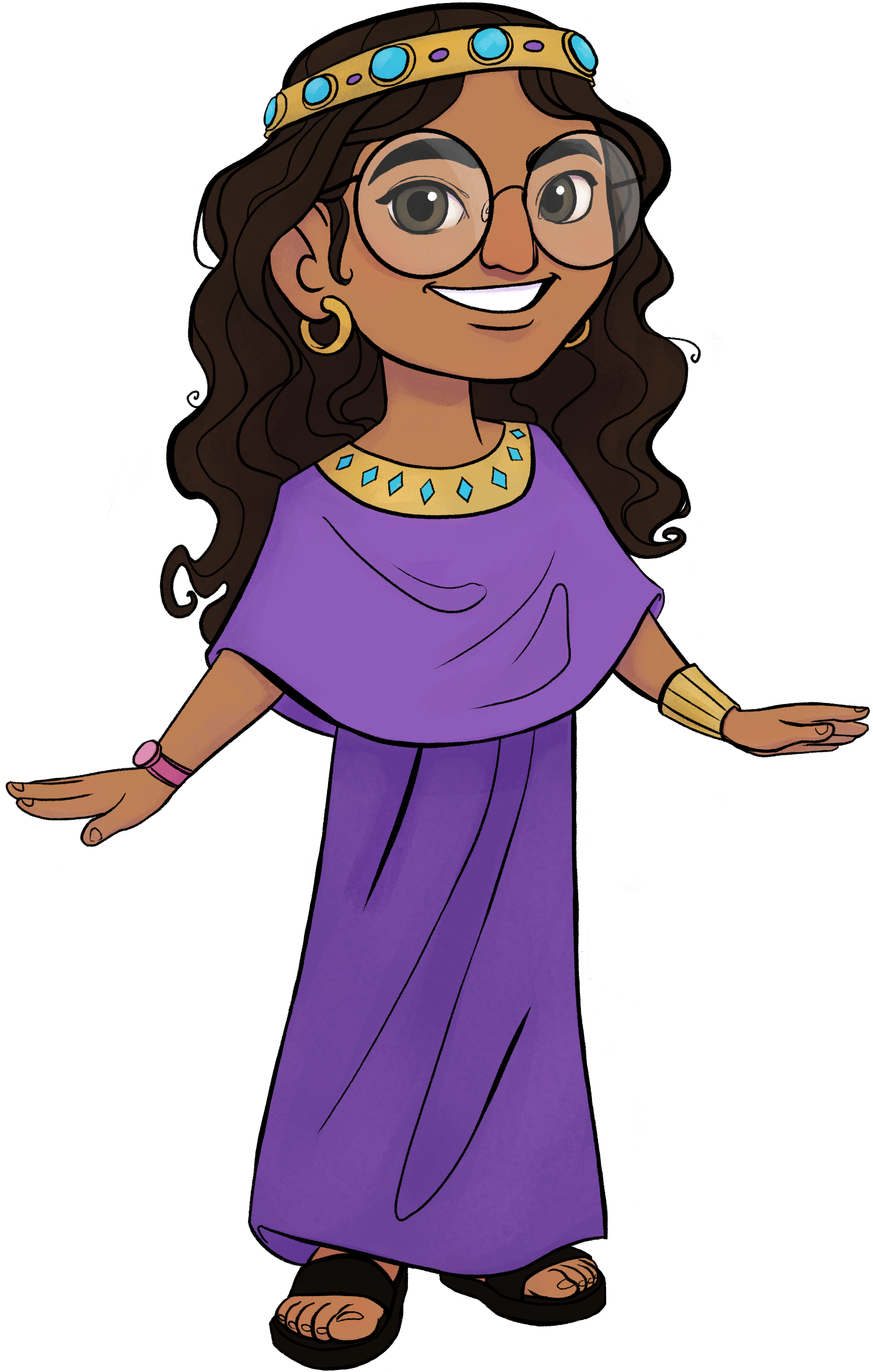 Sceneta zilei
cu
&
AMIR
YASMINA
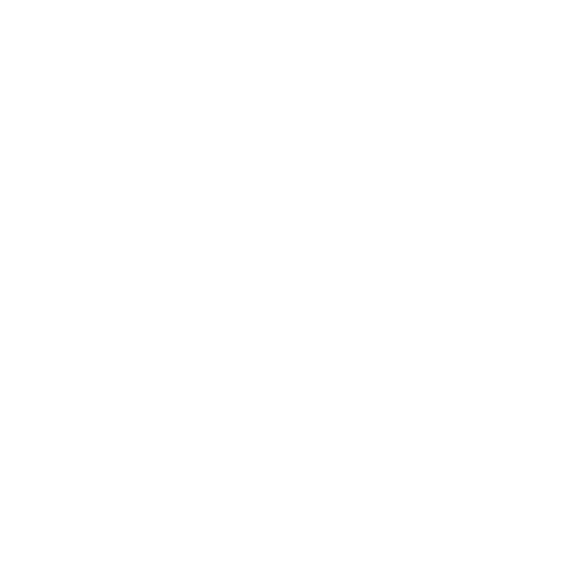 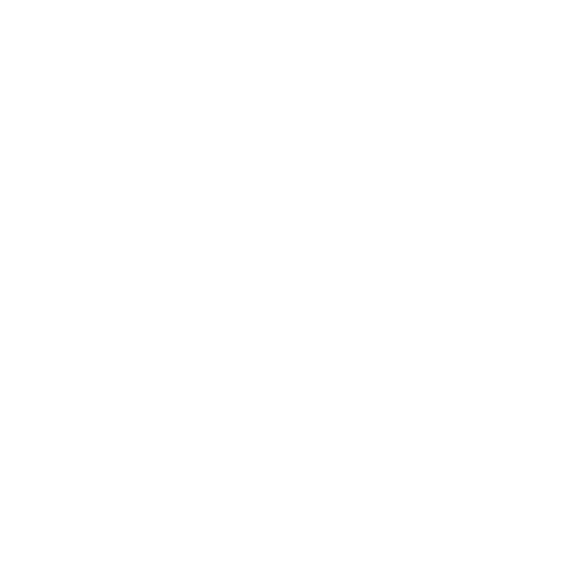 © 2024 Child Evangelism Fellowship of Europe. All rights reserved.
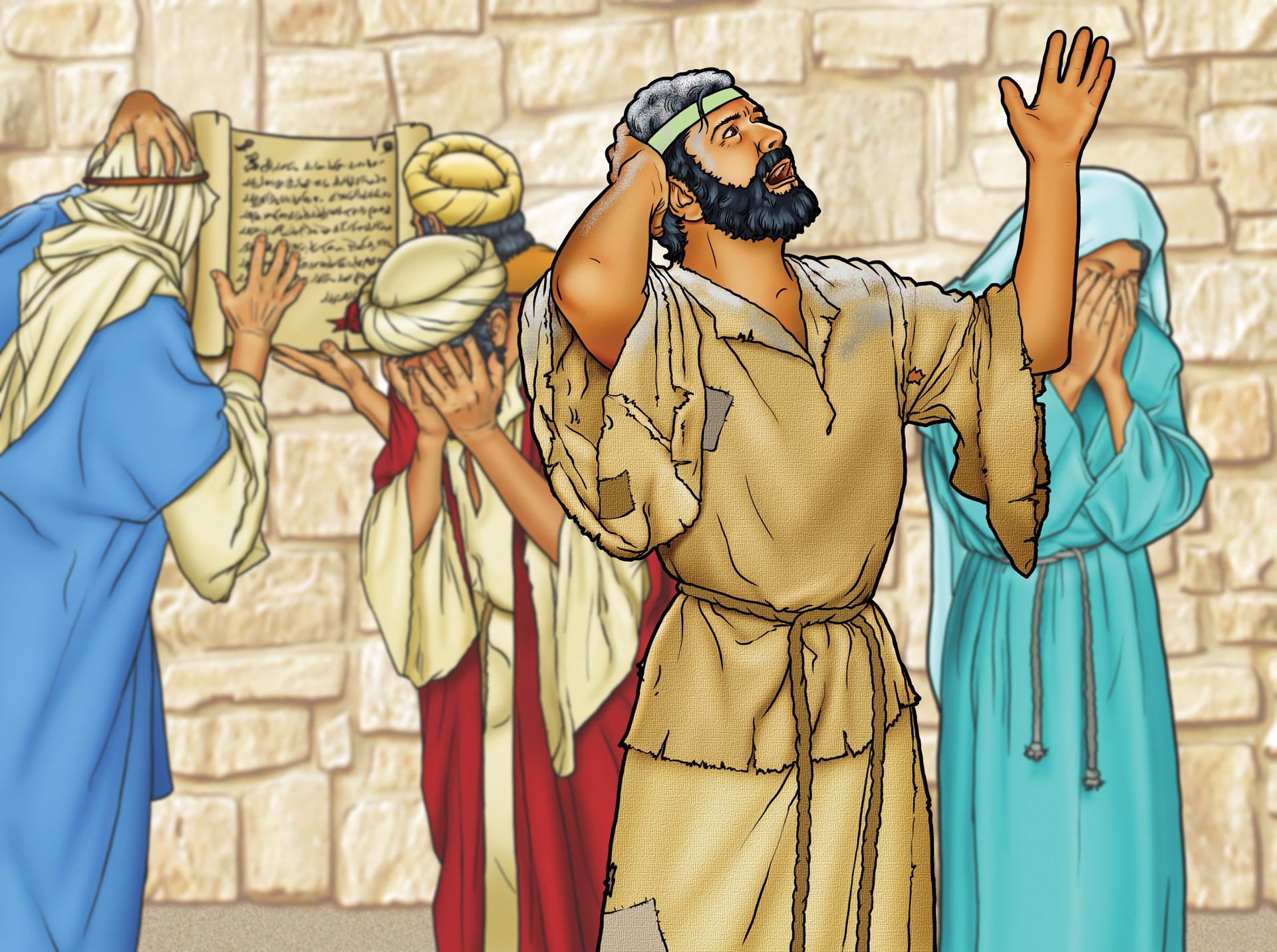 3-1
© 2024 Child Evangelism Fellowship of Europe. All rights reserved.
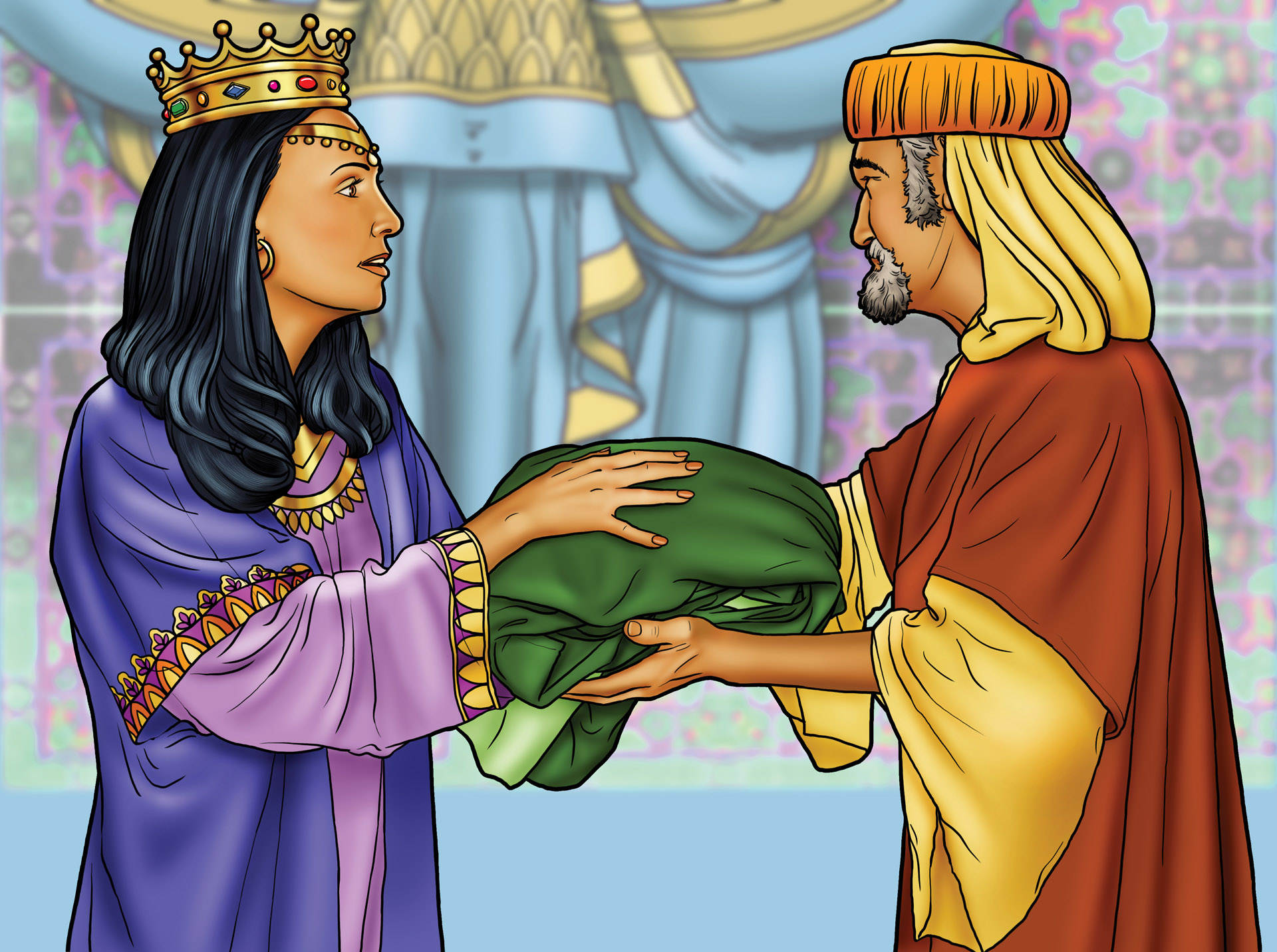 3-2
© 2024 Child Evangelism Fellowship of Europe. All rights reserved.
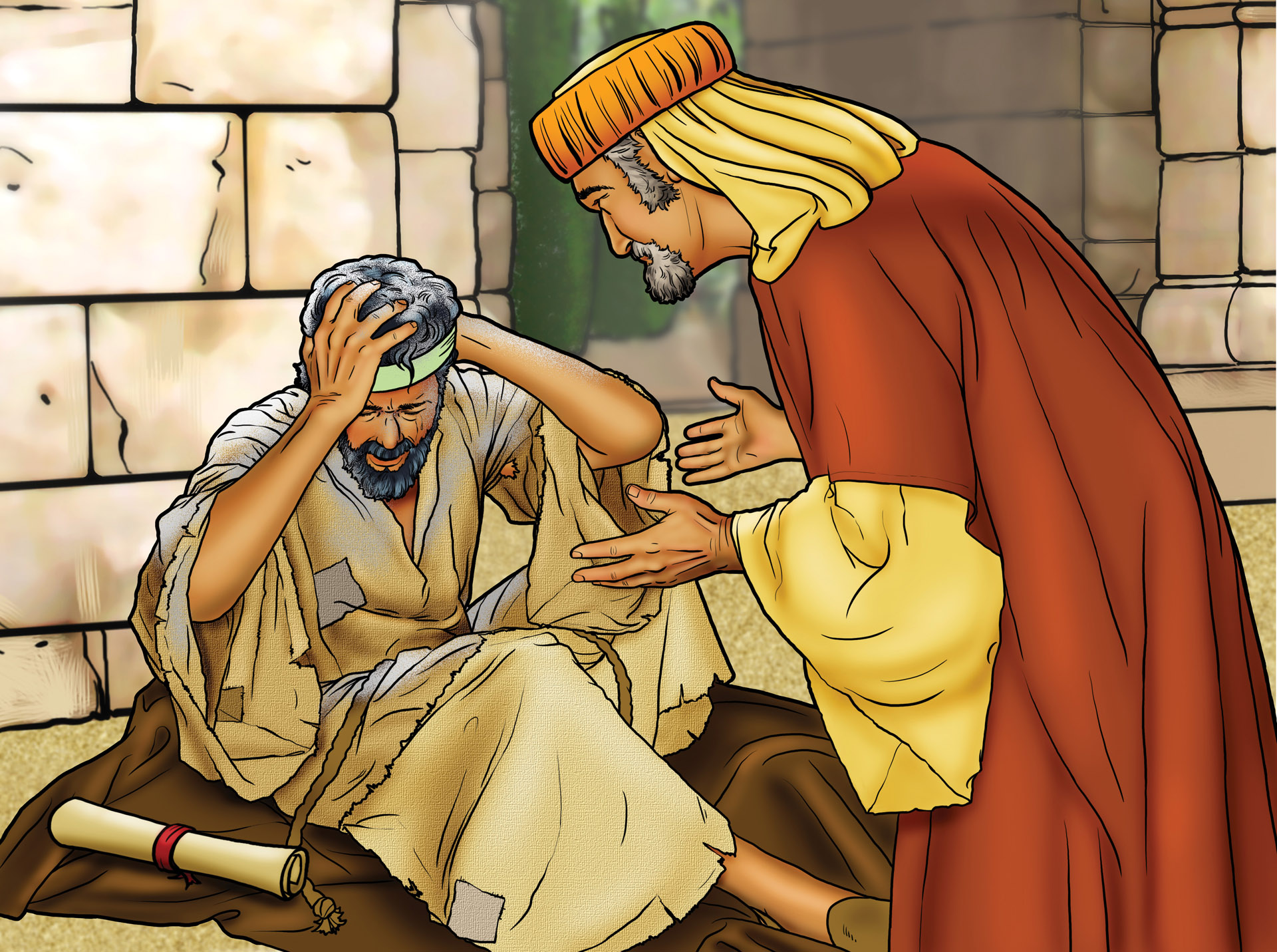 3-3
© 2024 Child Evangelism Fellowship of Europe. All rights reserved.
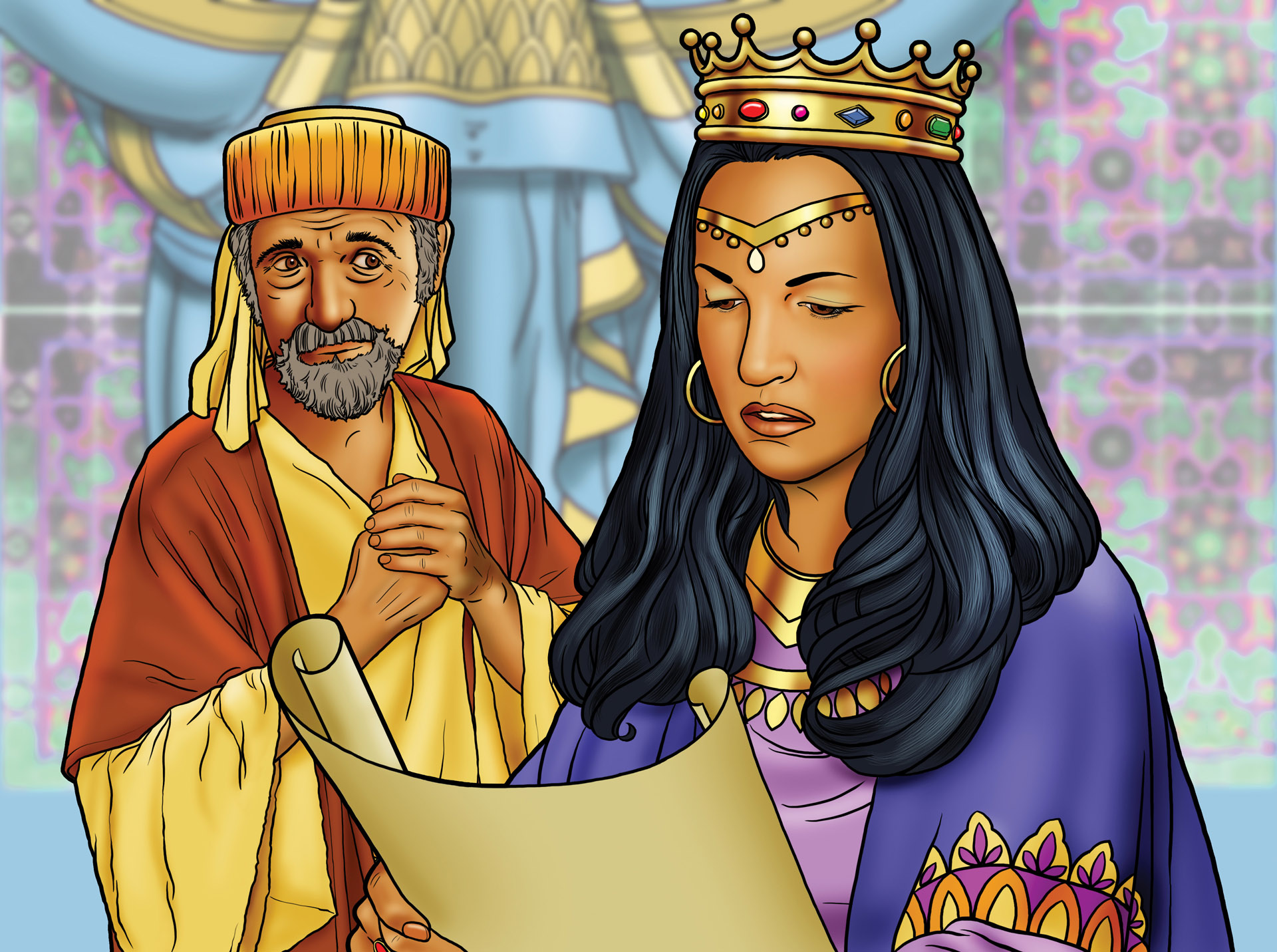 3-4
© 2024 Child Evangelism Fellowship of Europe. All rights reserved.
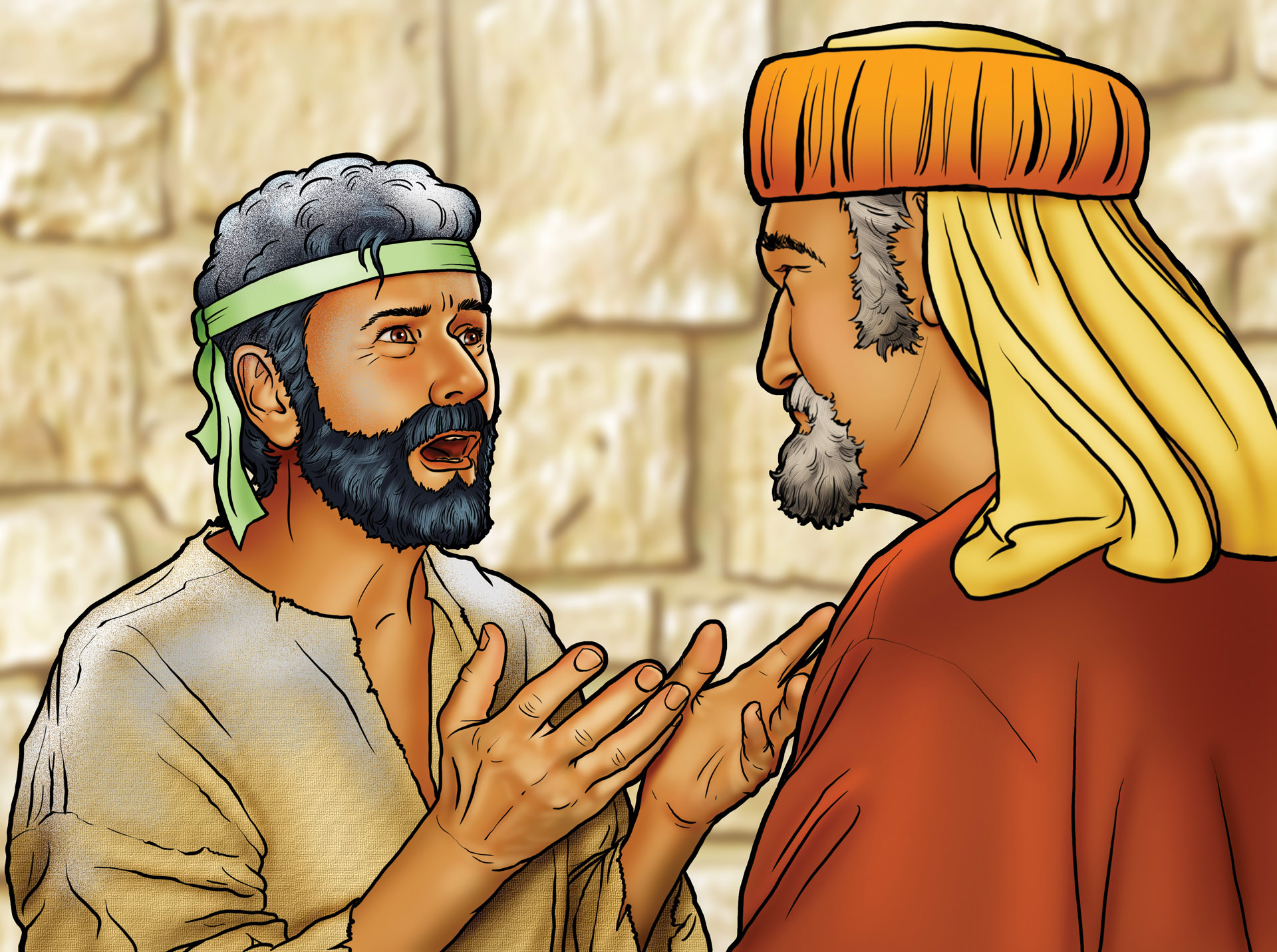 3-5
© 2024 Child Evangelism Fellowship of Europe. All rights reserved.
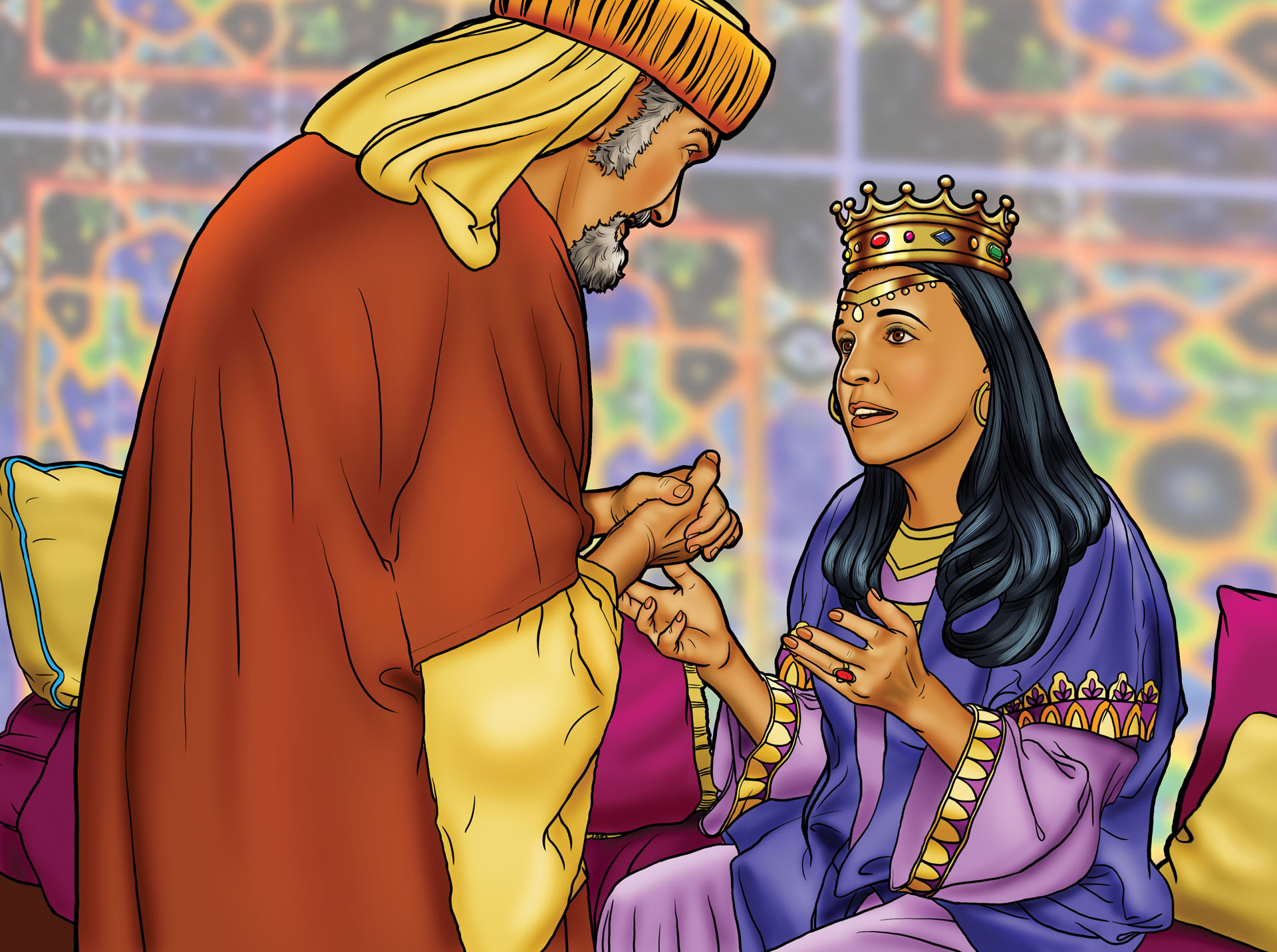 3-6
© 2024 Child Evangelism Fellowship of Europe. All rights reserved.
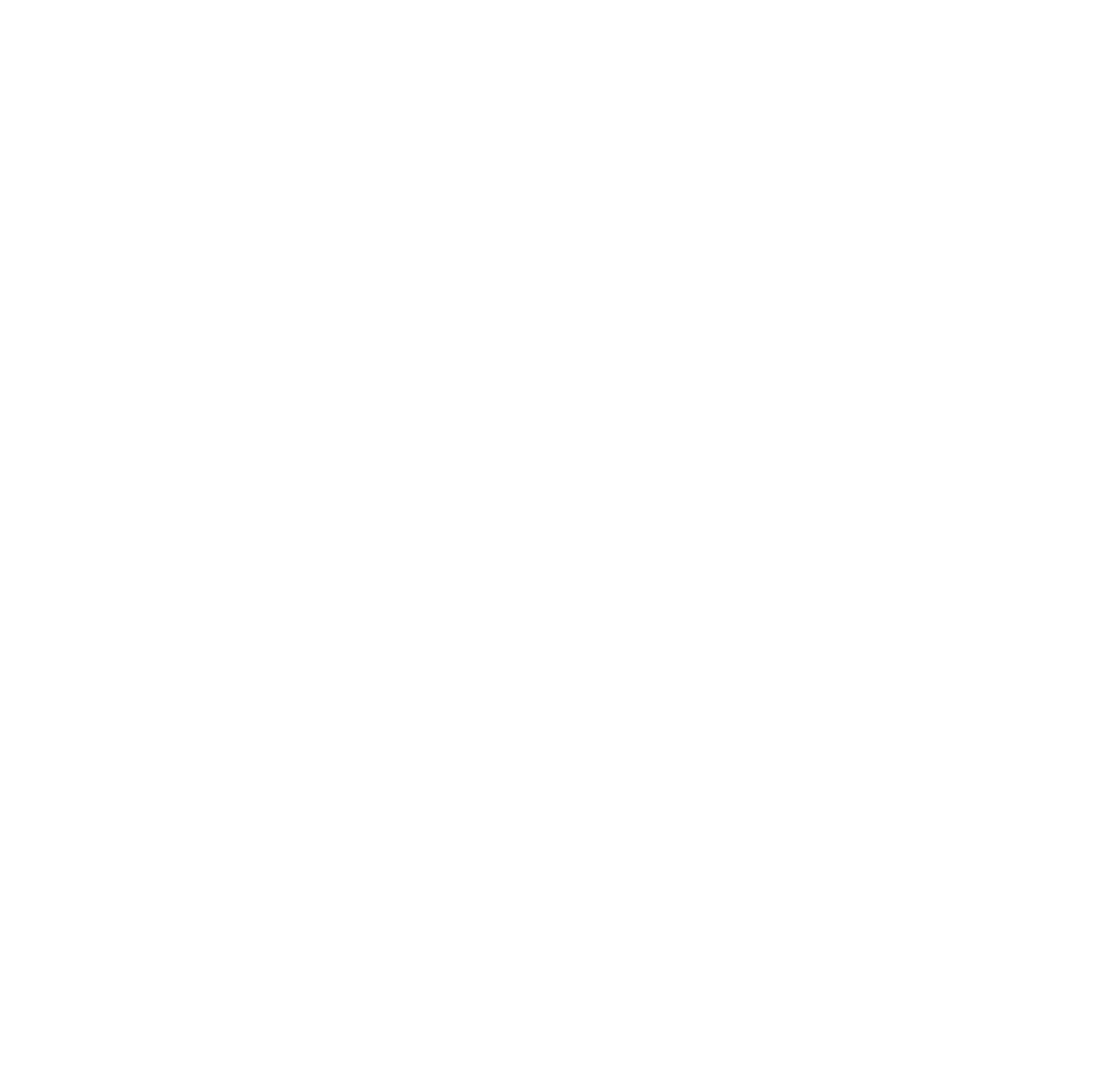 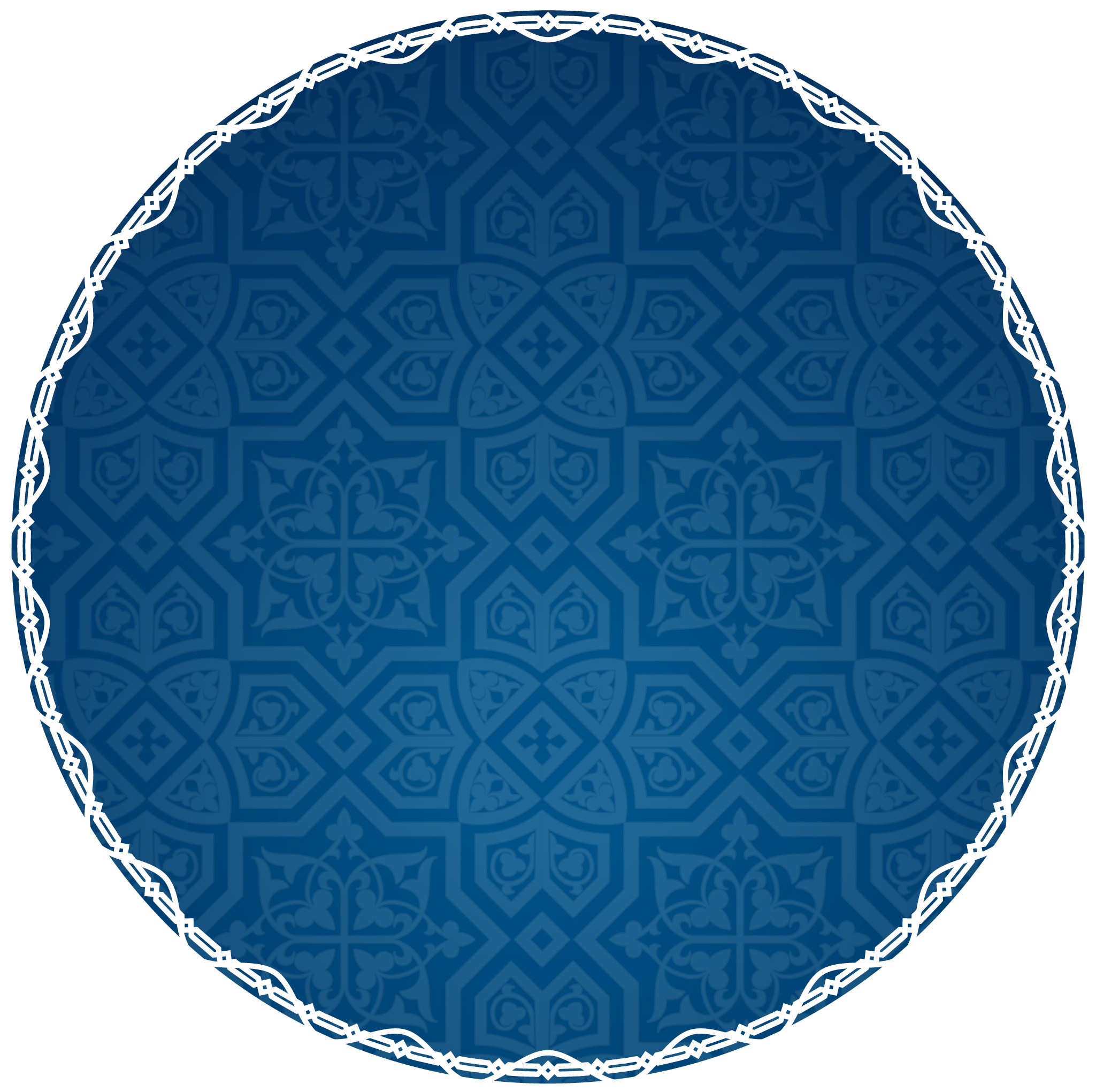 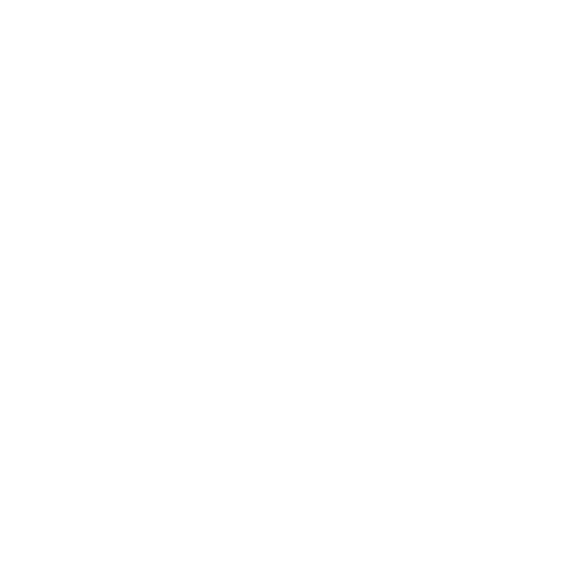 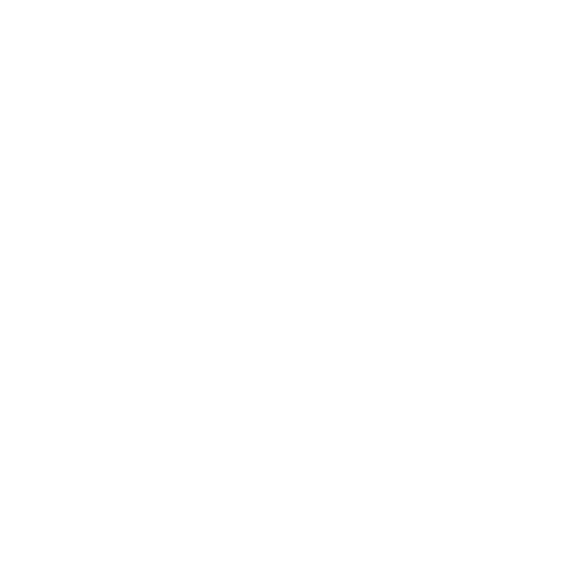 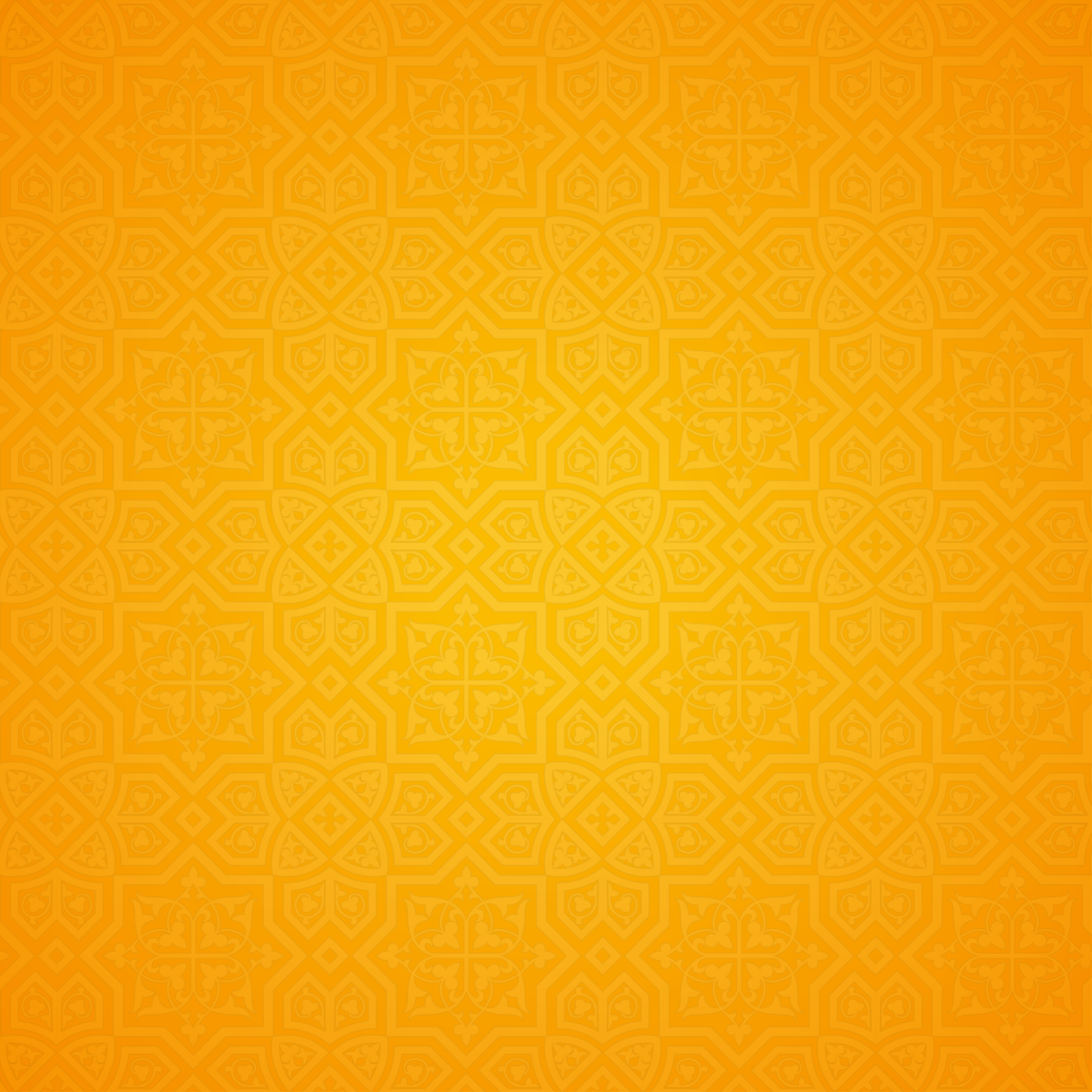 „Încrede-te în Domnul și fă binele; locuiește în țară și umblă în credincioșie.“
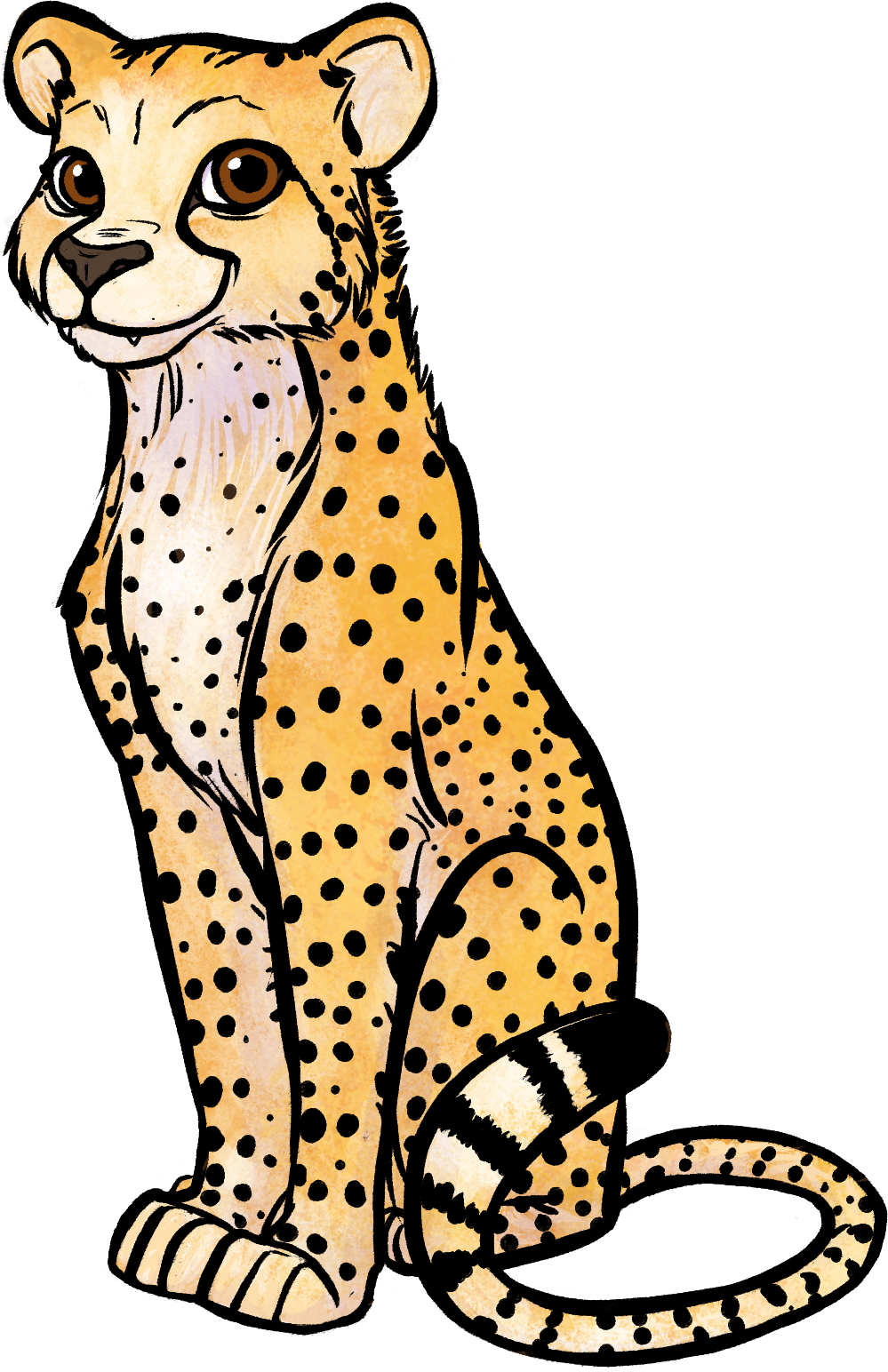 Psalmul 37:3
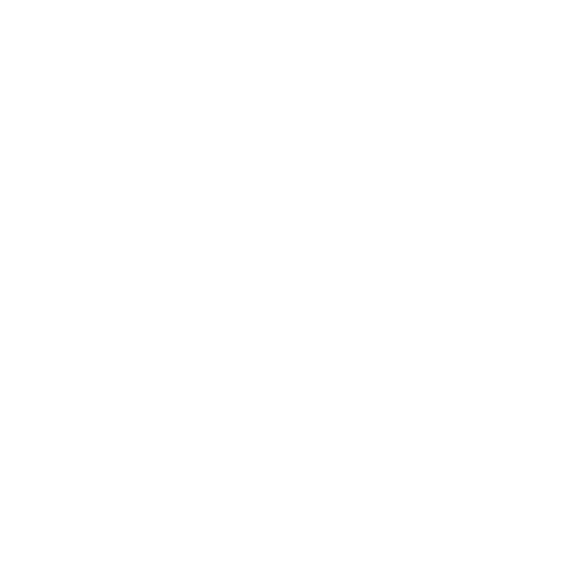 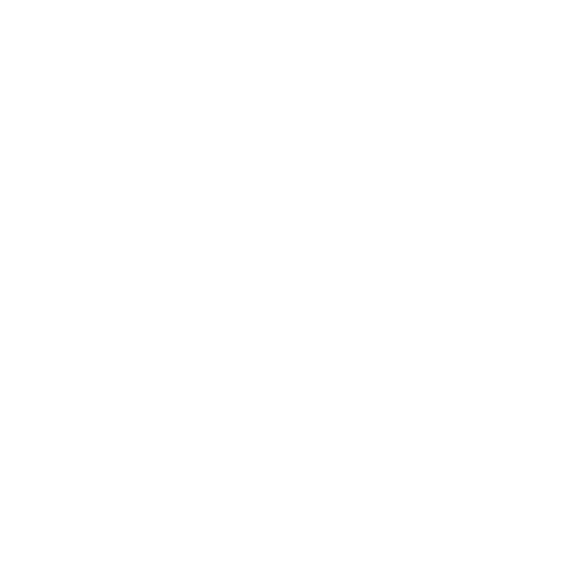 © 2024 Child Evangelism Fellowship of Europe. All rights reserved.
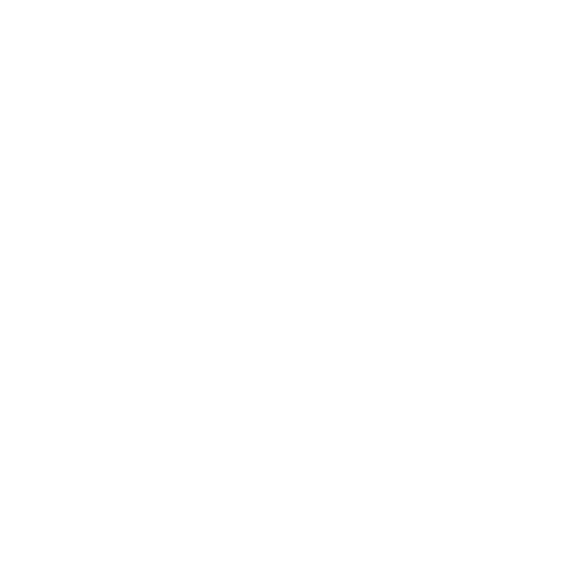 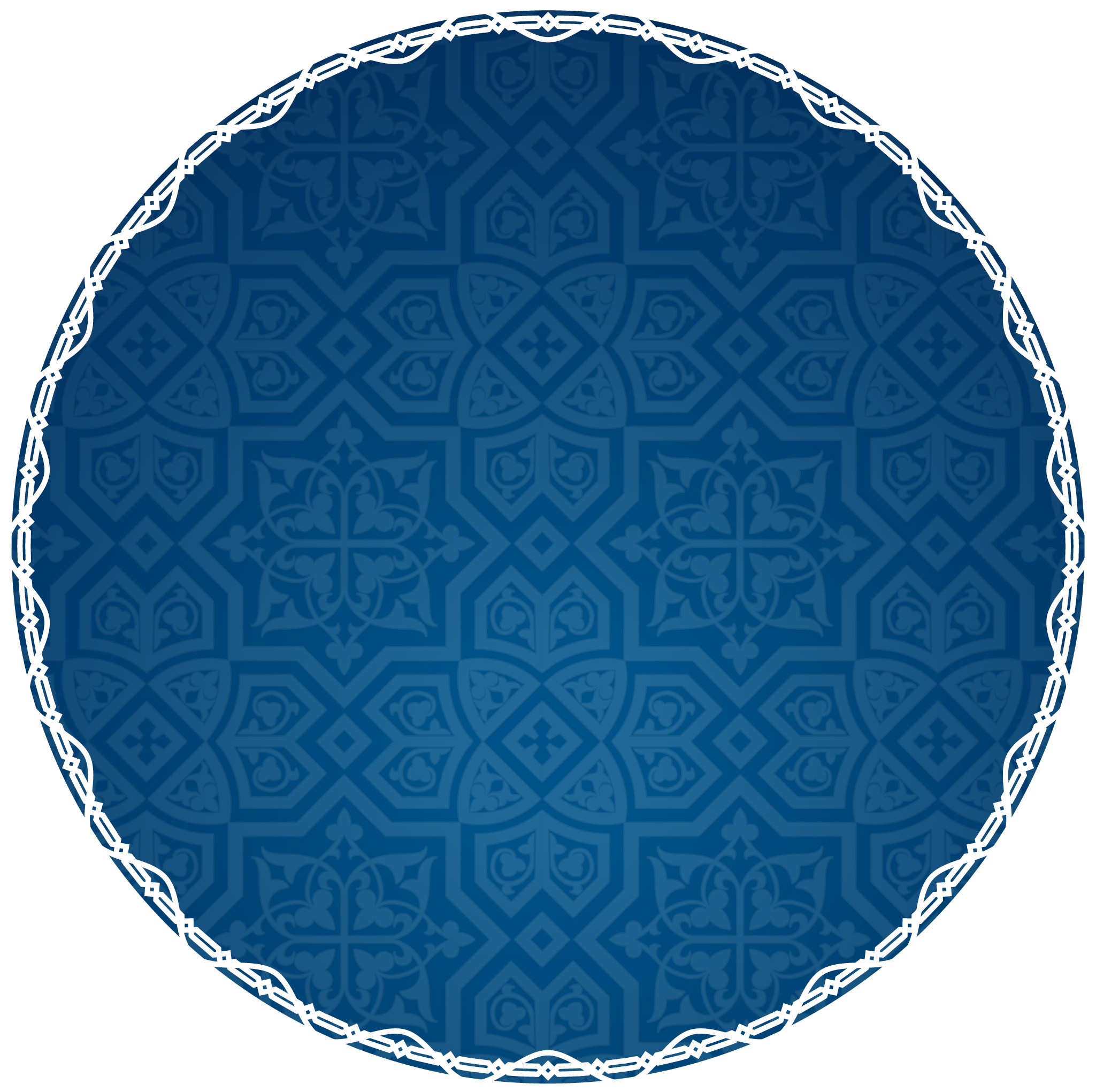 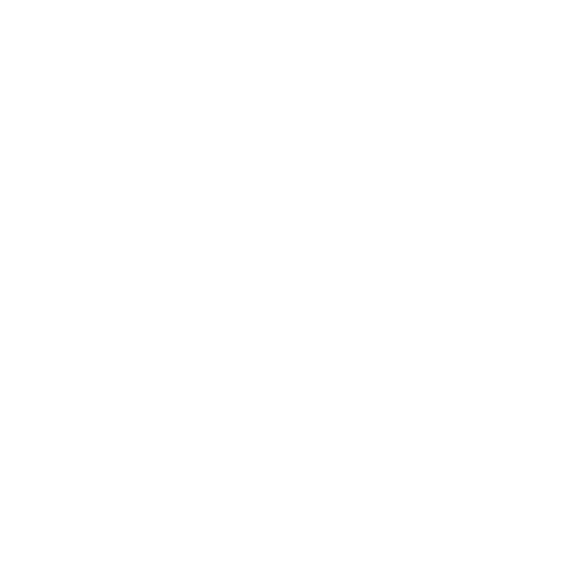 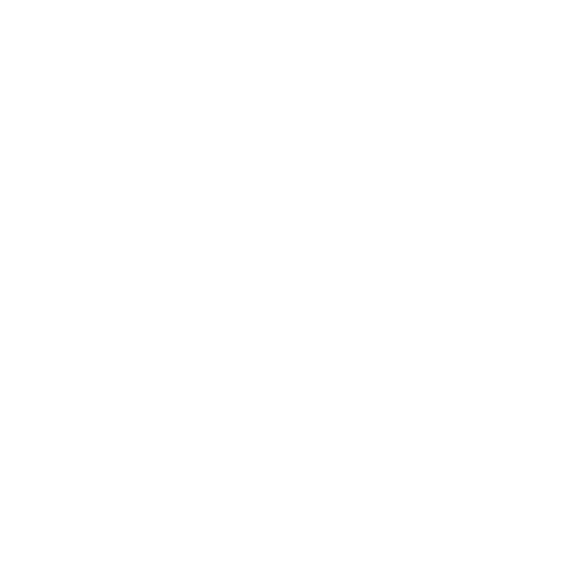 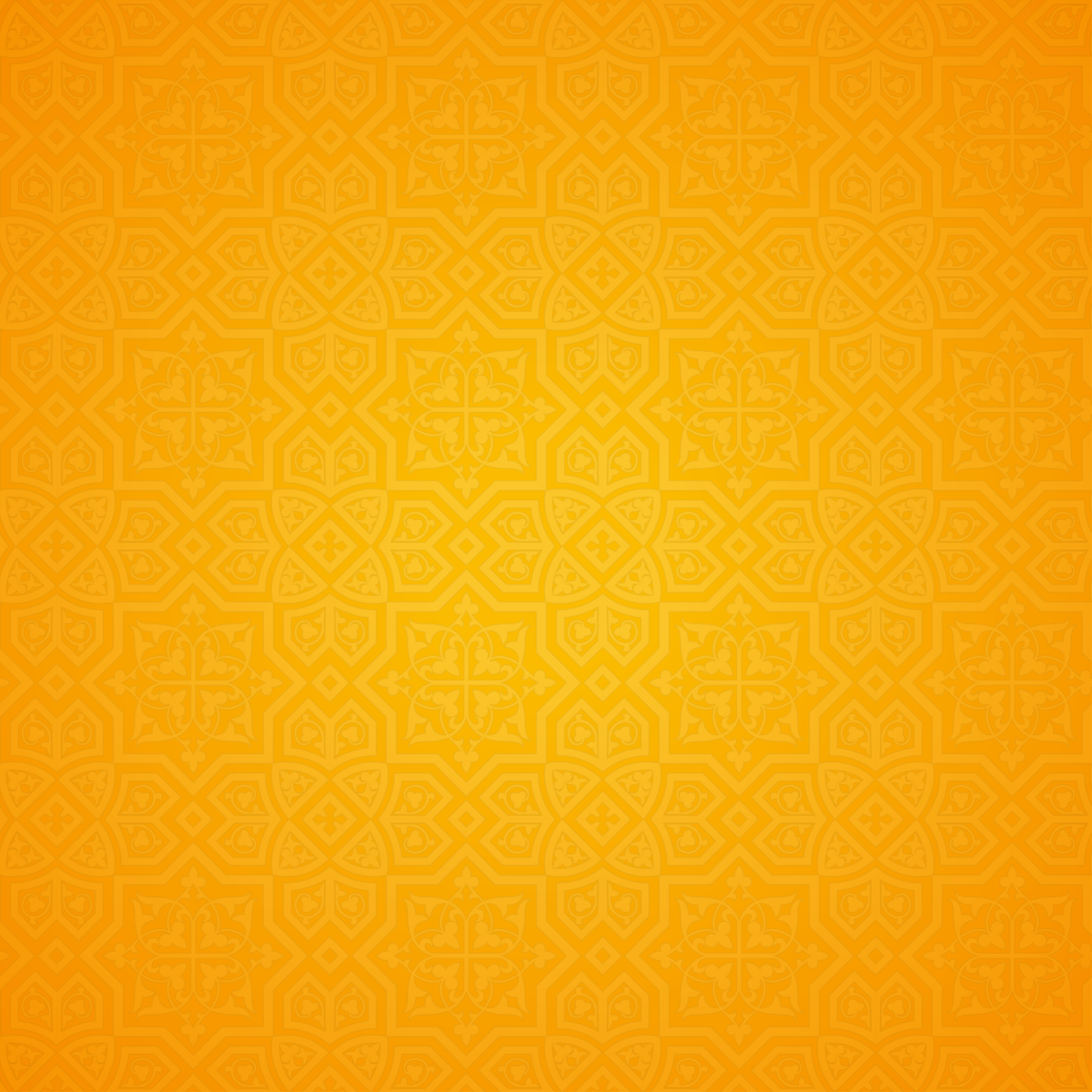 Dumnezeu dorește să-i folosească pe copiii Lui în realizarea planurilor Sale
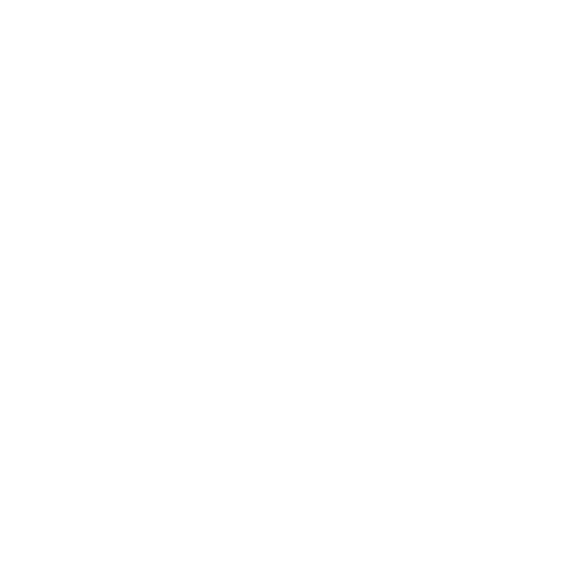 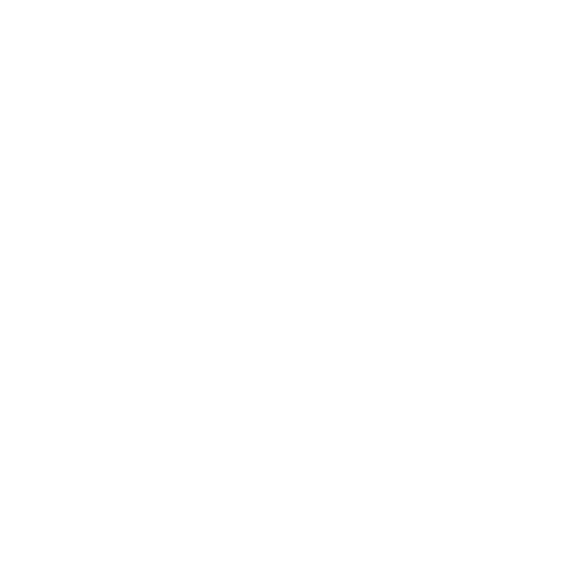 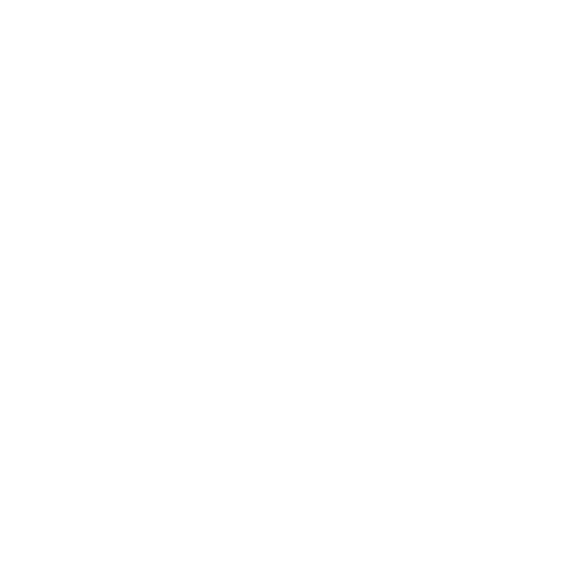 © 2024 Child Evangelism Fellowship of Europe. All rights reserved.
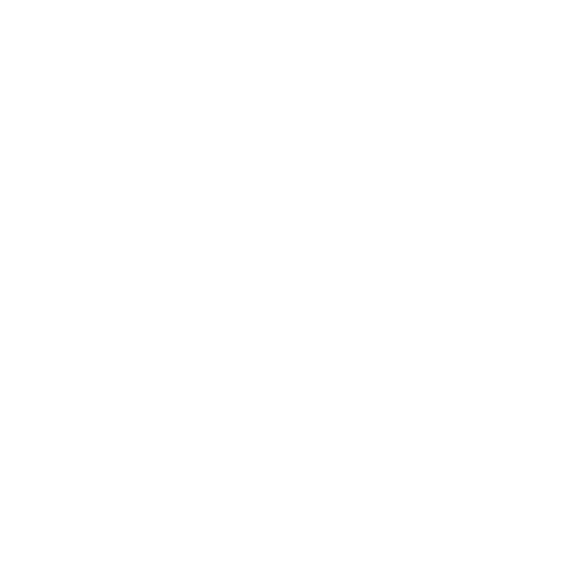 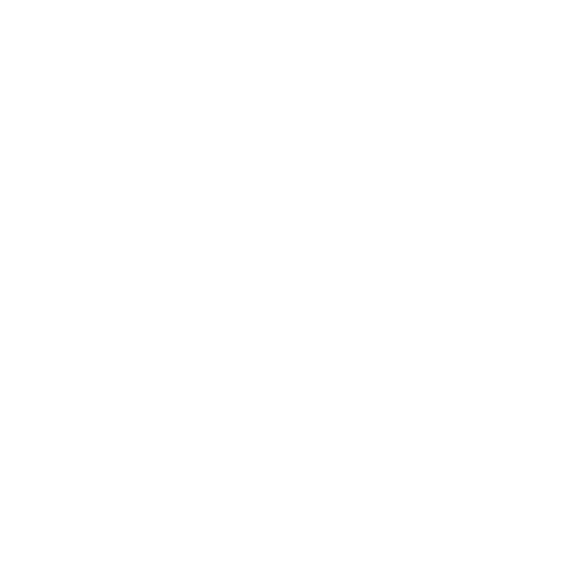 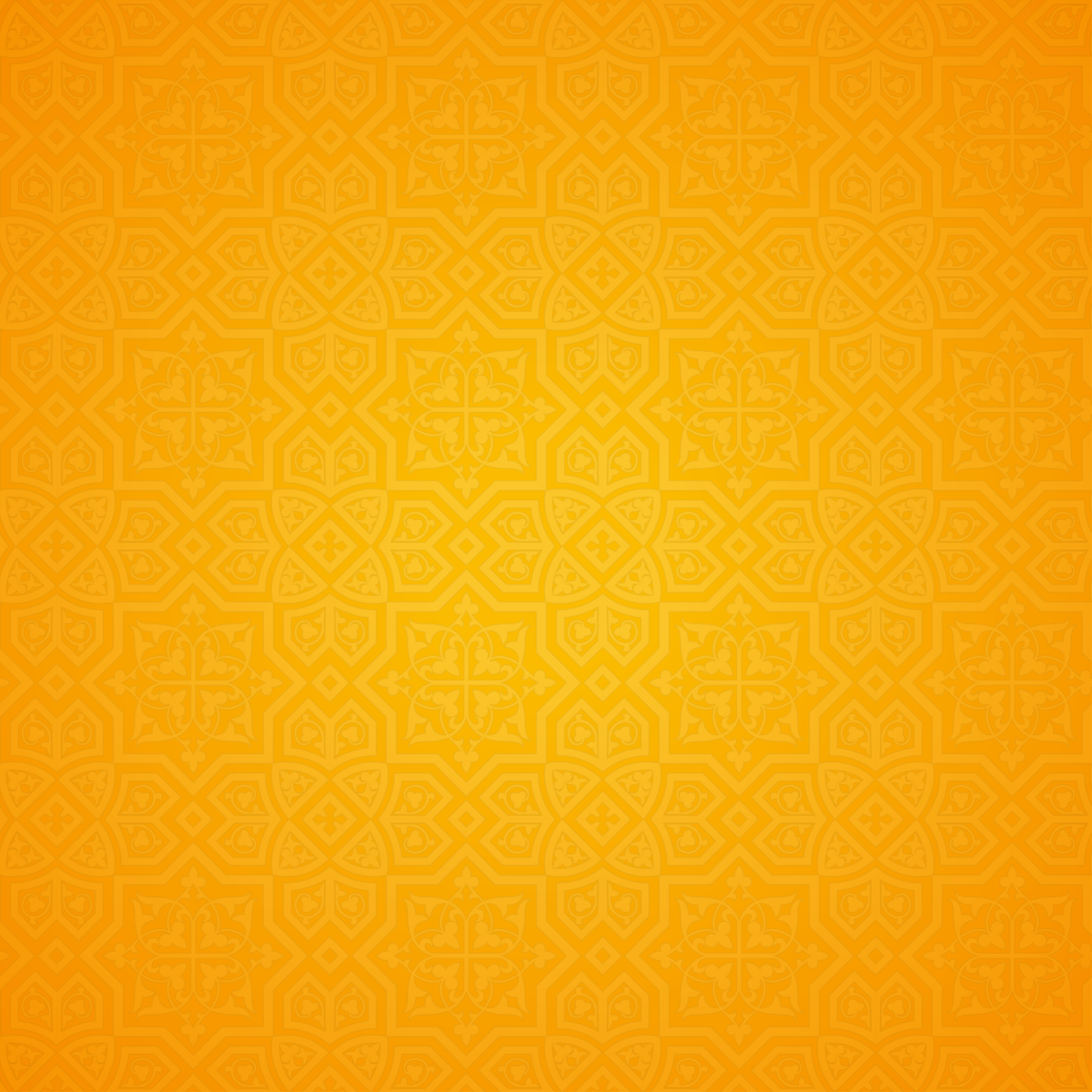 Sunt atât de mic, atât de mic în palma Ta, 
Un fir de nisip, fir de nisip în mâna Ta. 
Dar Tu îmi dai puteri să cresc în cunoștința Ta. 
Mă întărești cu puterea Ta.
© 2024 Child Evangelism Fellowship of Europe. All rights reserved.  |  Pot totul în Hristos 1
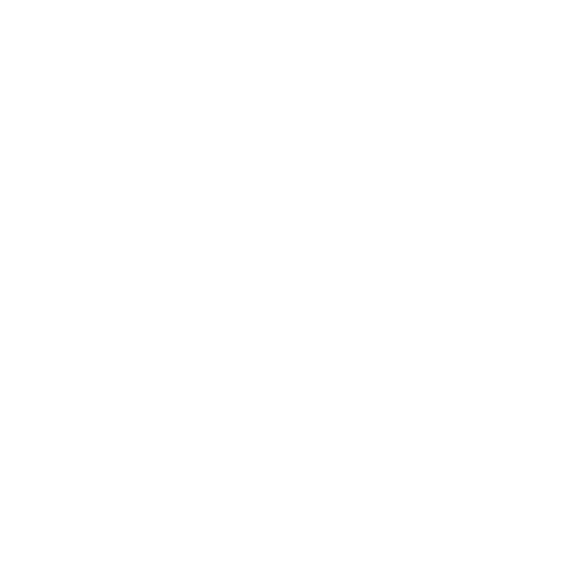 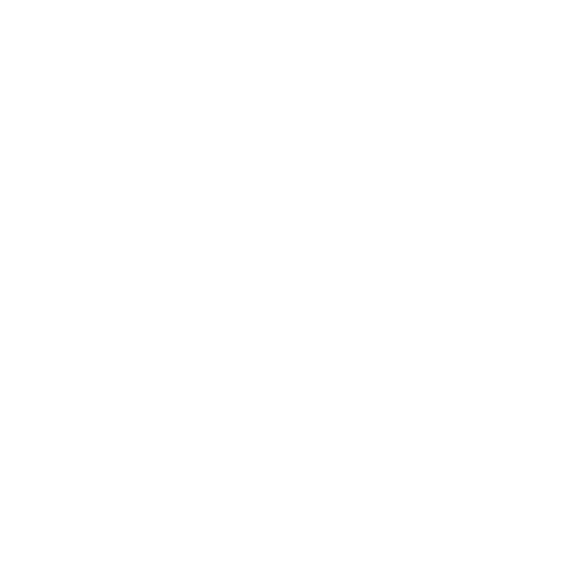 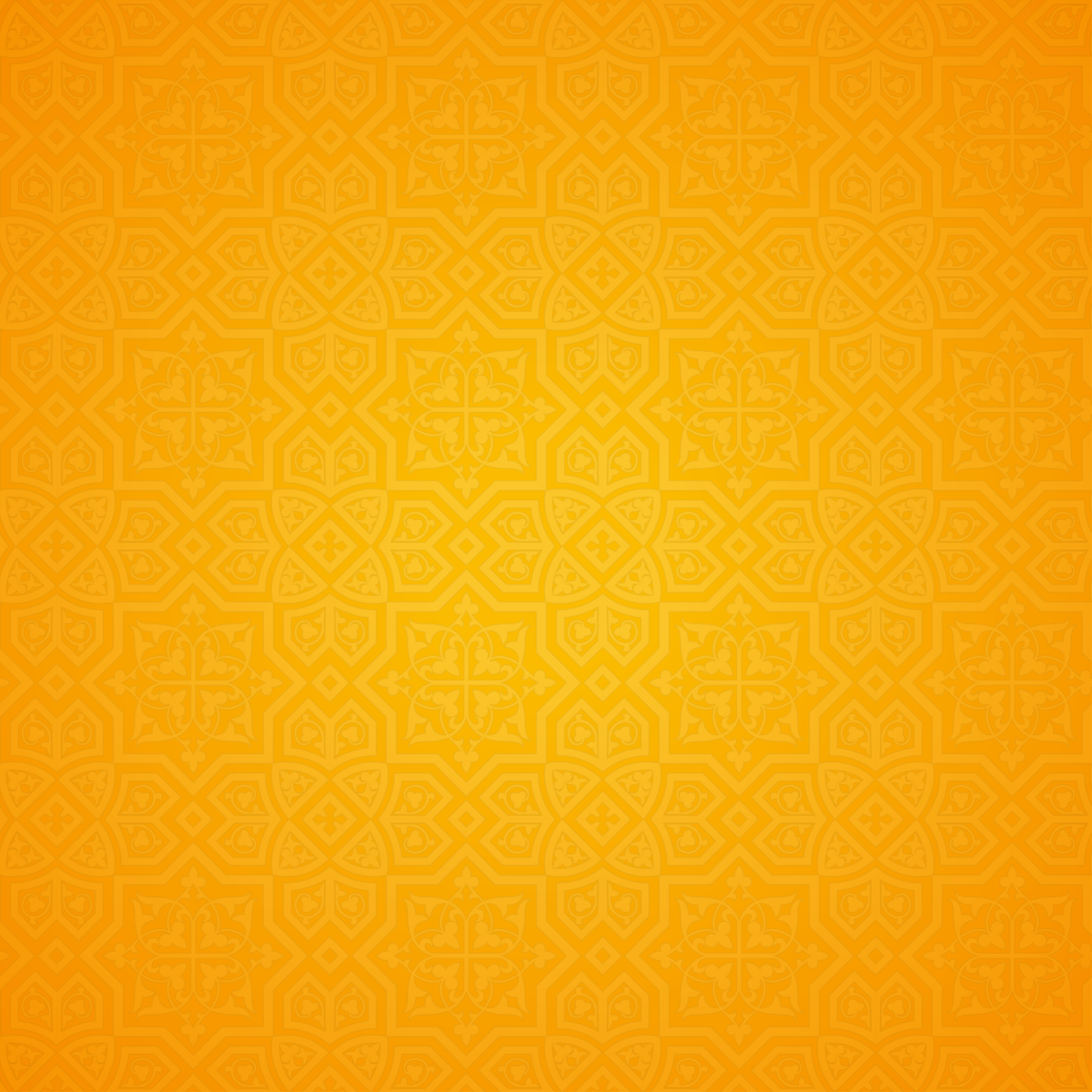 Sunt mic, dar pot totul în Hristos.
El rămâne credincios.
Și chiar de-s slab, El din mic mă face mare,
Trec prin noapte și prin vale.
Căci pot totul în Hristos!
Pot totul în Hristos!
© 2024 Child Evangelism Fellowship of Europe. All rights reserved.  |  Pot totul în Hristos - refren
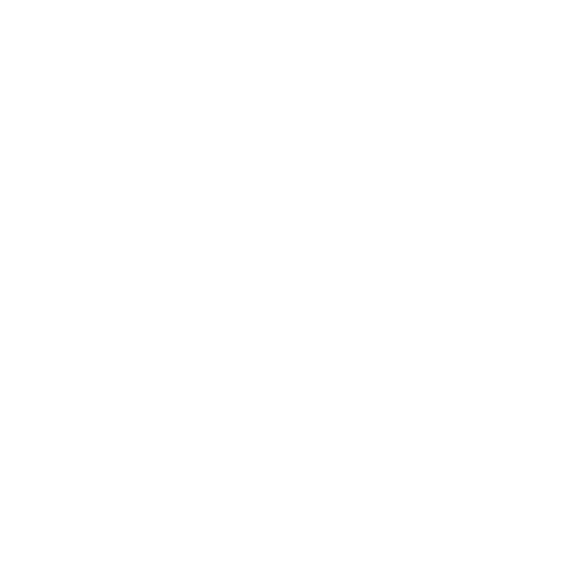 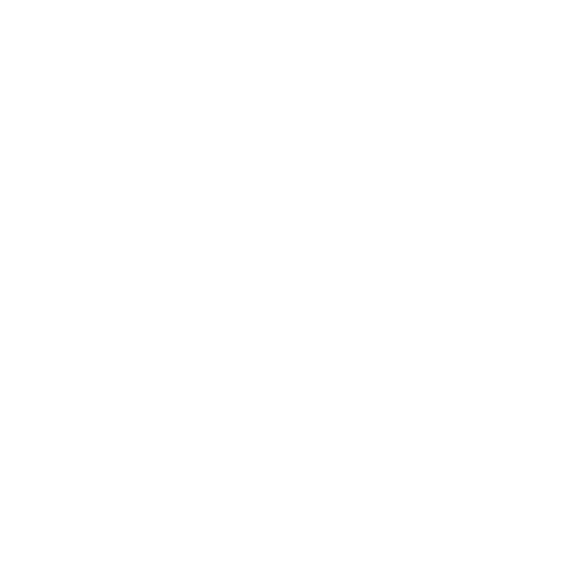 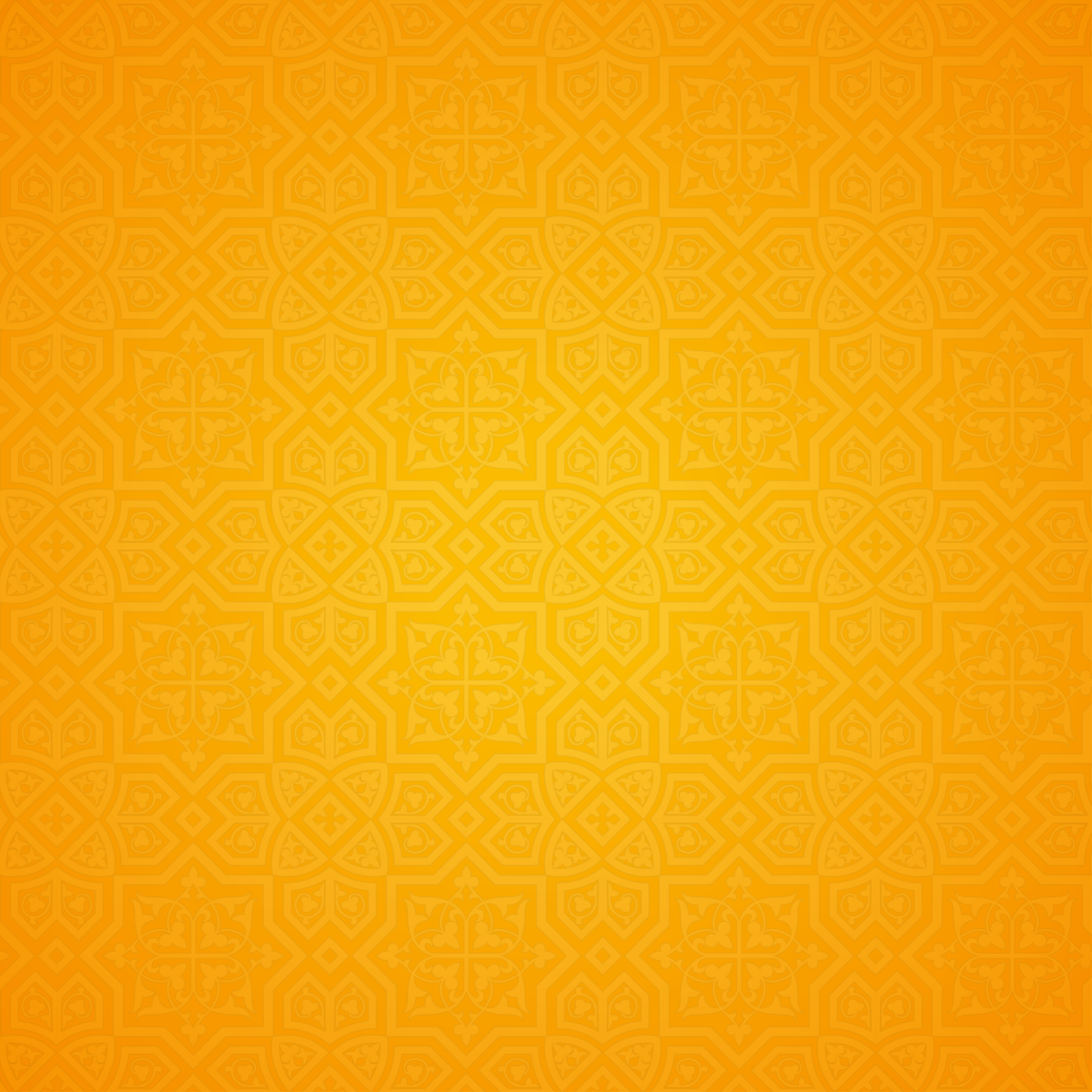 Sunt un fulg de nea, un fulg de nea în fața Ta, 
Tu mă pui, Isus, mă pui, Isus, pe stânca Ta, 
Mă ocrotești, de vânt mă ții la adăpostul Tău.
Să pot să zbor, să zbor mereu.
© 2024 Child Evangelism Fellowship of Europe. All rights reserved.  |  Pot totul în Hristos 2
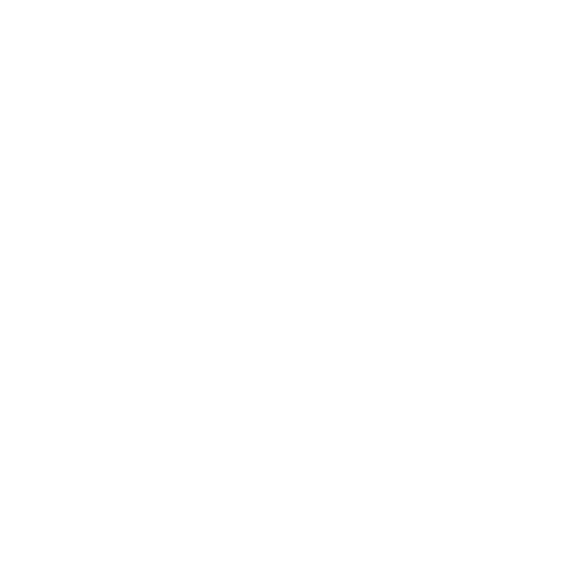 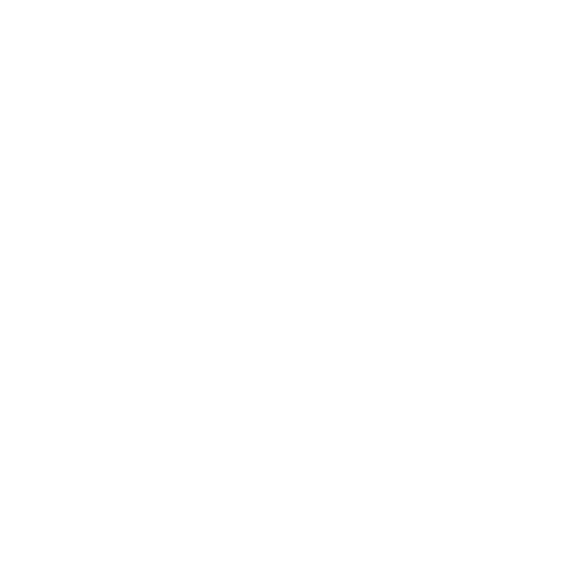 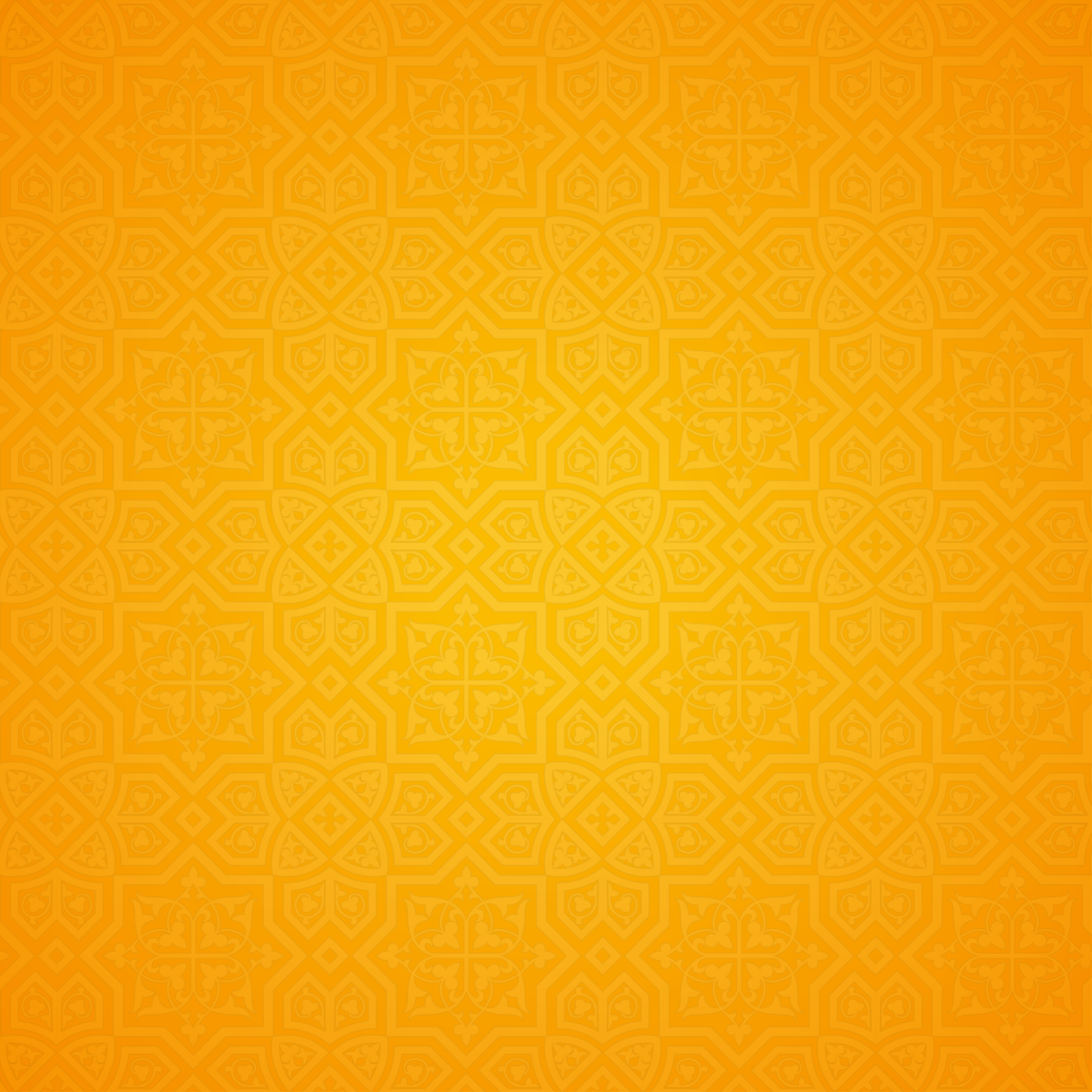 Punctaj total
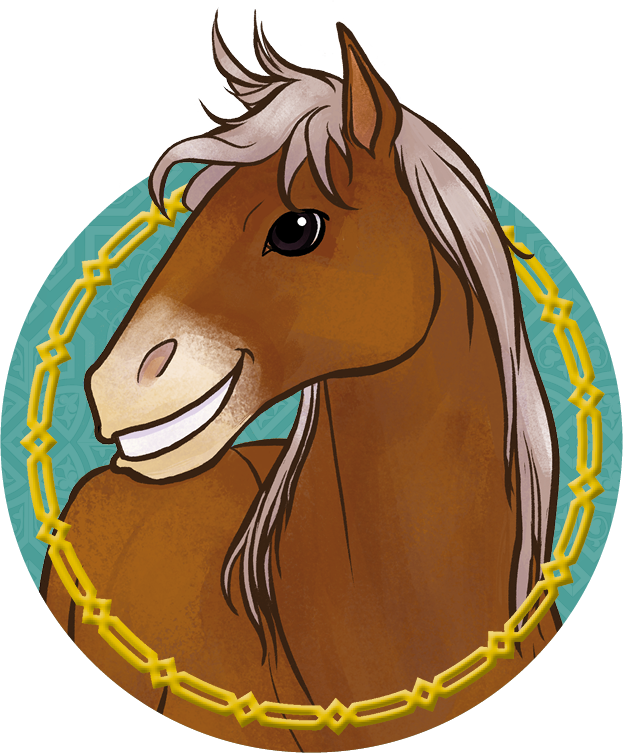 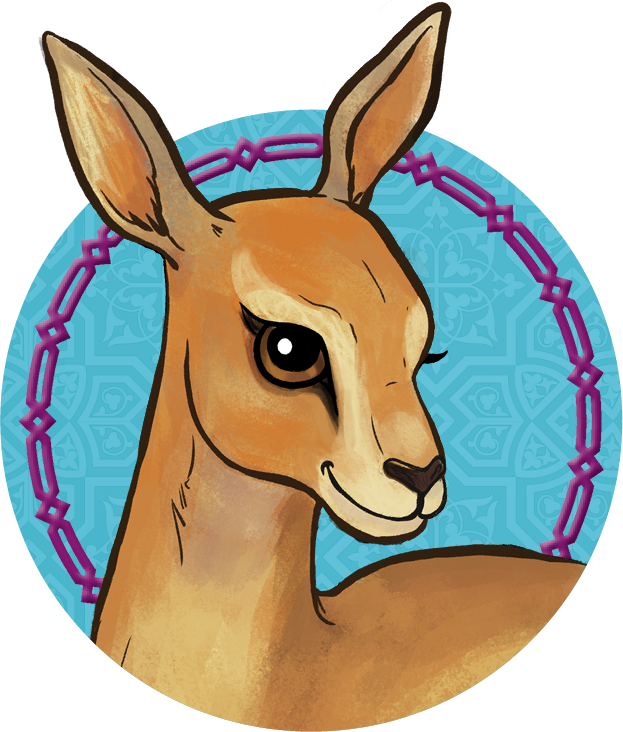 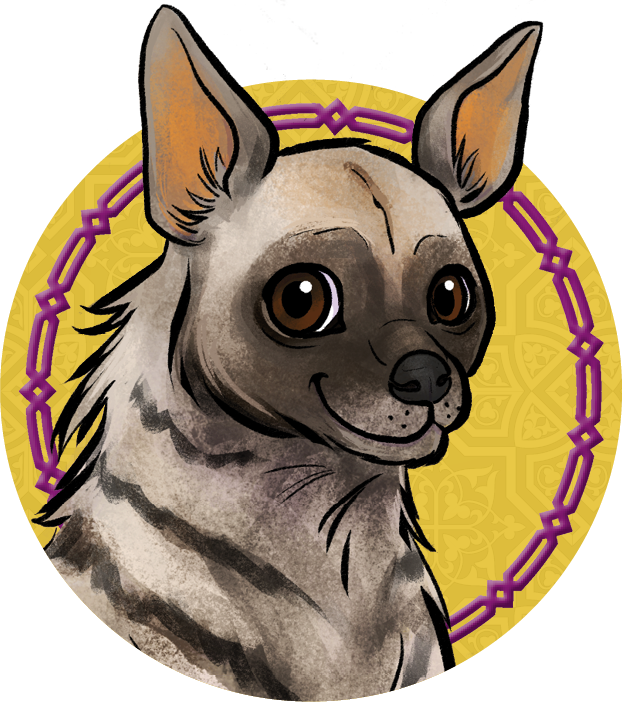 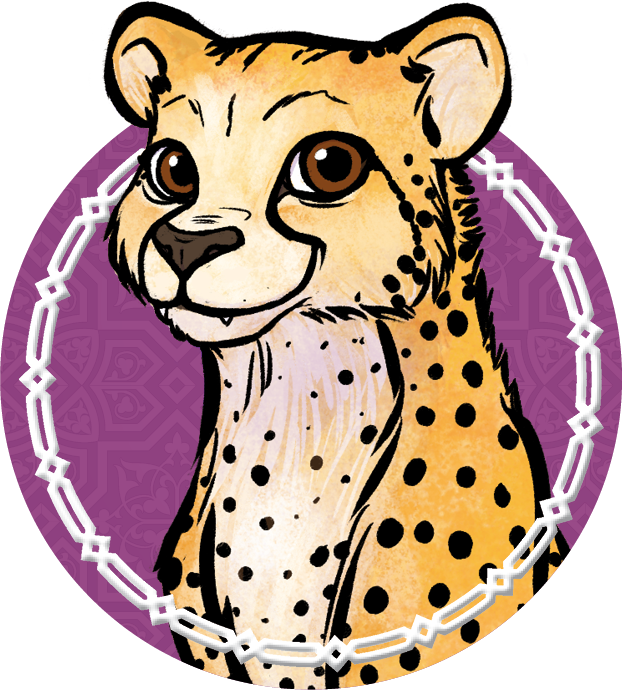 2600
2450
2300
2100
[Speaker Notes: Pentru o tabără cu patru echipe. Numerele albe de pe fiecare bandă sunt doar căsuțe de text. Pentru a modifica graficul, fă click dreapta pe el și editează-l în Excel. Apoi poți să muți căsuța de text cu numerele albe în sus sau în jos, pentru a se potrivi cu înălțimea fiecărei benzi din grafic.]
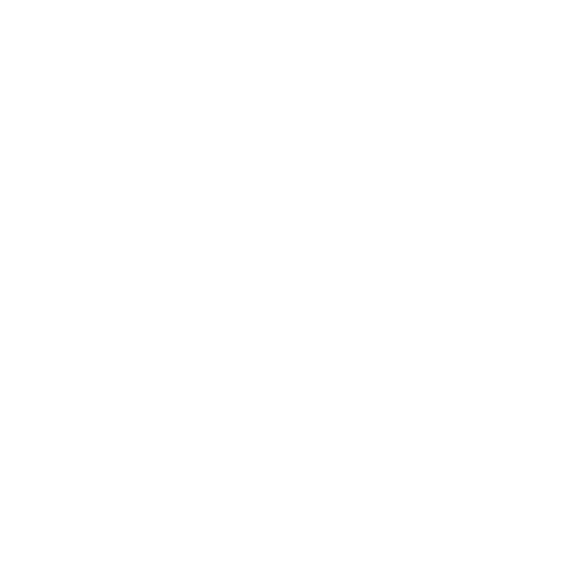 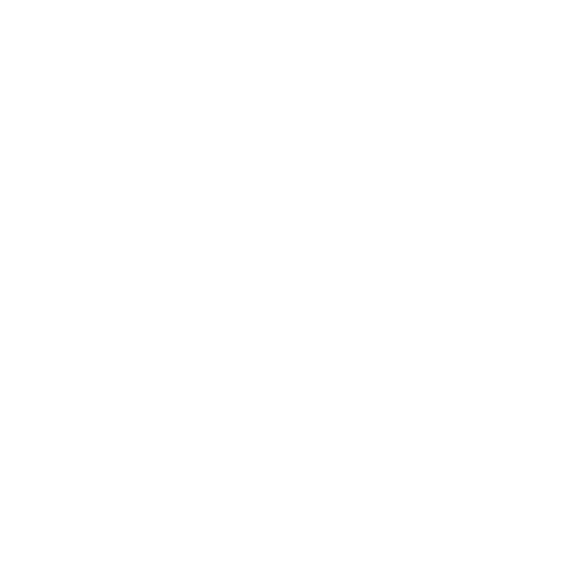 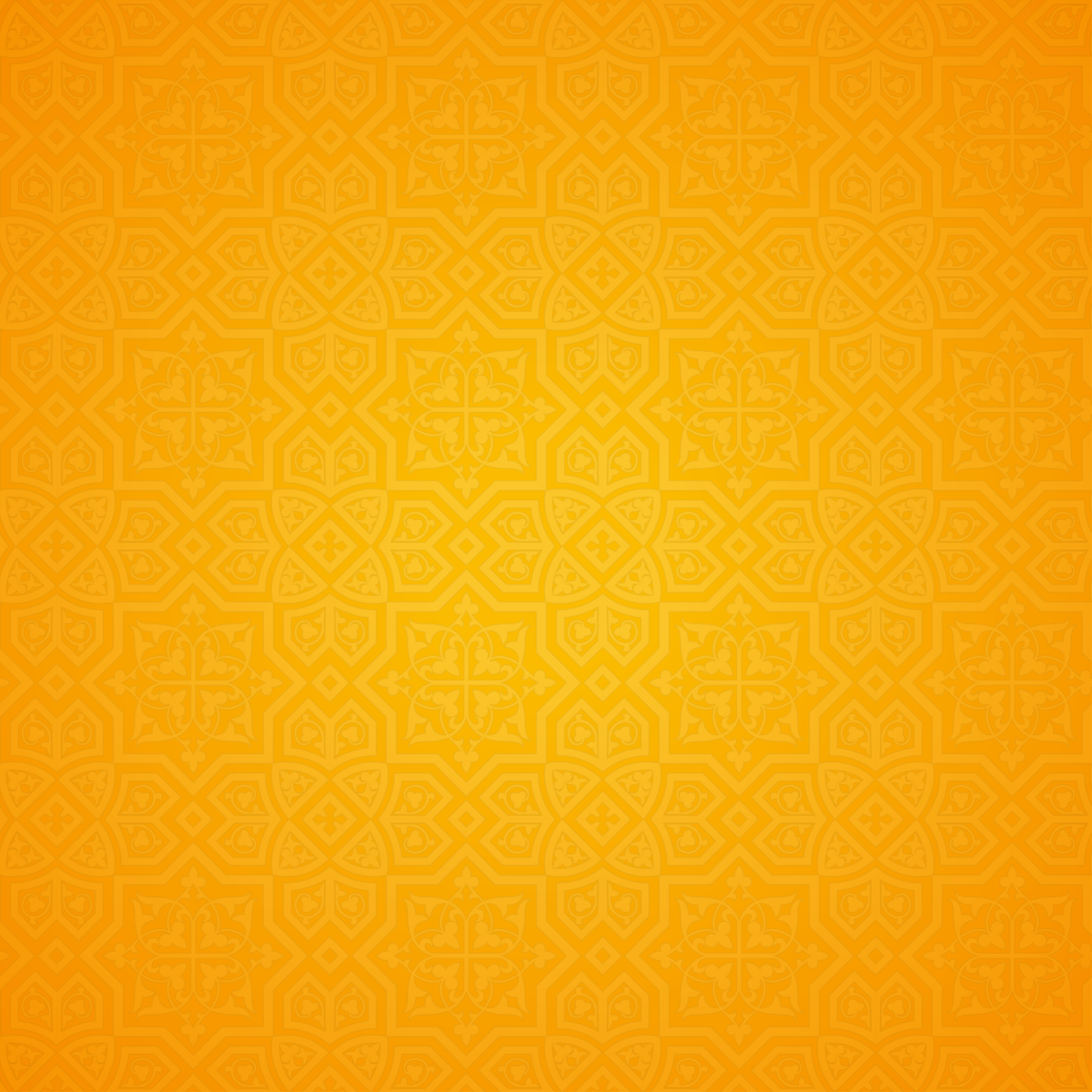 Punctaj total
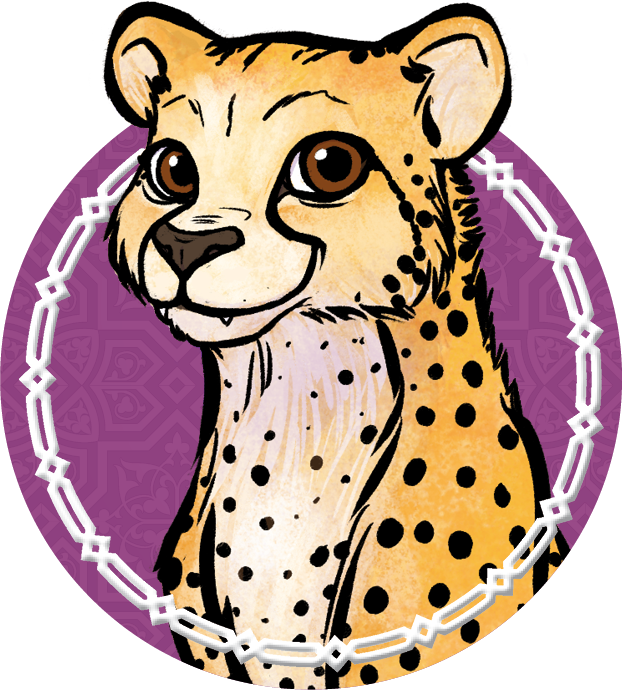 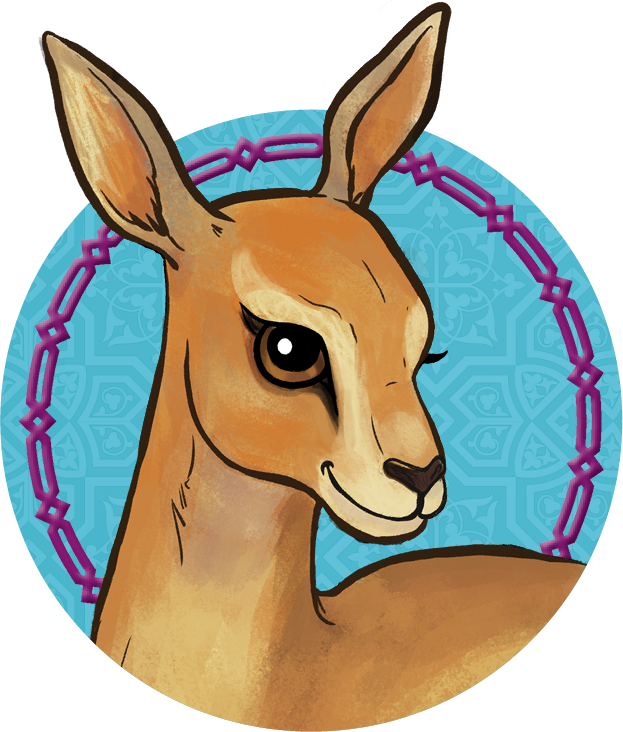 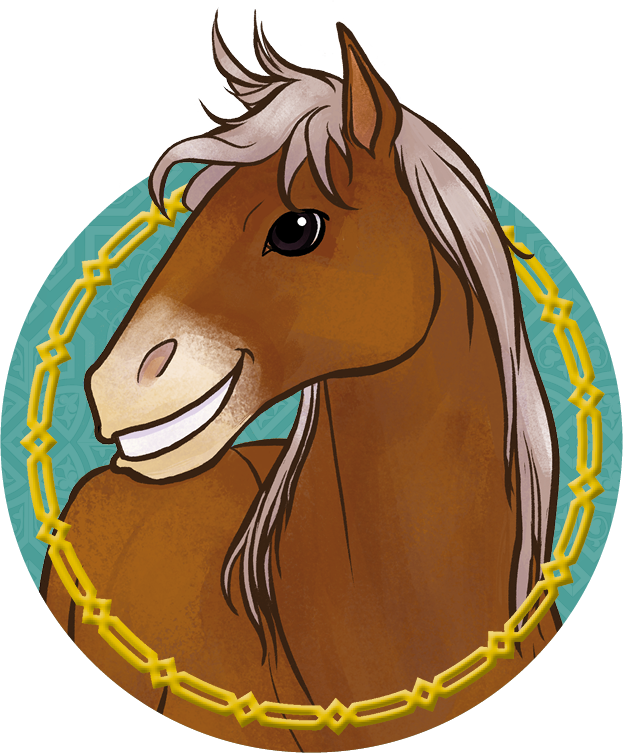 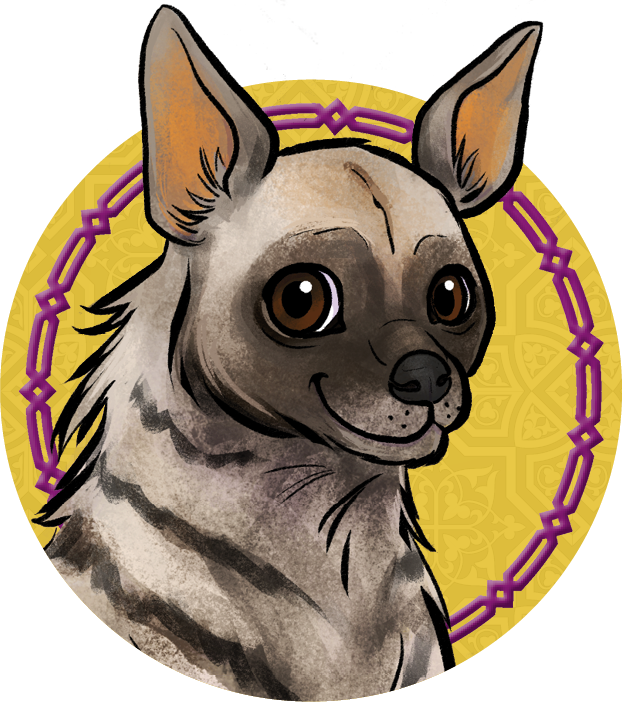 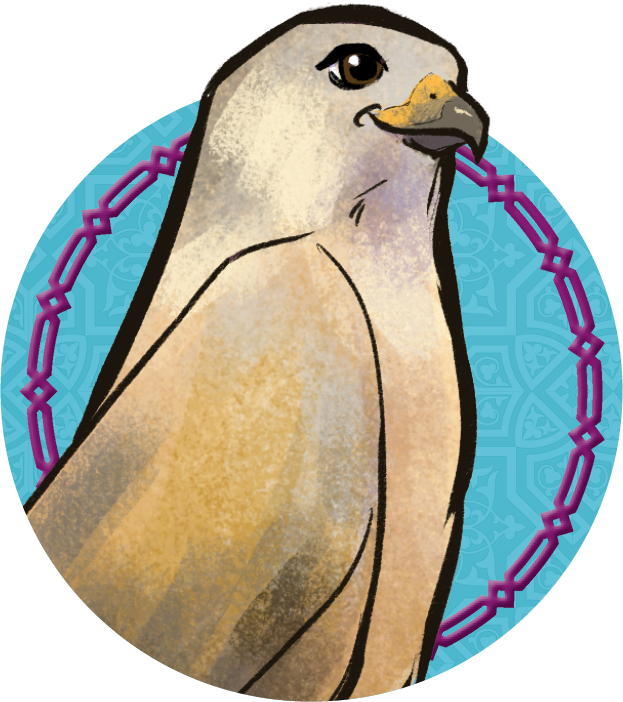 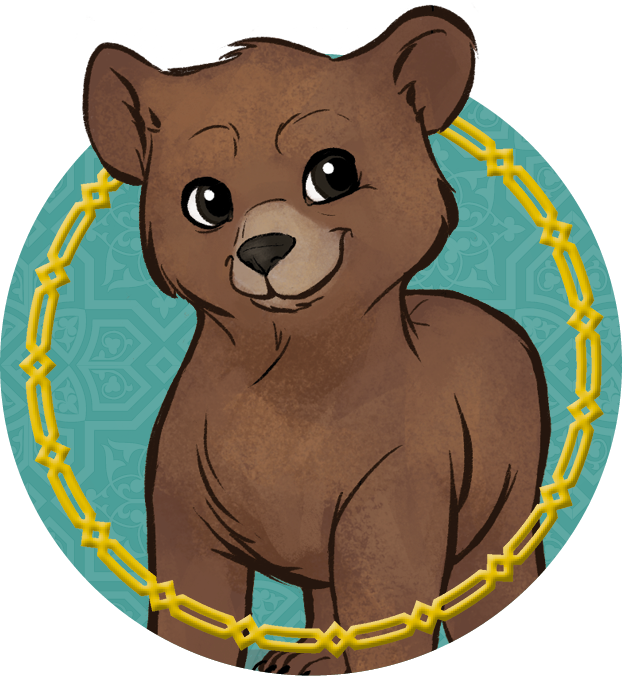 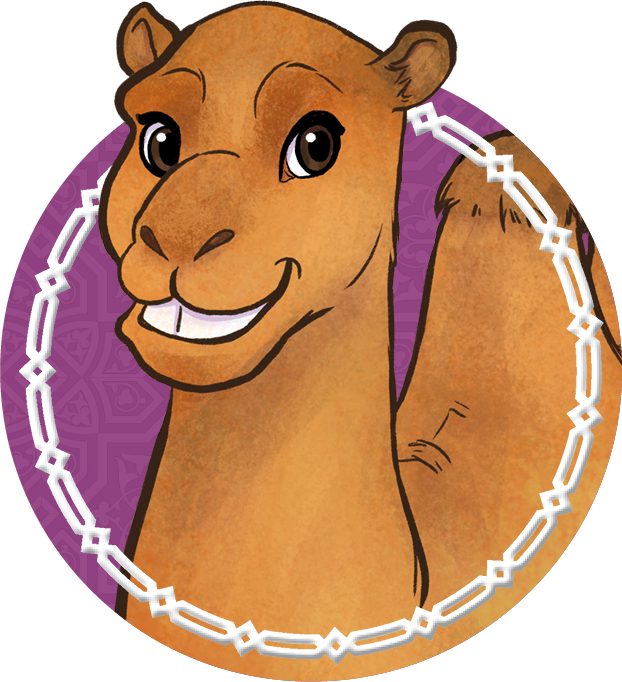 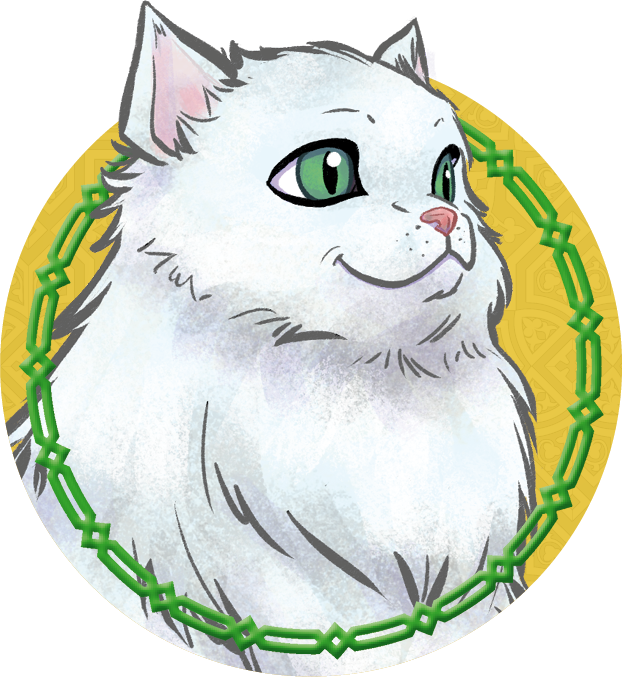 2600
2600
2450
2450
2300
2300
2100
2100
[Speaker Notes: Pentru o tabără cu opt echipe. Numerele albe de pe fiecare bandă sunt doar căsuțe de text. Pentru a modifica graficul, fă click dreapta pe el și editează-l în Excel. Apoi poți să muți căsuța de text cu numerele albe în sus sau în jos, pentru a se potrivi cu înălțimea fiecărei benzi din grafic.]
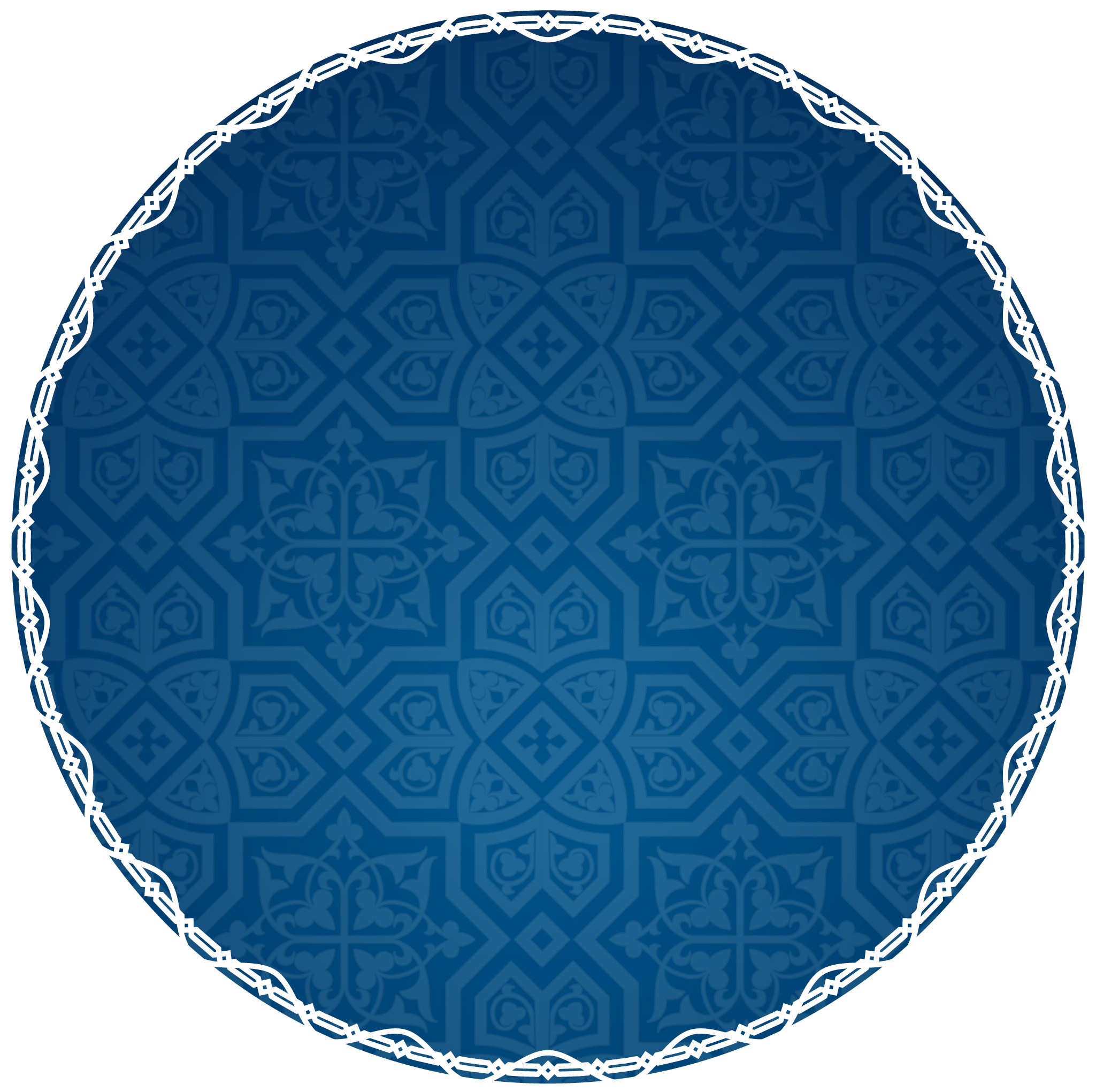 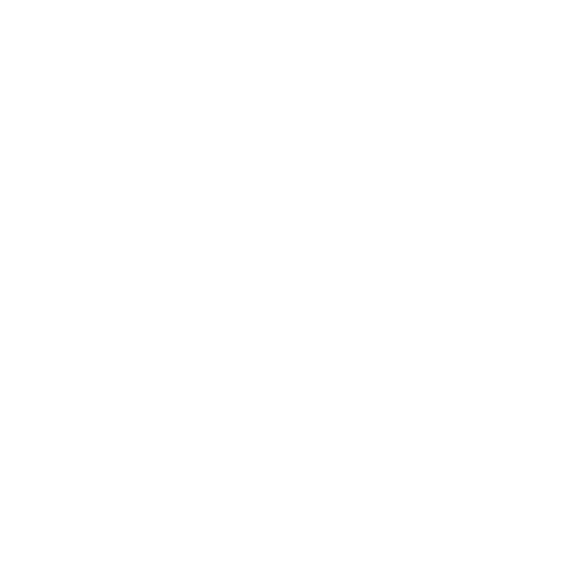 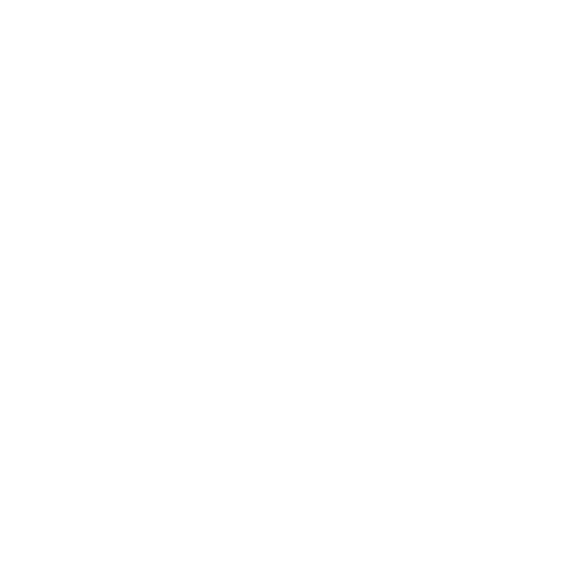 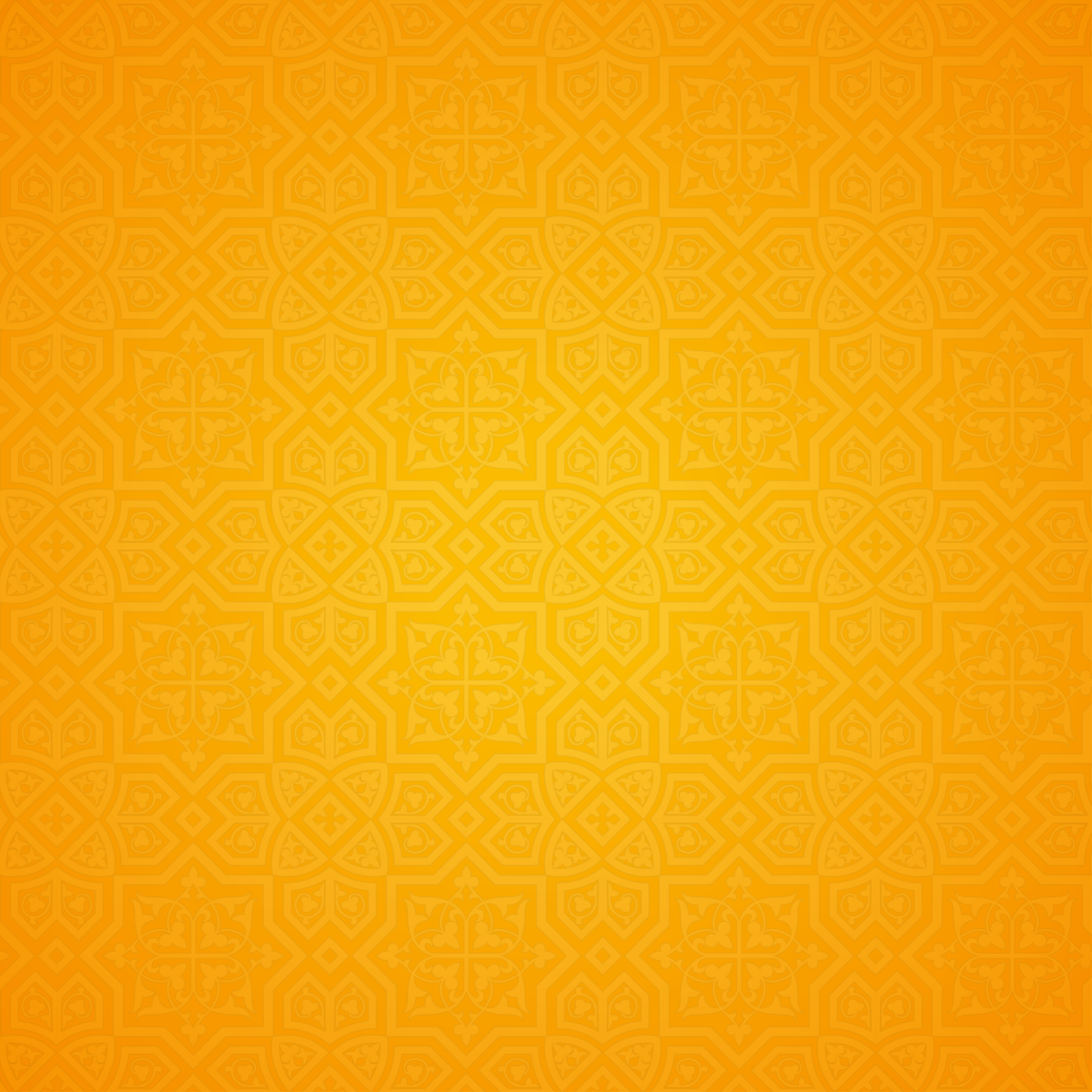 Întrebarea zilei
Cunoști pe cineva despre care consideri că Dumnezeu l-a folosit în realizarea planurilor Sale? Cum? Explică, pe scurt, situația și rezultatul. În ce fel ai dori să te folosească Dumnezeu și pe tine?
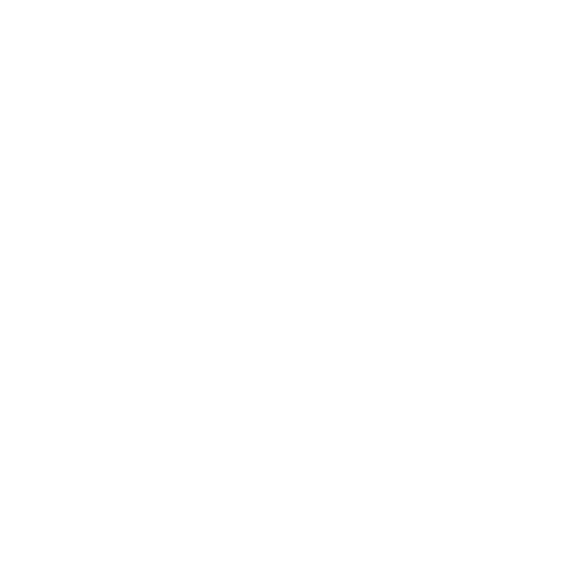 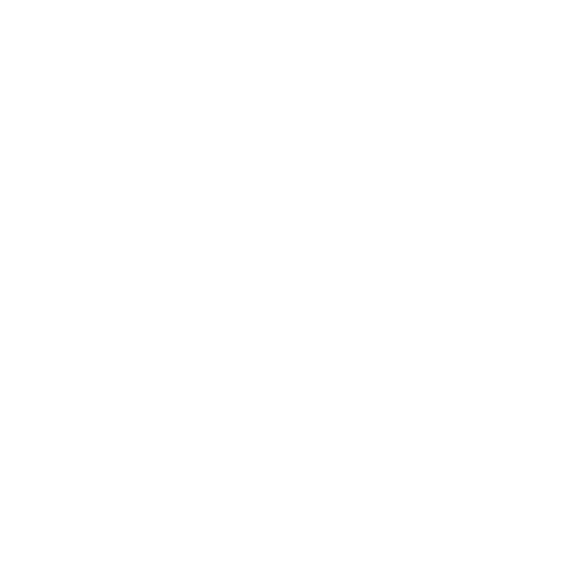 © 2024 Child Evangelism Fellowship of Europe. All rights reserved.
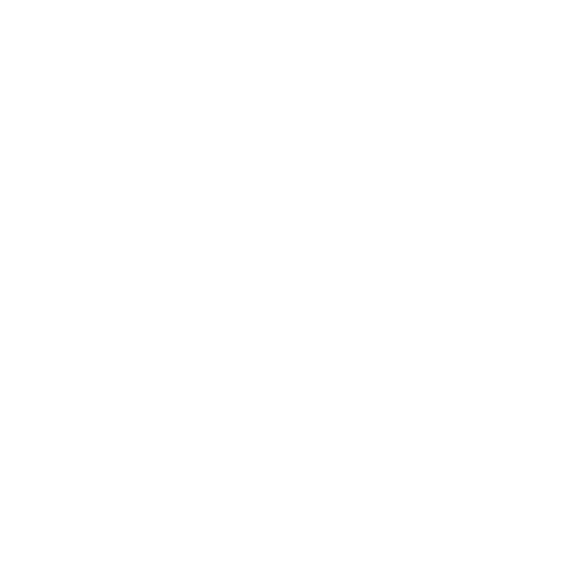 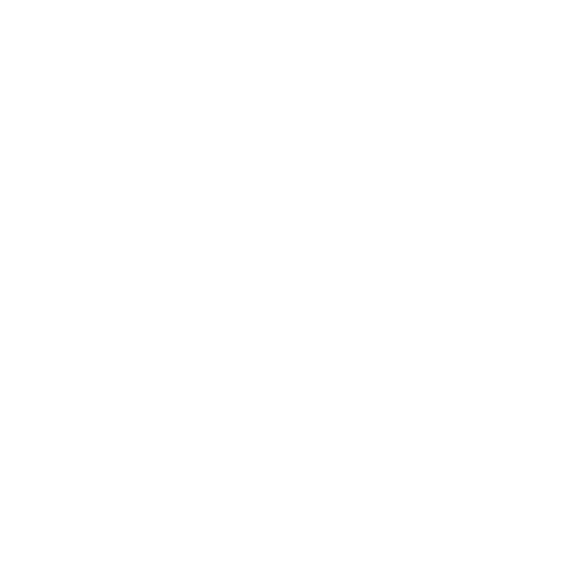 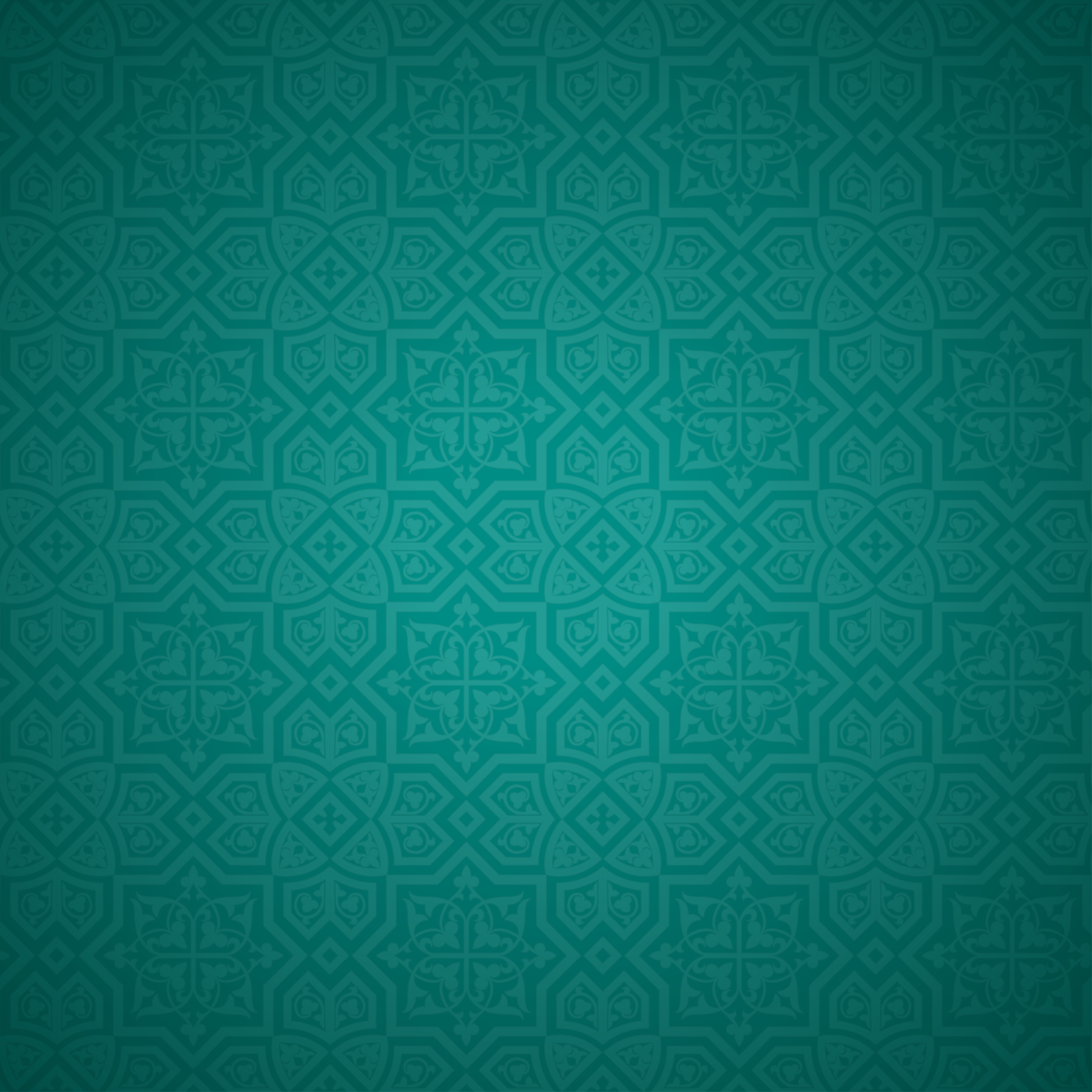 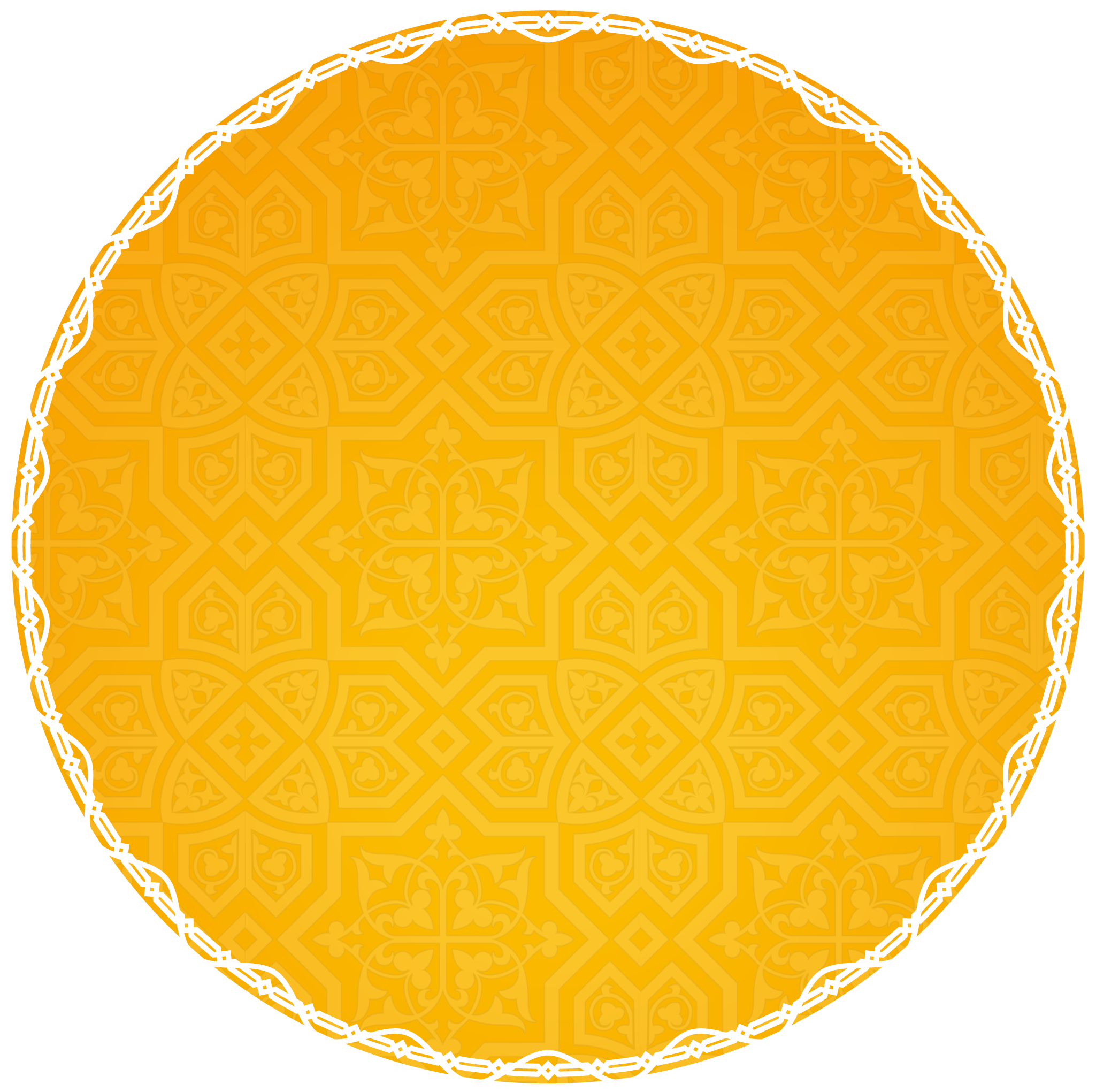 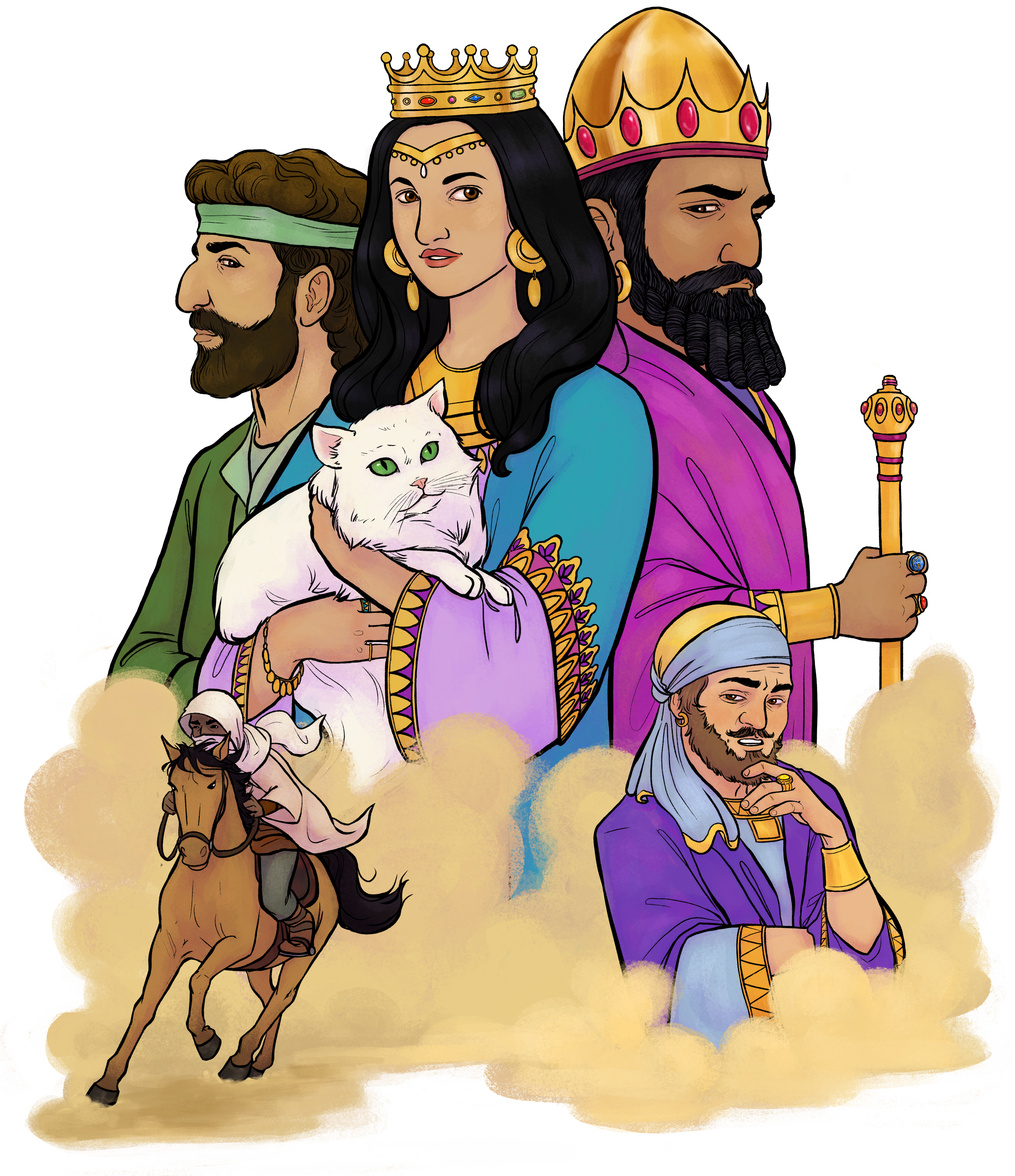 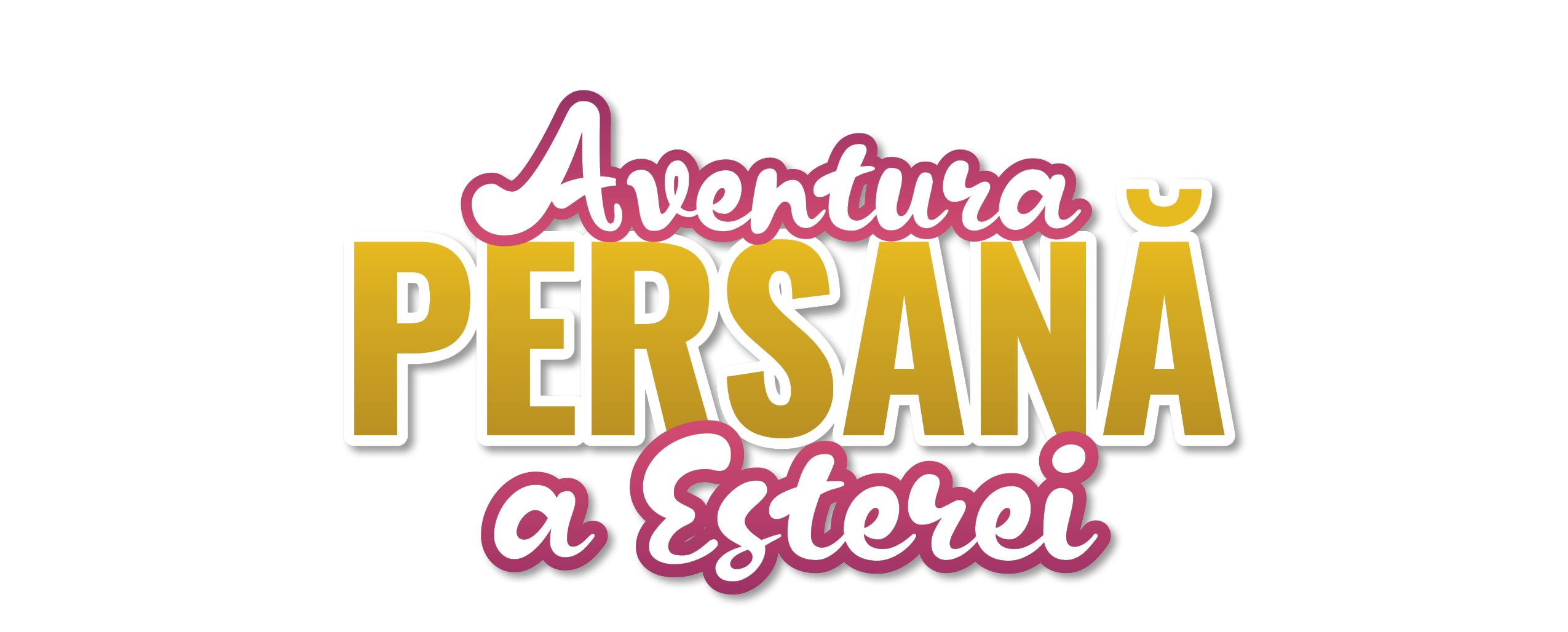 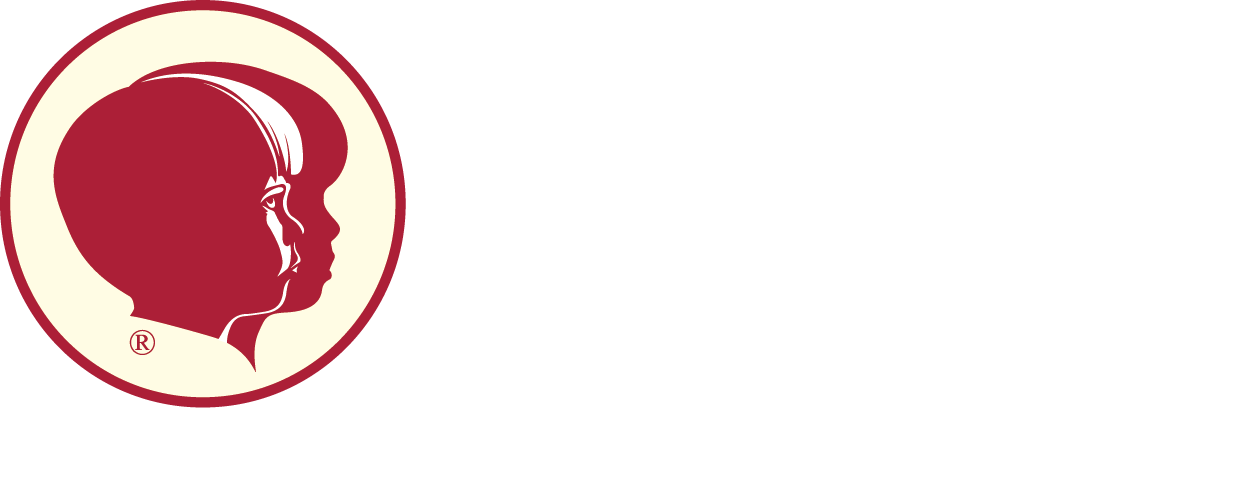 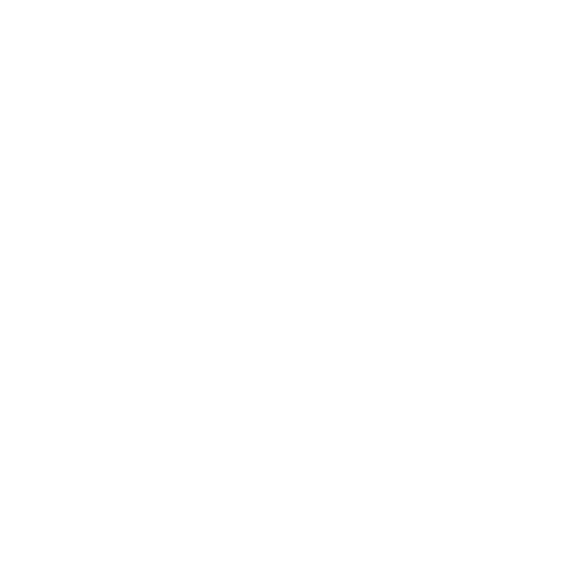 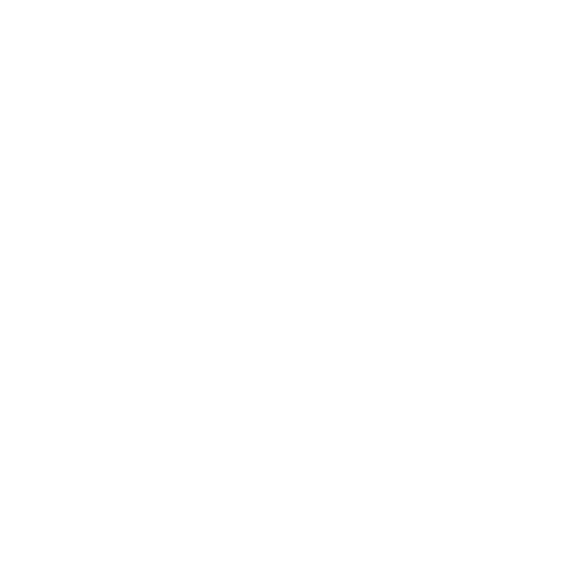 © 2024 Child Evangelism Fellowship of Europe. All rights reserved.
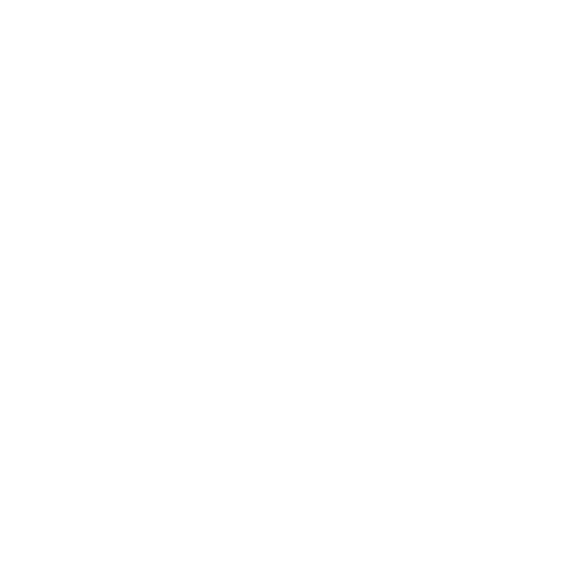 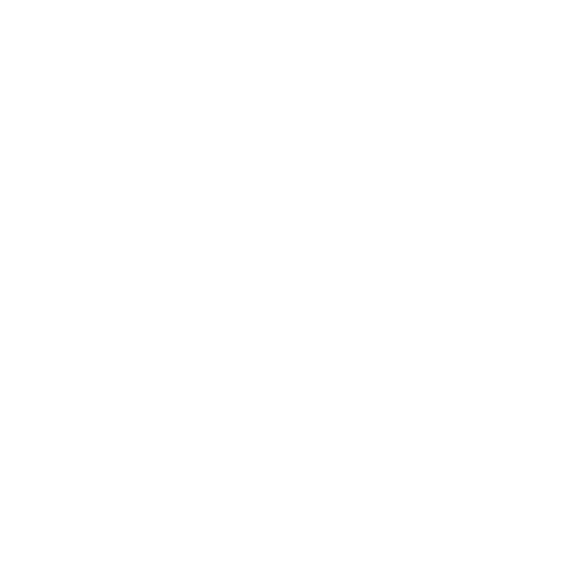 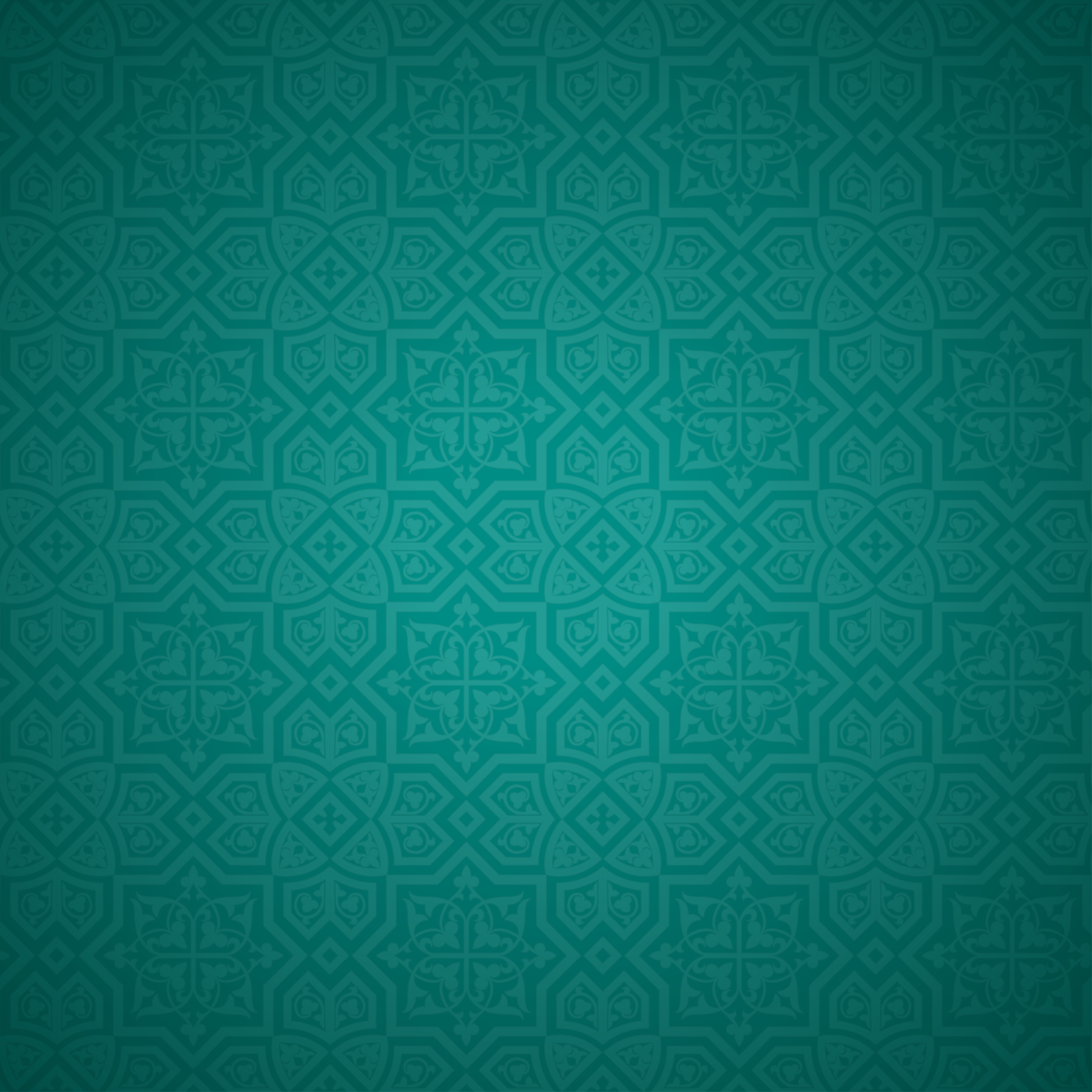 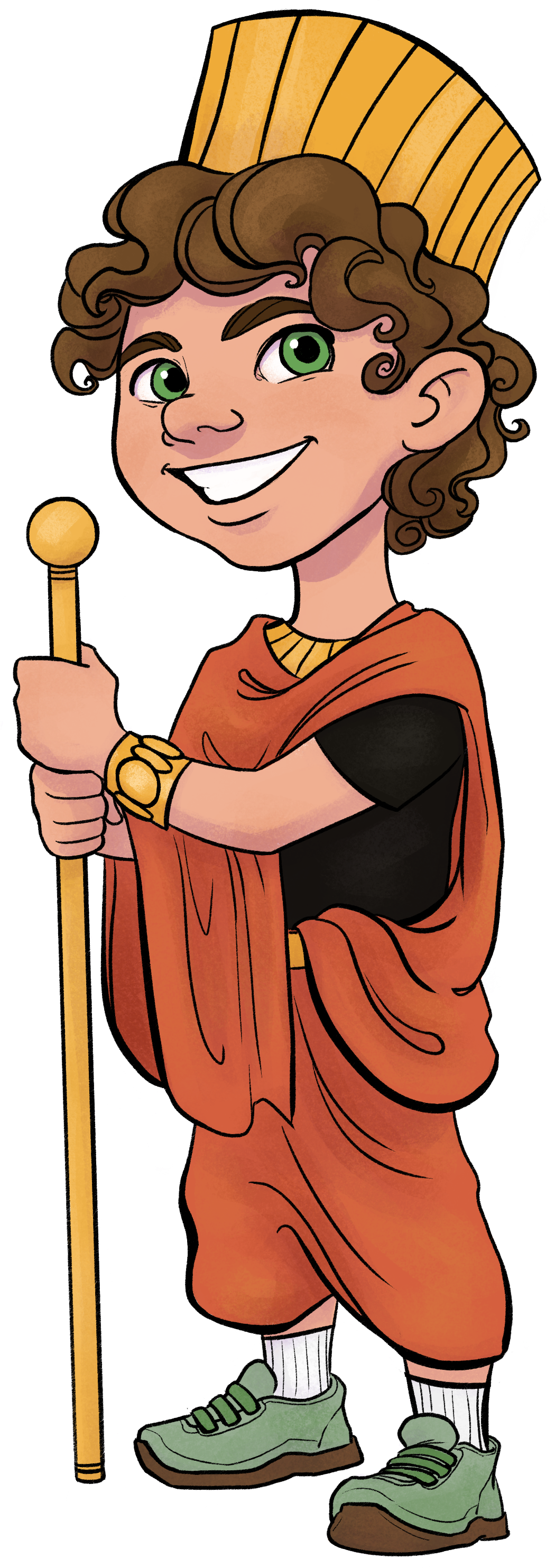 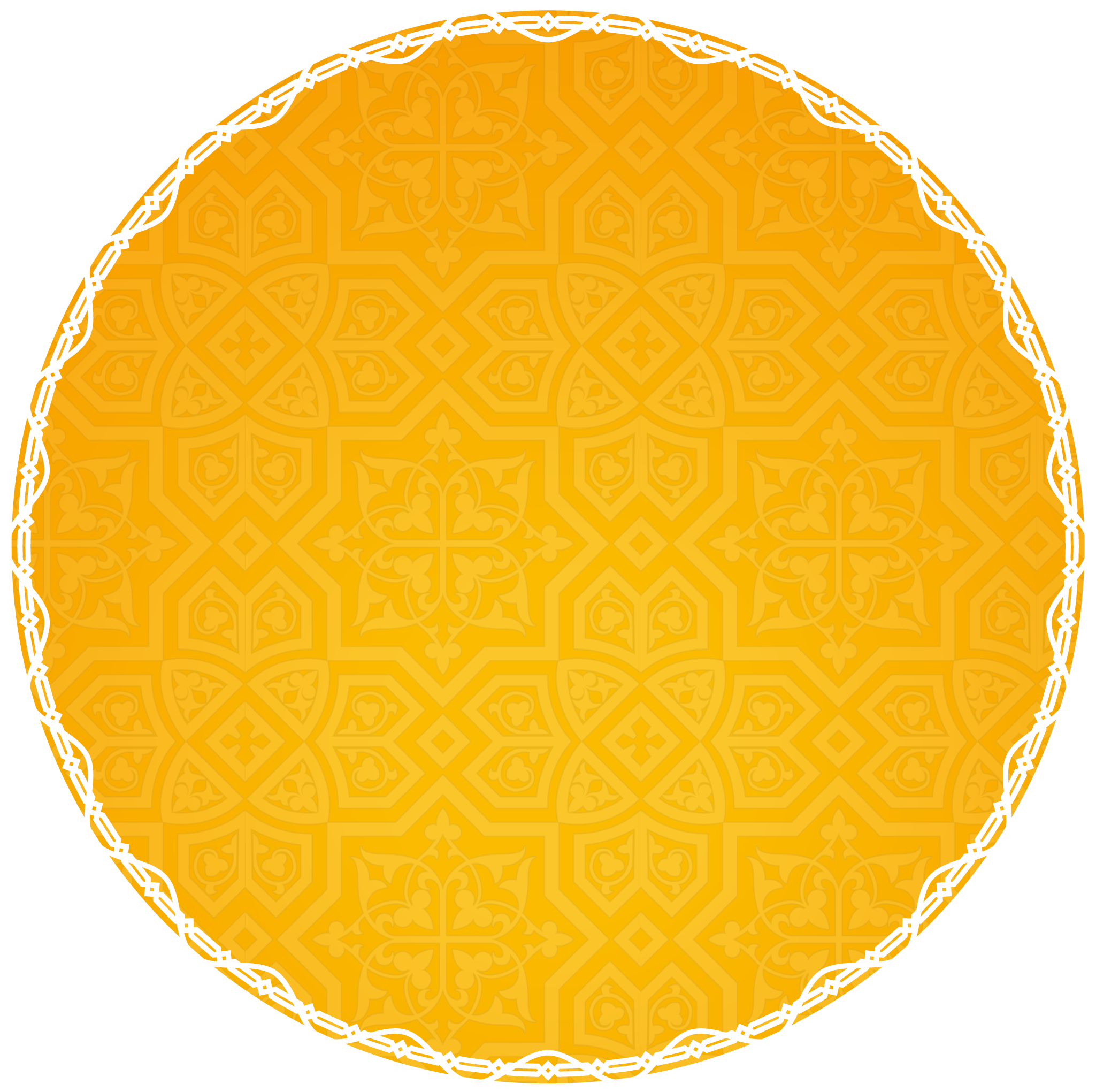 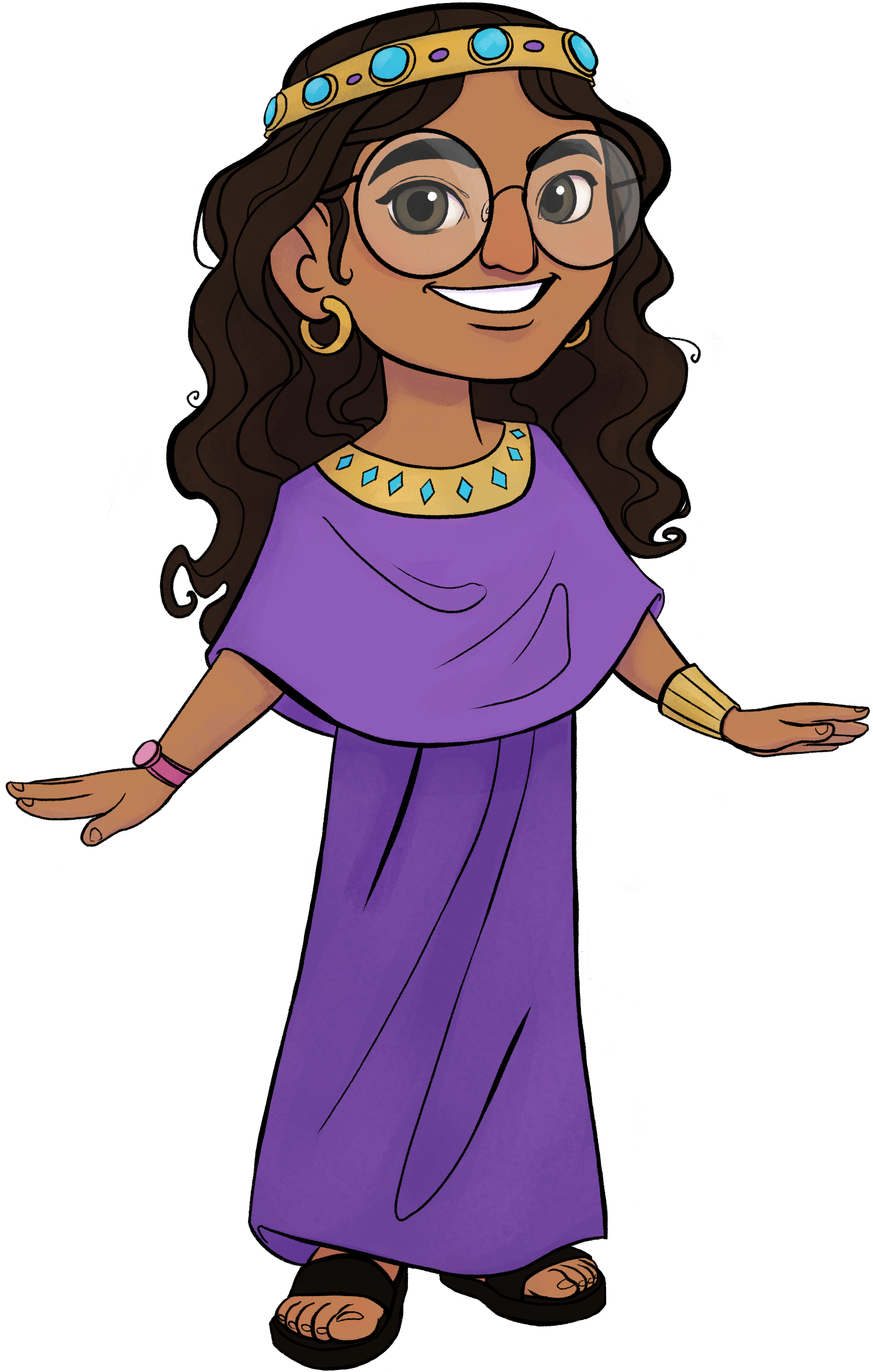 Sceneta zilei
cu
&
AMIR
YASMINA
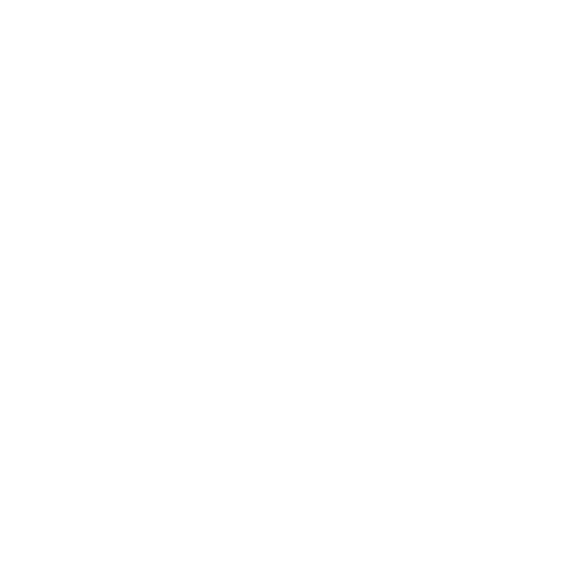 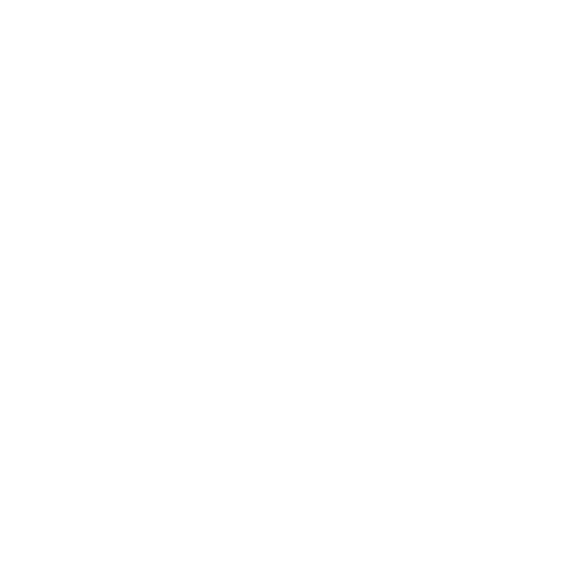 © 2024 Child Evangelism Fellowship of Europe. All rights reserved.
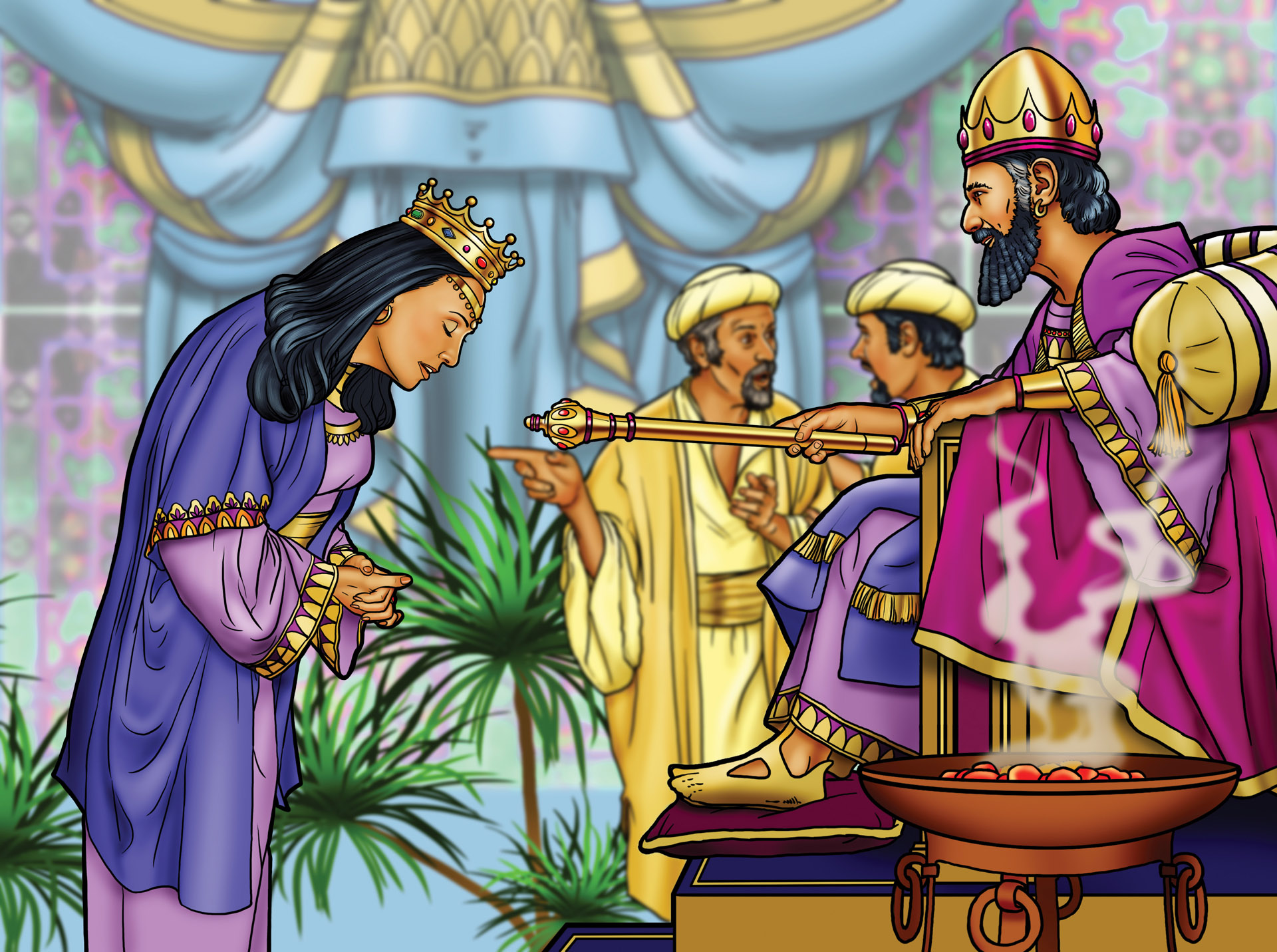 4-1
© 2024 Child Evangelism Fellowship of Europe. All rights reserved.
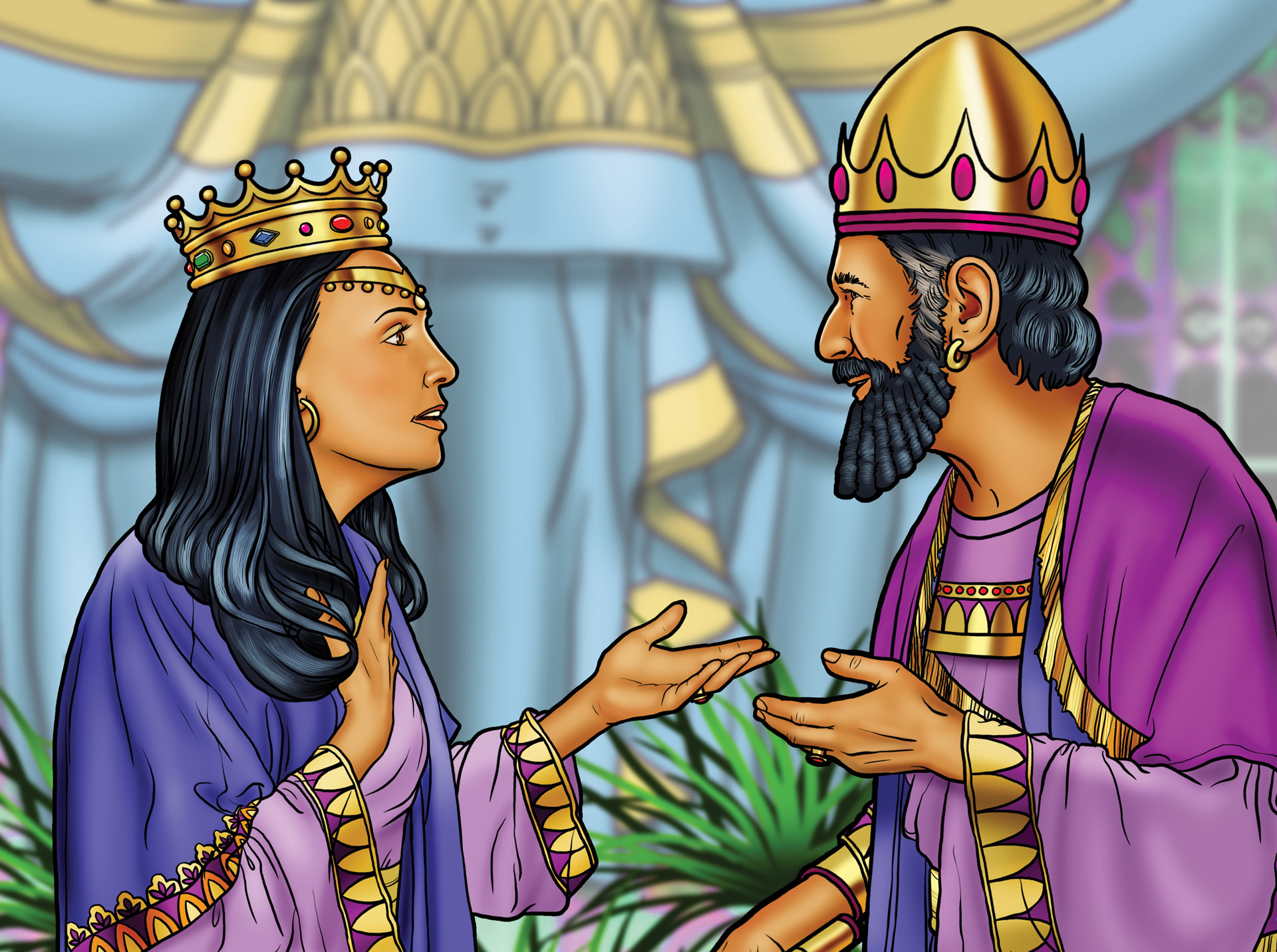 4-2
© 2024 Child Evangelism Fellowship of Europe. All rights reserved.
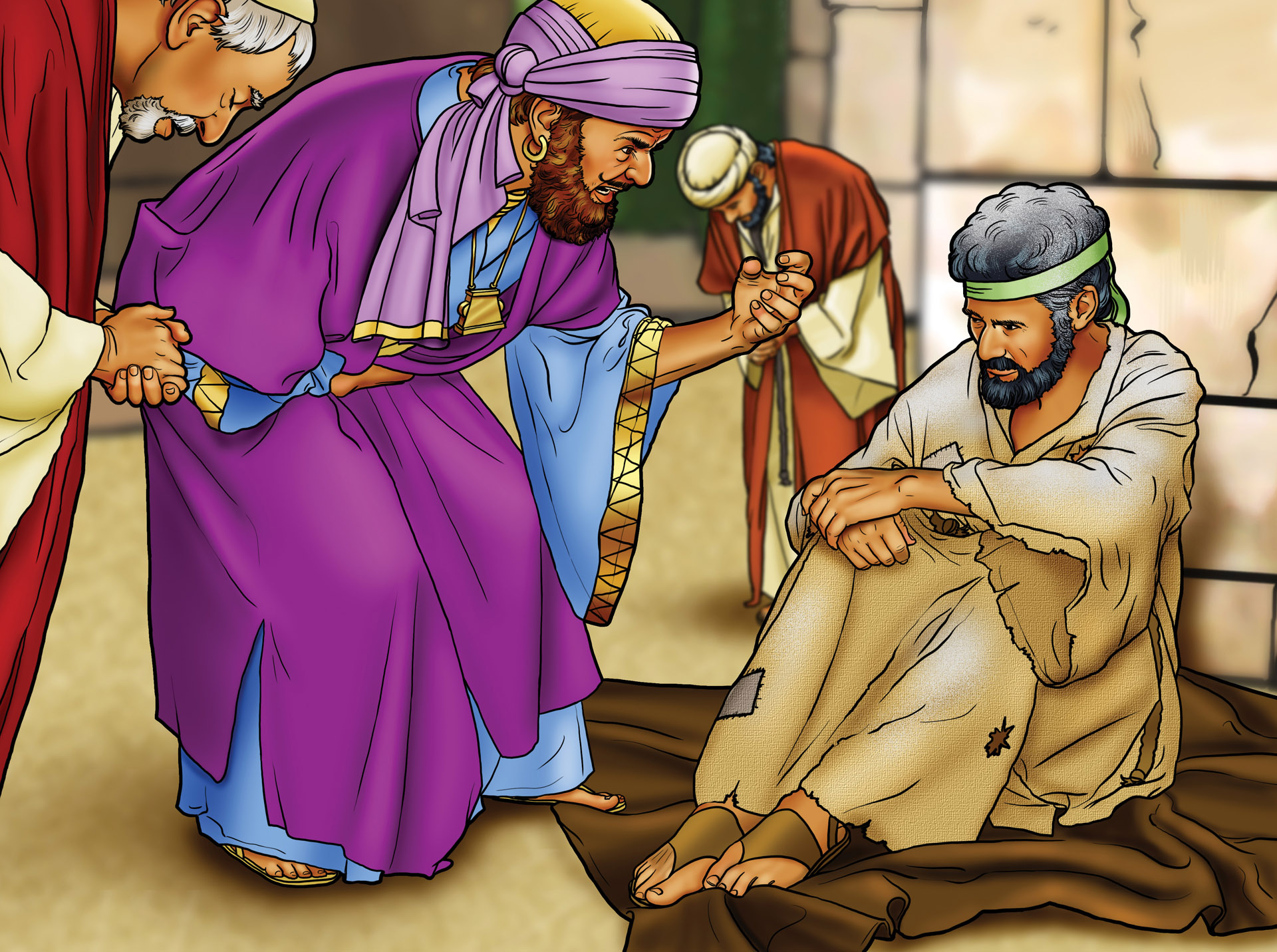 4-3
© 2024 Child Evangelism Fellowship of Europe. All rights reserved.
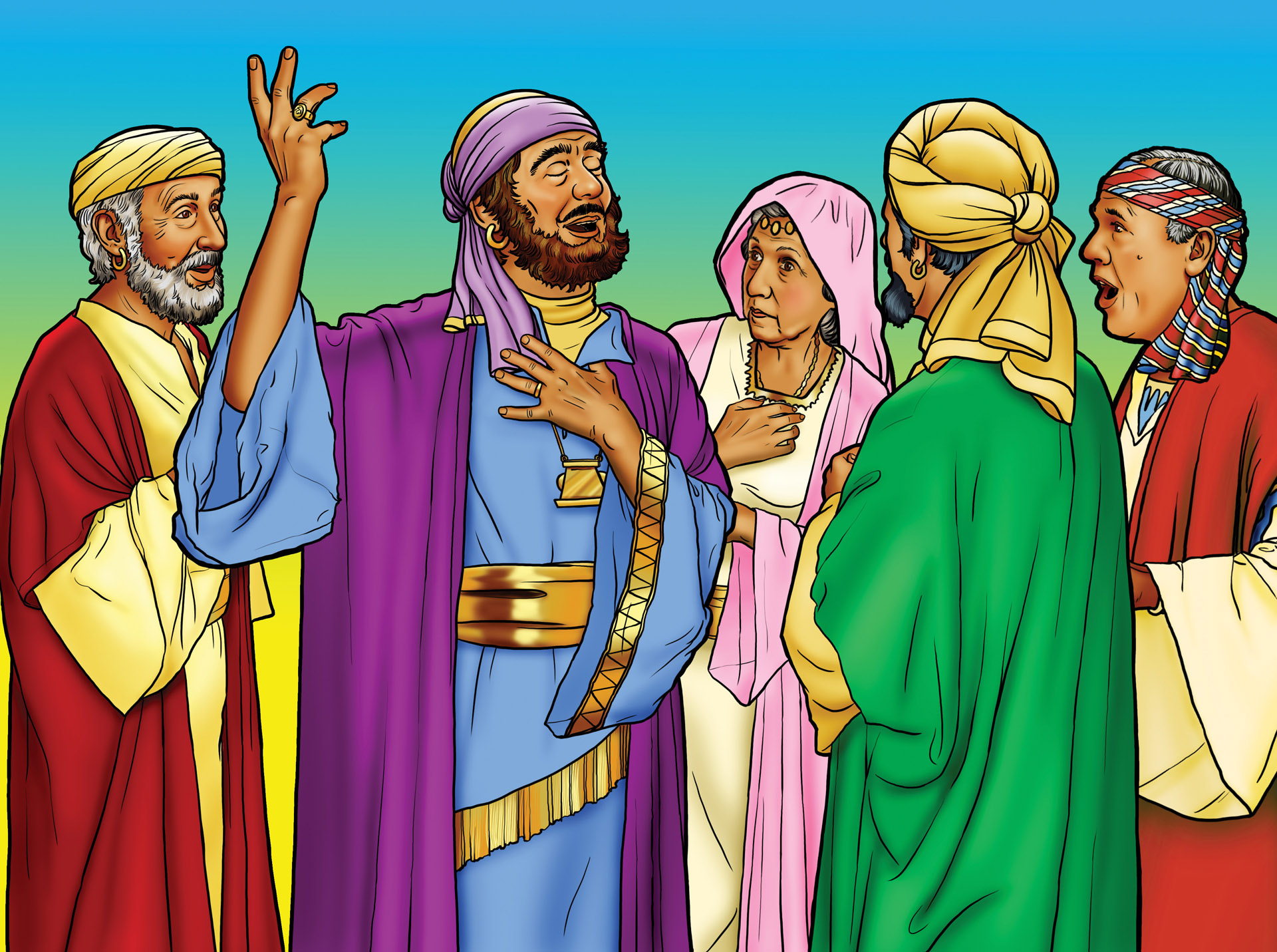 4-4
© 2024 Child Evangelism Fellowship of Europe. All rights reserved.
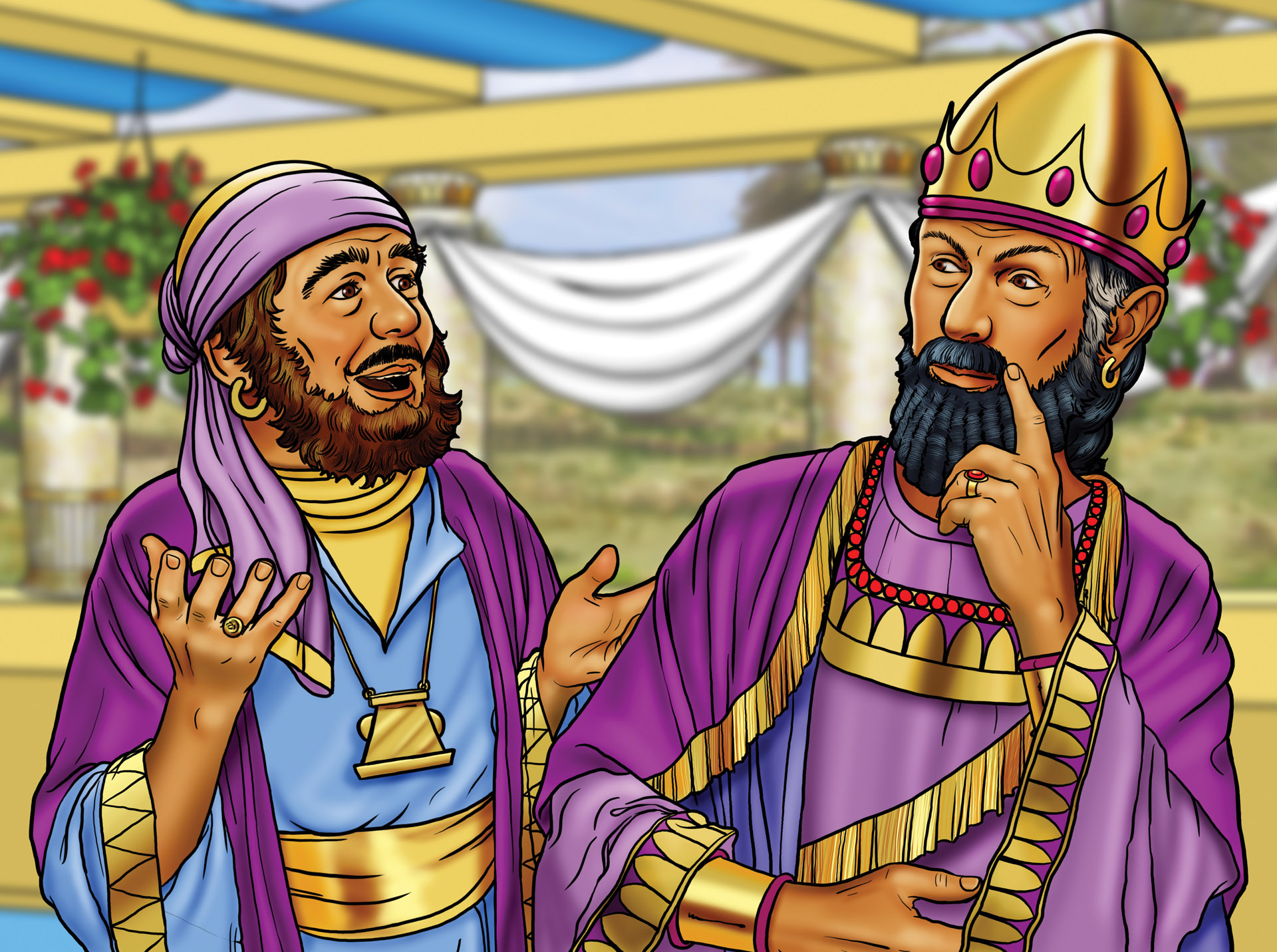 4-5
© 2024 Child Evangelism Fellowship of Europe. All rights reserved.
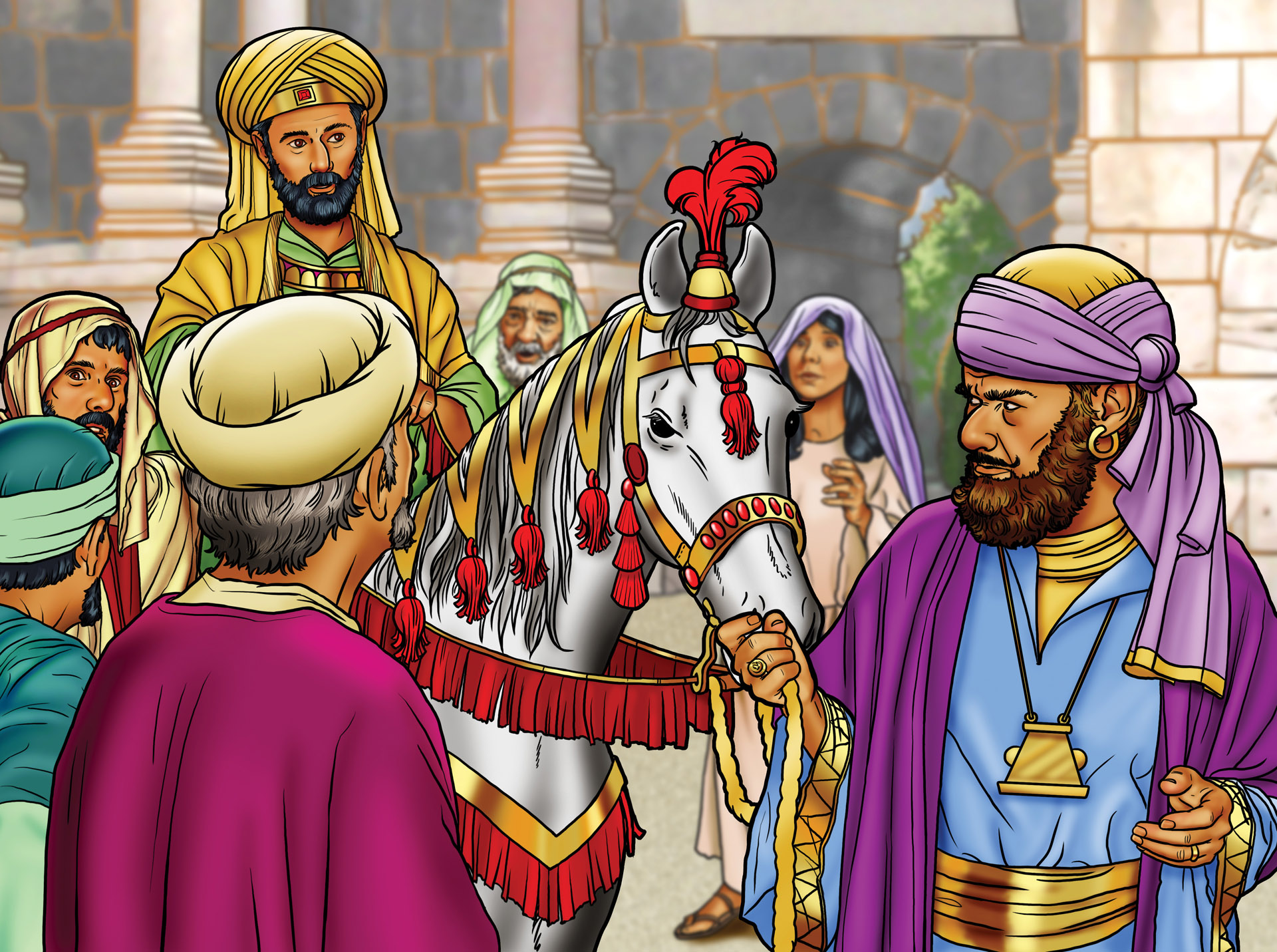 4-6
© 2024 Child Evangelism Fellowship of Europe. All rights reserved.
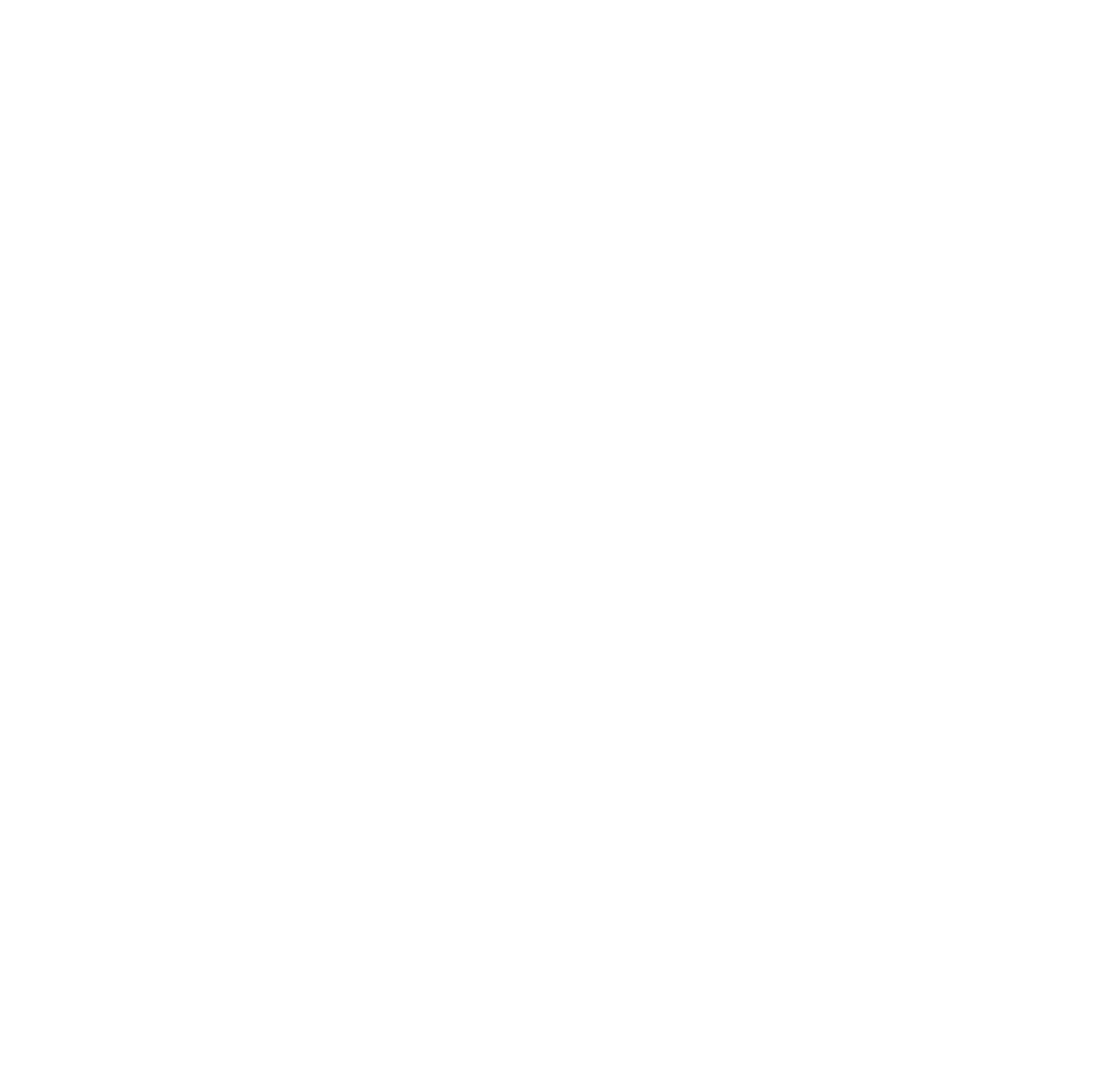 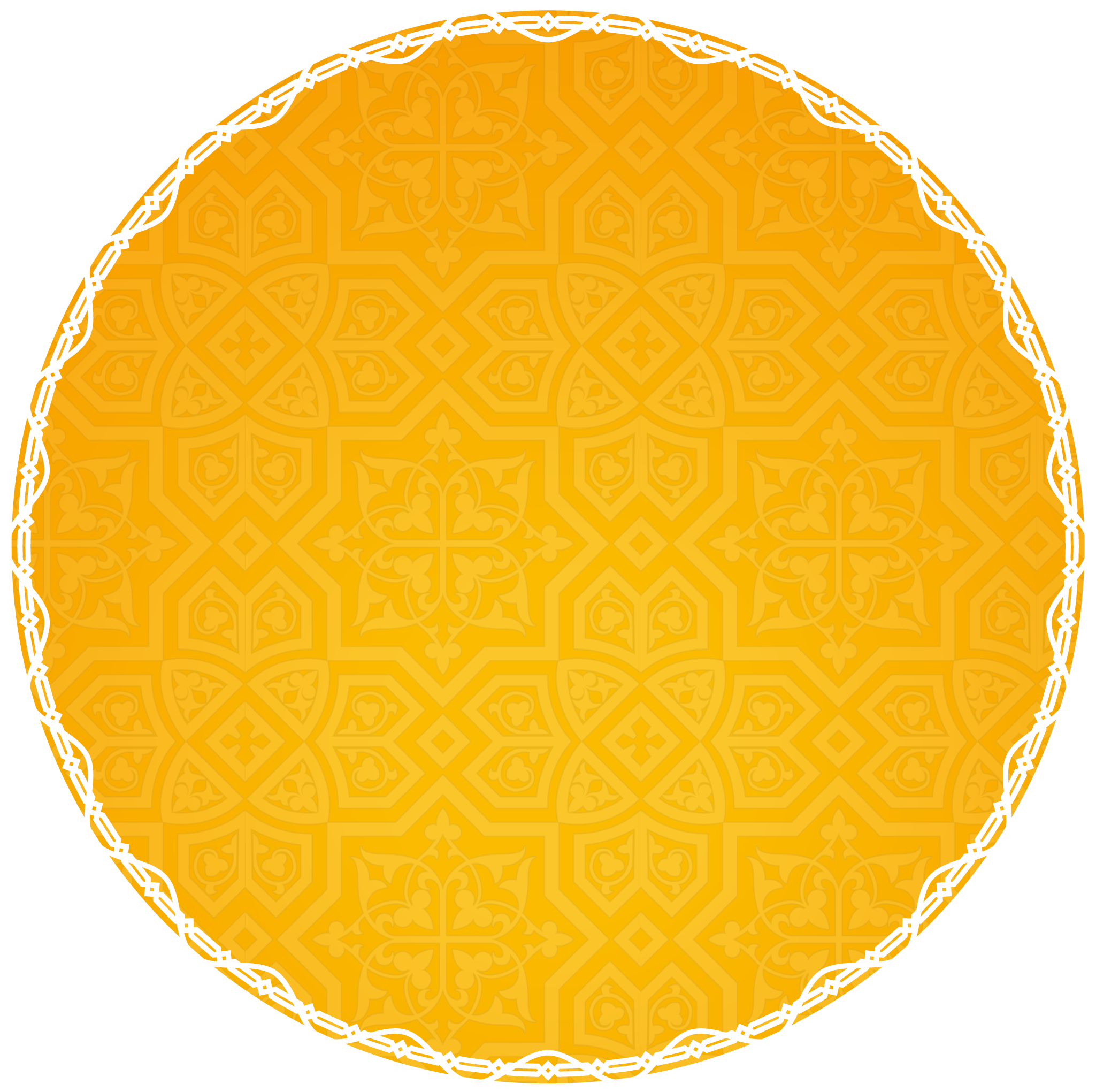 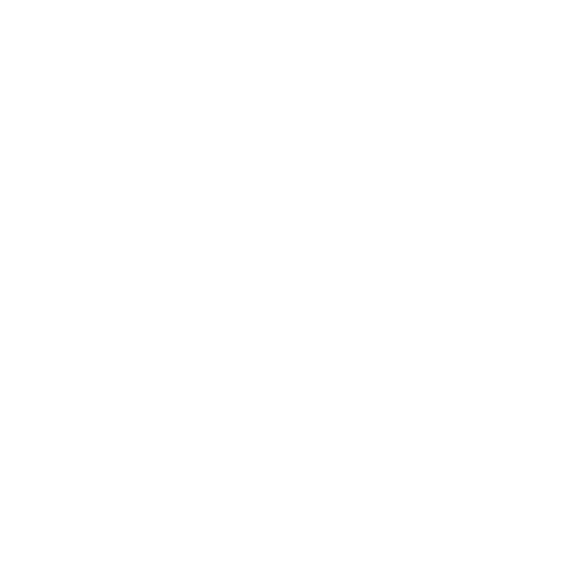 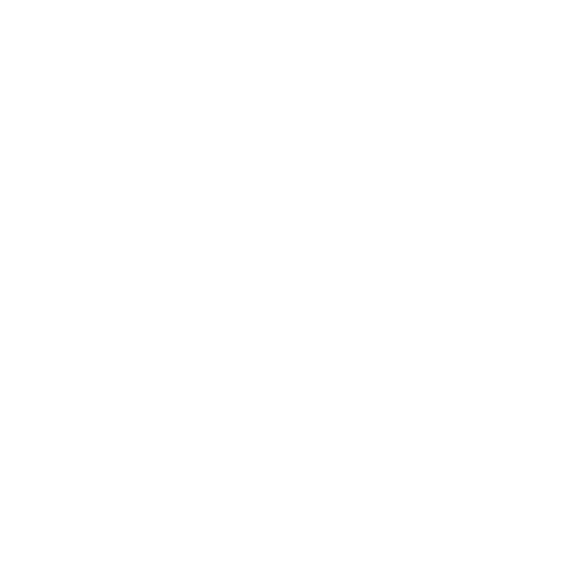 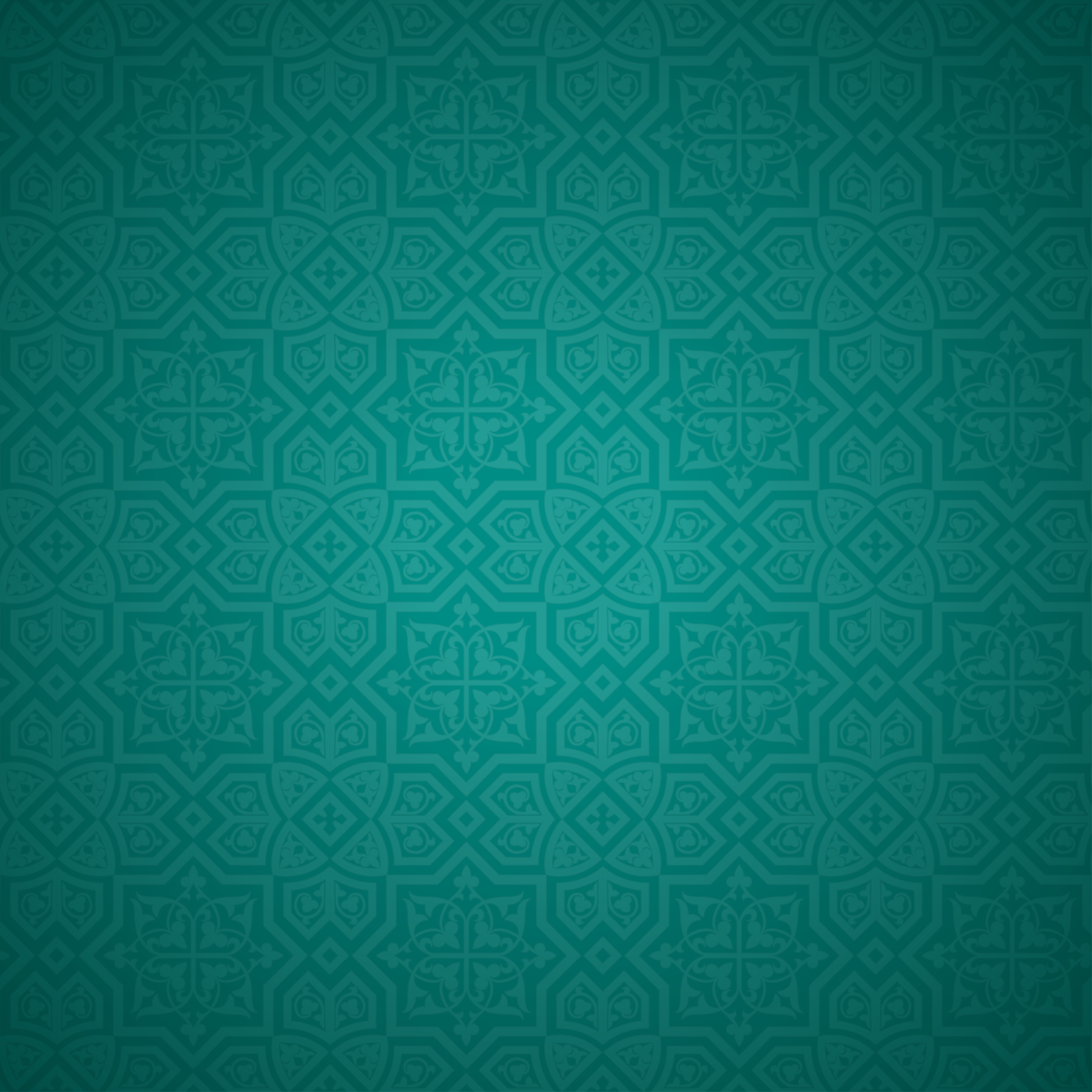 „Domnul să-ți fie desfătarea, și El îți va da tot ce-ți dorește inima.“
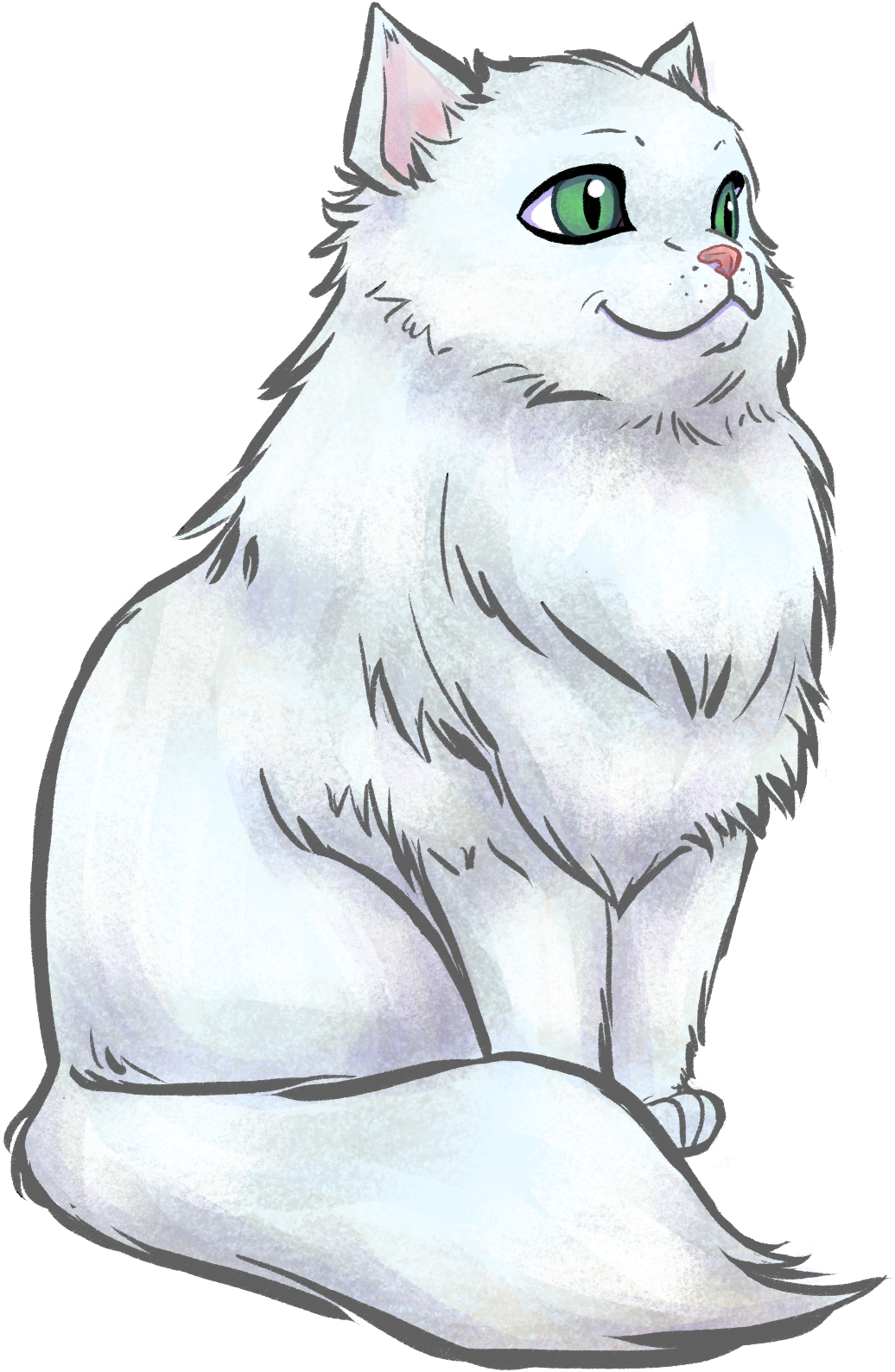 Psalmul 37:4
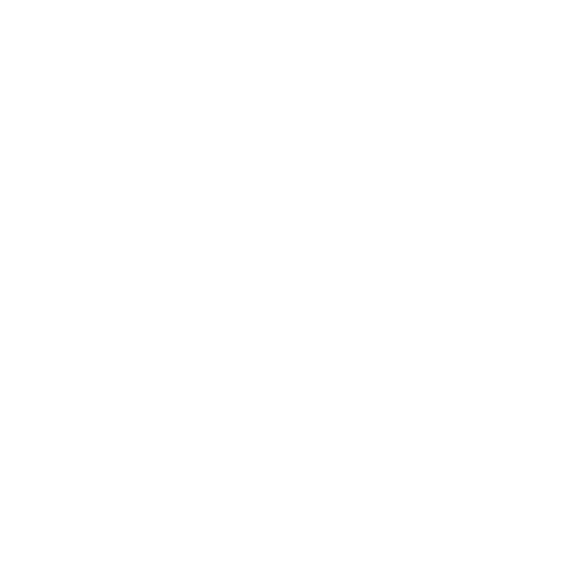 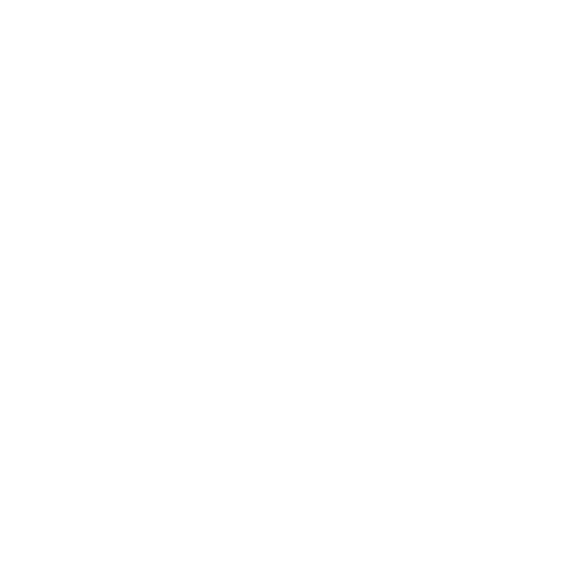 © 2024 Child Evangelism Fellowship of Europe. All rights reserved.
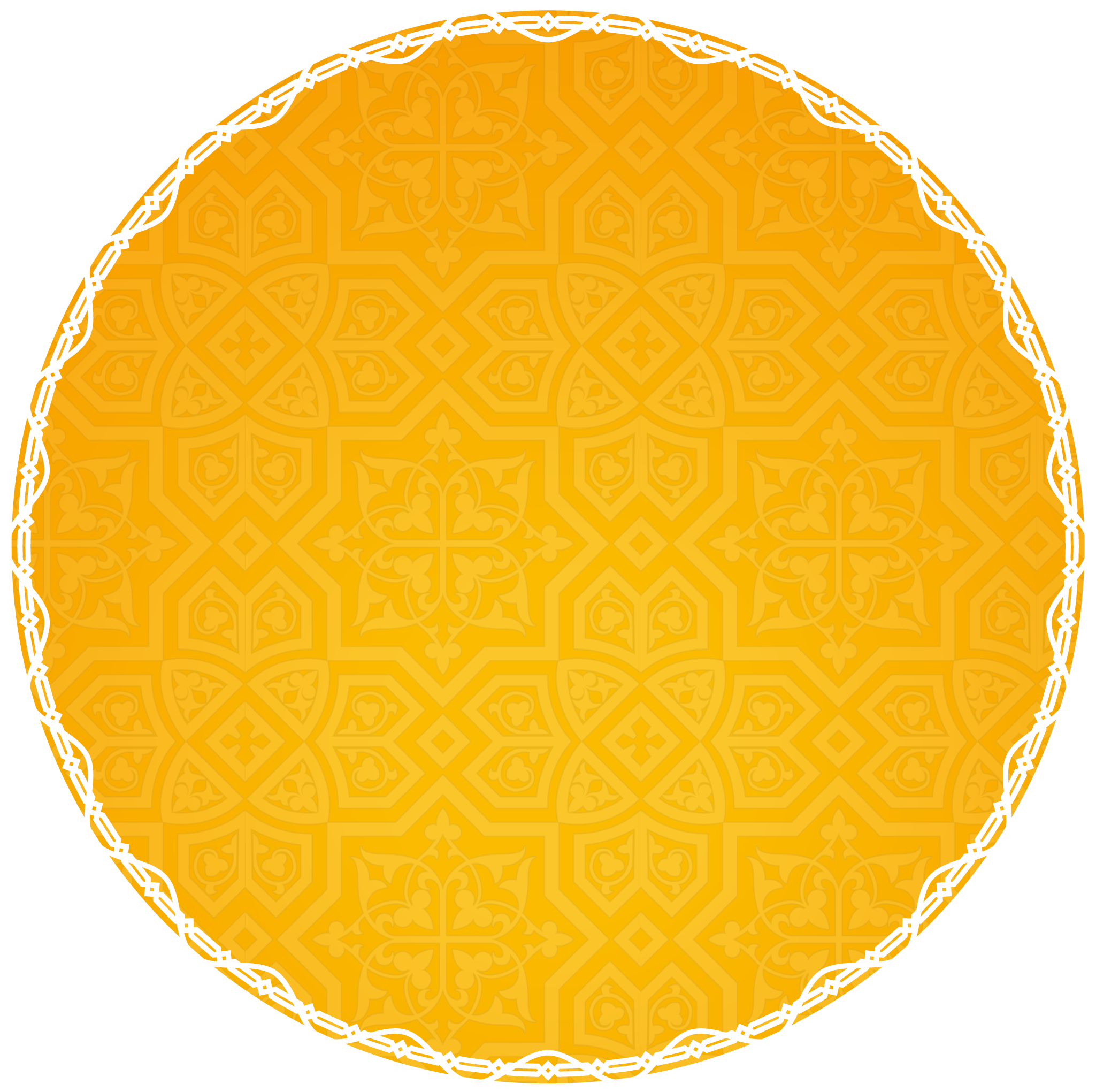 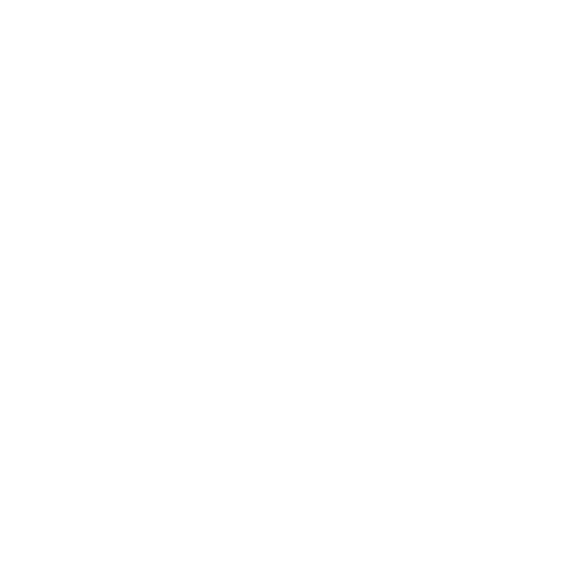 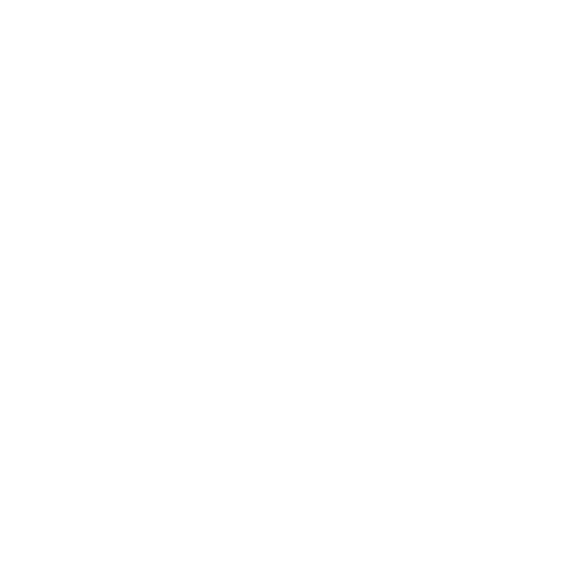 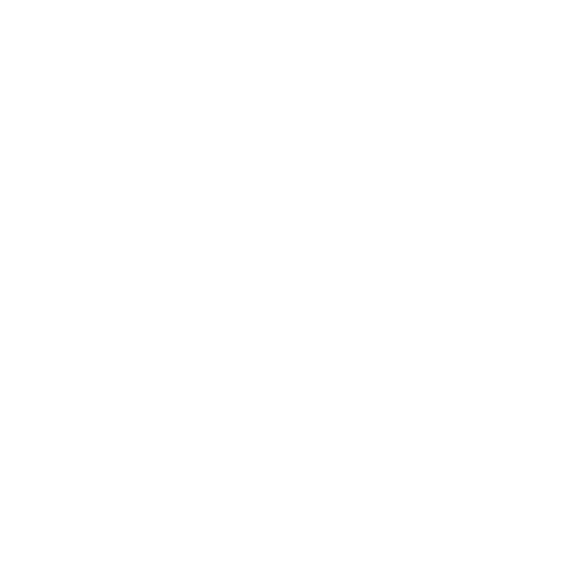 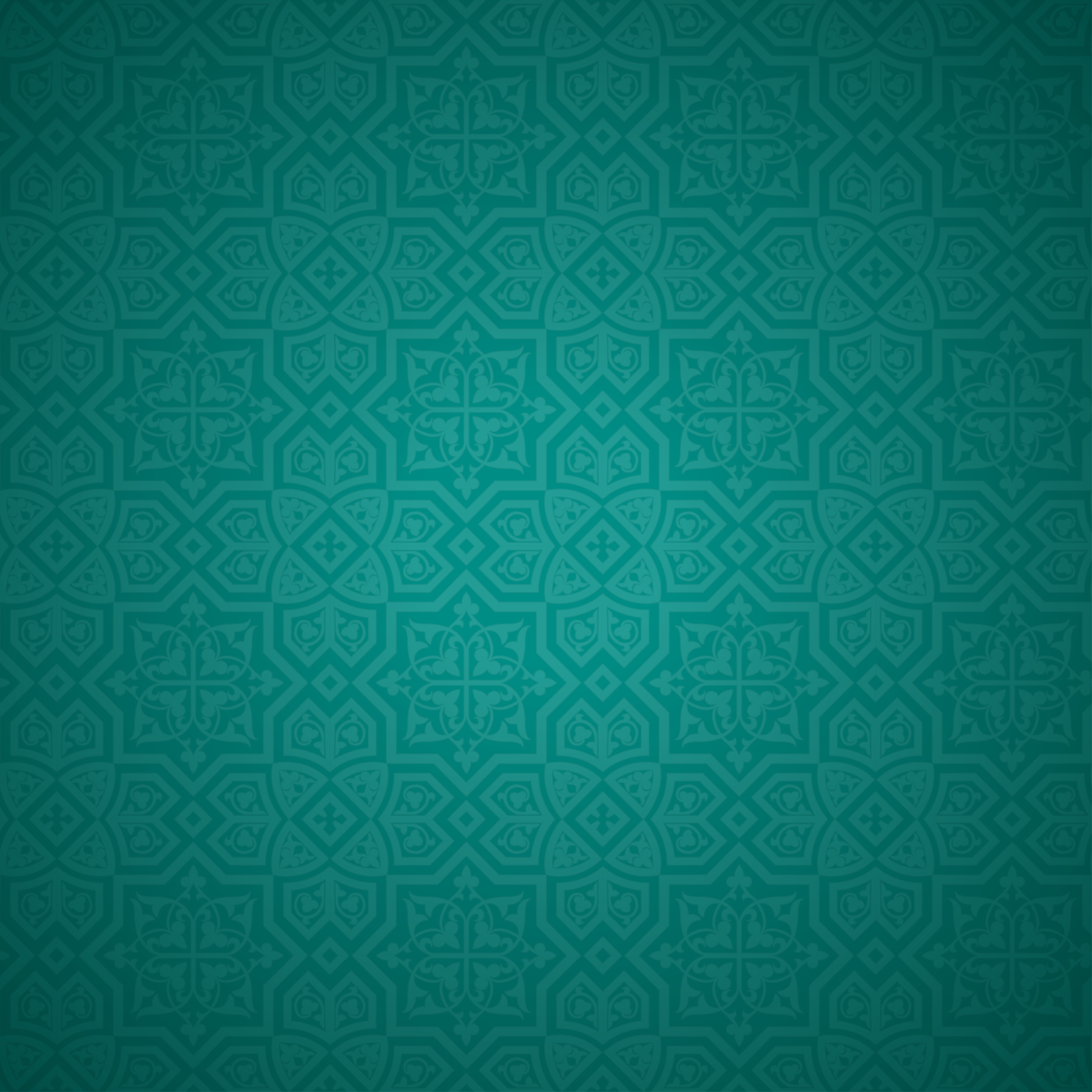 Este o nebunie să I te împotrivești lui Dumnezeu
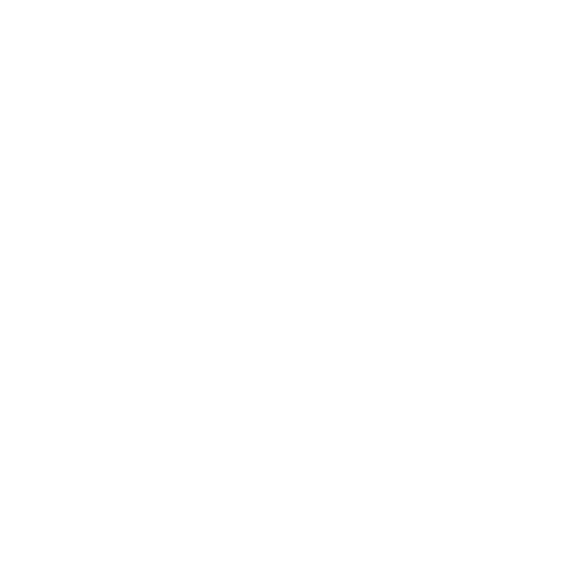 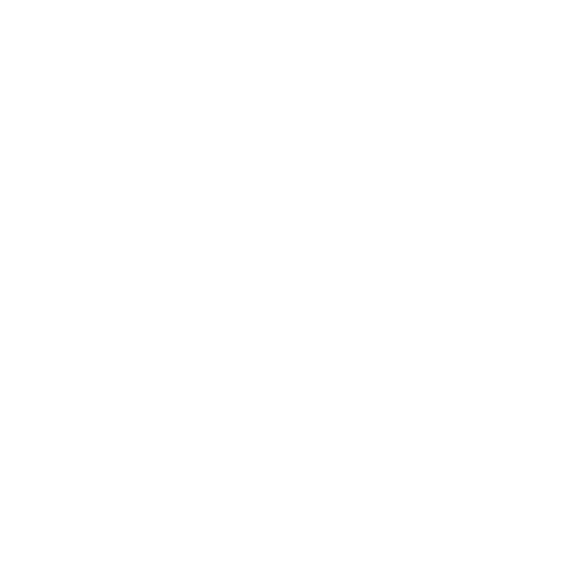 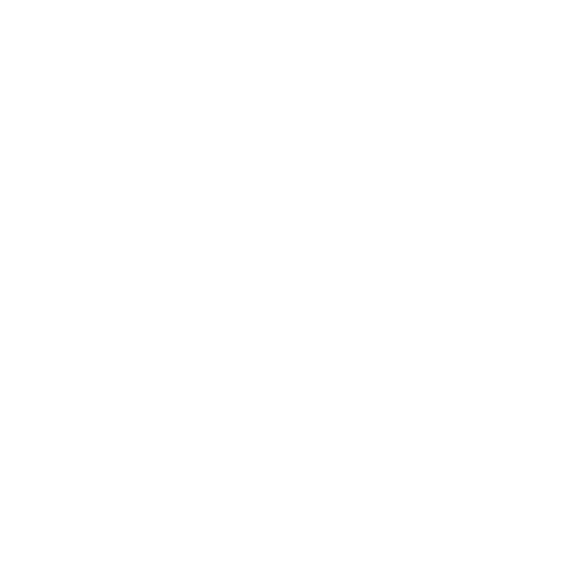 © 2024 Child Evangelism Fellowship of Europe. All rights reserved.
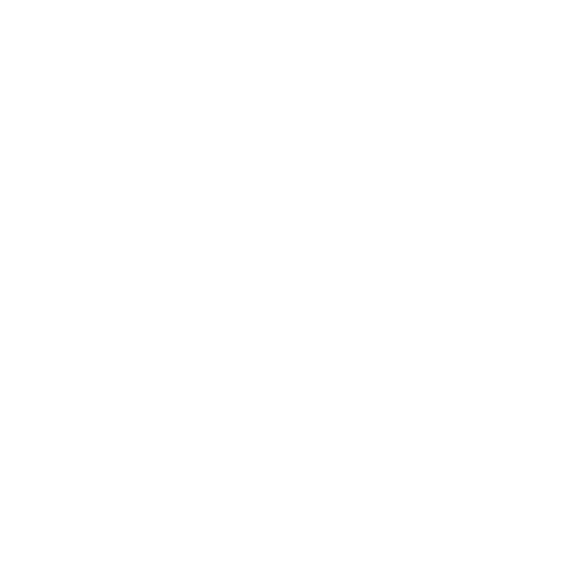 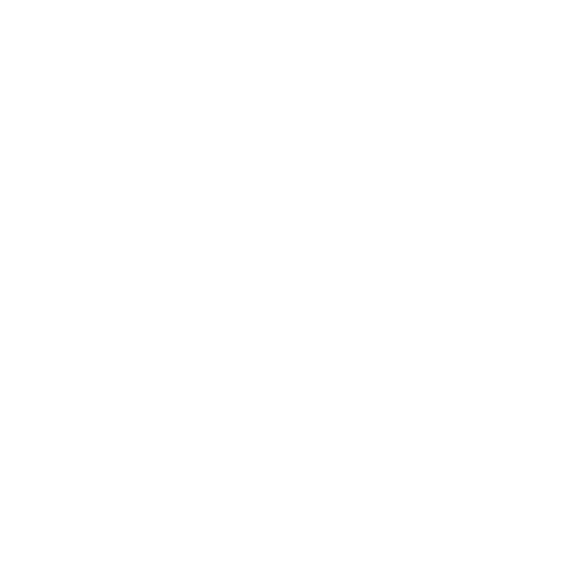 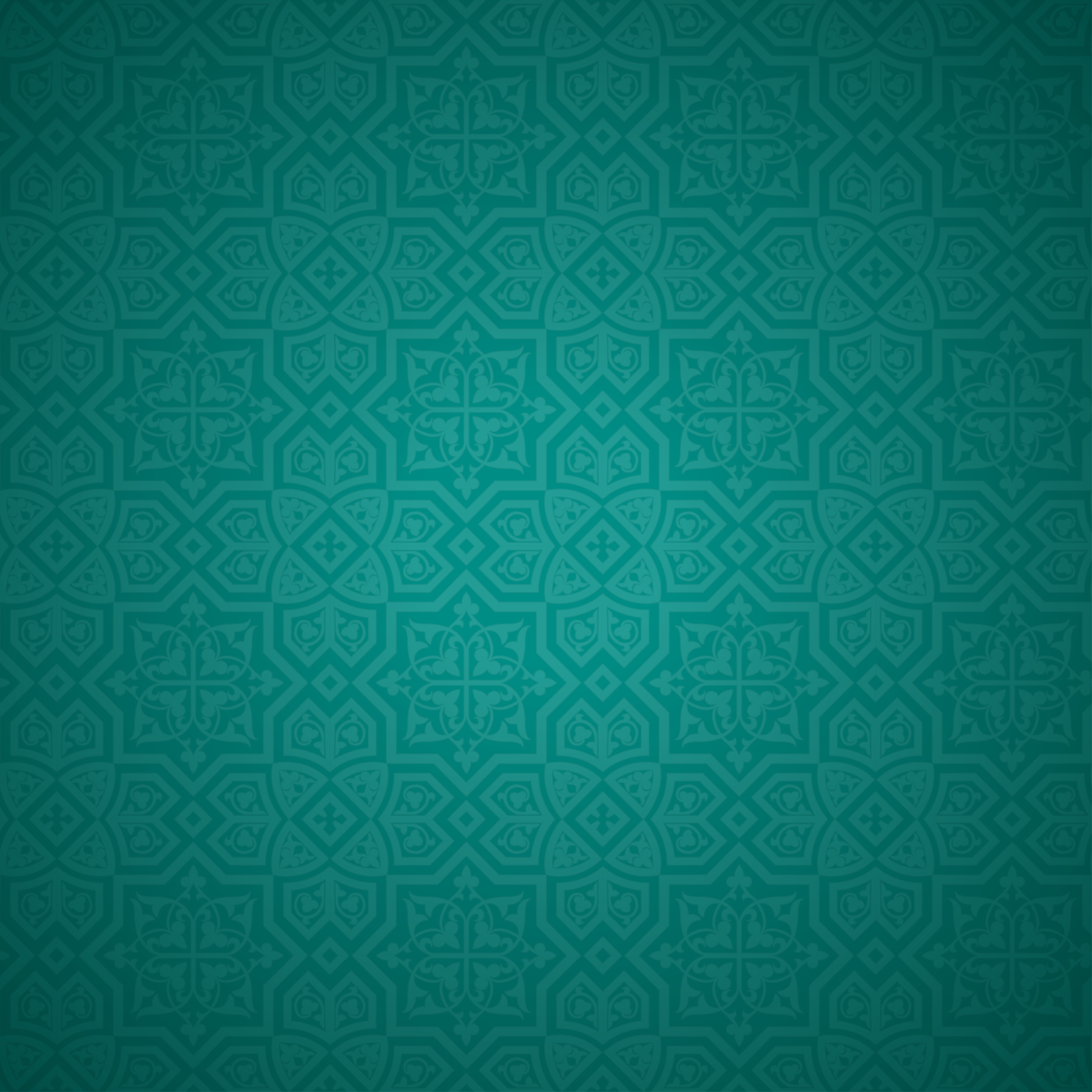 Cântare
[Speaker Notes: Scrie aici cântarea ta. Adaugă numărul de slide-uri de care ai nevoie, pentru strofele cântării.]
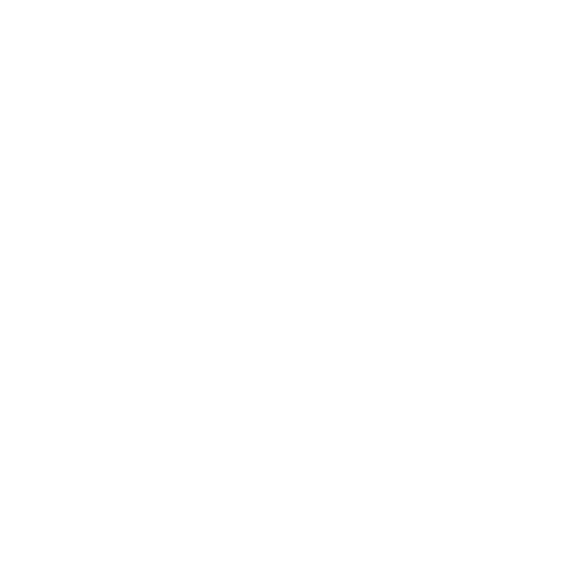 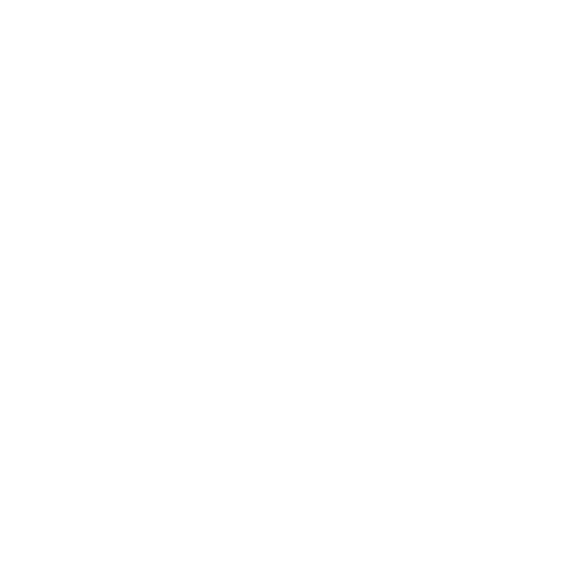 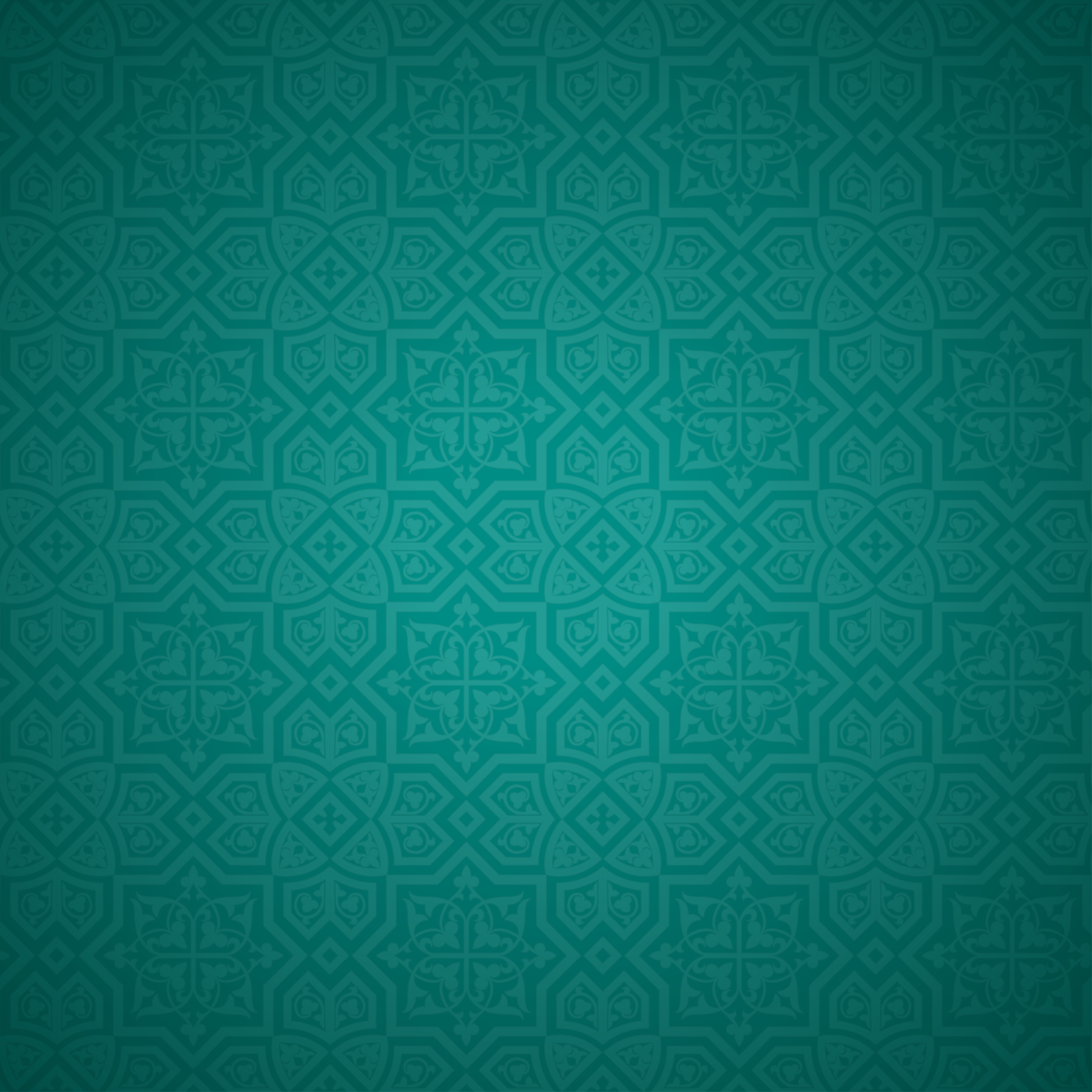 Punctaj total
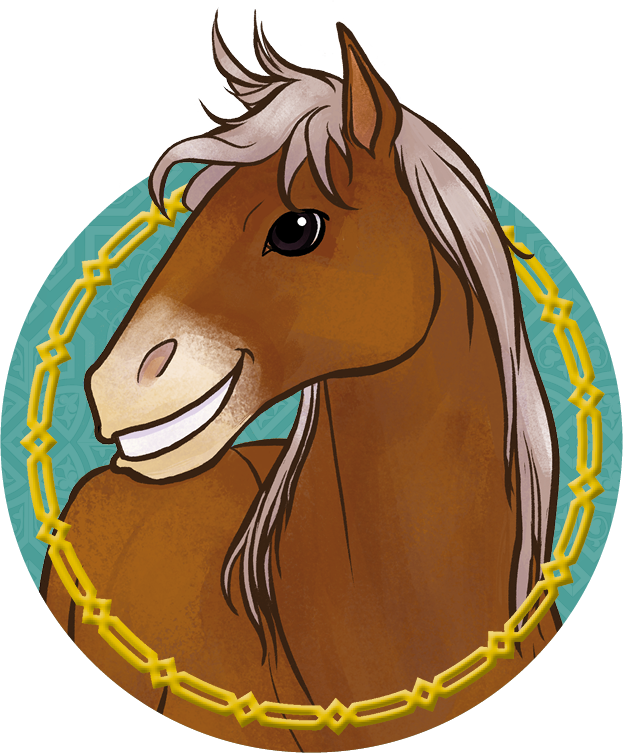 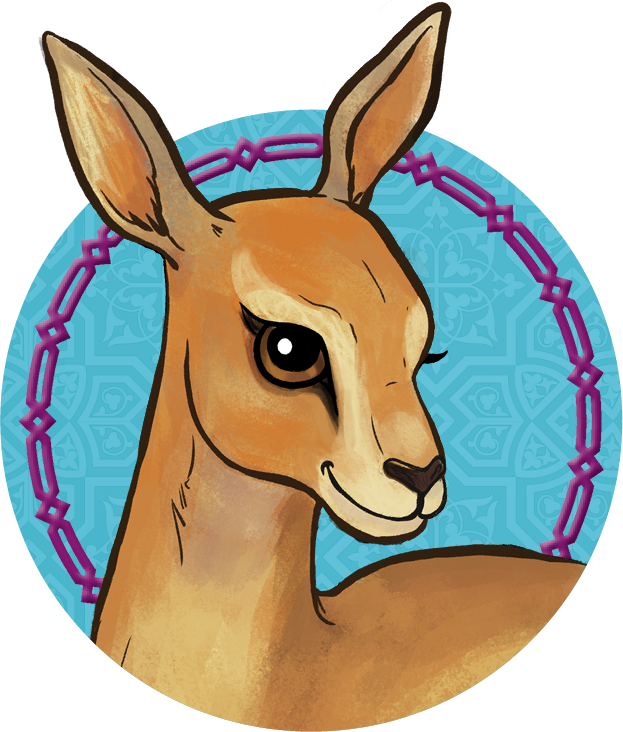 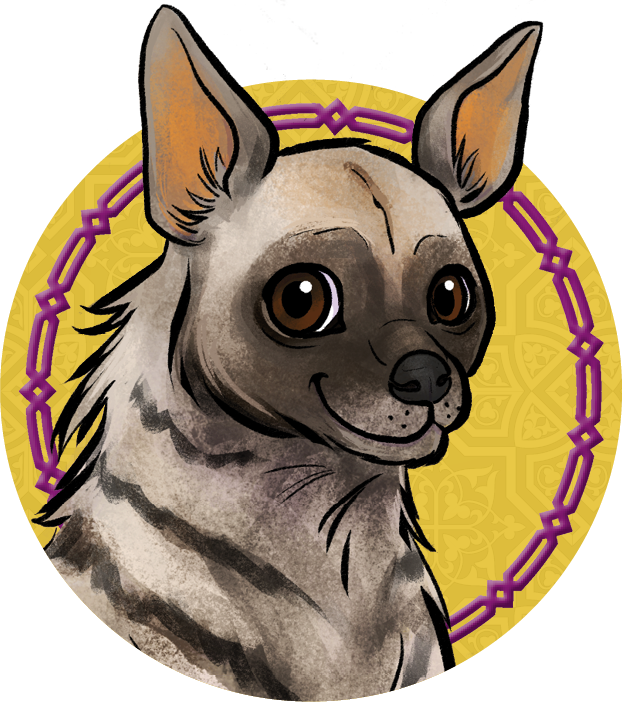 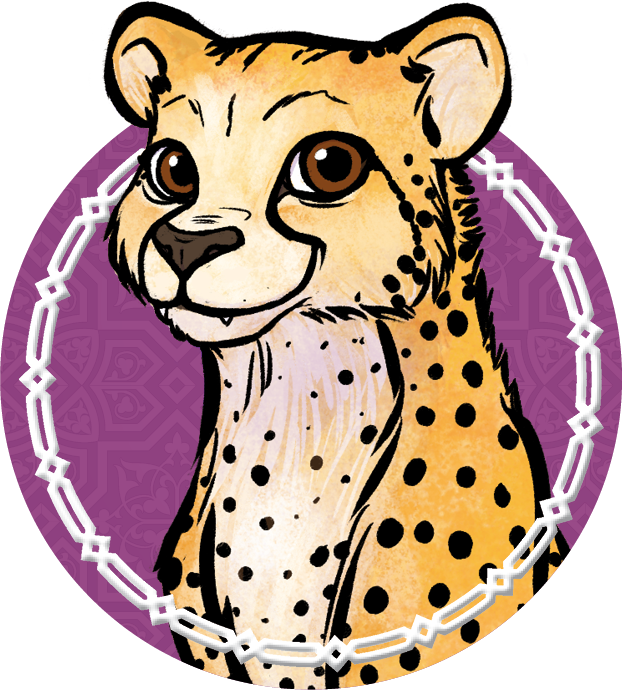 2600
2450
2300
2100
[Speaker Notes: Pentru o tabără cu patru echipe. Numerele albe de pe fiecare bandă sunt doar căsuțe de text. Pentru a modifica graficul, fă click dreapta pe el și editează-l în Excel. Apoi poți să muți căsuța de text cu numerele albe în sus sau în jos, pentru a se potrivi cu înălțimea fiecărei benzi din grafic.]
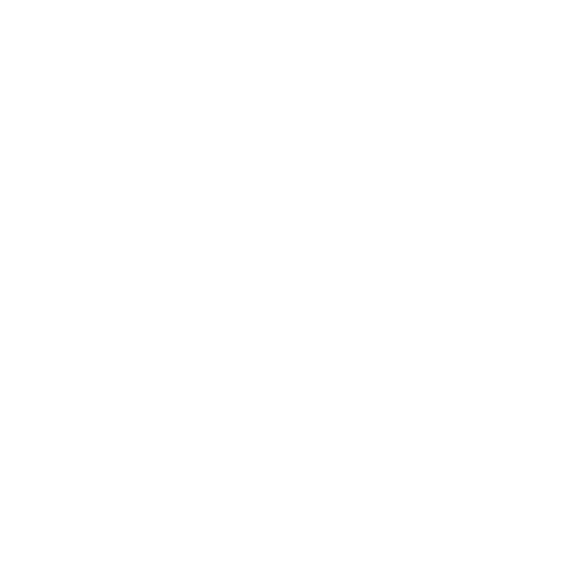 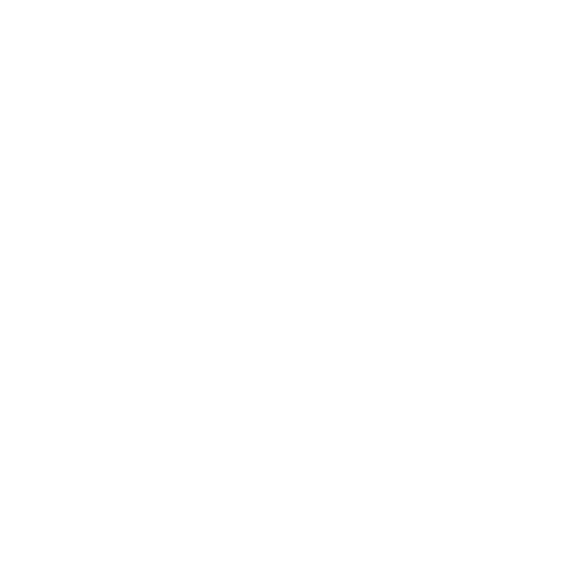 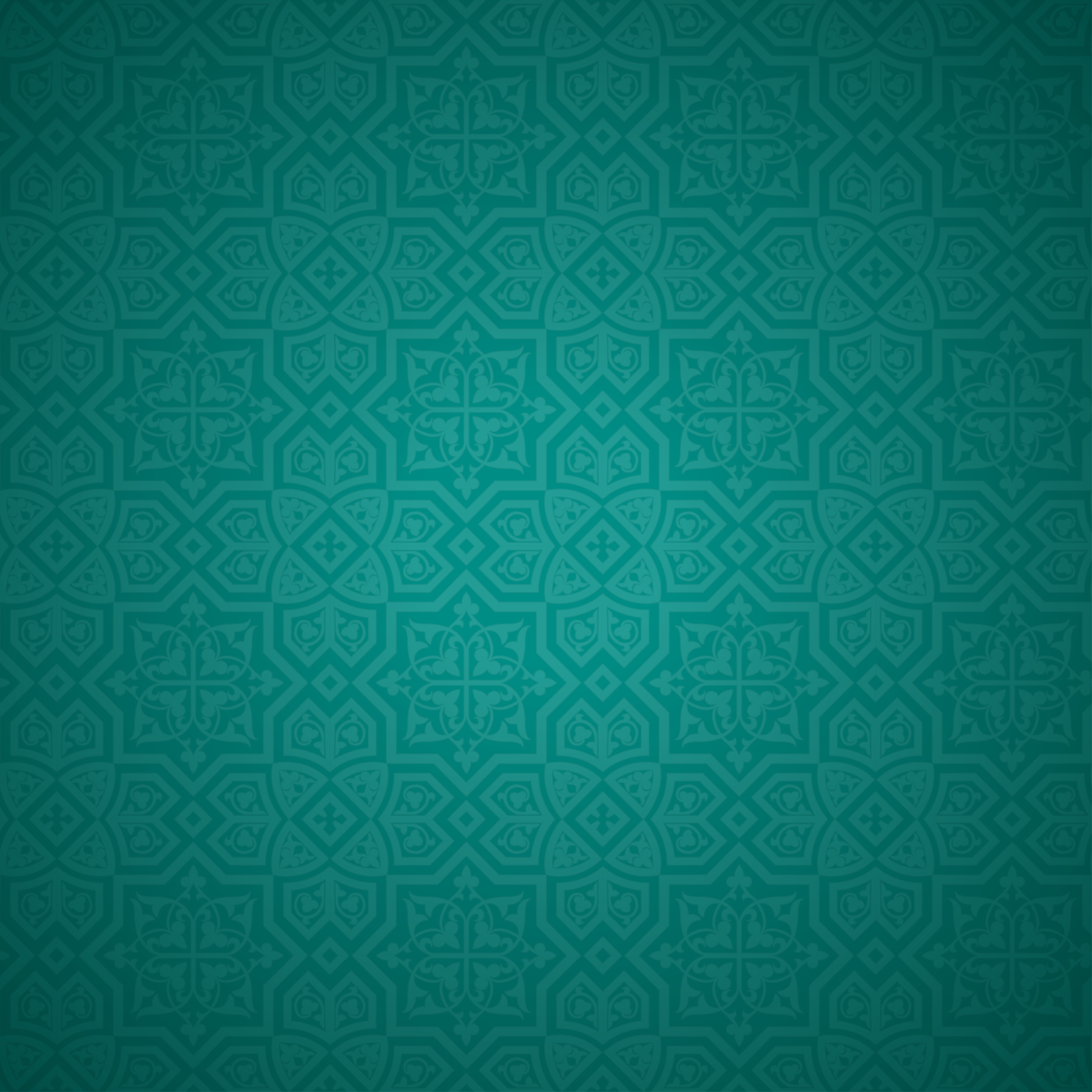 Punctaj total
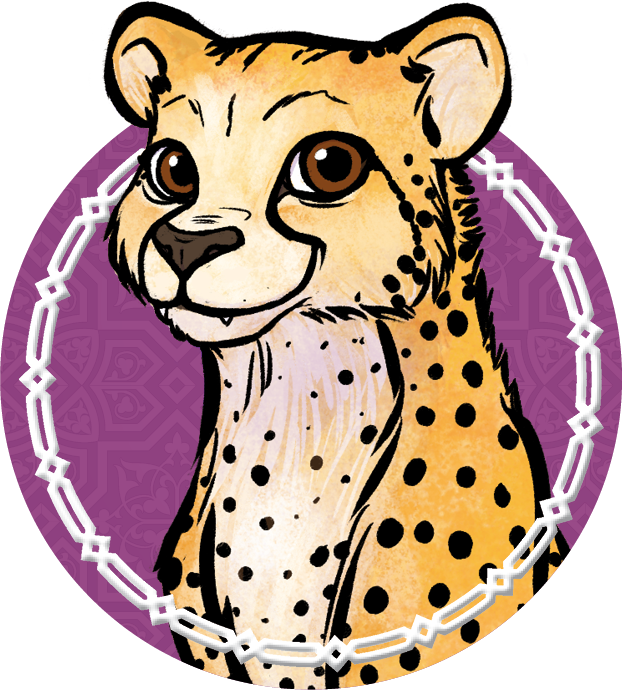 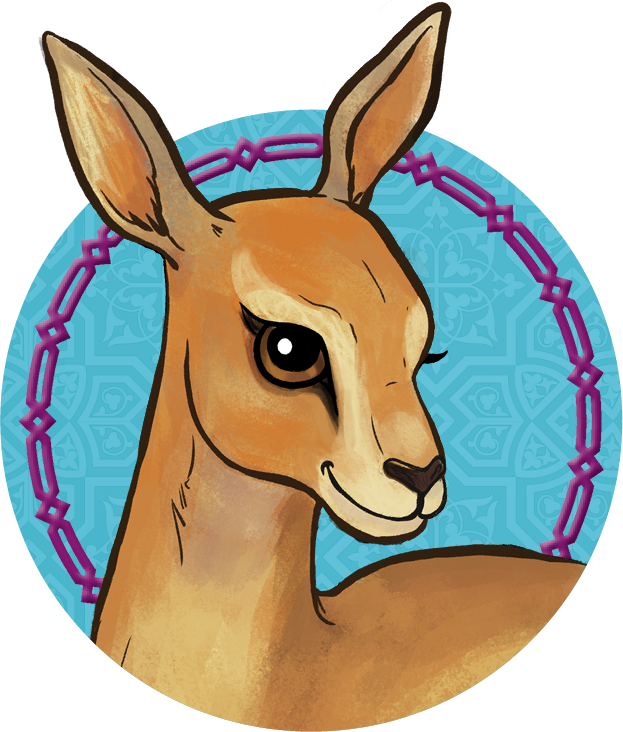 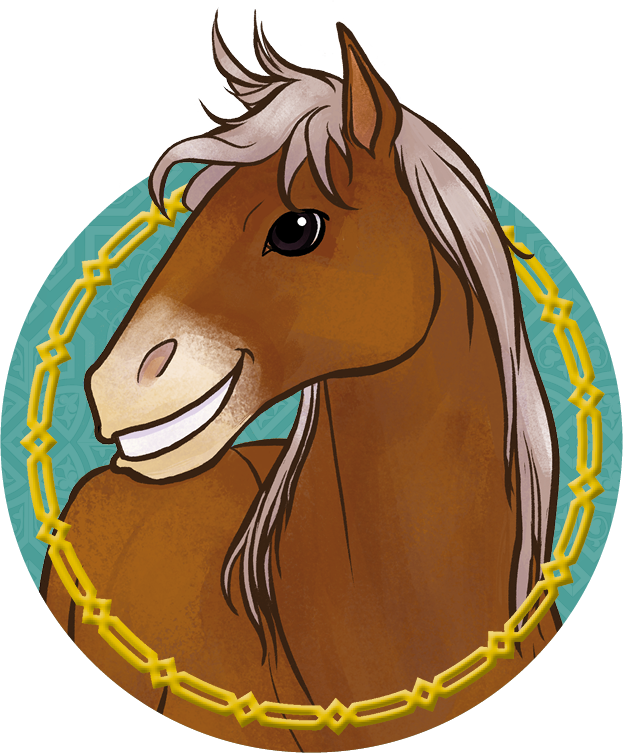 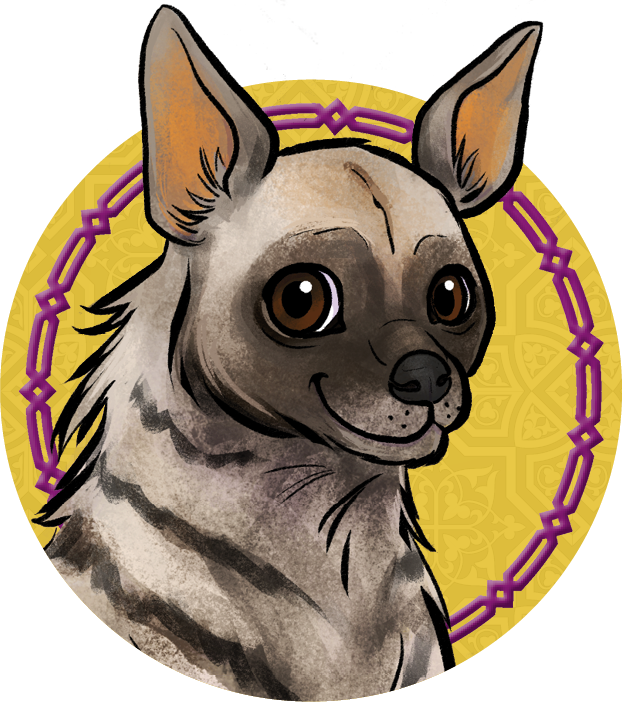 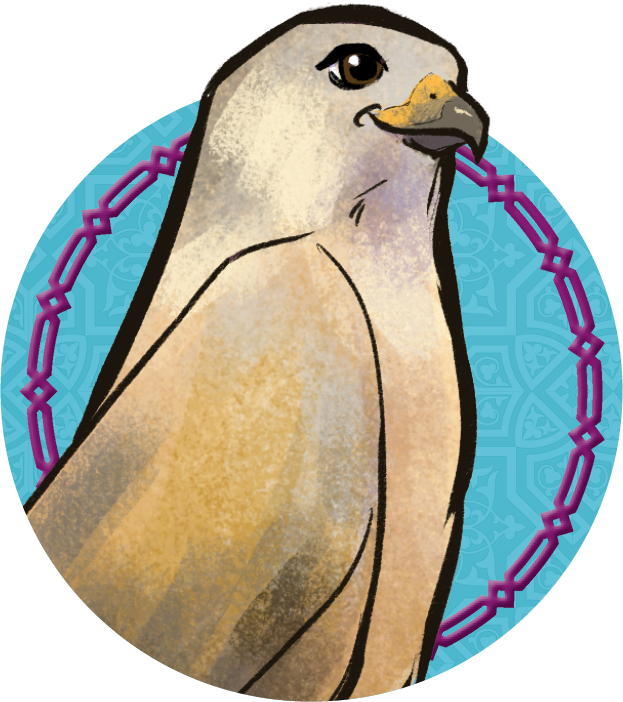 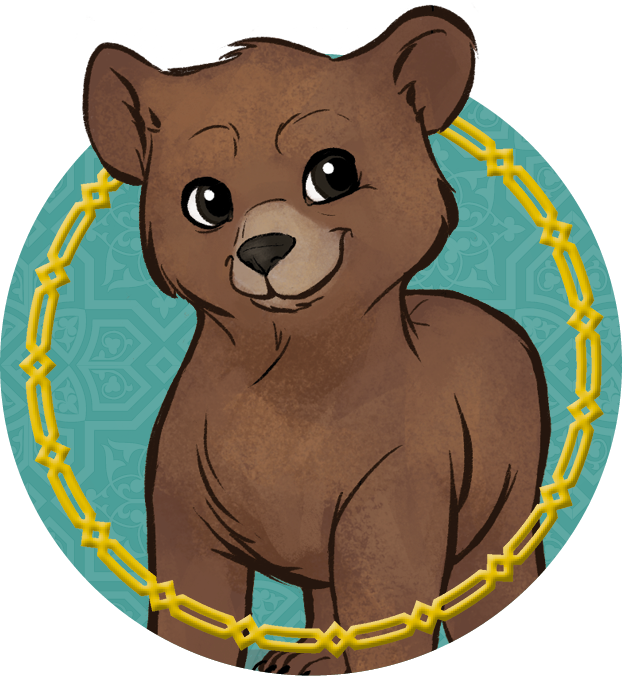 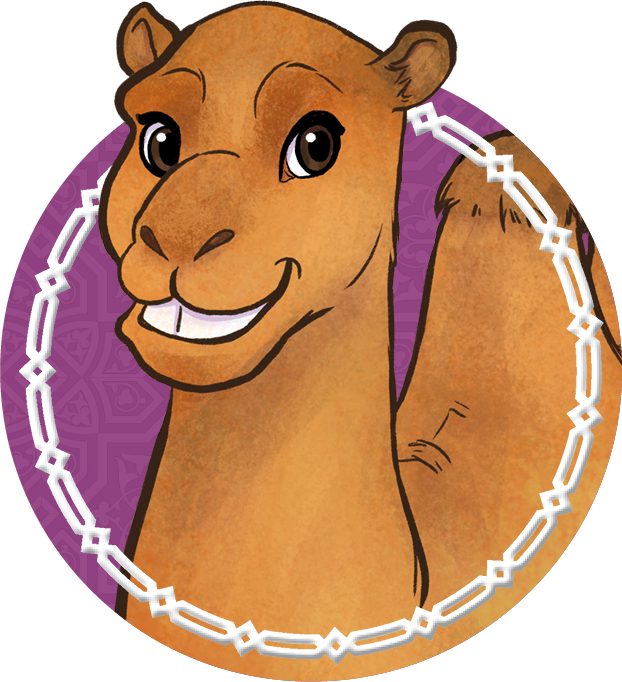 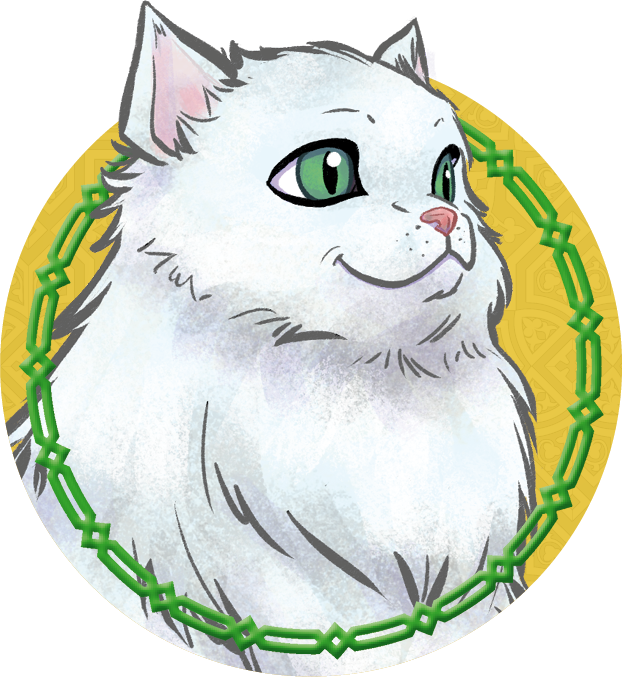 2600
2600
2450
2450
2300
2300
2100
2100
[Speaker Notes: Pentru o tabără cu opt echipe. Numerele albe de pe fiecare bandă sunt doar căsuțe de text. Pentru a modifica graficul, fă click dreapta pe el și editează-l în Excel. Apoi poți să muți căsuța de text cu numerele albe în sus sau în jos, pentru a se potrivi cu înălțimea fiecărei benzi din grafic.]
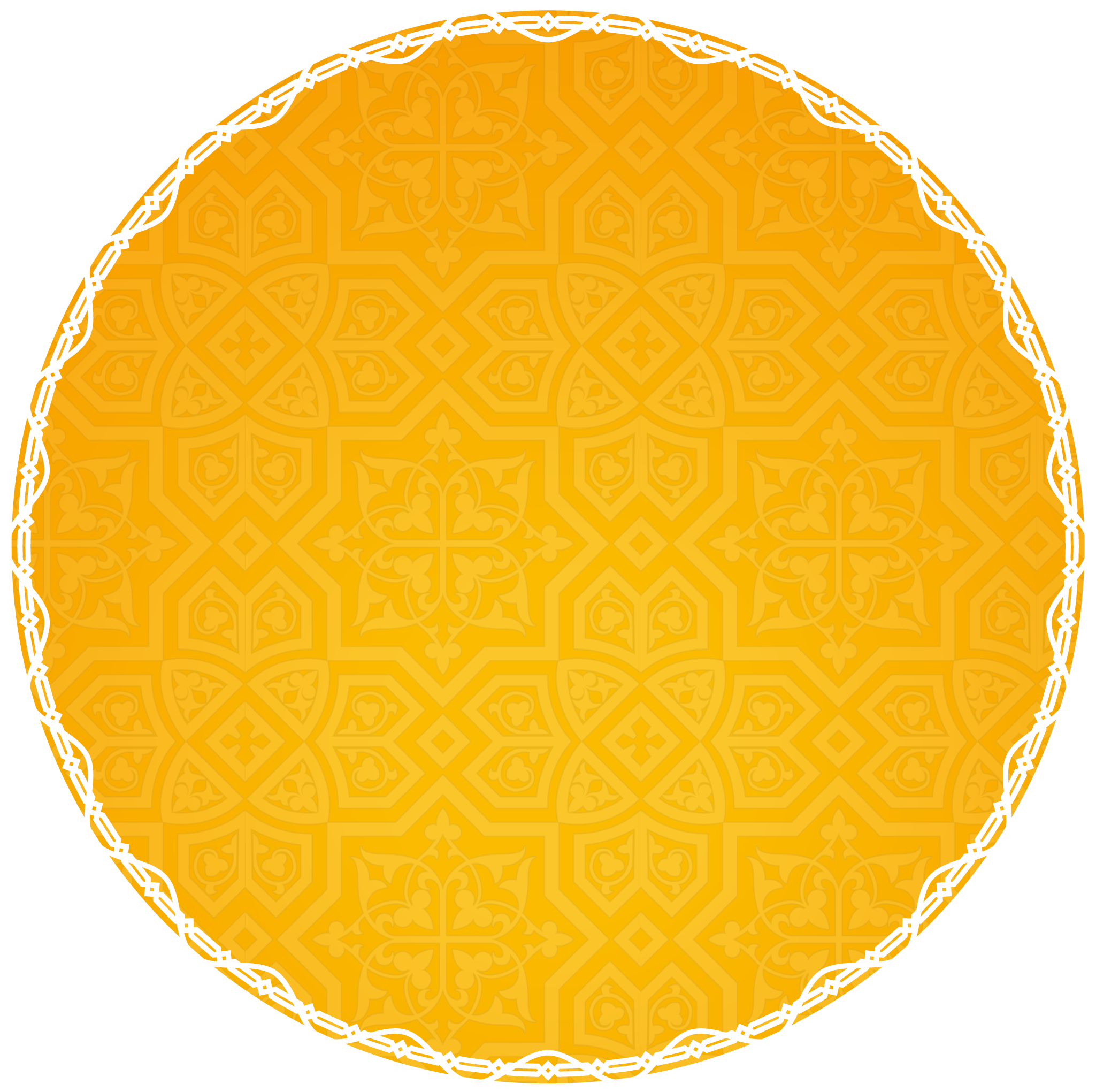 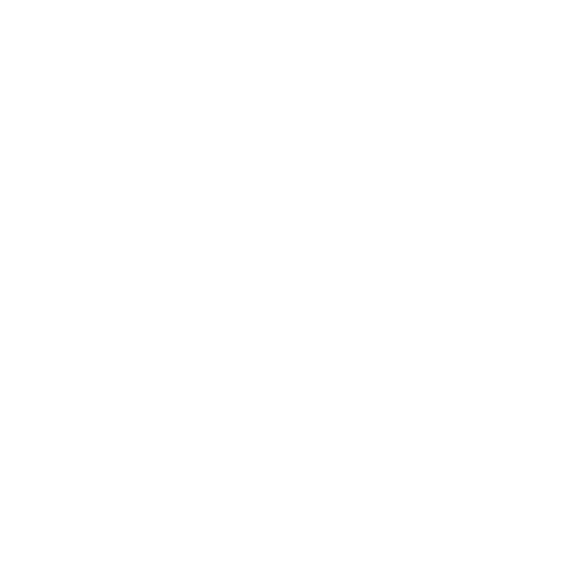 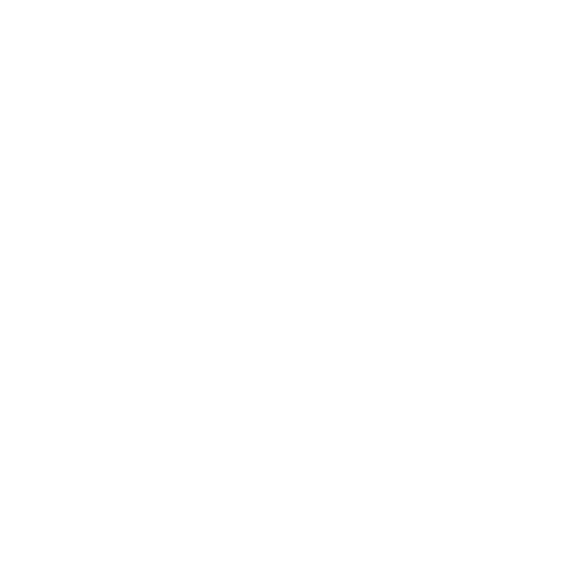 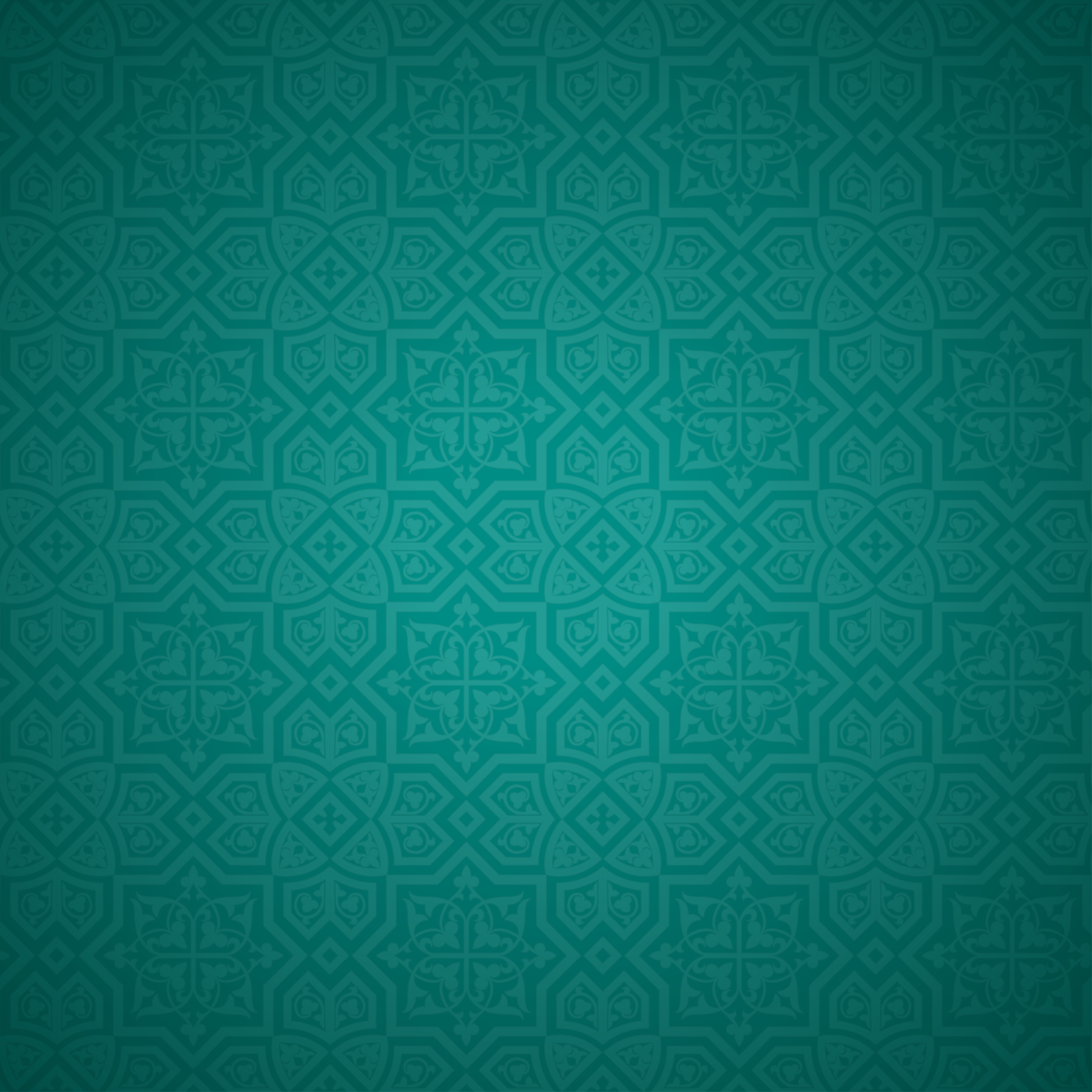 Întrebarea zilei
Este o nebunie să te împotrivești lui Dumnezeu, așa cum a făcut Haman. Care este starea ta înaintea lui Dumnezeu? Ai crezut în El sau încă I te împotrivești? Descrie unde te afli în relație cu El.
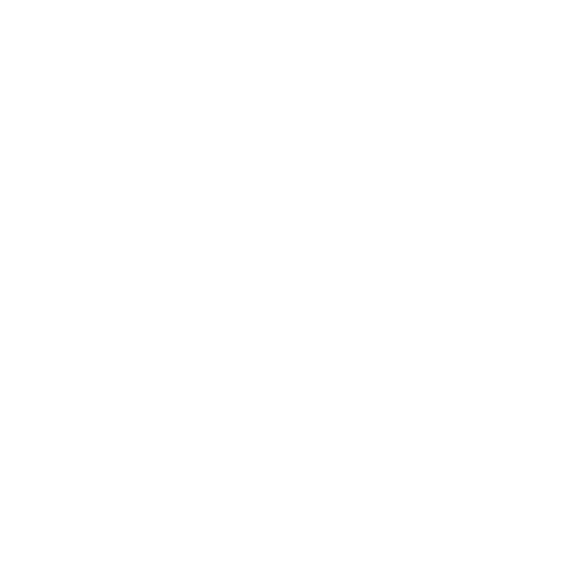 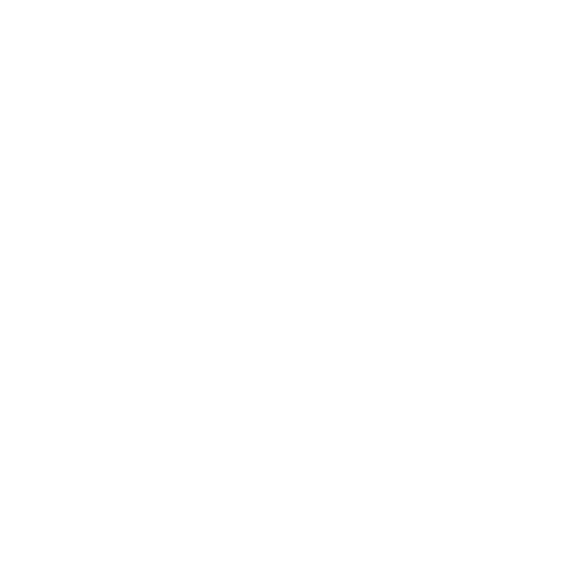 © 2024 Child Evangelism Fellowship of Europe. All rights reserved.
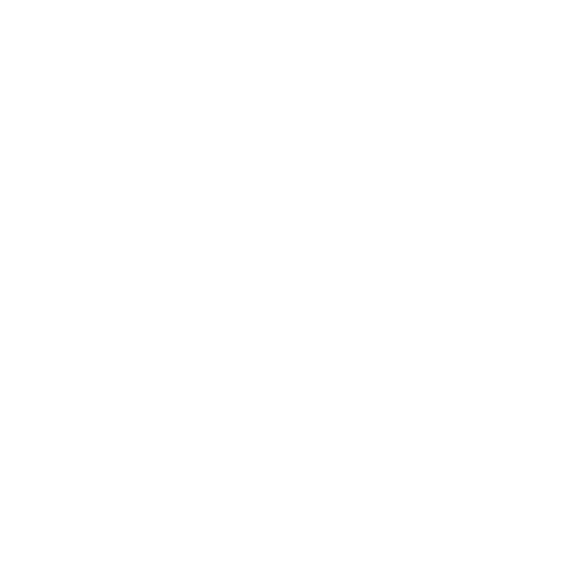 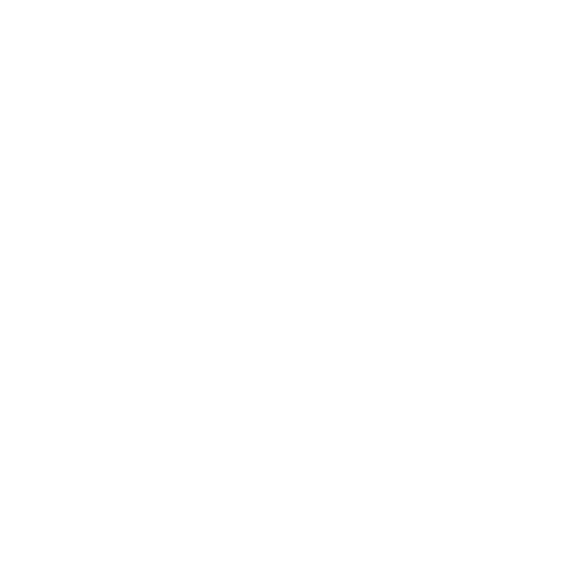 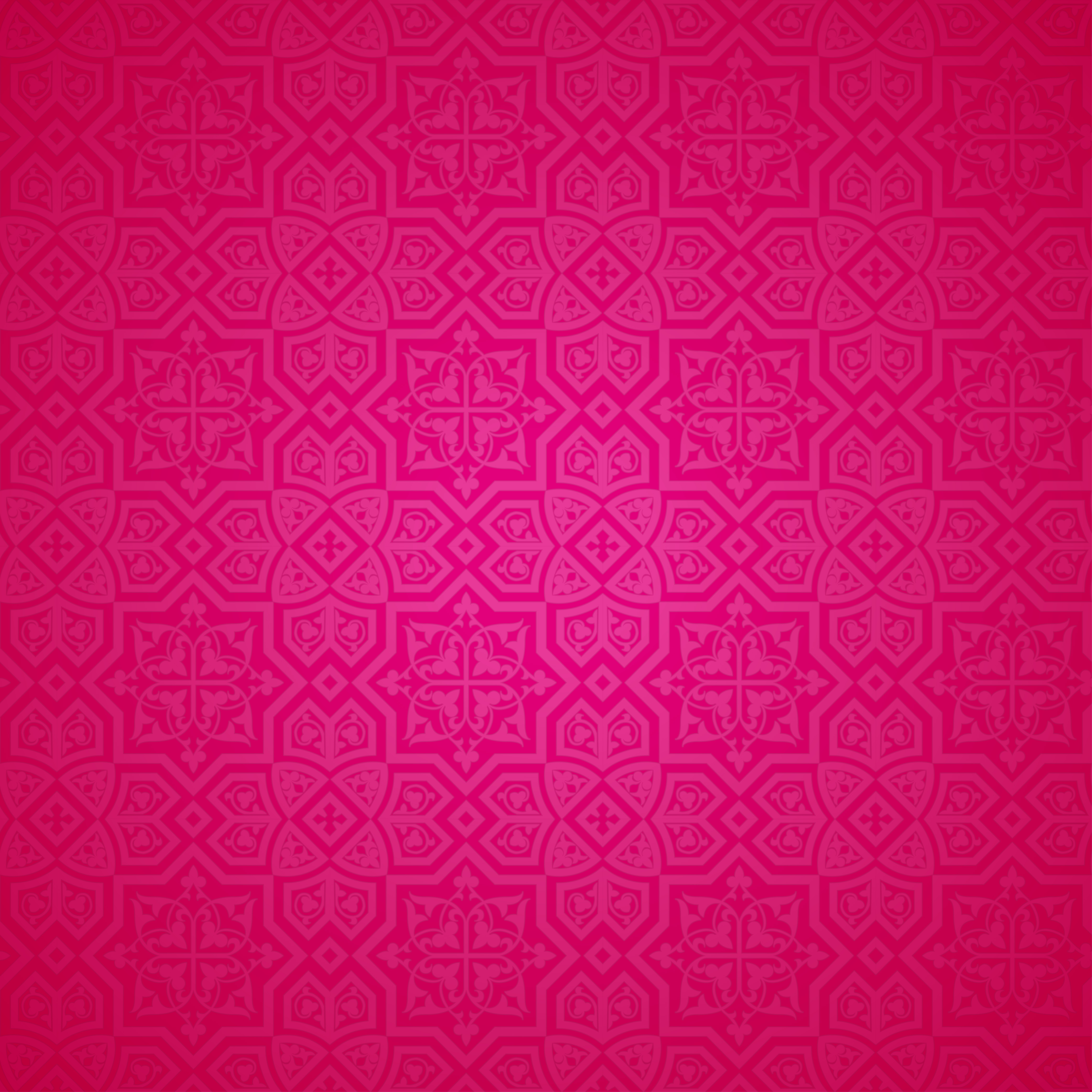 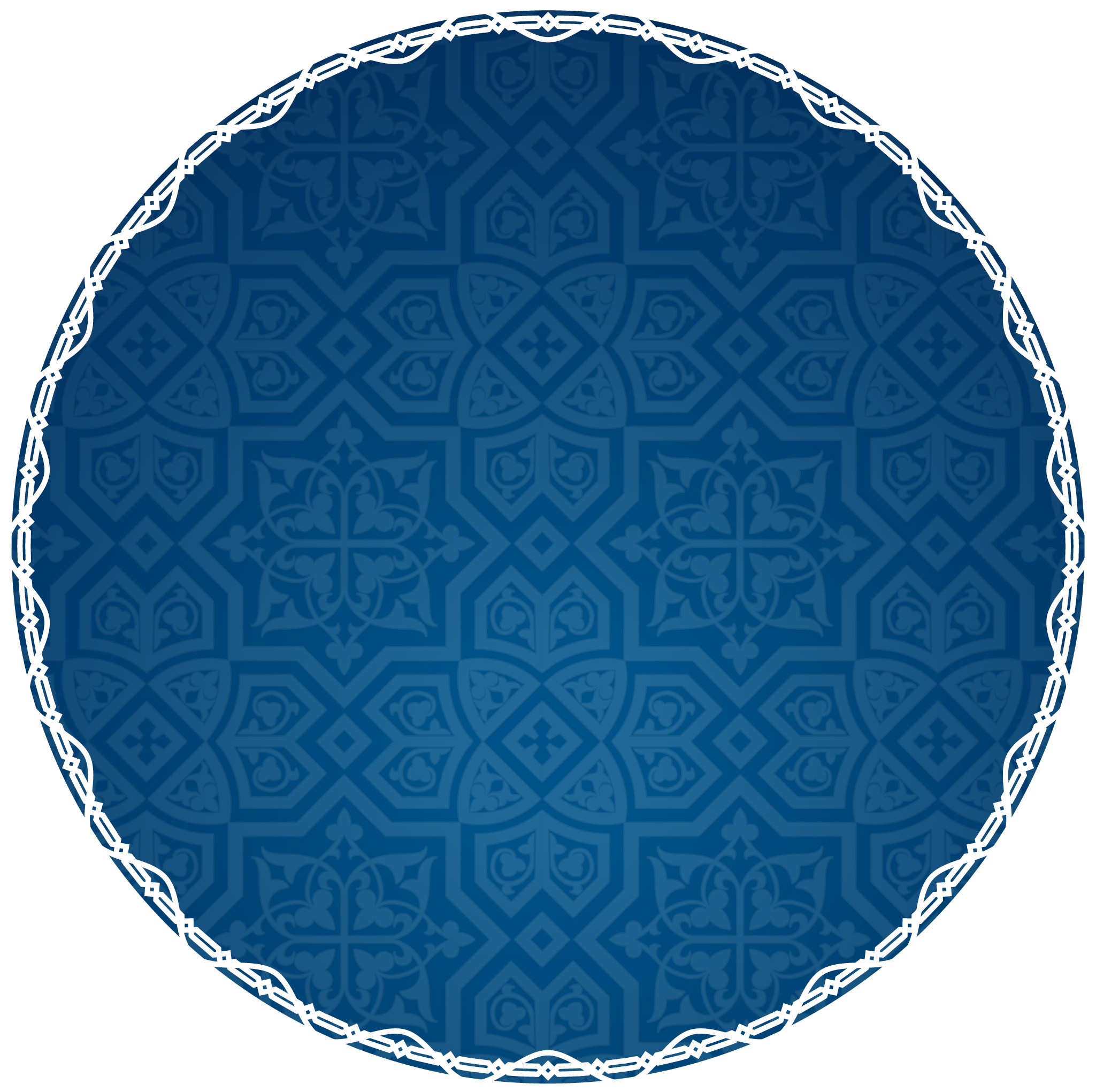 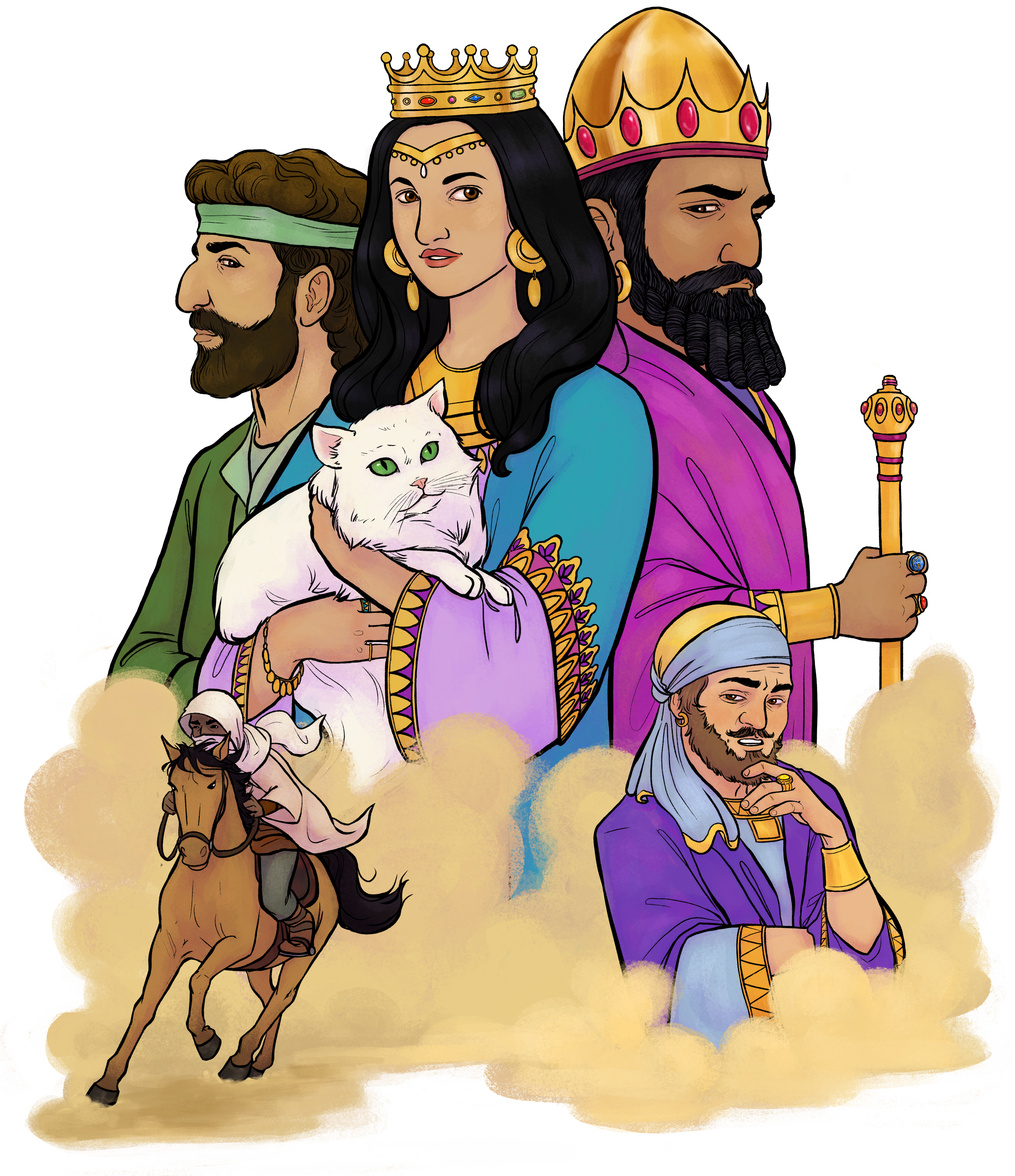 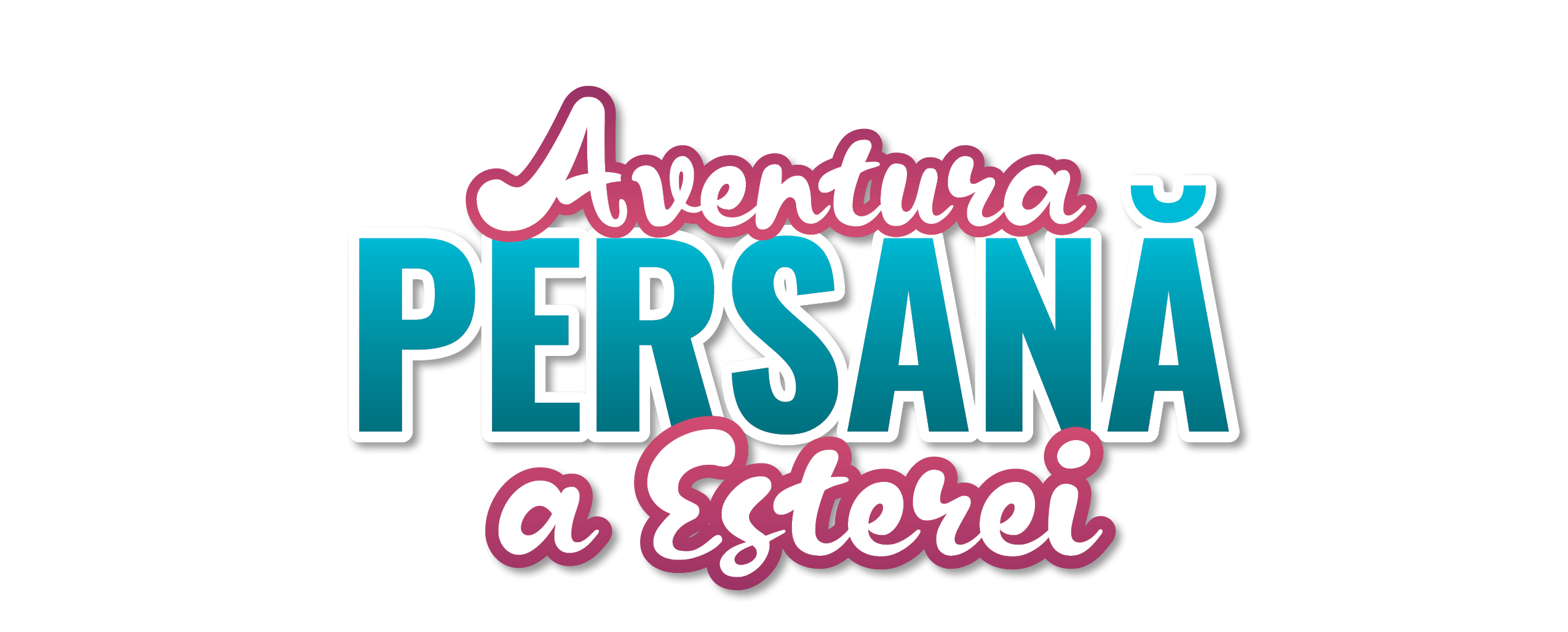 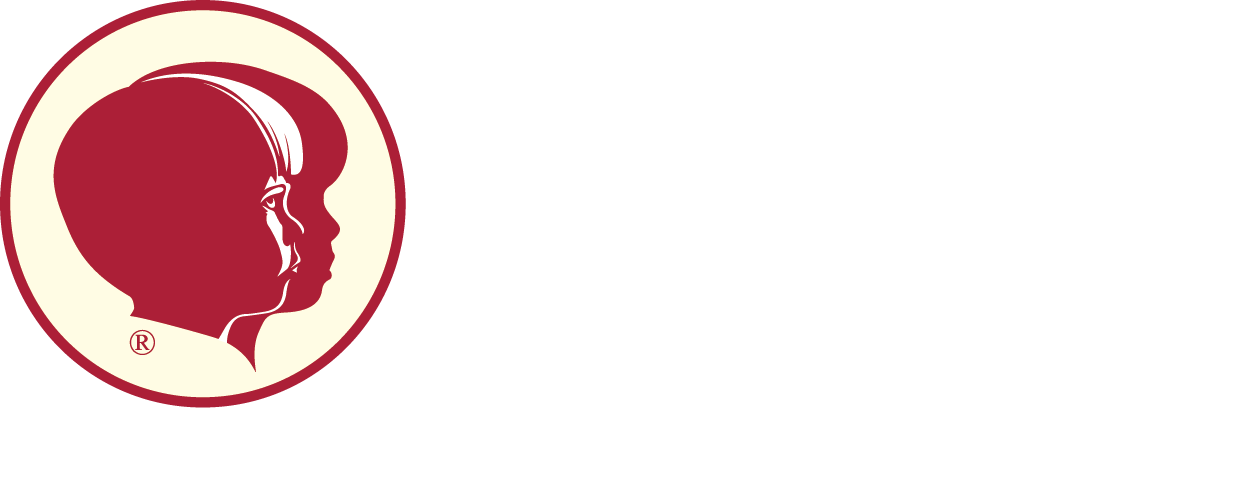 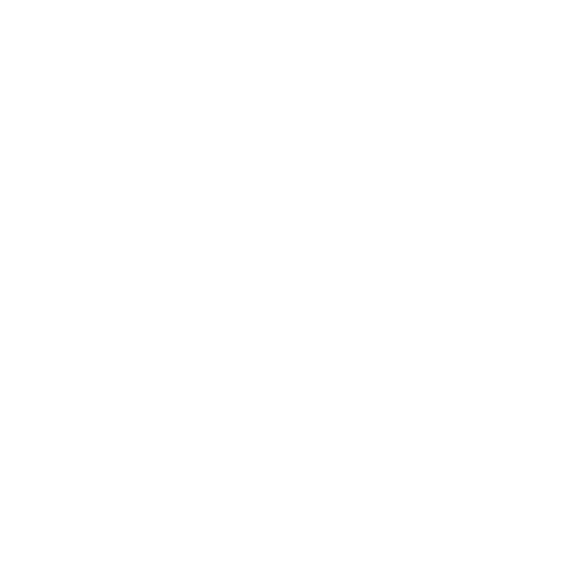 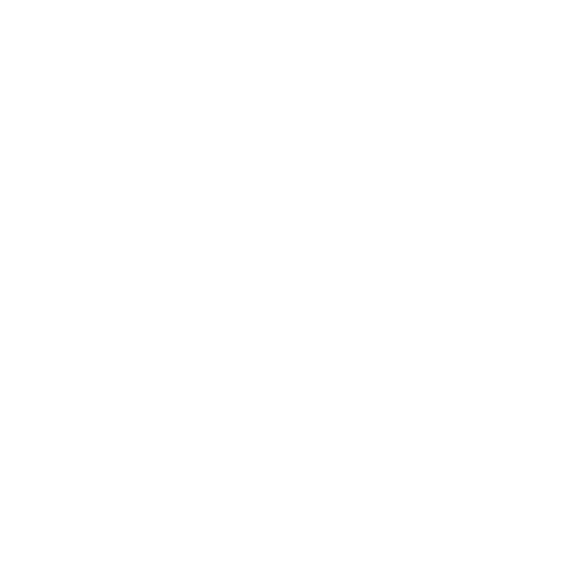 © 2024 Child Evangelism Fellowship of Europe. All rights reserved.
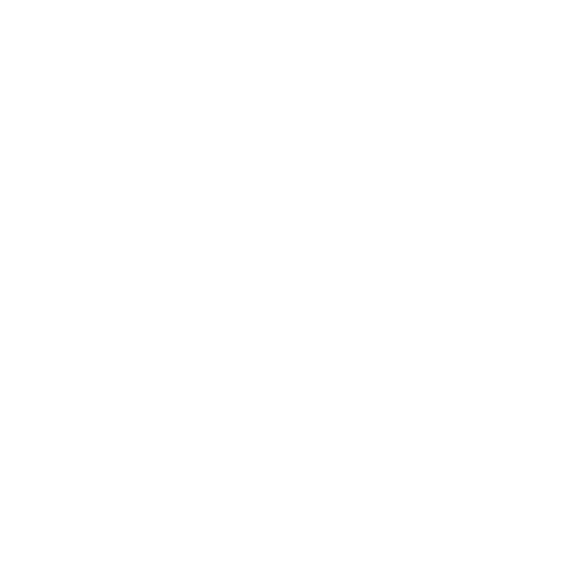 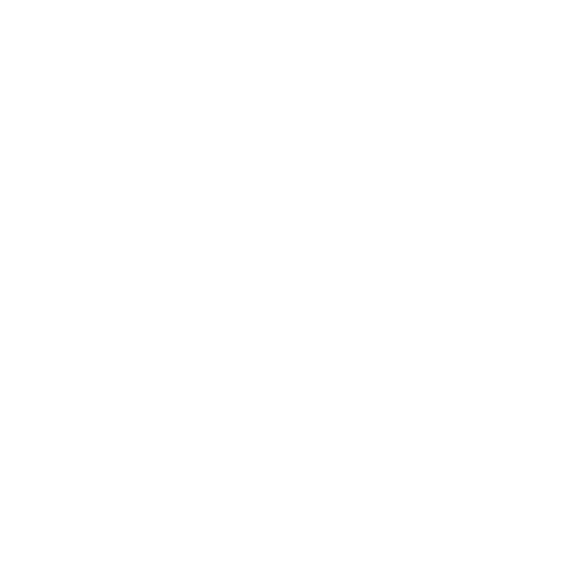 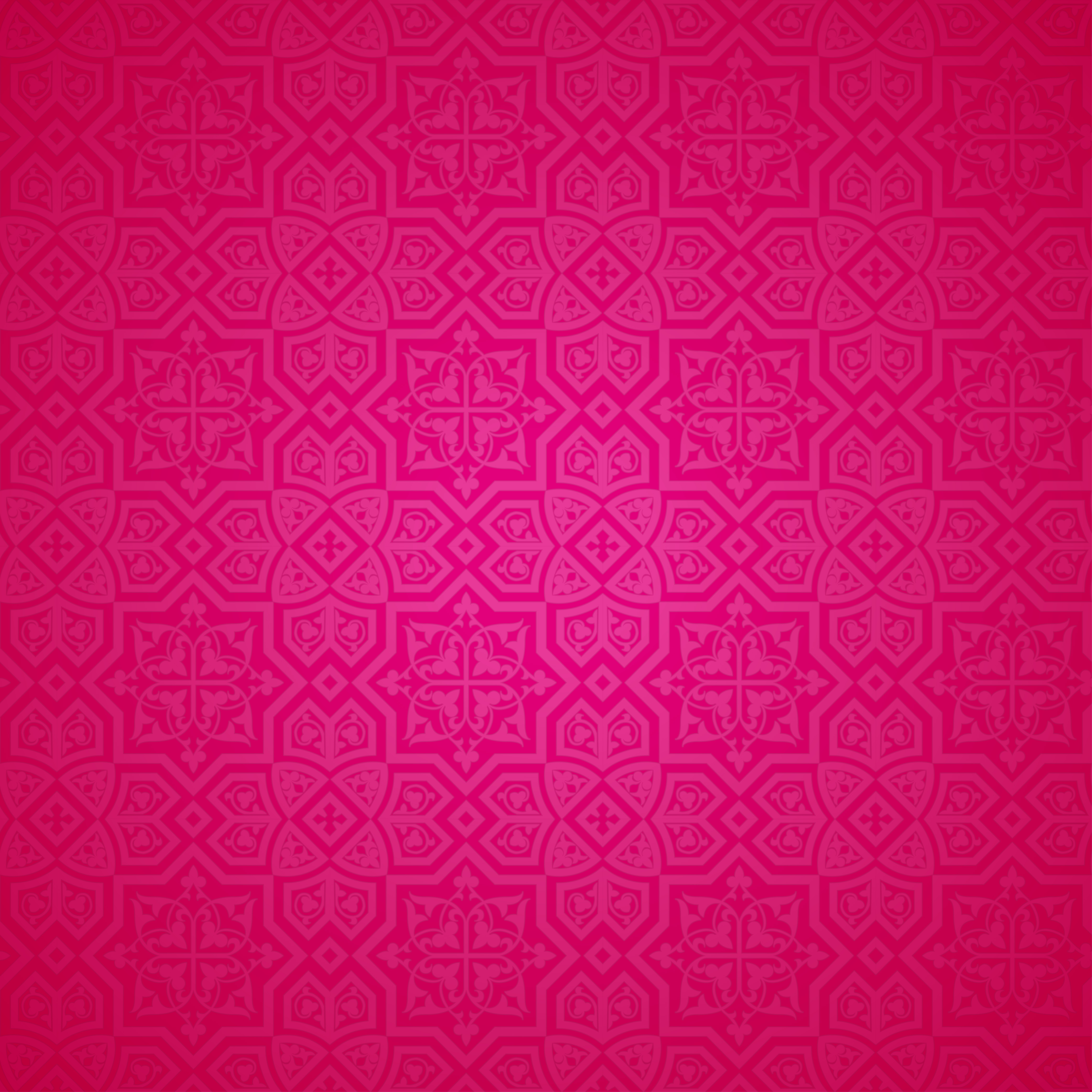 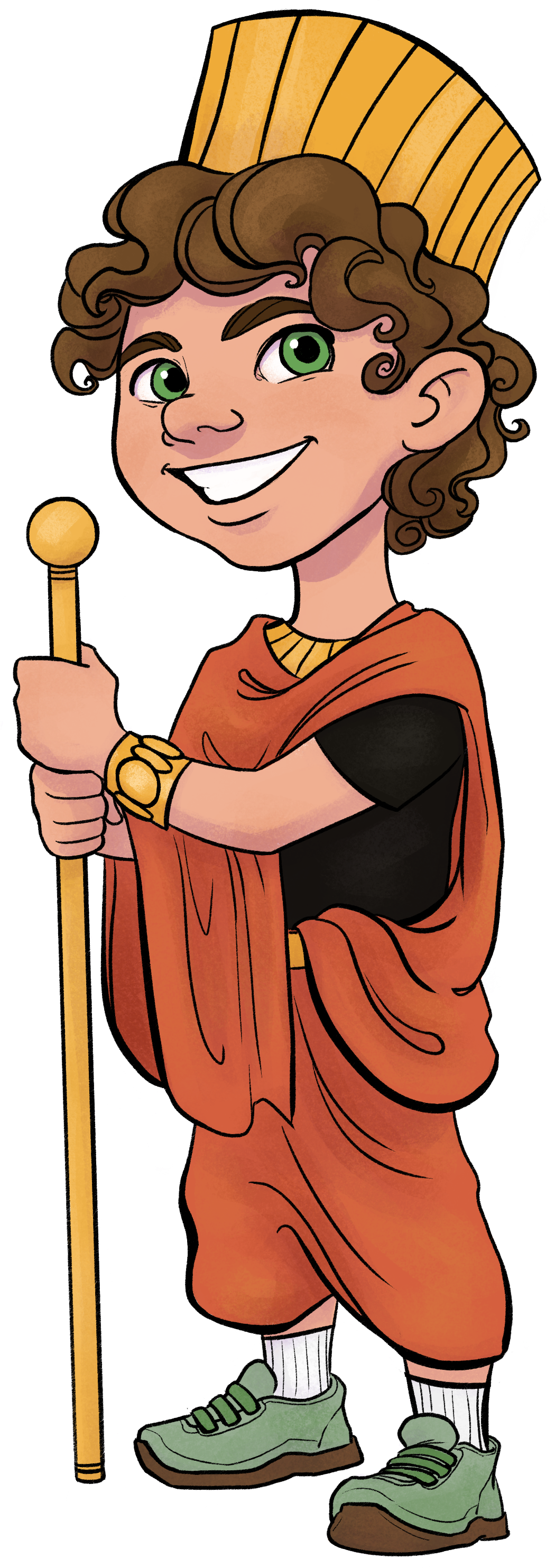 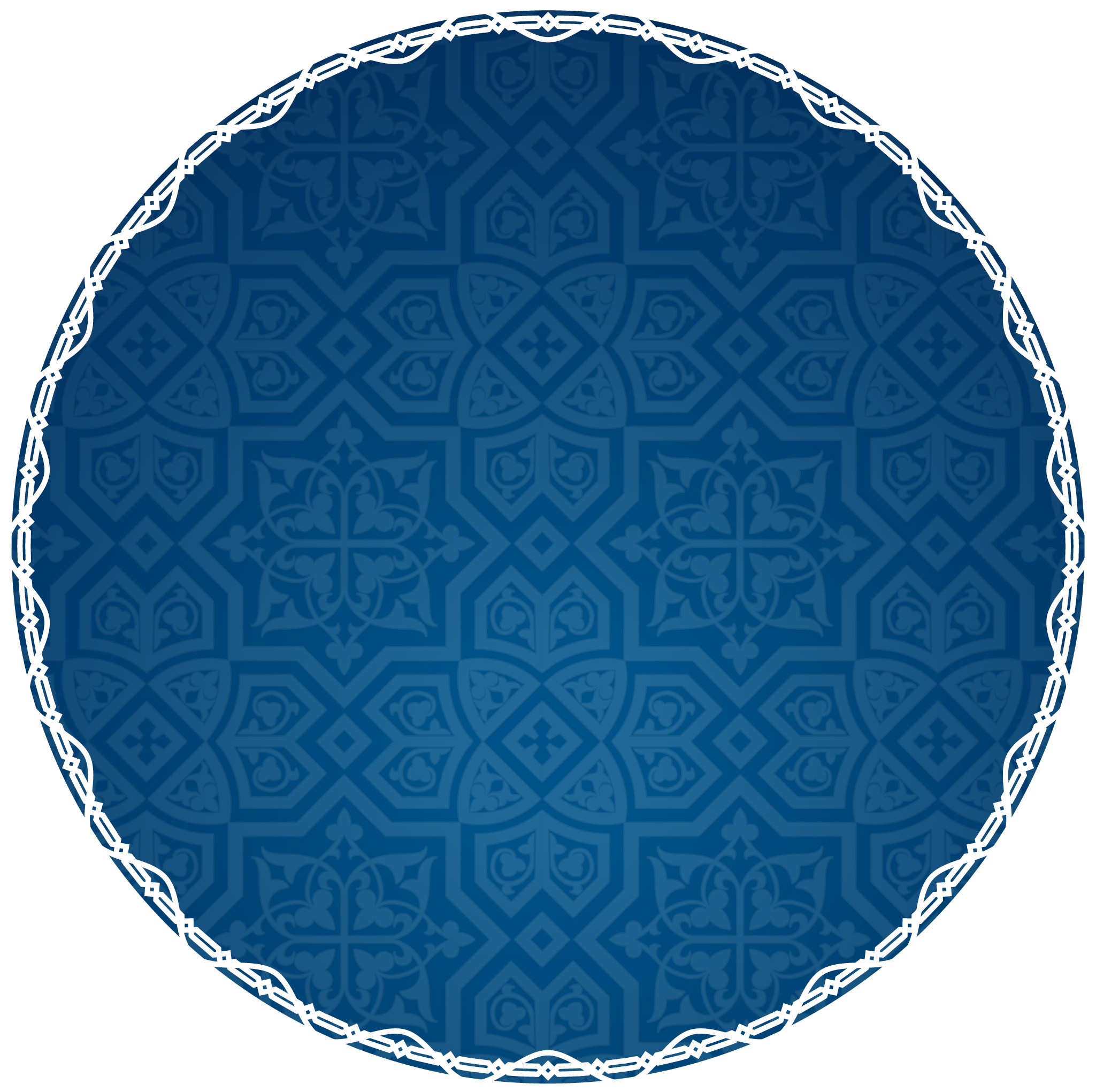 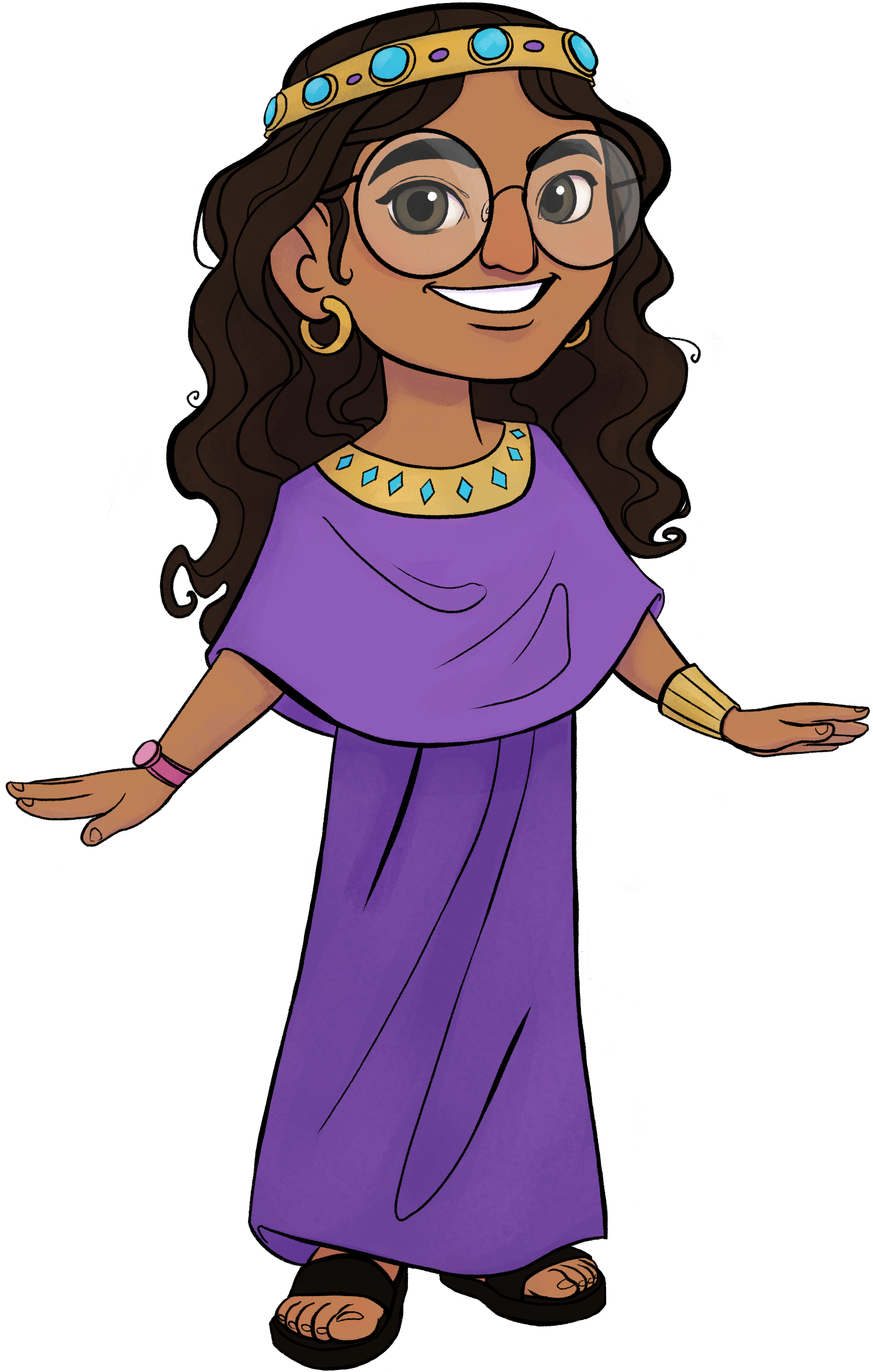 Sceneta zilei
cu
&
AMIR
YASMINA
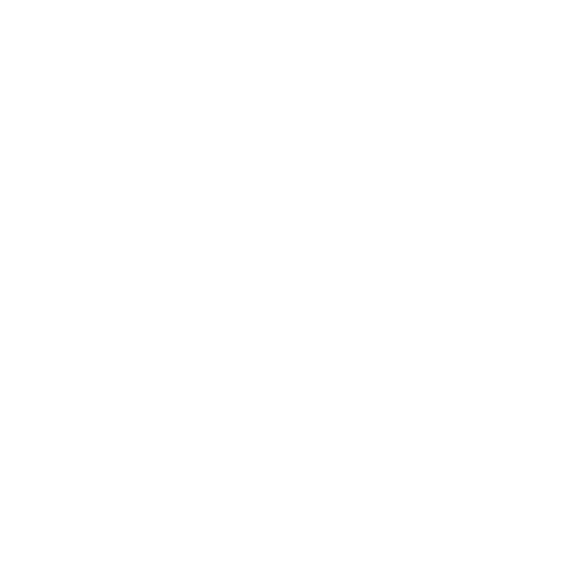 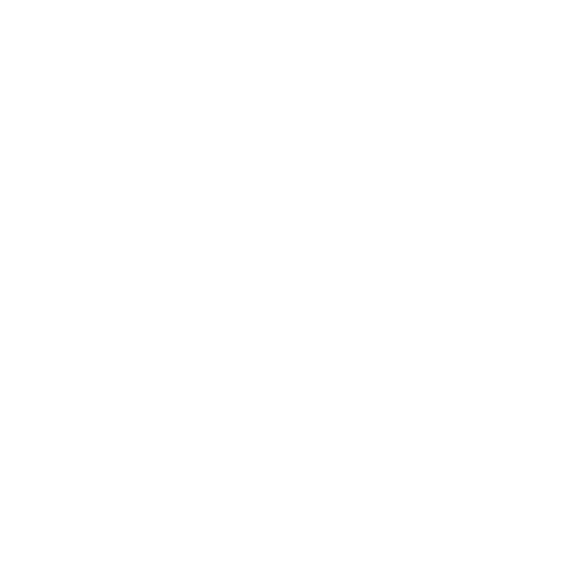 © 2024 Child Evangelism Fellowship of Europe. All rights reserved.
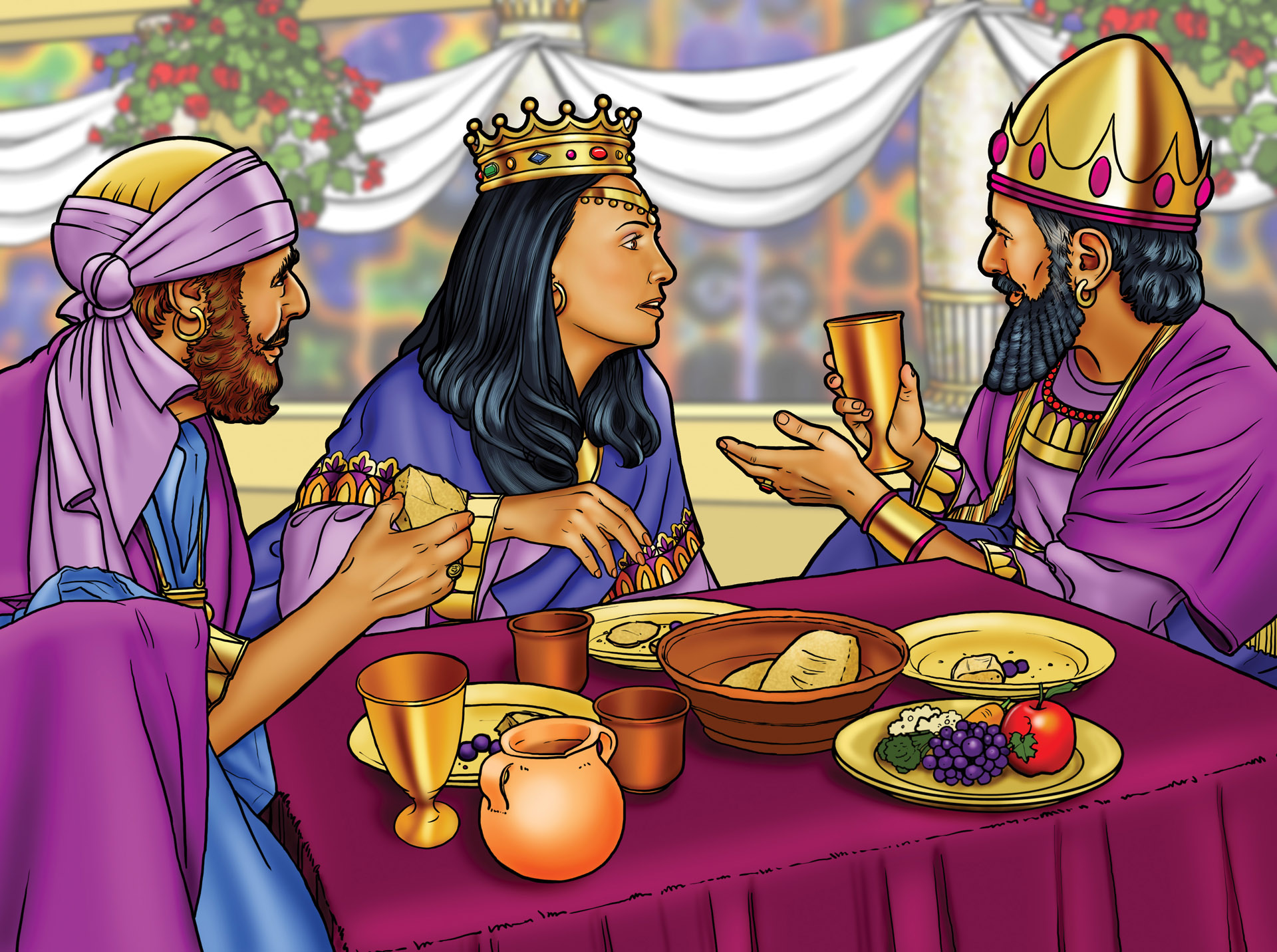 5-1
© 2024 Child Evangelism Fellowship of Europe. All rights reserved.
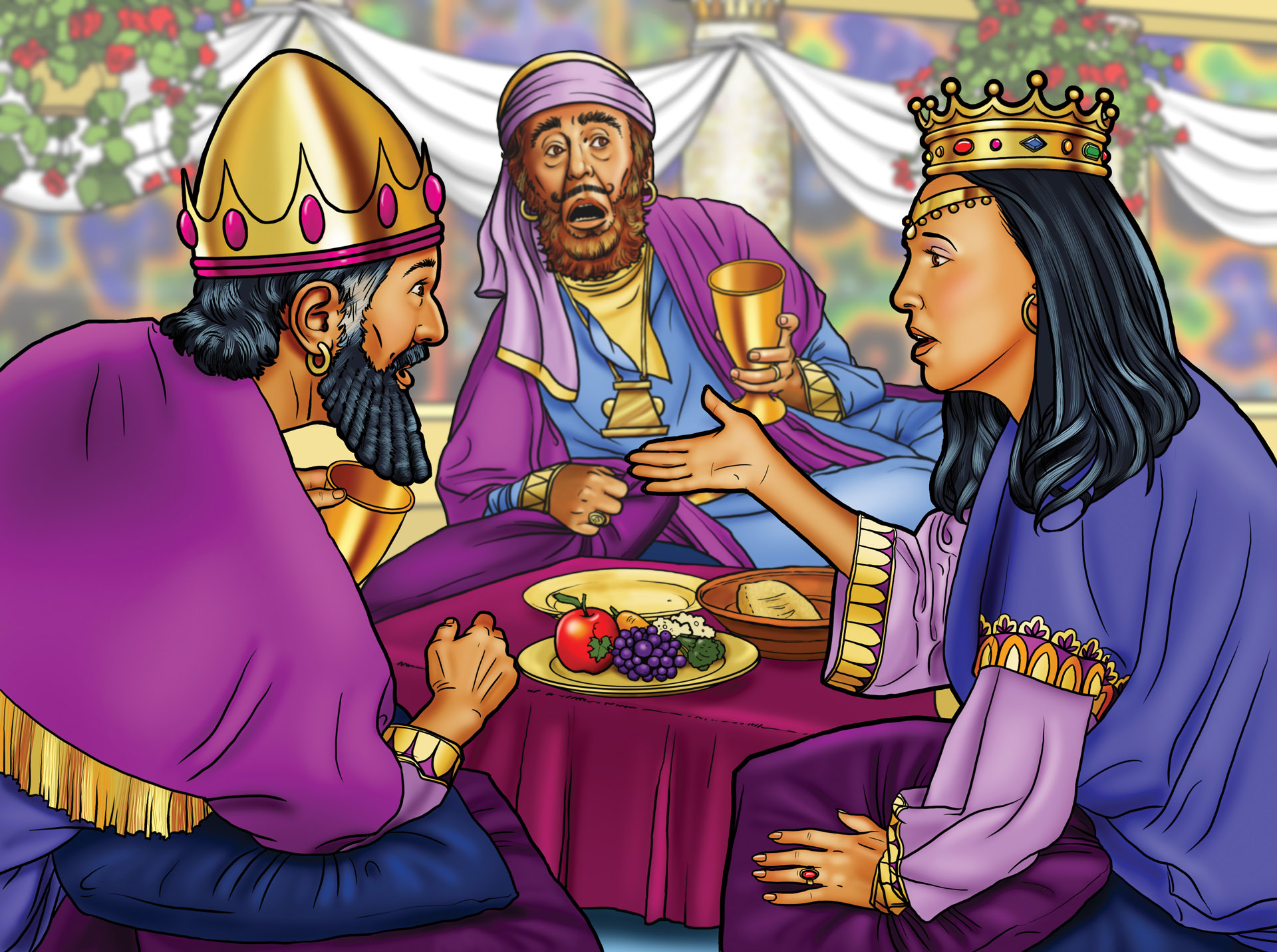 5-2
© 2024 Child Evangelism Fellowship of Europe. All rights reserved.
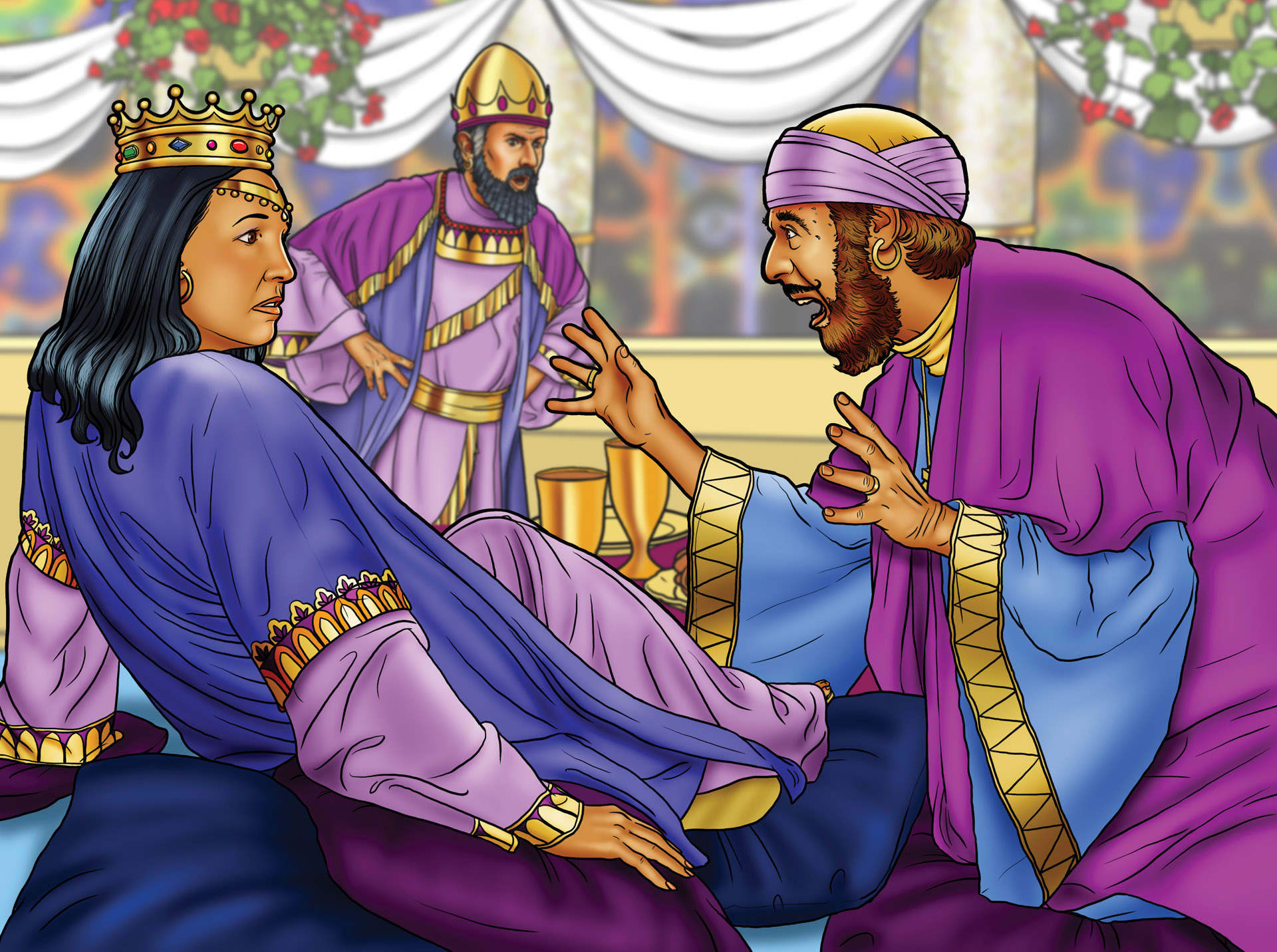 5-3
© 2024 Child Evangelism Fellowship of Europe. All rights reserved.
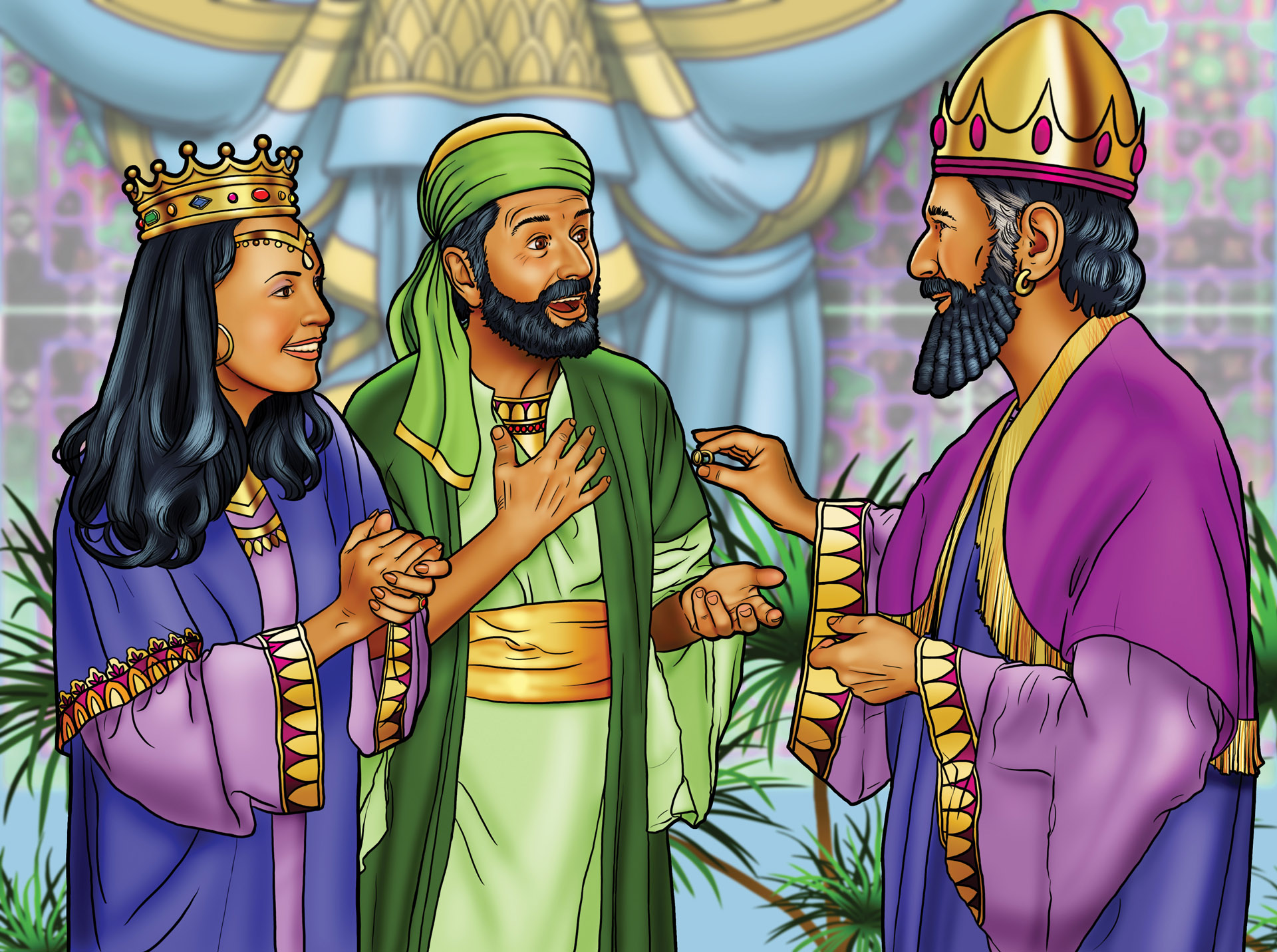 5-4
© 2024 Child Evangelism Fellowship of Europe. All rights reserved.
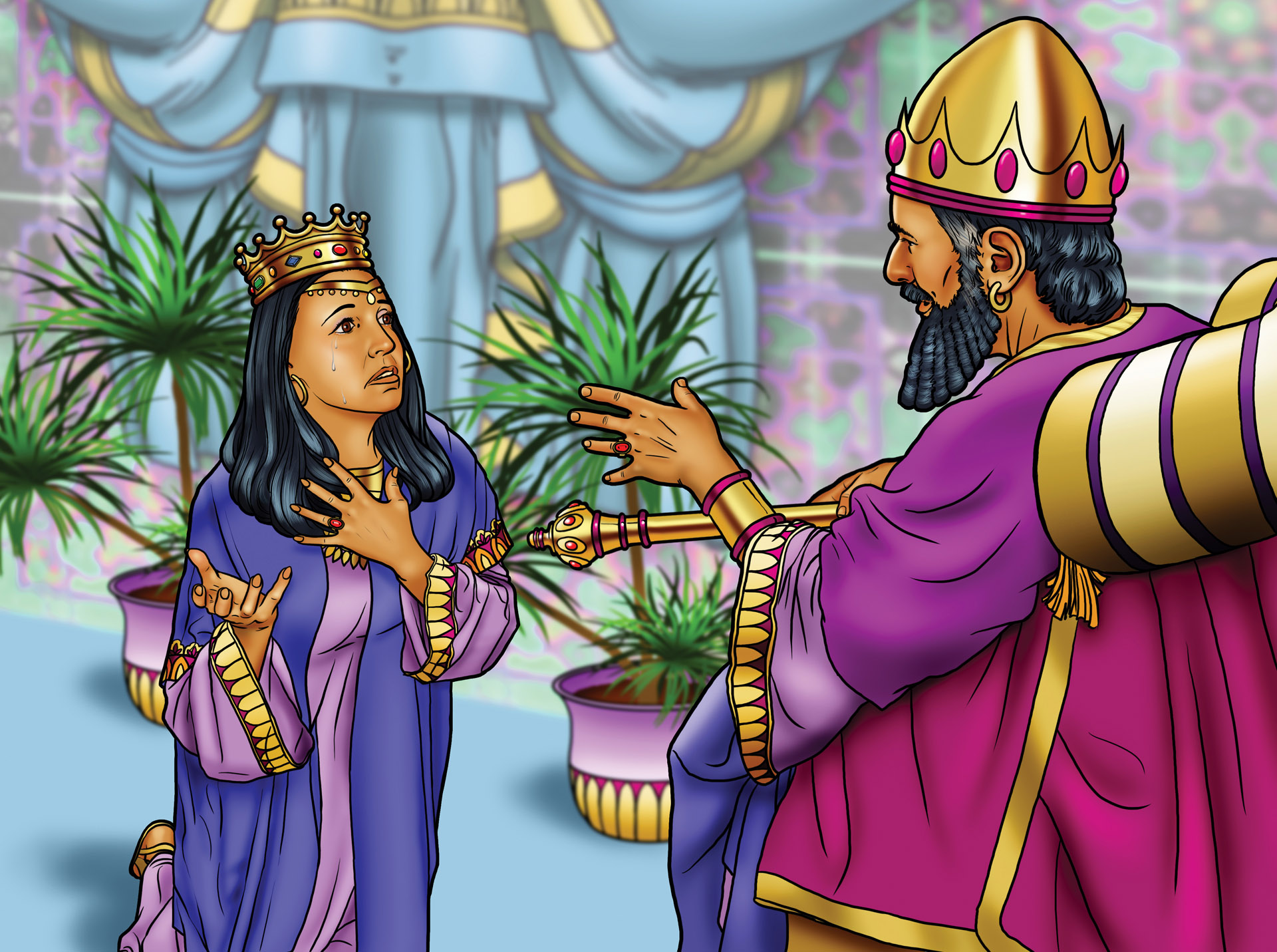 5-5
© 2024 Child Evangelism Fellowship of Europe. All rights reserved.
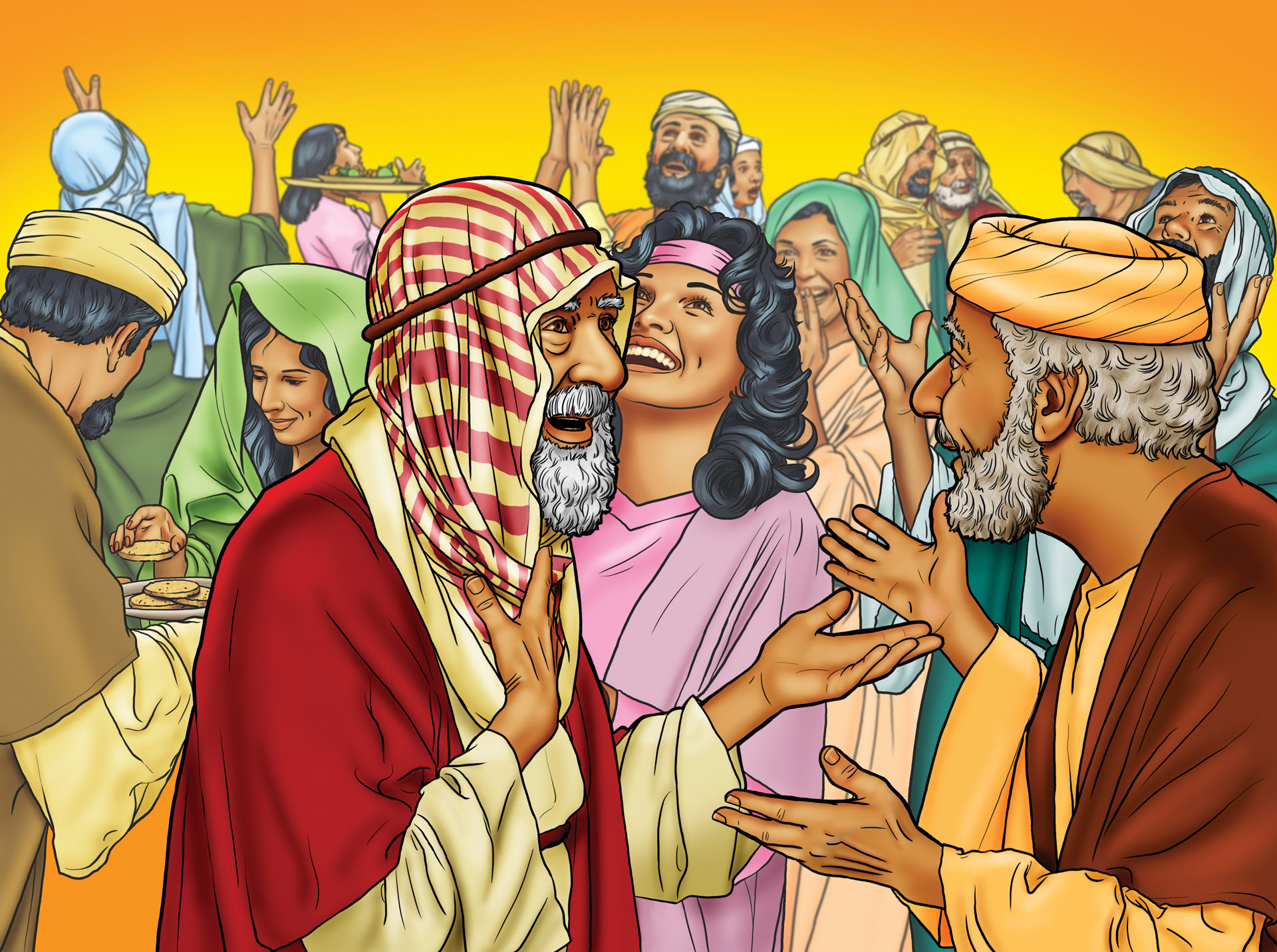 5-6
© 2024 Child Evangelism Fellowship of Europe. All rights reserved.
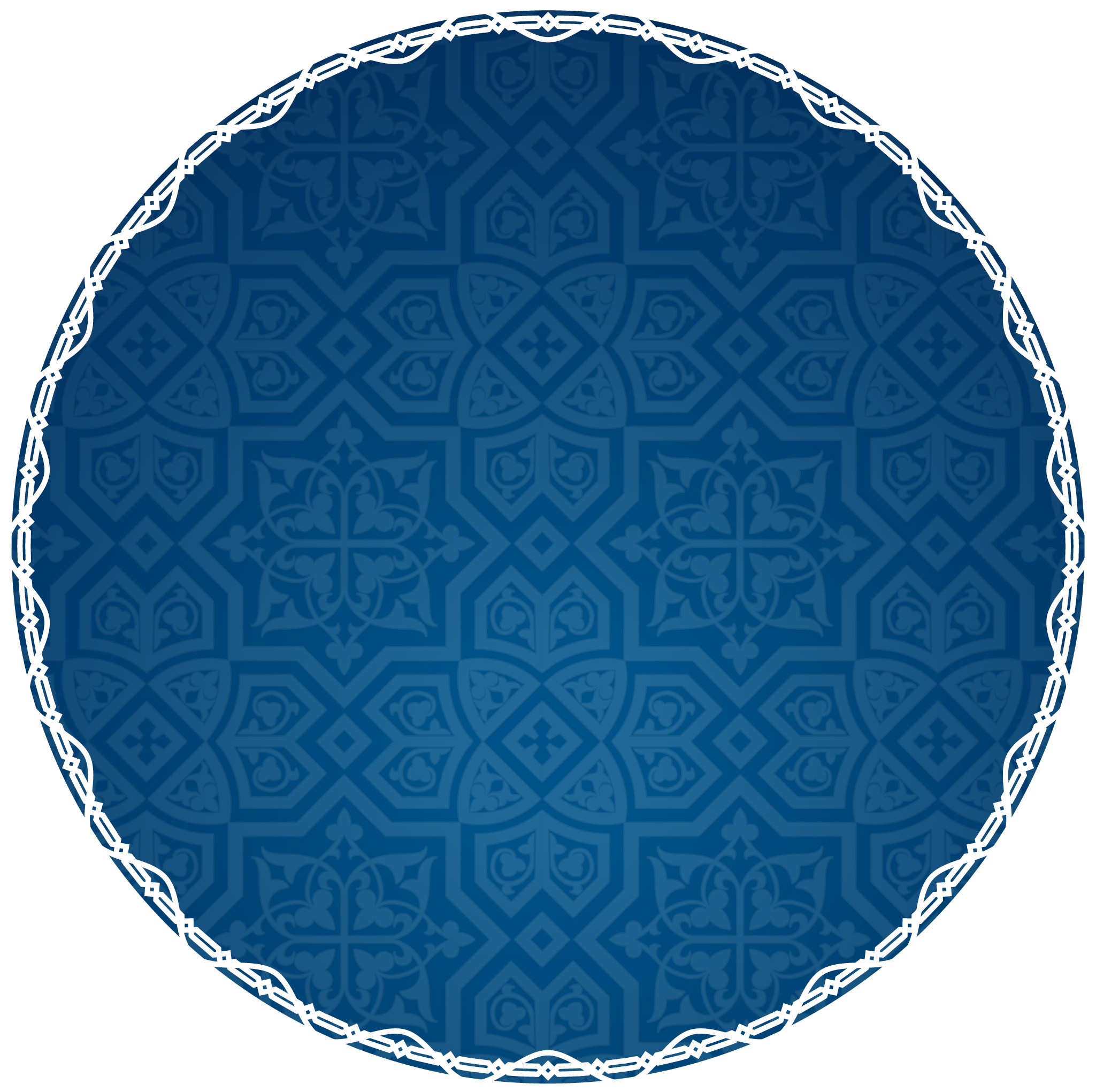 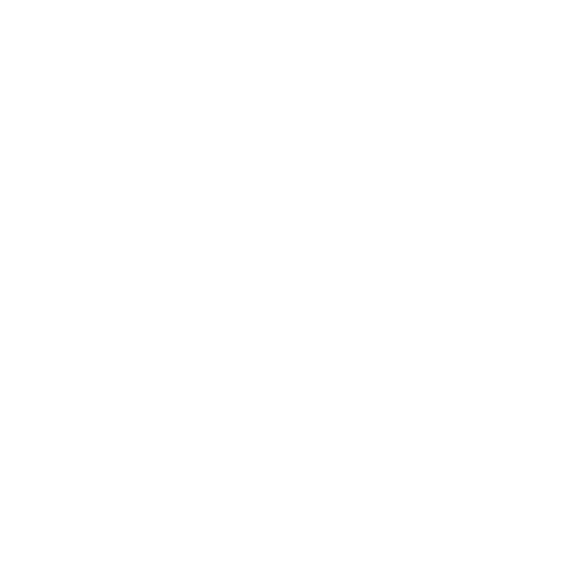 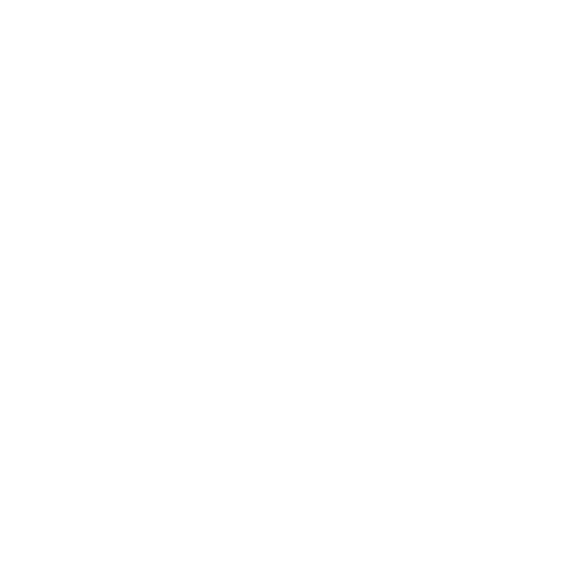 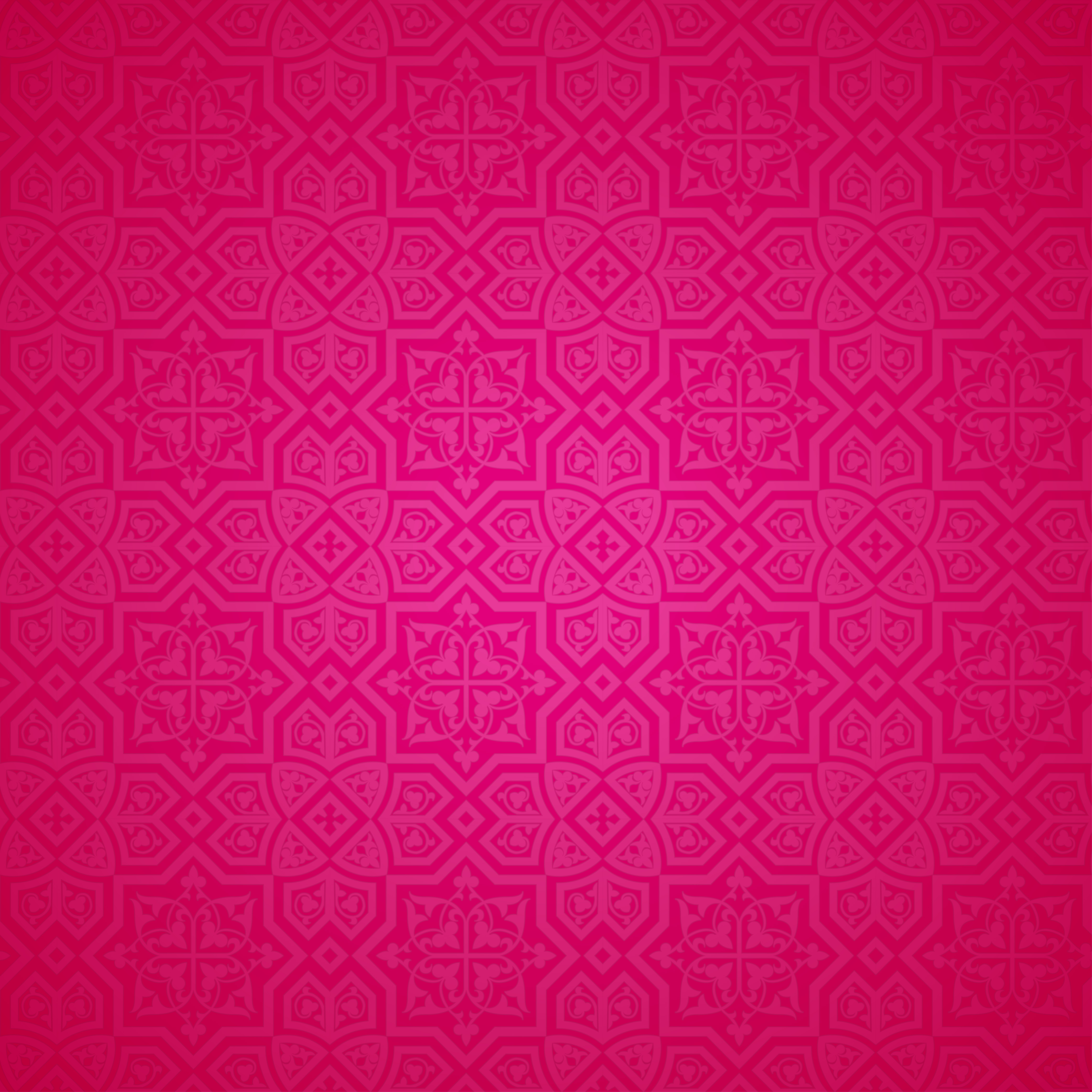 „Nu te mânia pe cei răi și nu te uita cu jind la cei ce fac răul. 
… căci sunt cosiți iute, ca iarba, și se vestejesc ca verdeața. Încrede-te în Domnul și fă binele; locuiește în țară și umblă în credincioșie. 
Domnul să-ți fie desfătarea, și El îți va da tot ce-ți dorește inima.“
Psalmul 37:1-4
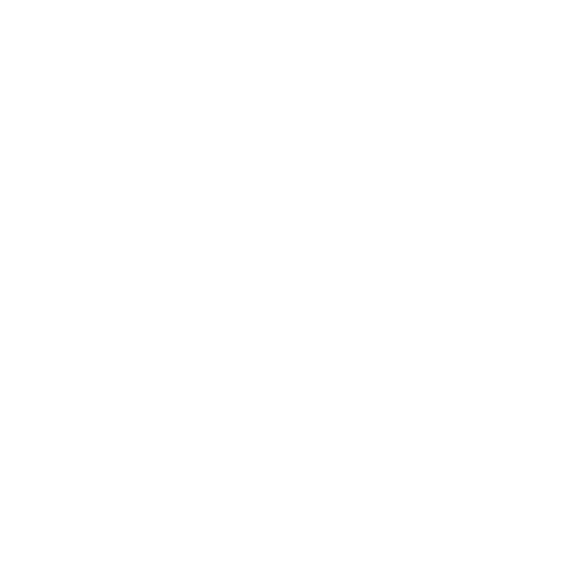 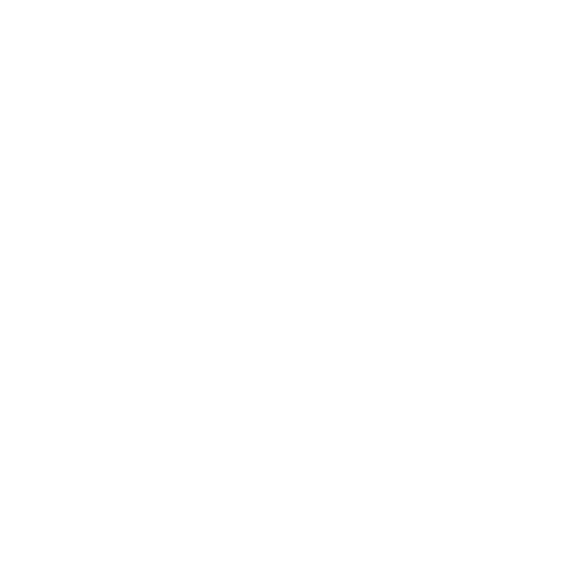 © 2024 Child Evangelism Fellowship of Europe. All rights reserved.
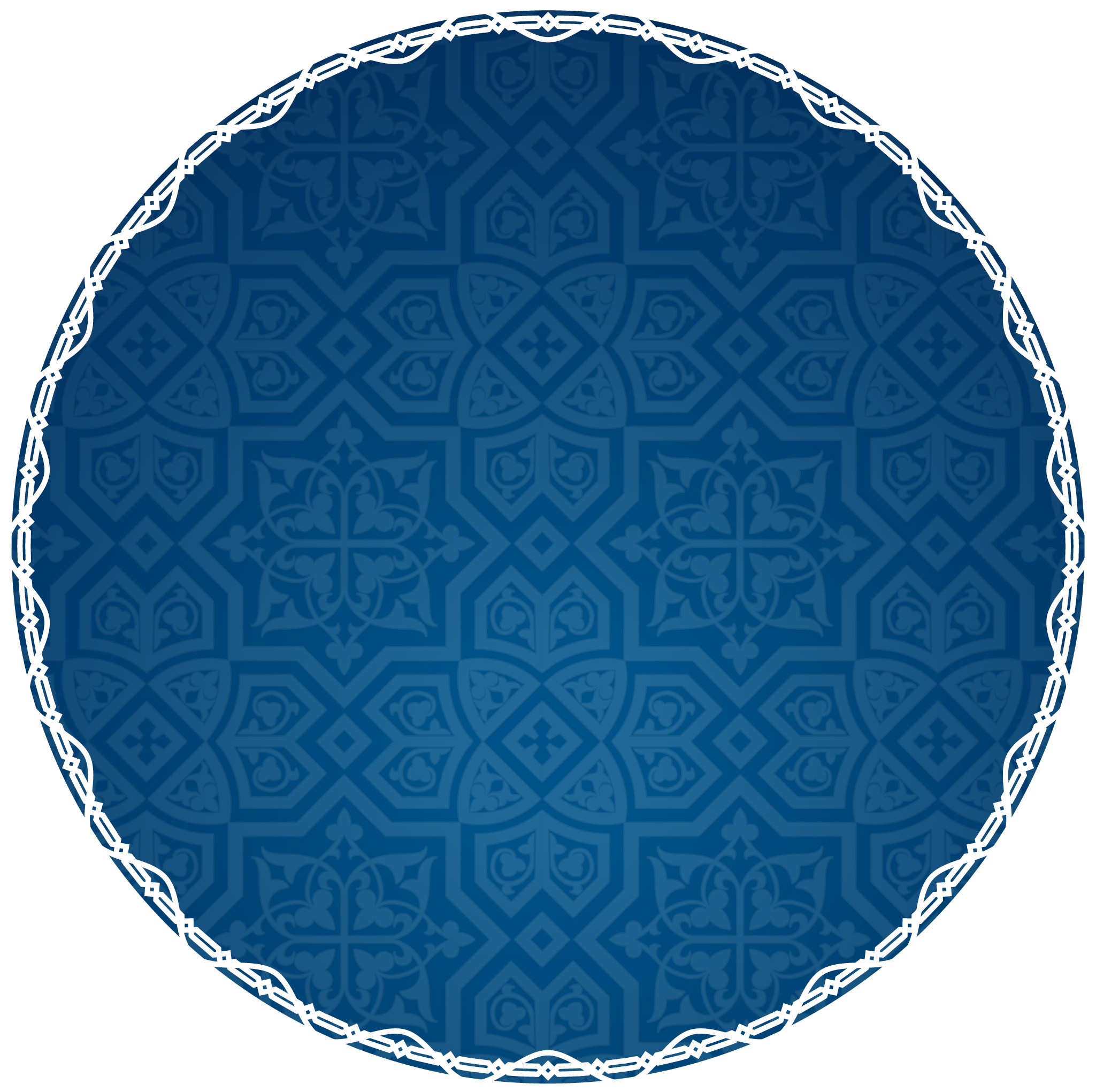 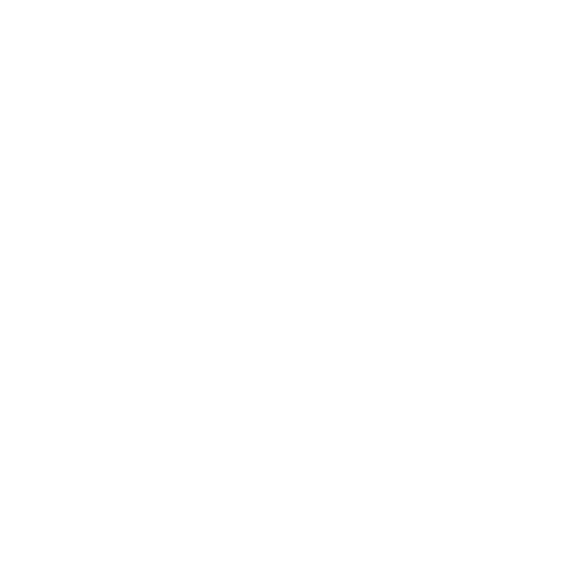 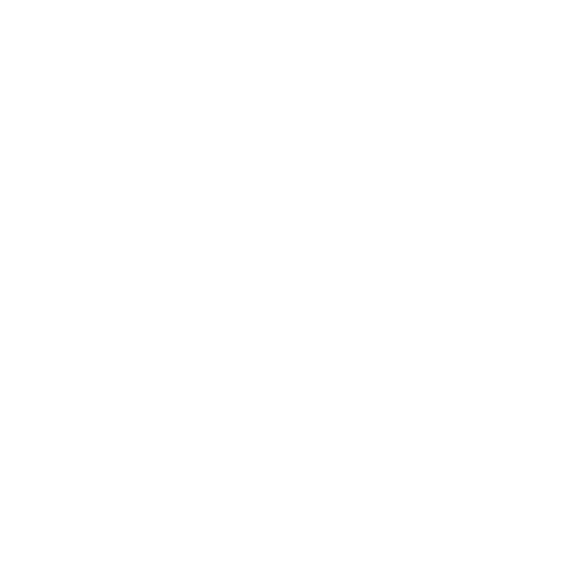 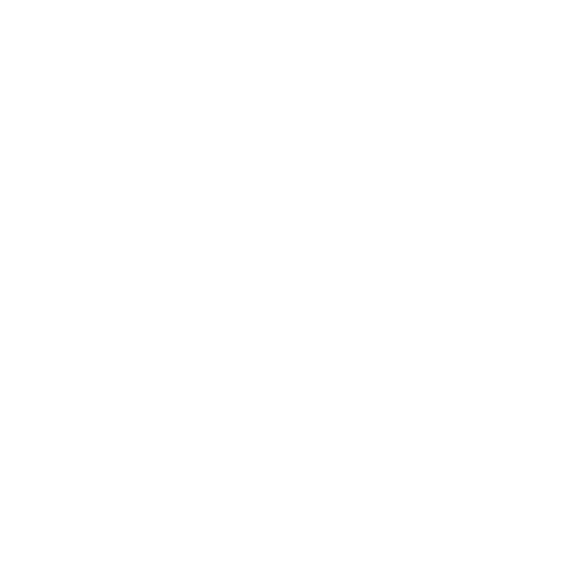 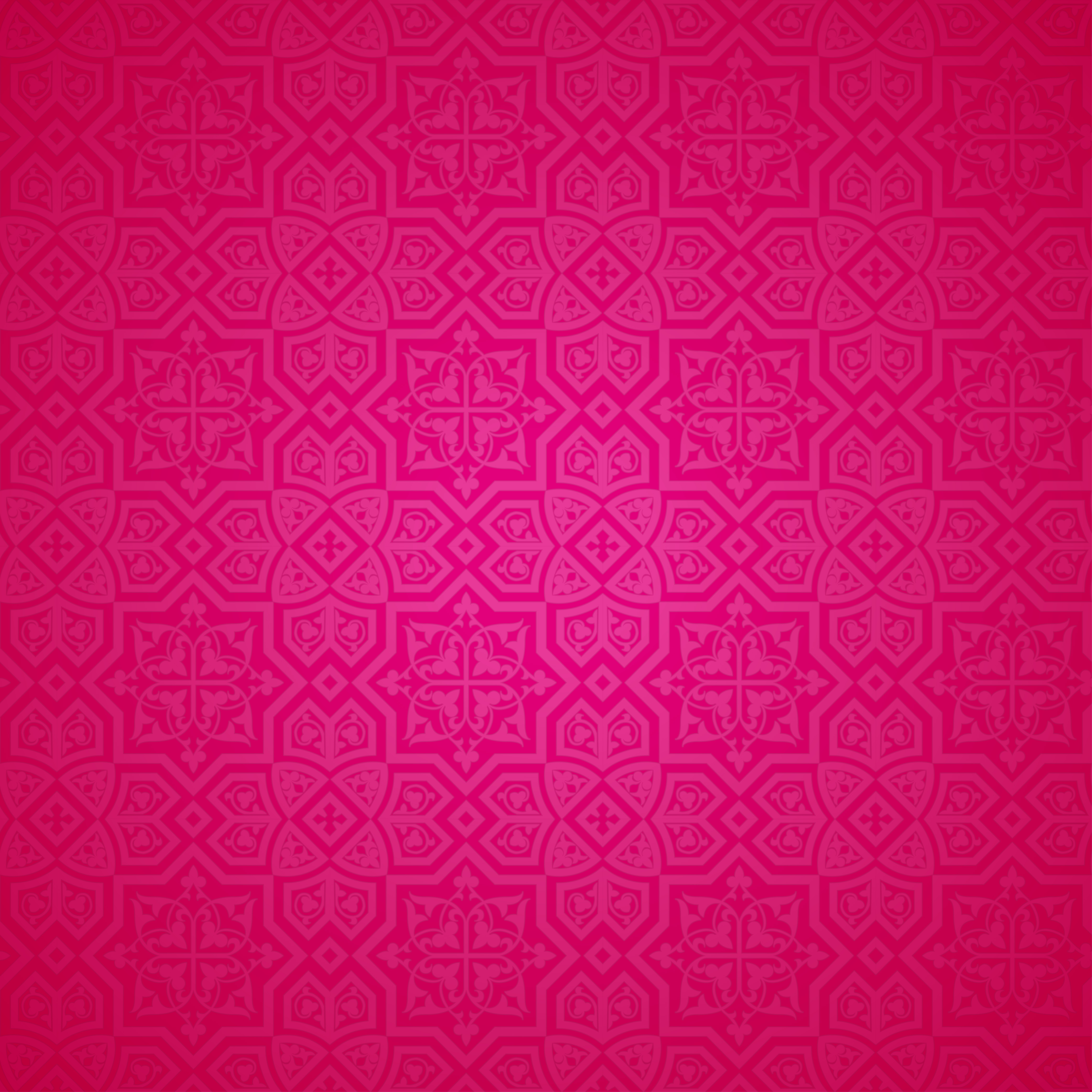 Dumnezeu Își împlinește întotdeauna planurile
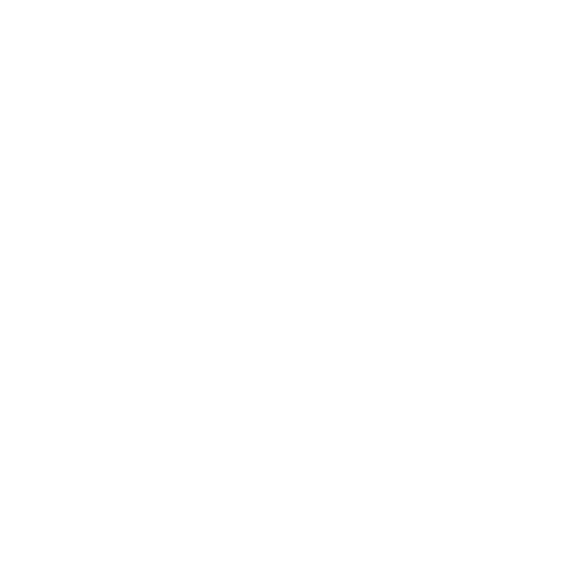 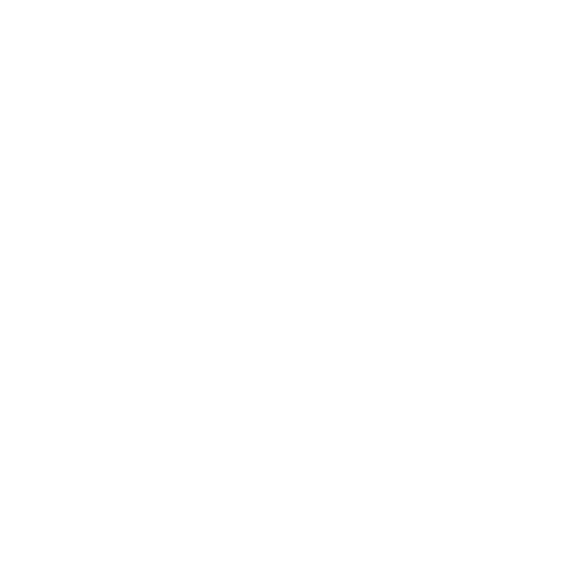 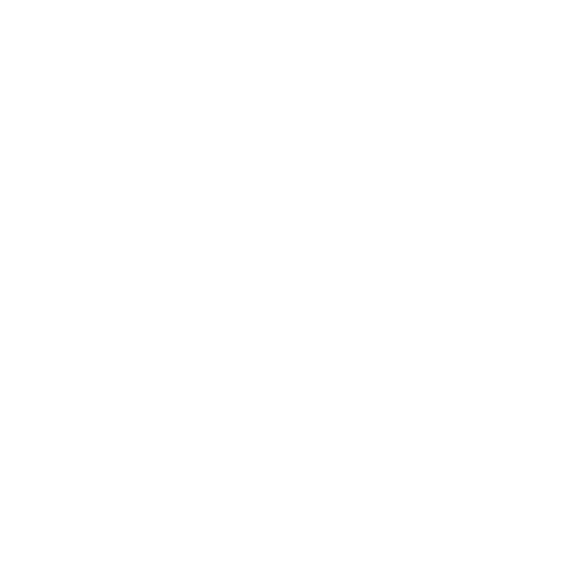 © 2024 Child Evangelism Fellowship of Europe. All rights reserved.
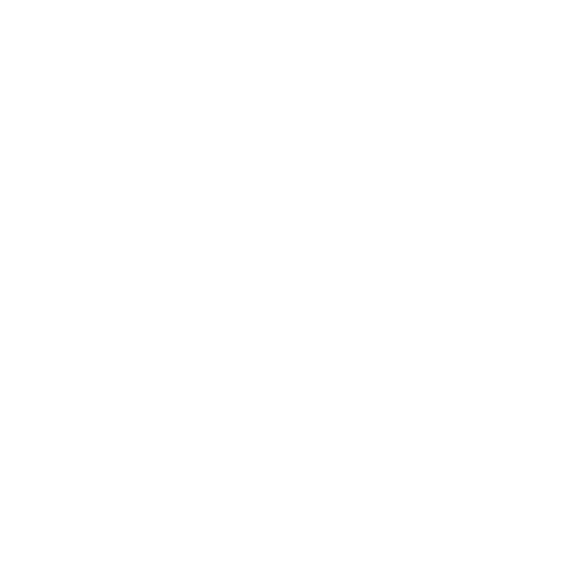 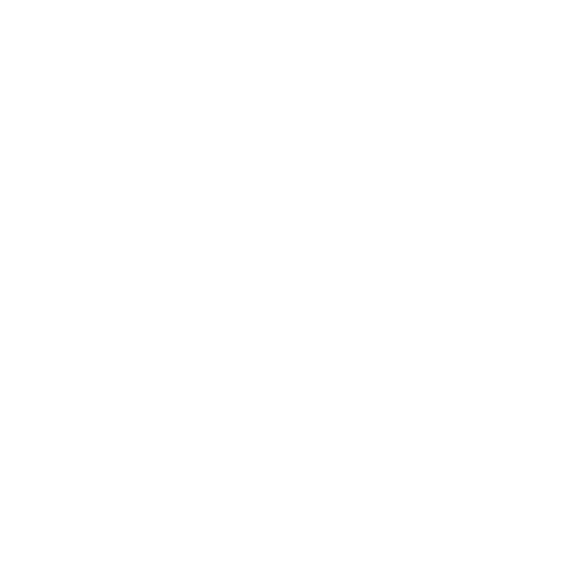 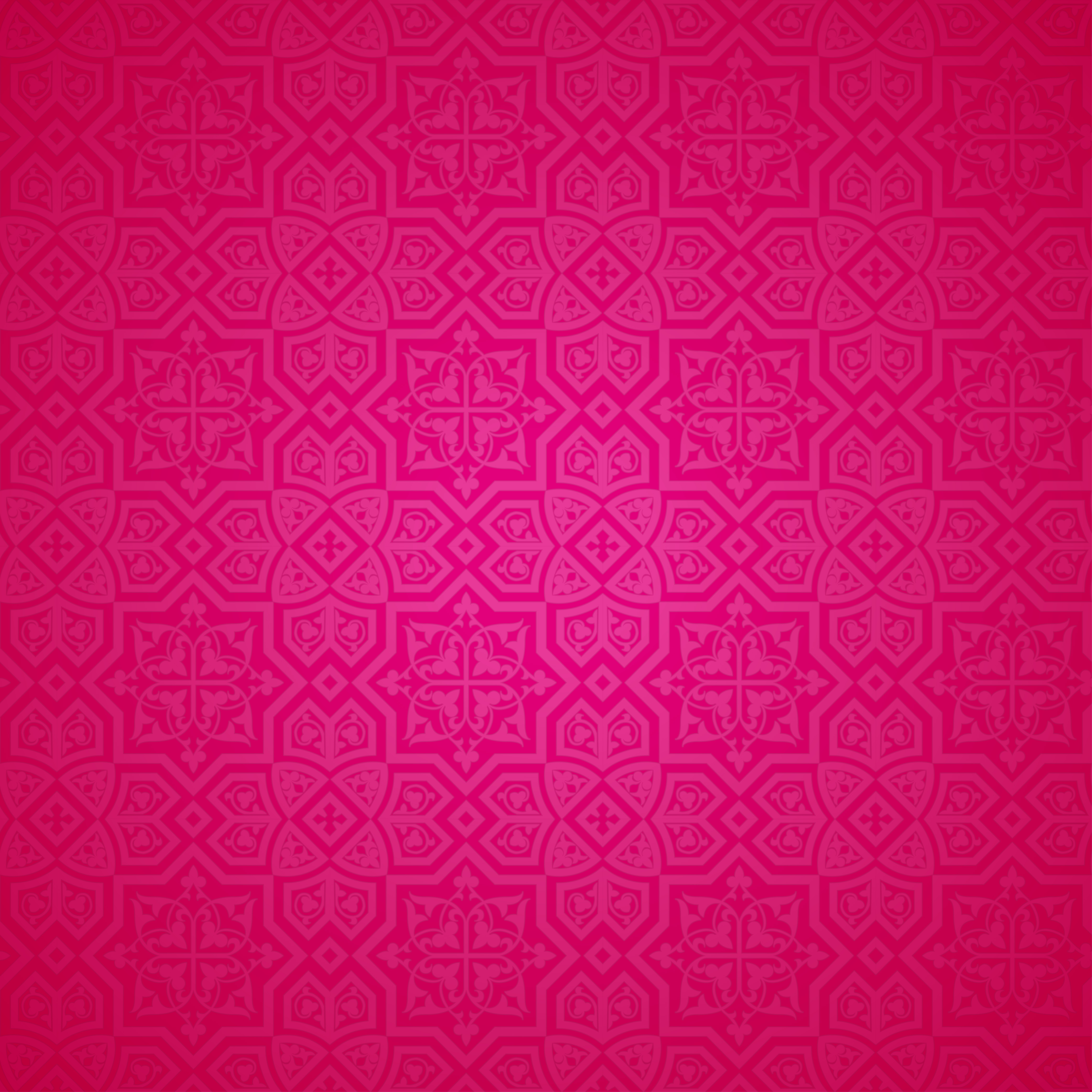 Cântare
[Speaker Notes: Adaugă cântarea ta aici. Pune numărul de slide-uri necesar strofelor cântării tale.]
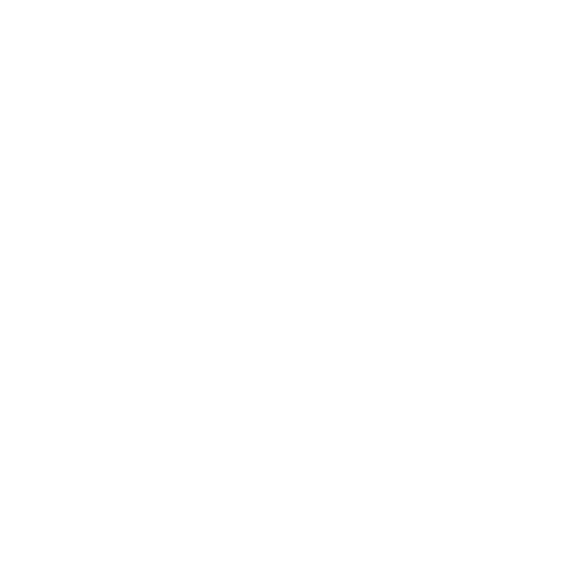 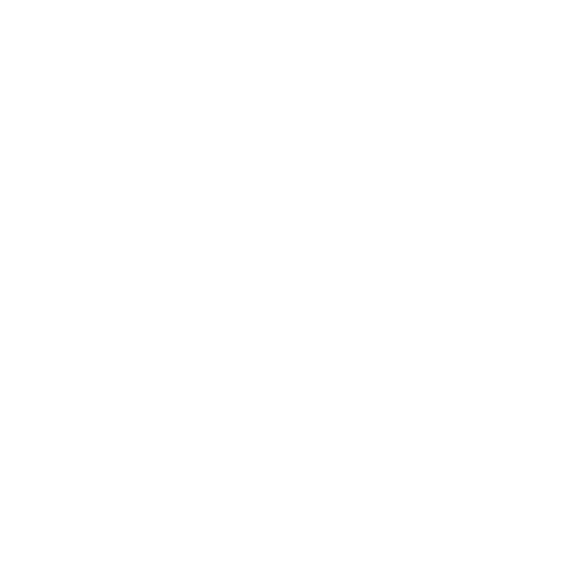 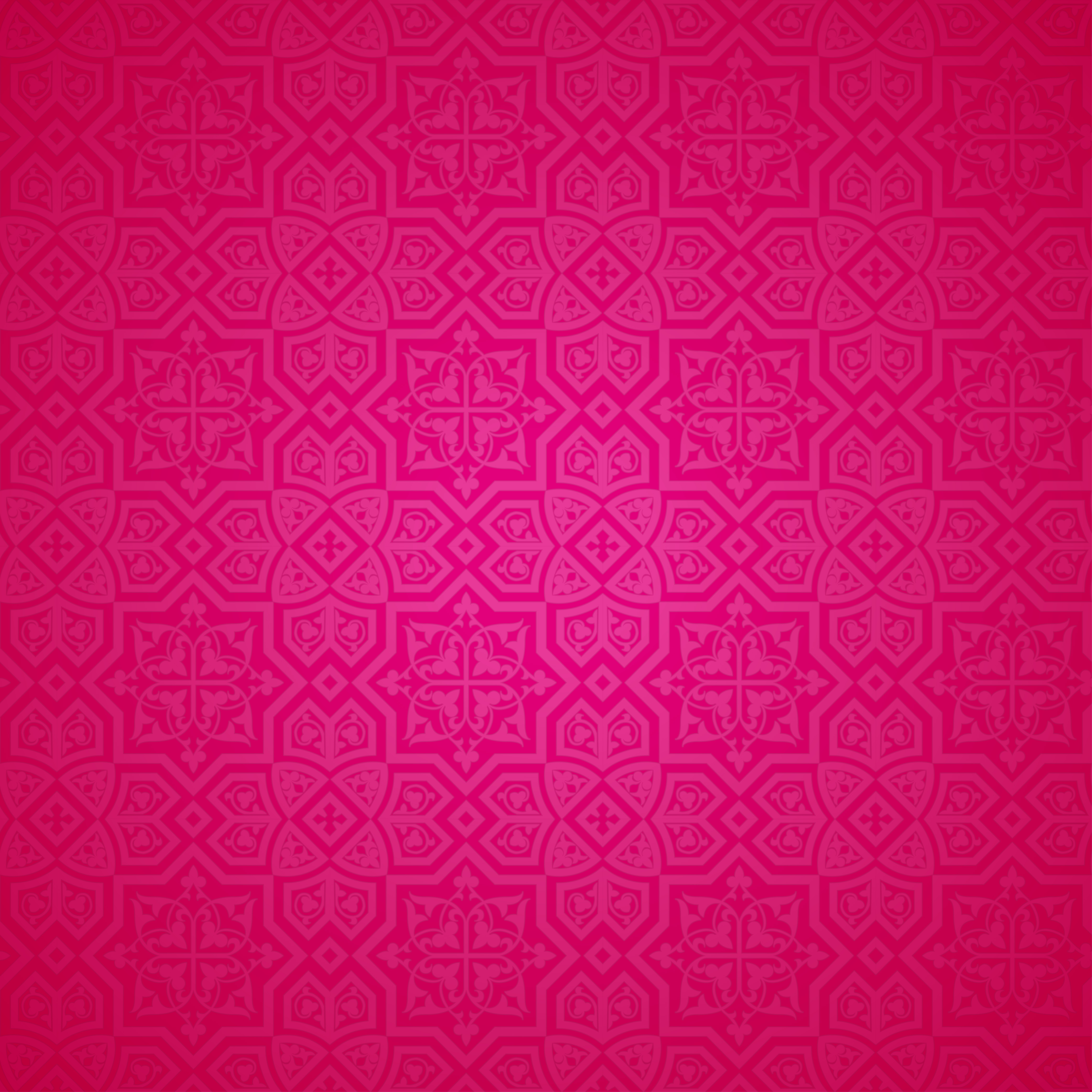 Punctaj total
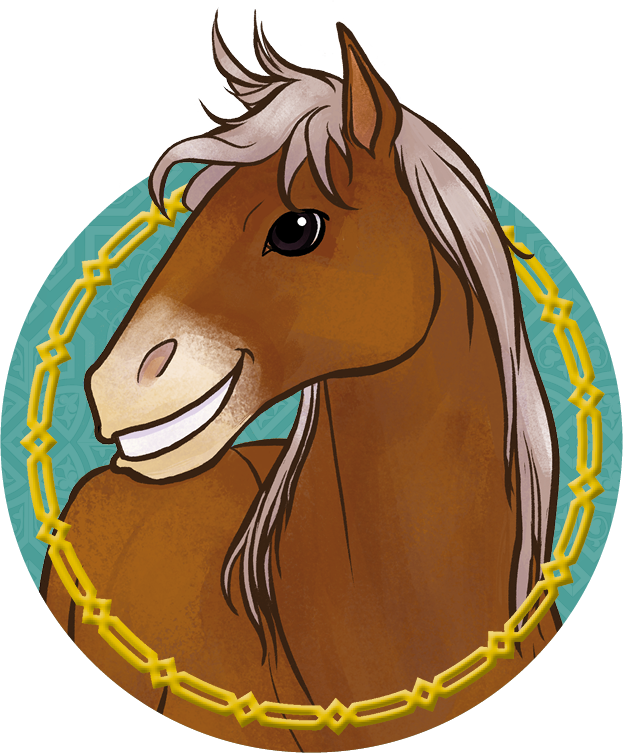 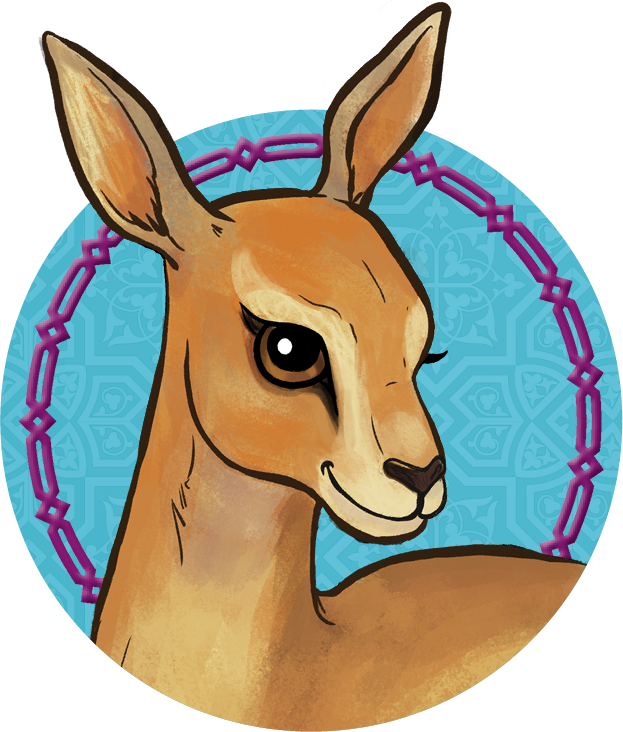 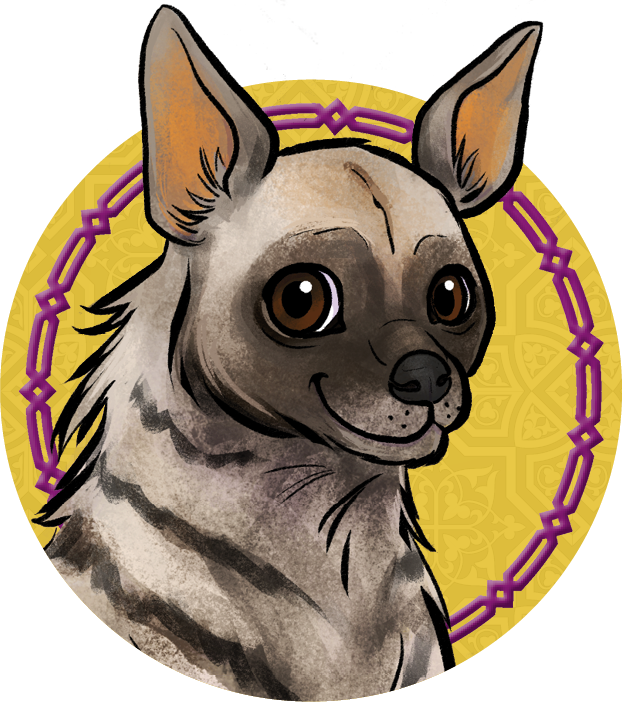 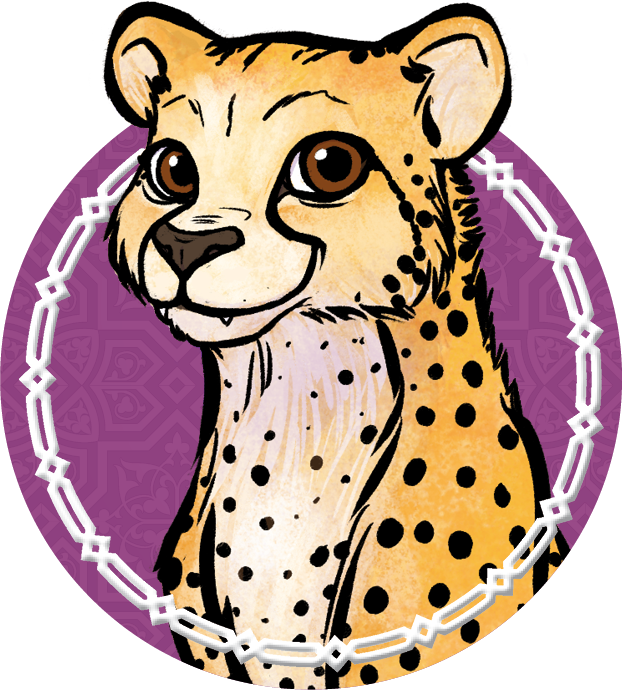 2600
2450
2300
2100
[Speaker Notes: Pentru o tabără cu patru echipe. Numerele albe de pe fiecare bandă sunt doar căsuțe de text. Pentru a modifica graficul, fă click dreapta pe el și editează-l în Excel. Apoi poți să muți căsuța de text cu numerele albe în sus sau în jos, pentru a se potrivi cu înălțimea fiecărei benzi din grafic.]
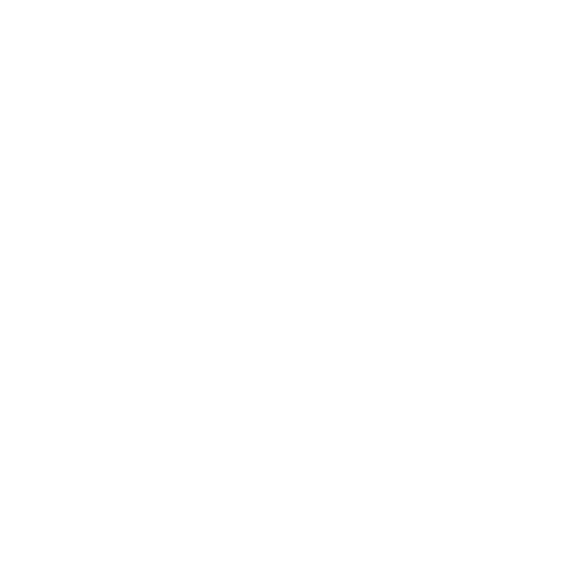 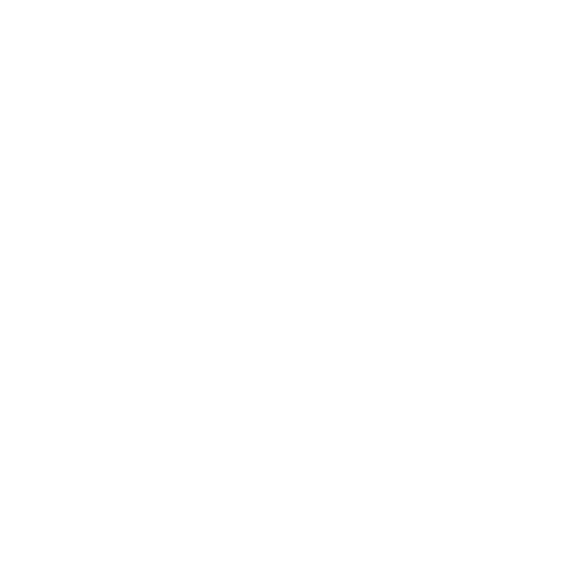 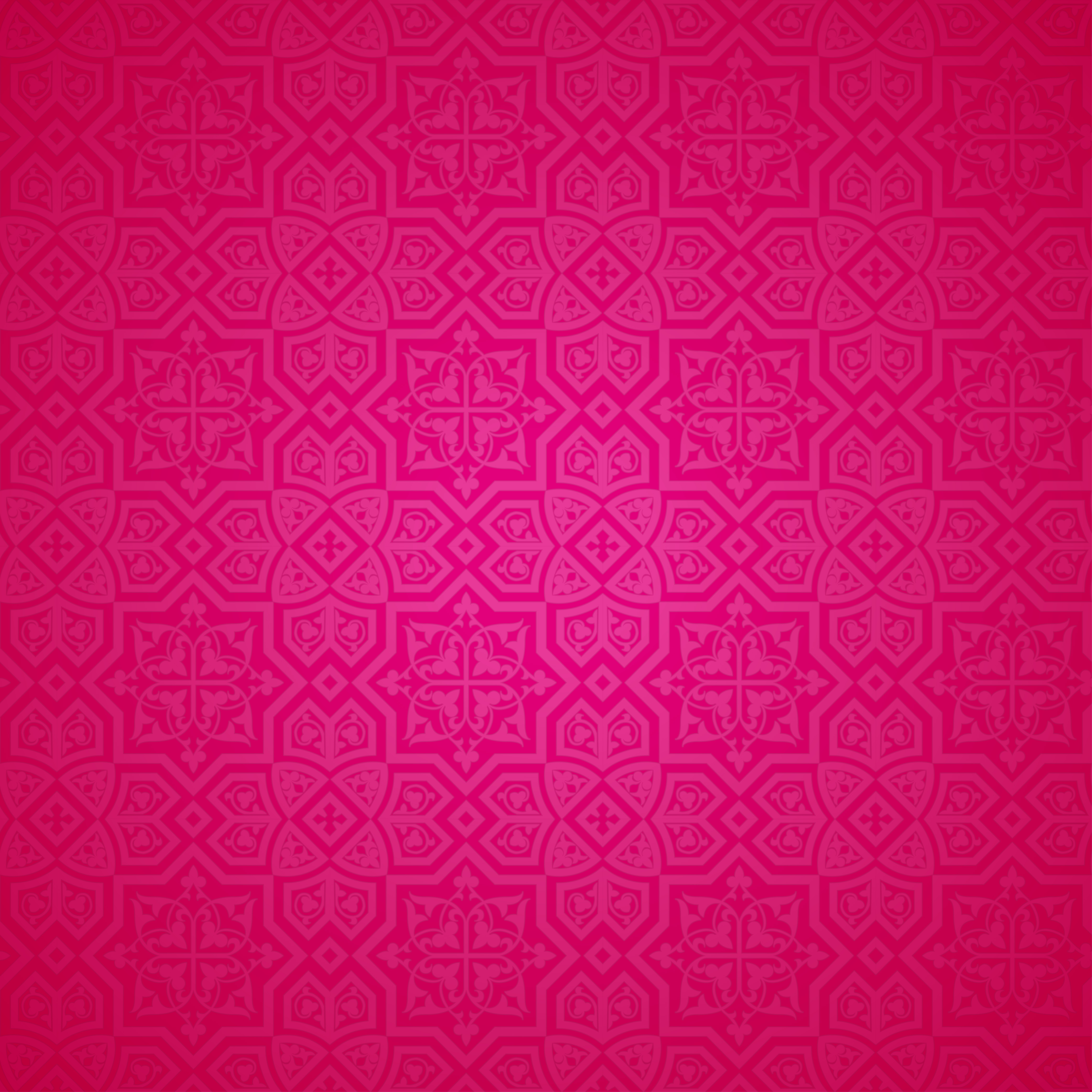 Punctaj total
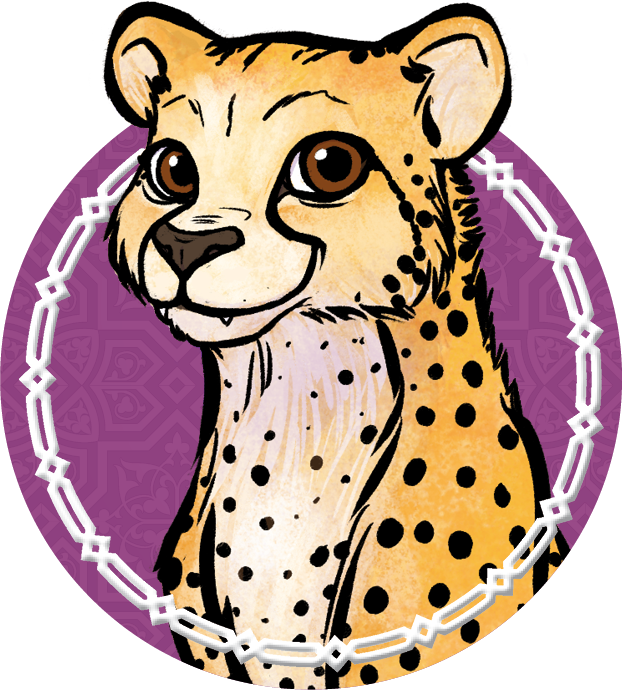 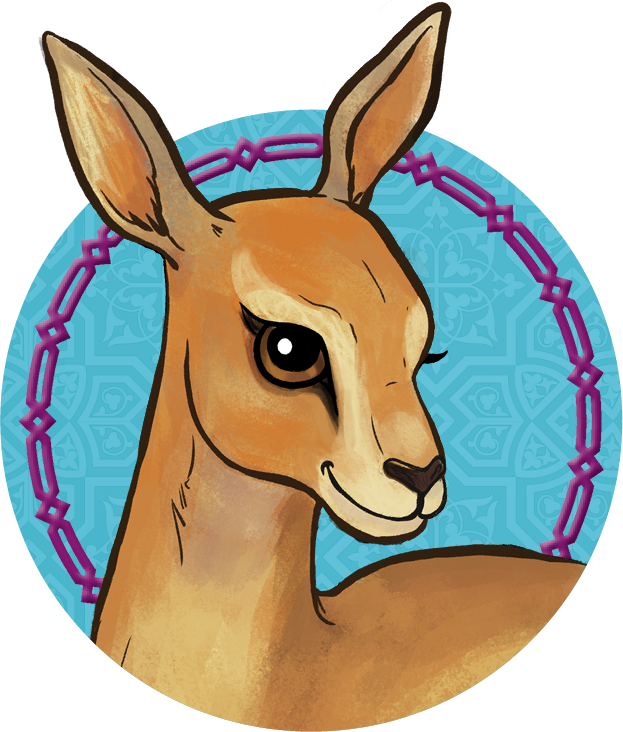 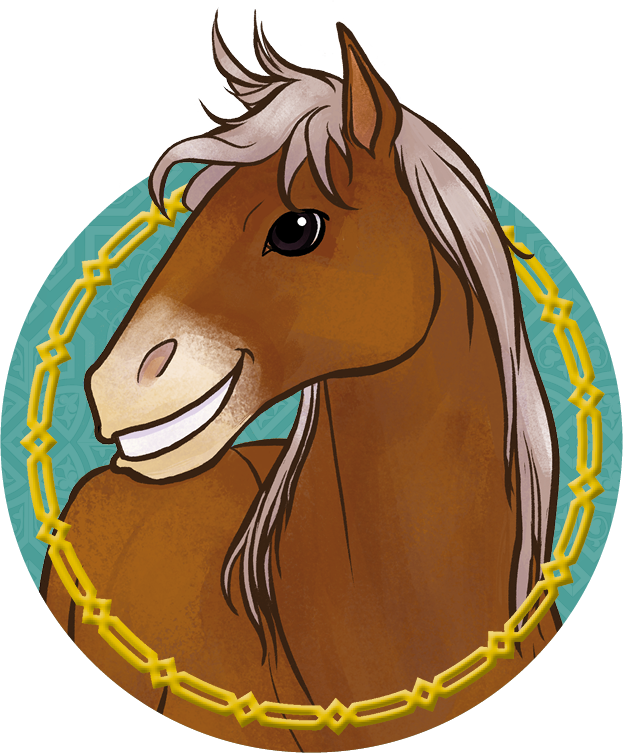 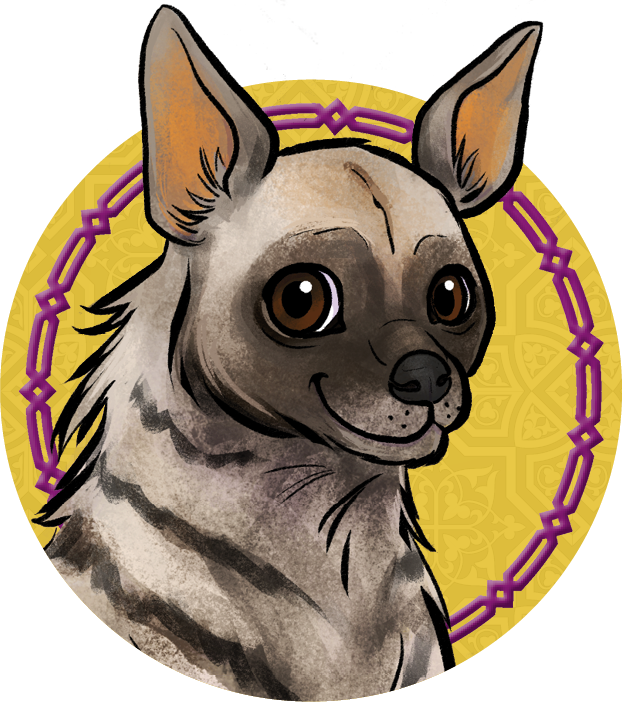 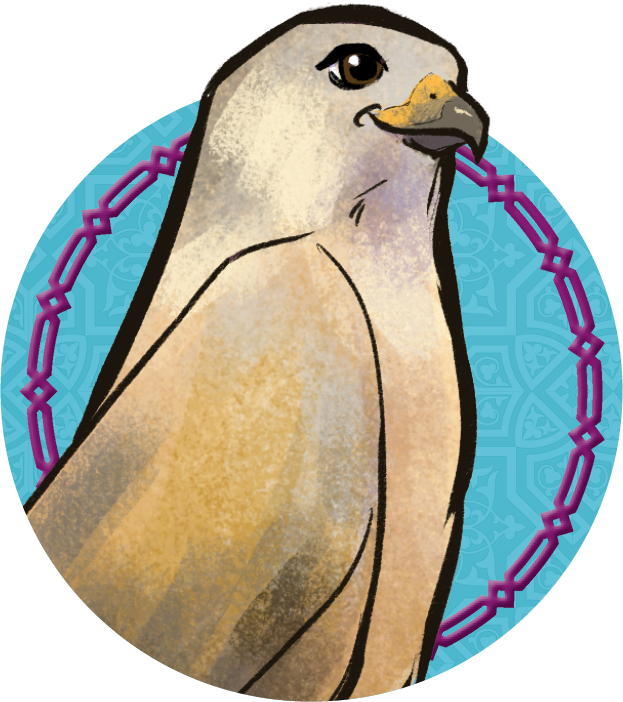 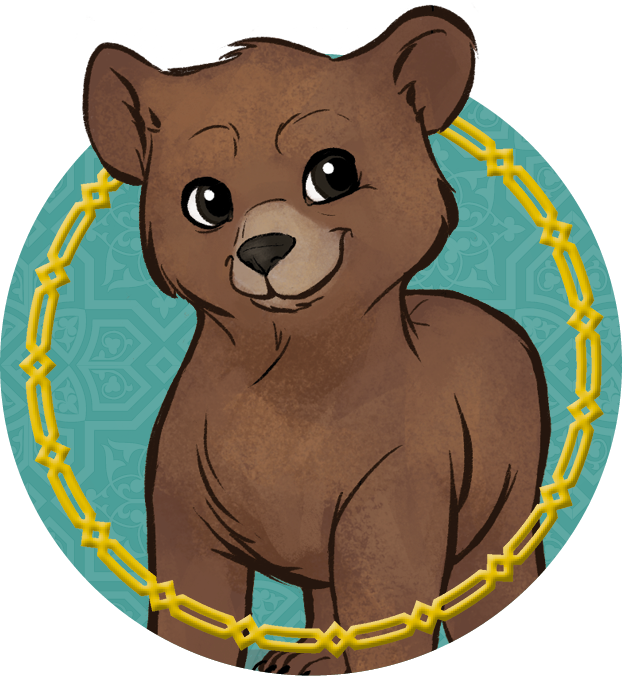 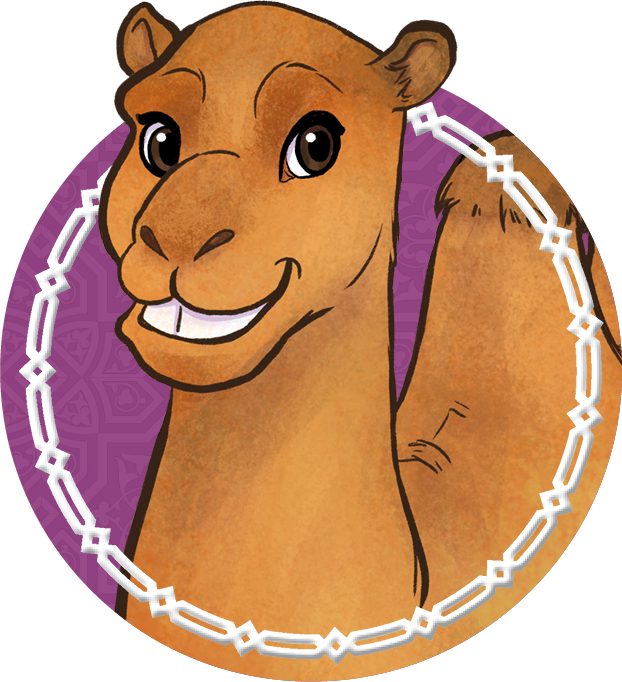 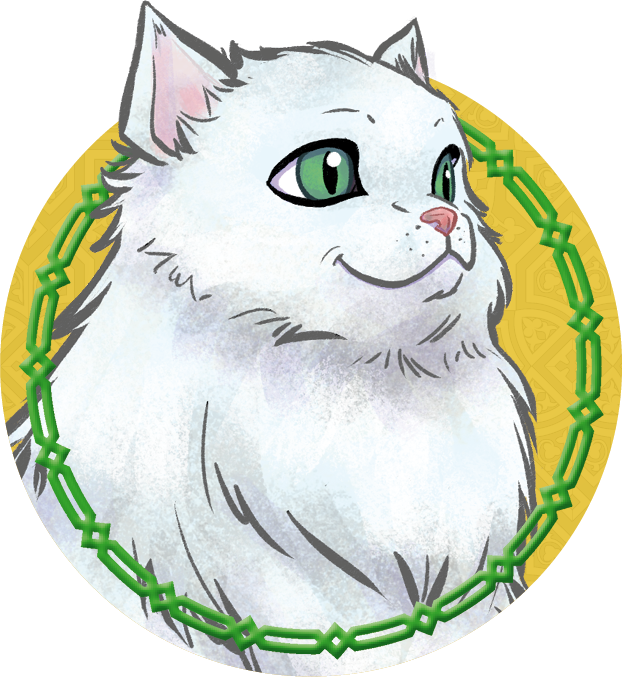 2600
2600
2450
2450
2300
2300
2100
2100
[Speaker Notes: Pentru o tabără cu opt echipe. Numerele albe de pe fiecare bandă sunt doar căsuțe de text. Pentru a modifica graficul, fă click dreapta pe el și editează-l în Excel. Apoi poți să muți căsuța de text cu numerele albe în sus sau în jos, pentru a se potrivi cu înălțimea fiecărei benzi din grafic.]
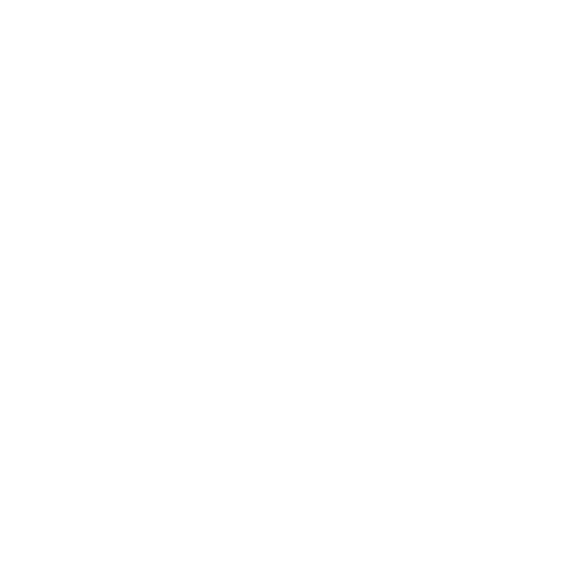 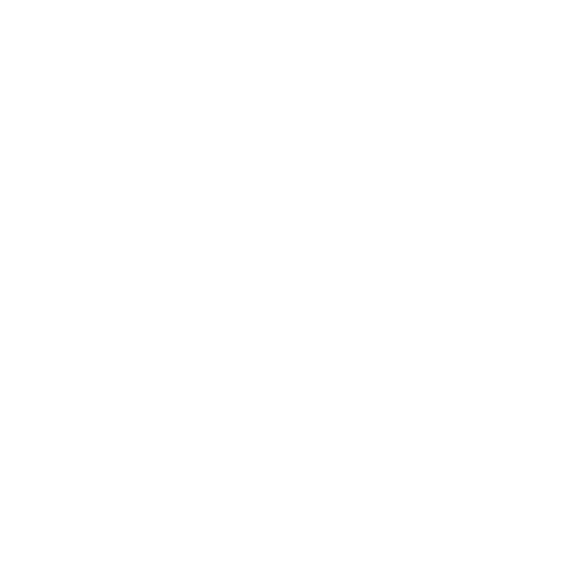 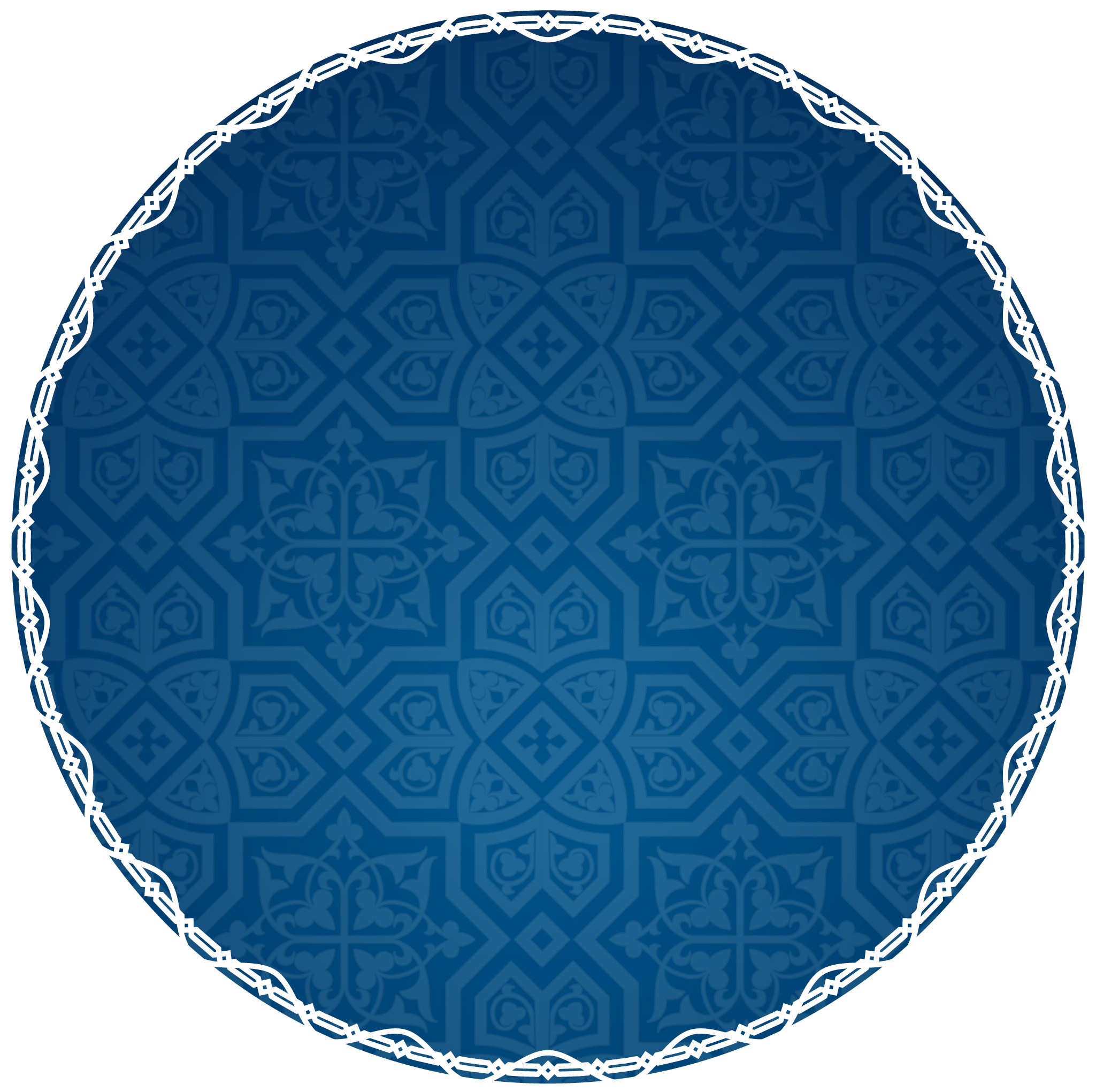 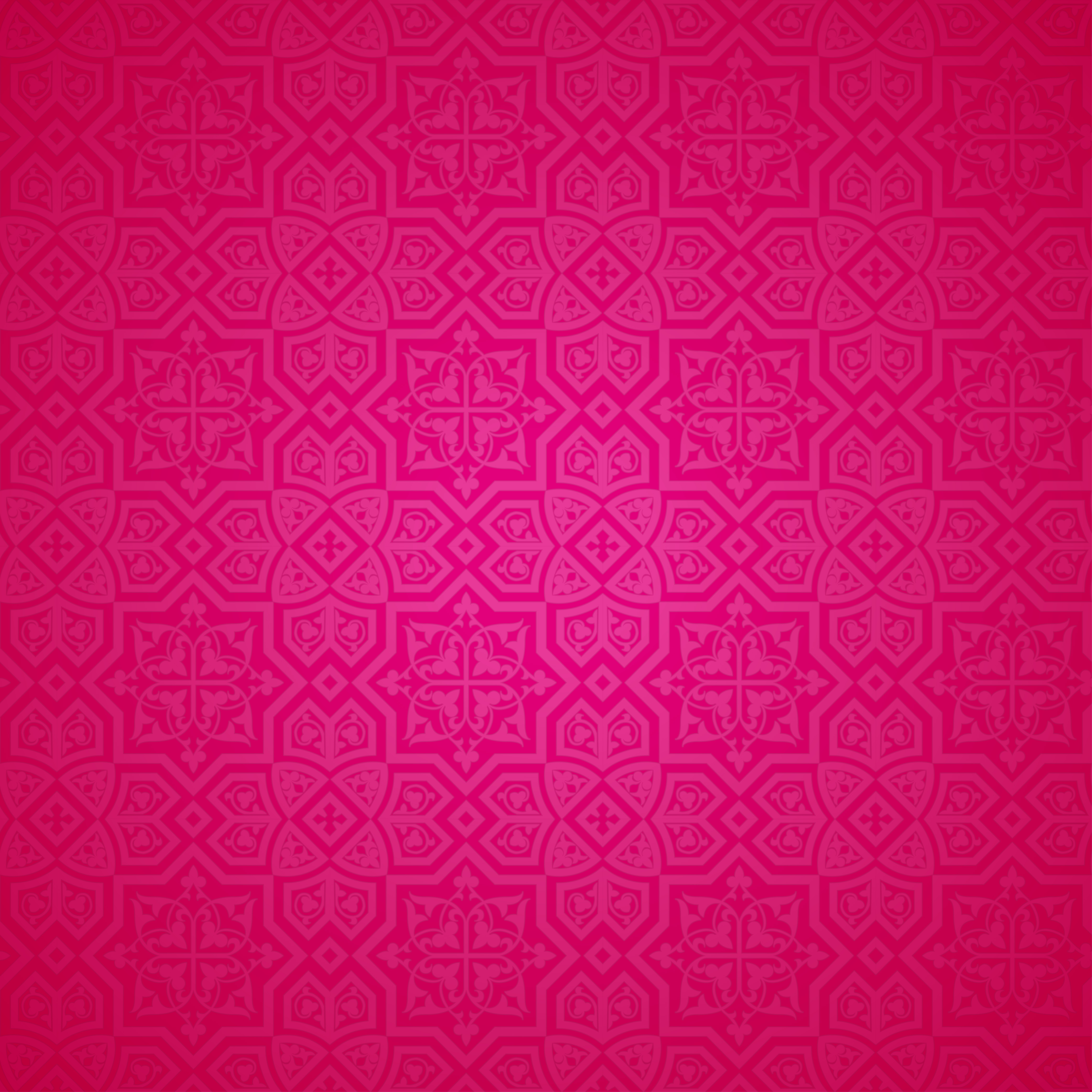 Întrebarea zilei
Care este cel mai măreț plan al lui Dumnezeu? Cum lucrează El la împlinirea planurilor Lui, conform Romani 8:28?
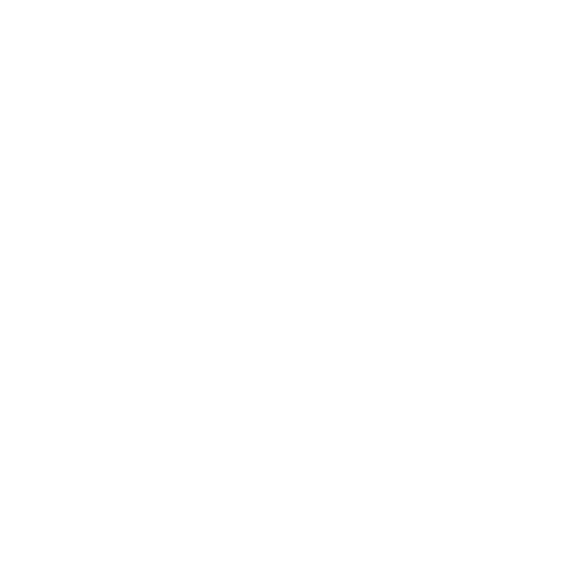 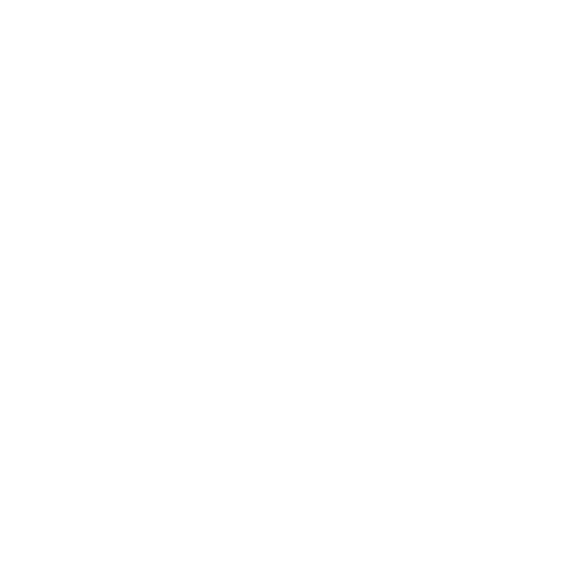 © 2024 Child Evangelism Fellowship of Europe. All rights reserved.